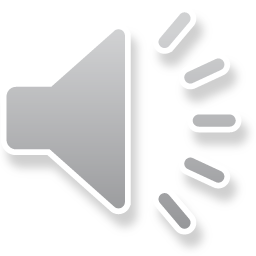 衡阳市成龙成章现代教育集团
Hengyang ChengLong Chengzhang Modern Education Group
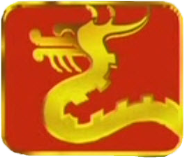 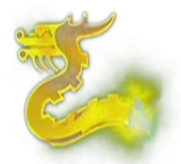 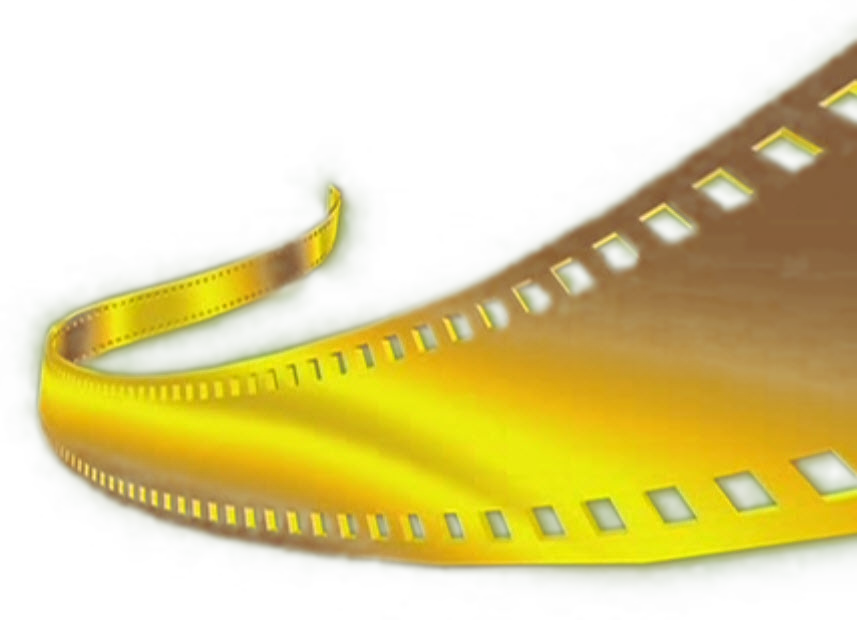 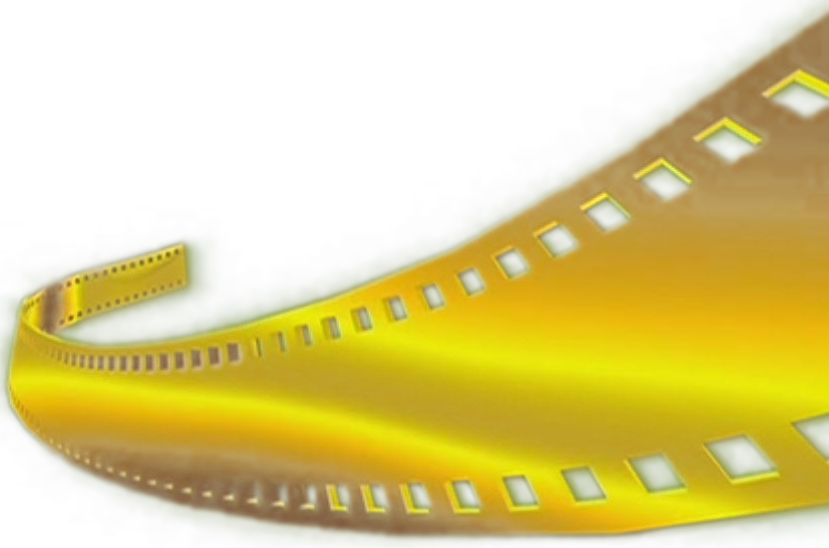 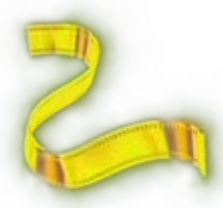 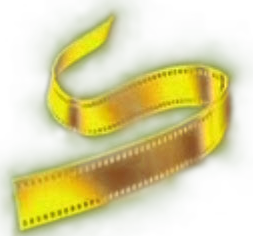 American 
Summer     Camp
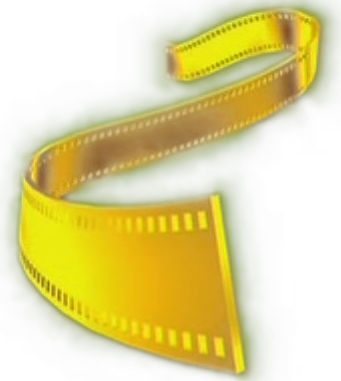 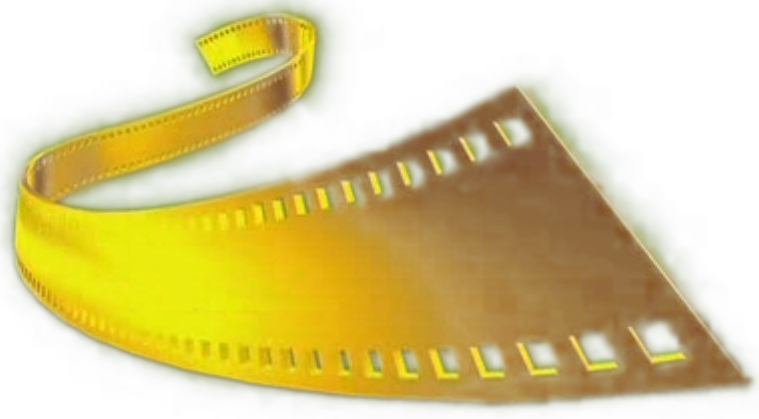 美国名师沉浸式英语训练营
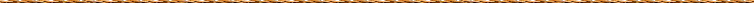 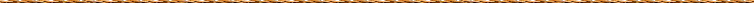 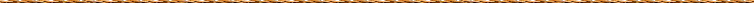 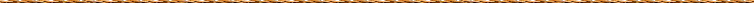 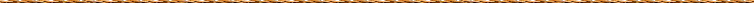 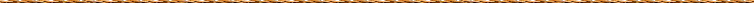 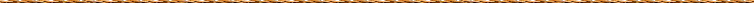 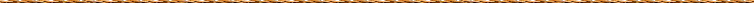 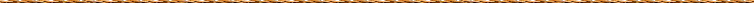 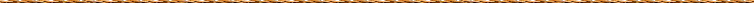 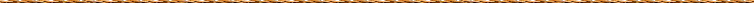 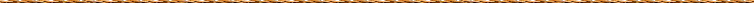 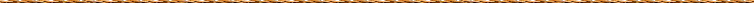 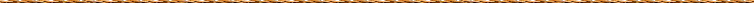 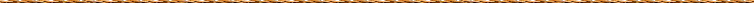 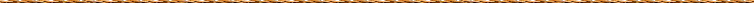 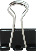 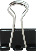 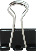 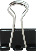 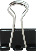 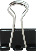 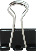 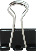 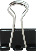 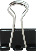 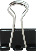 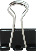 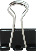 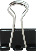 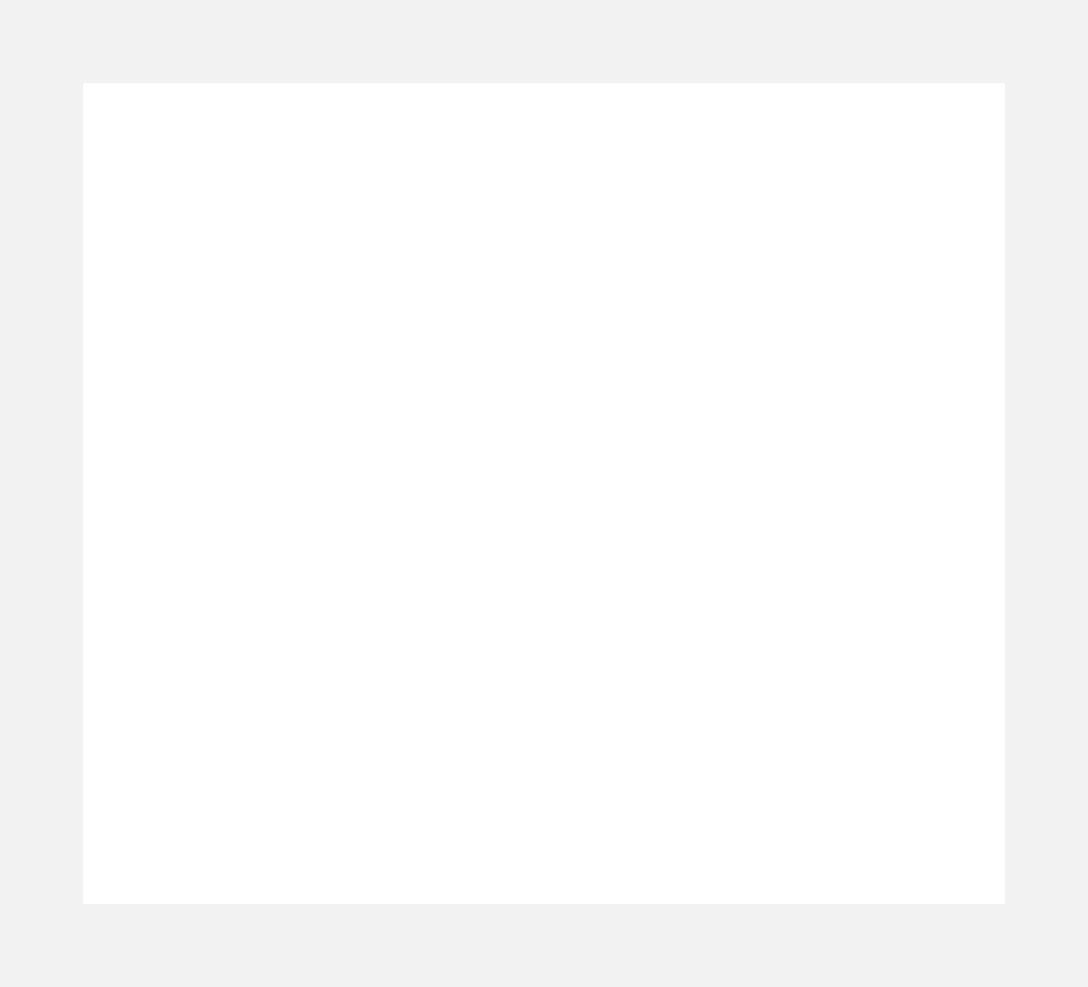 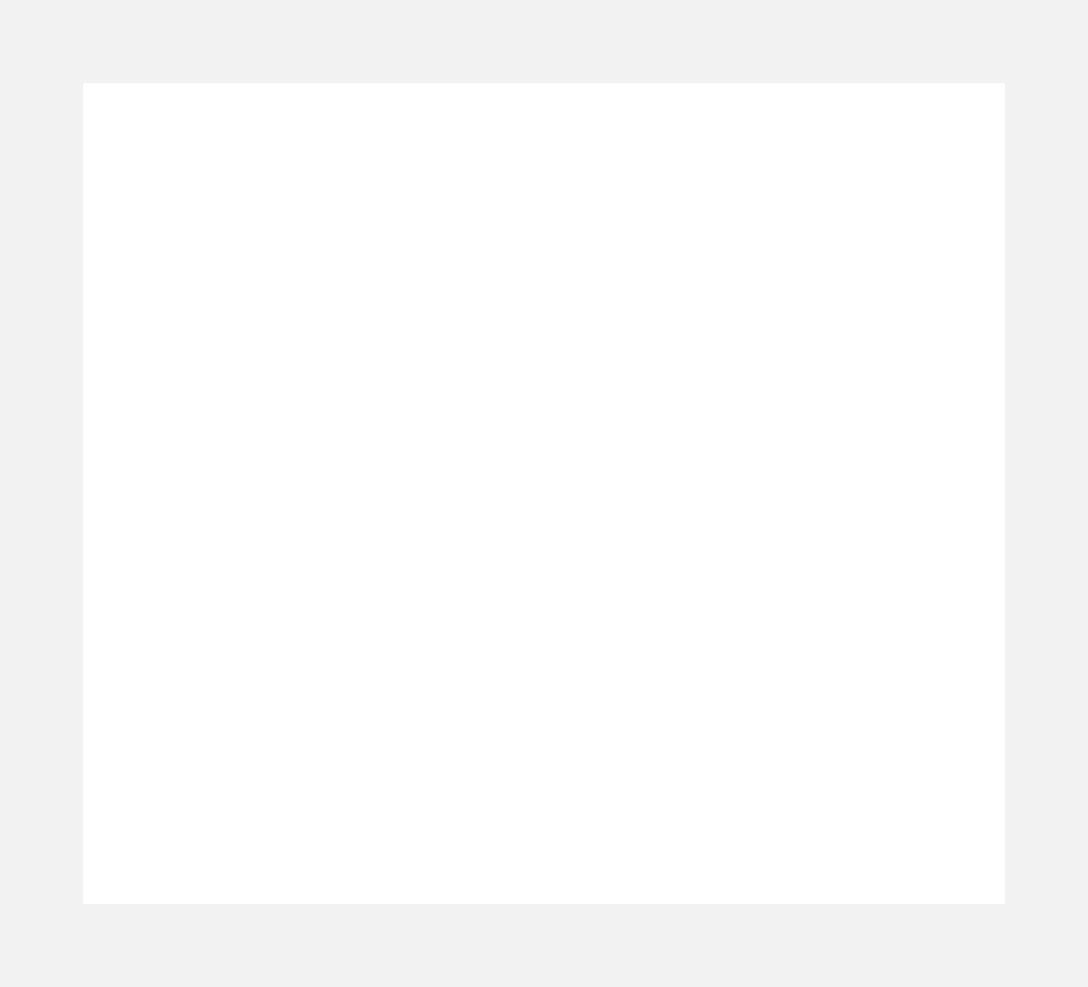 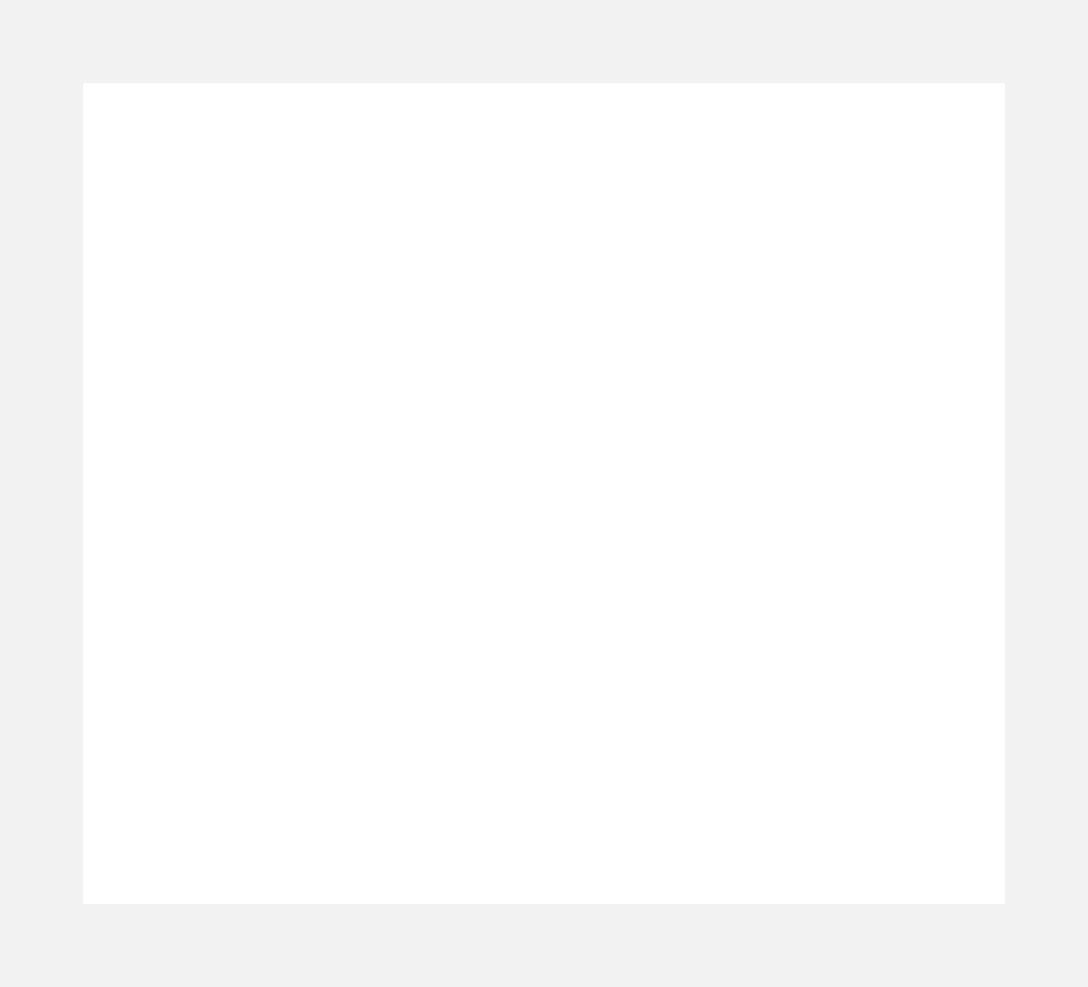 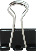 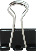 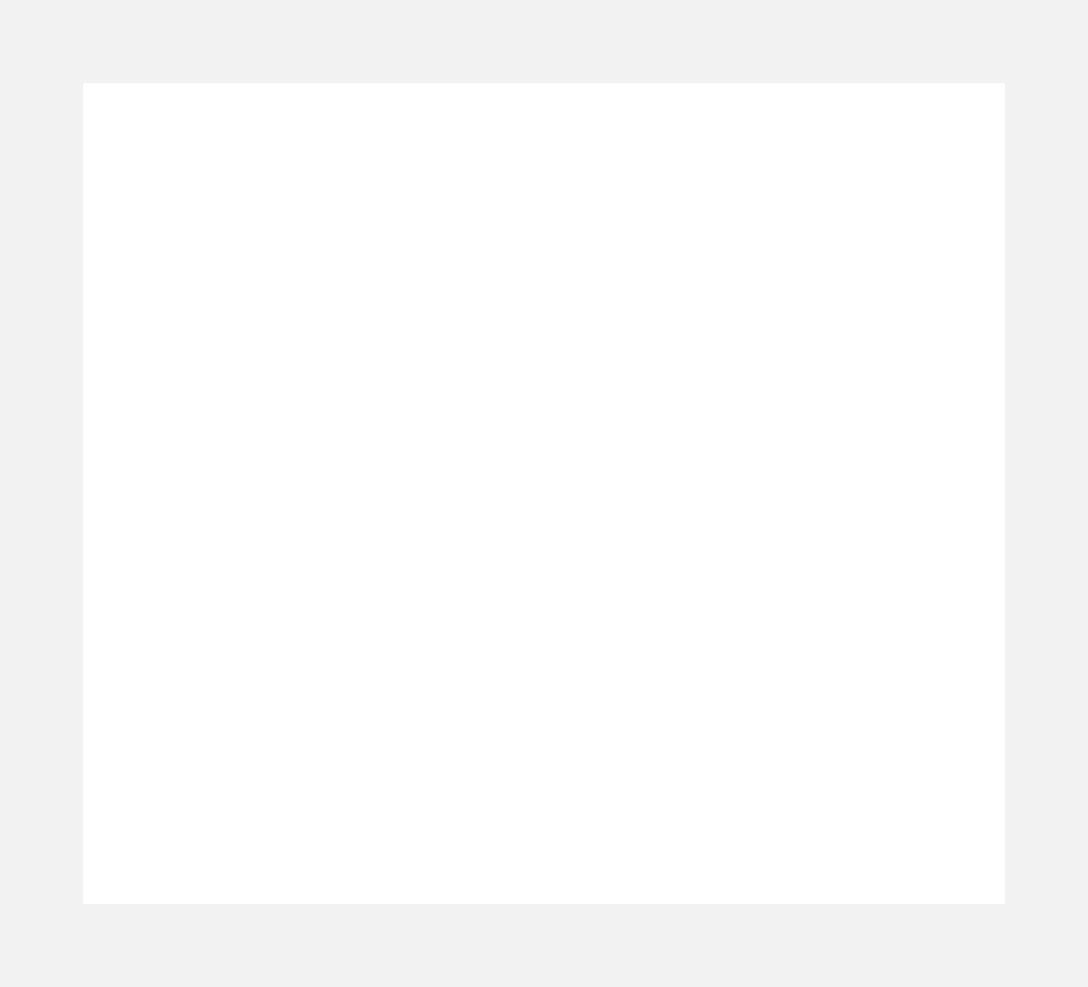 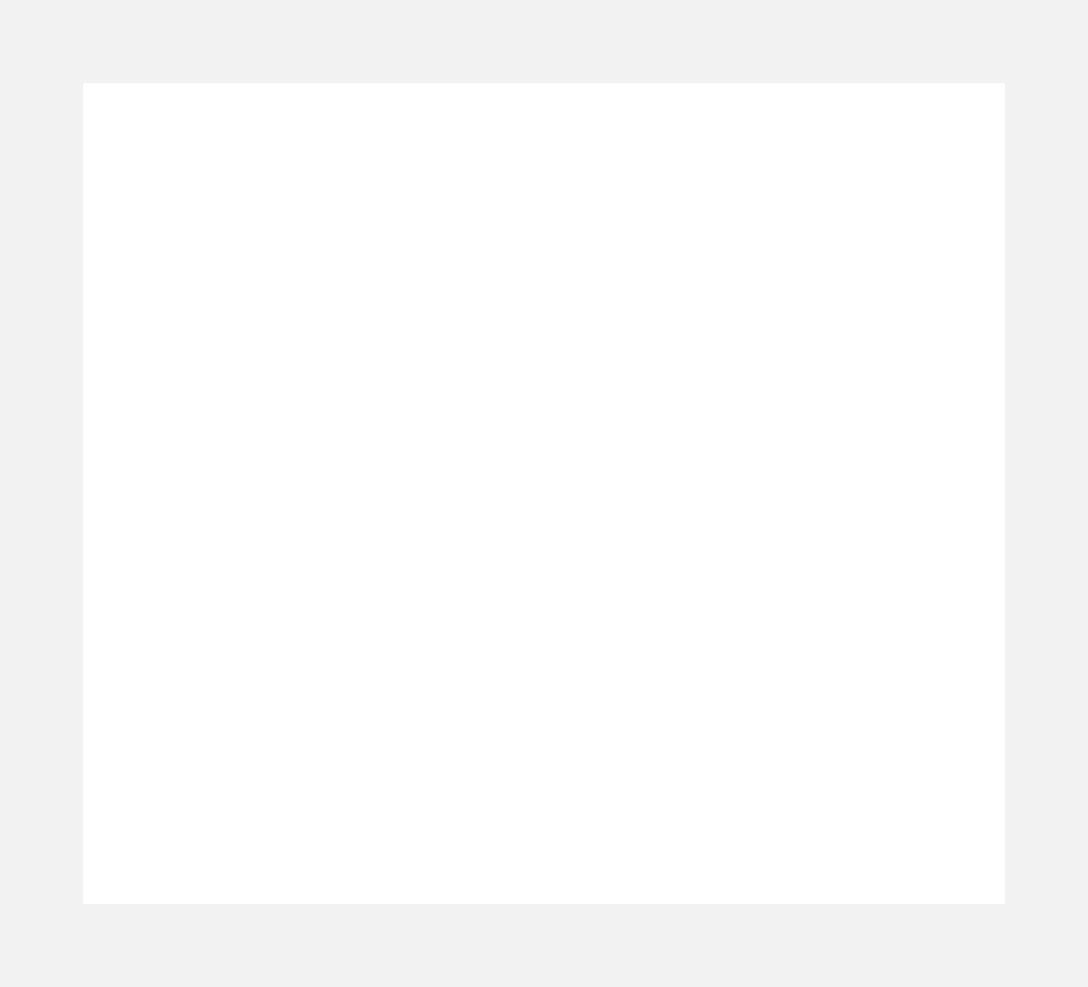 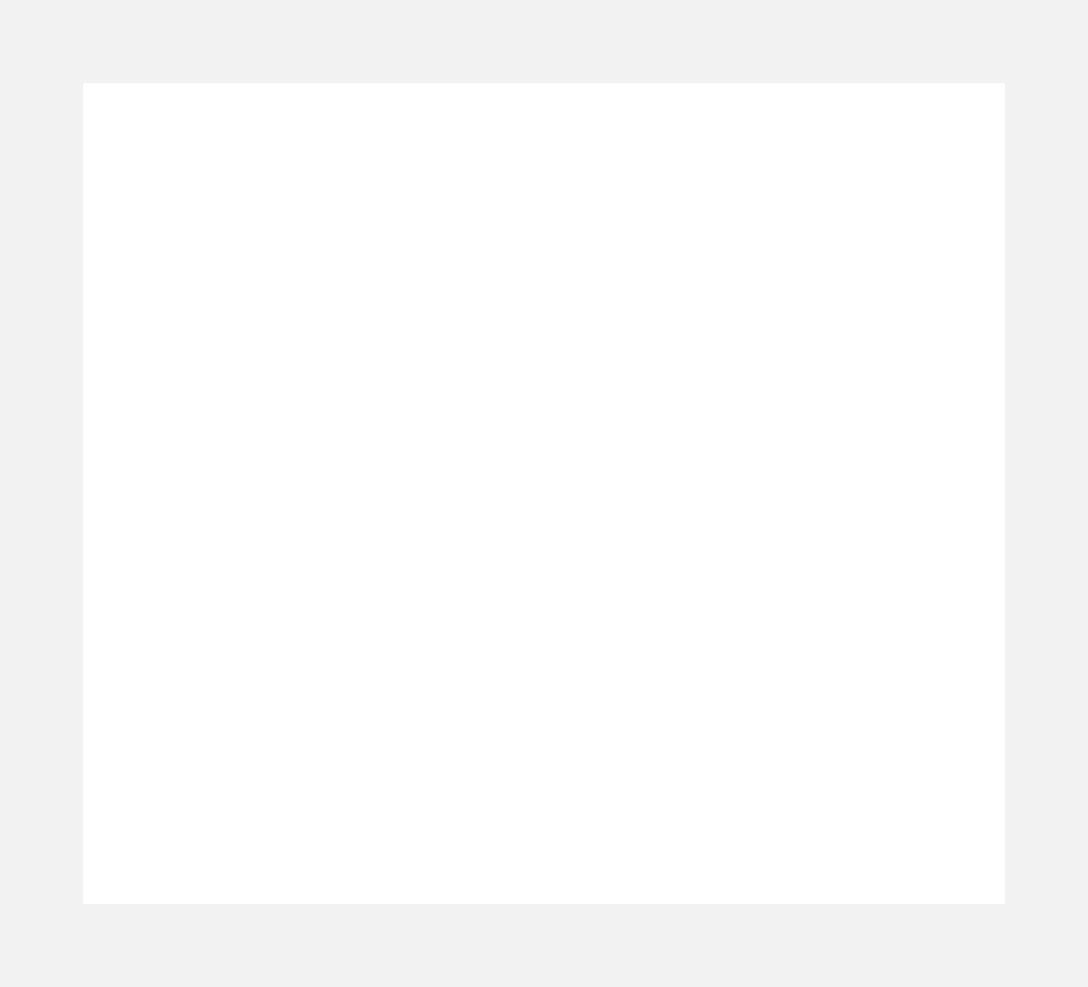 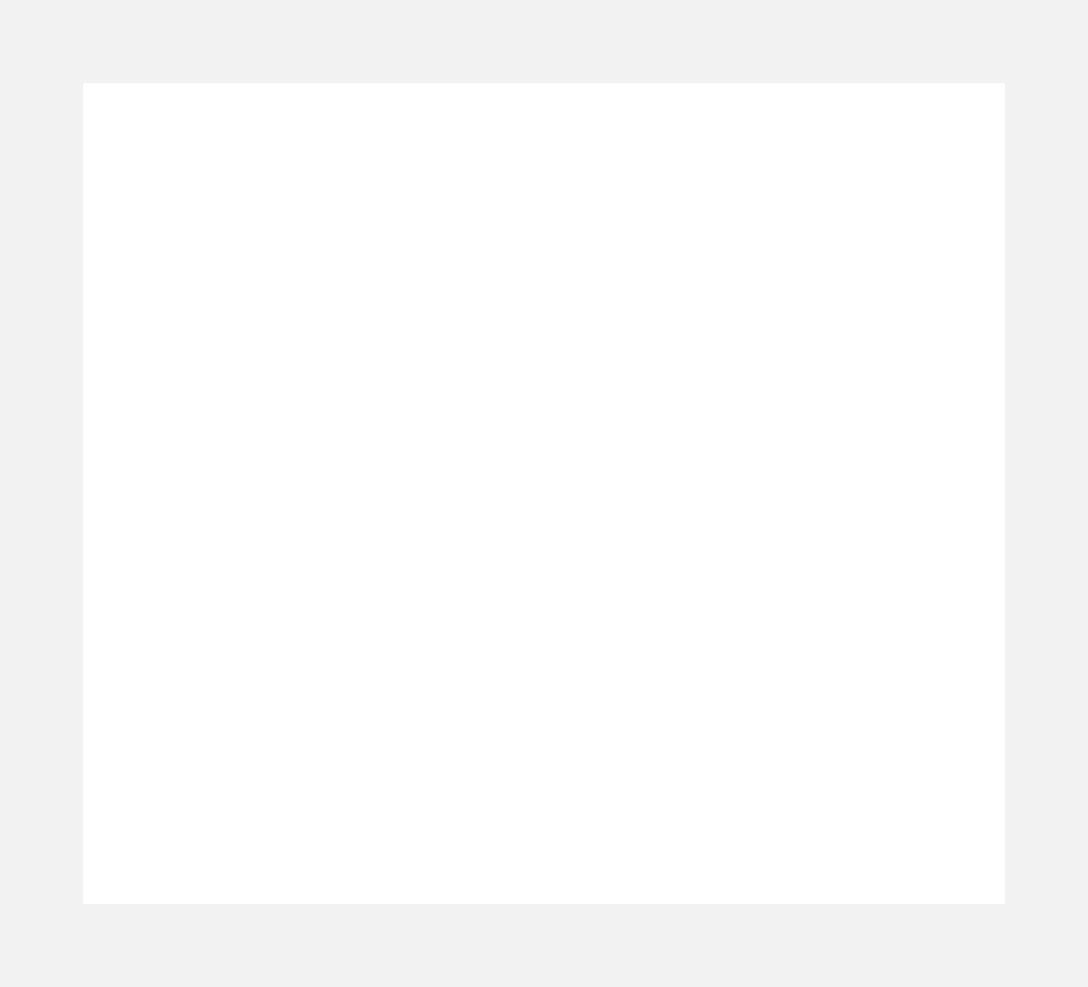 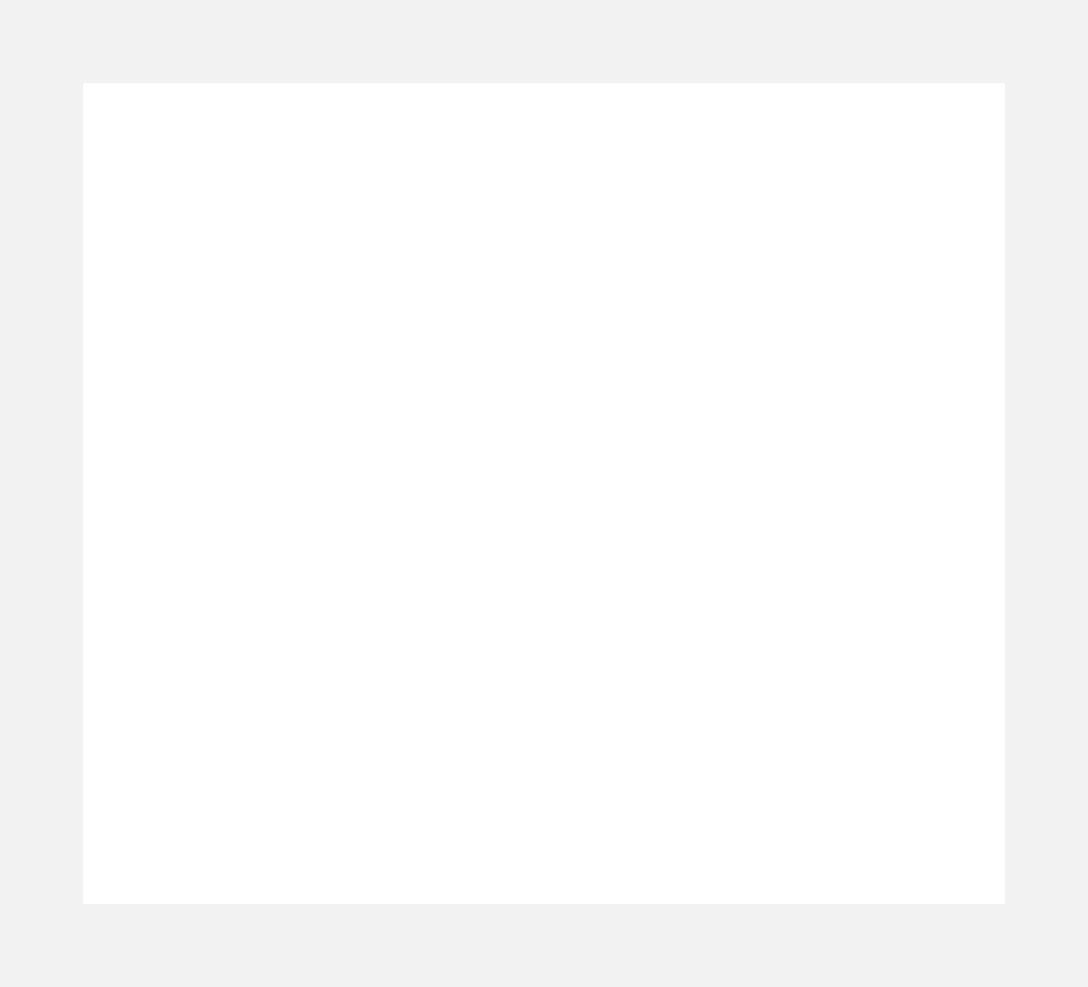 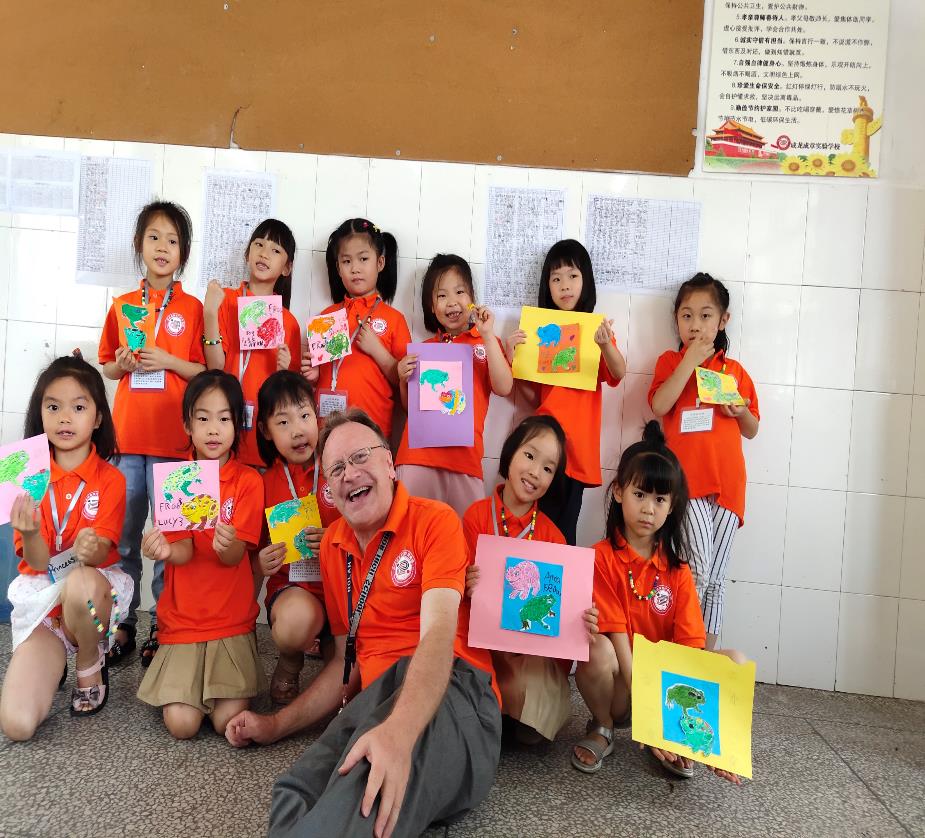 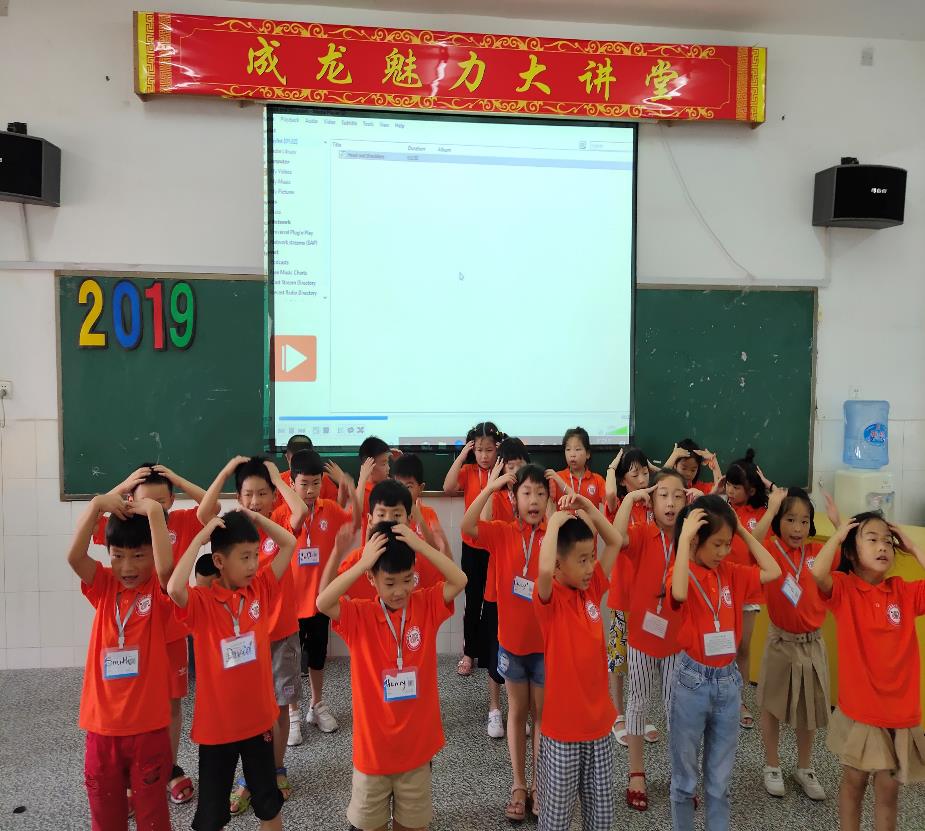 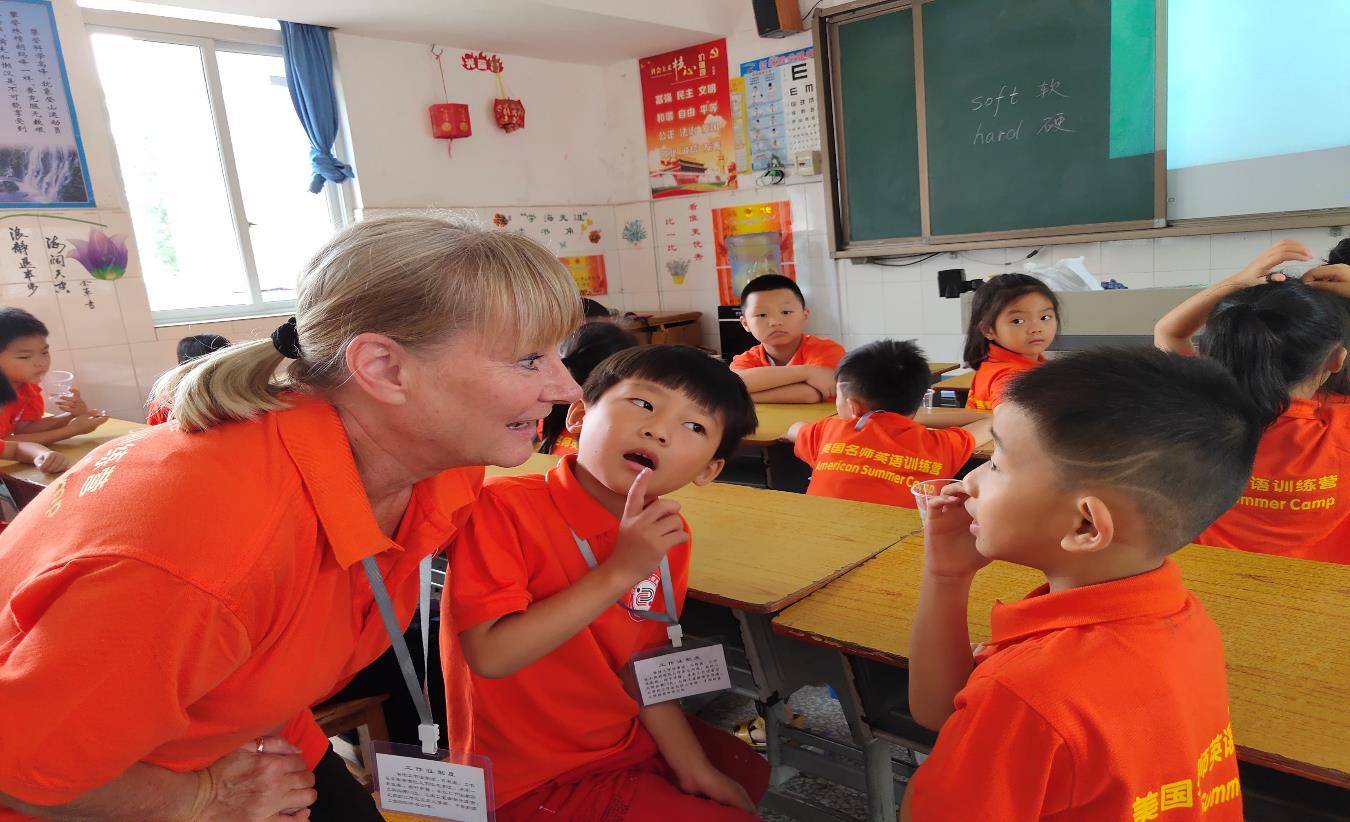 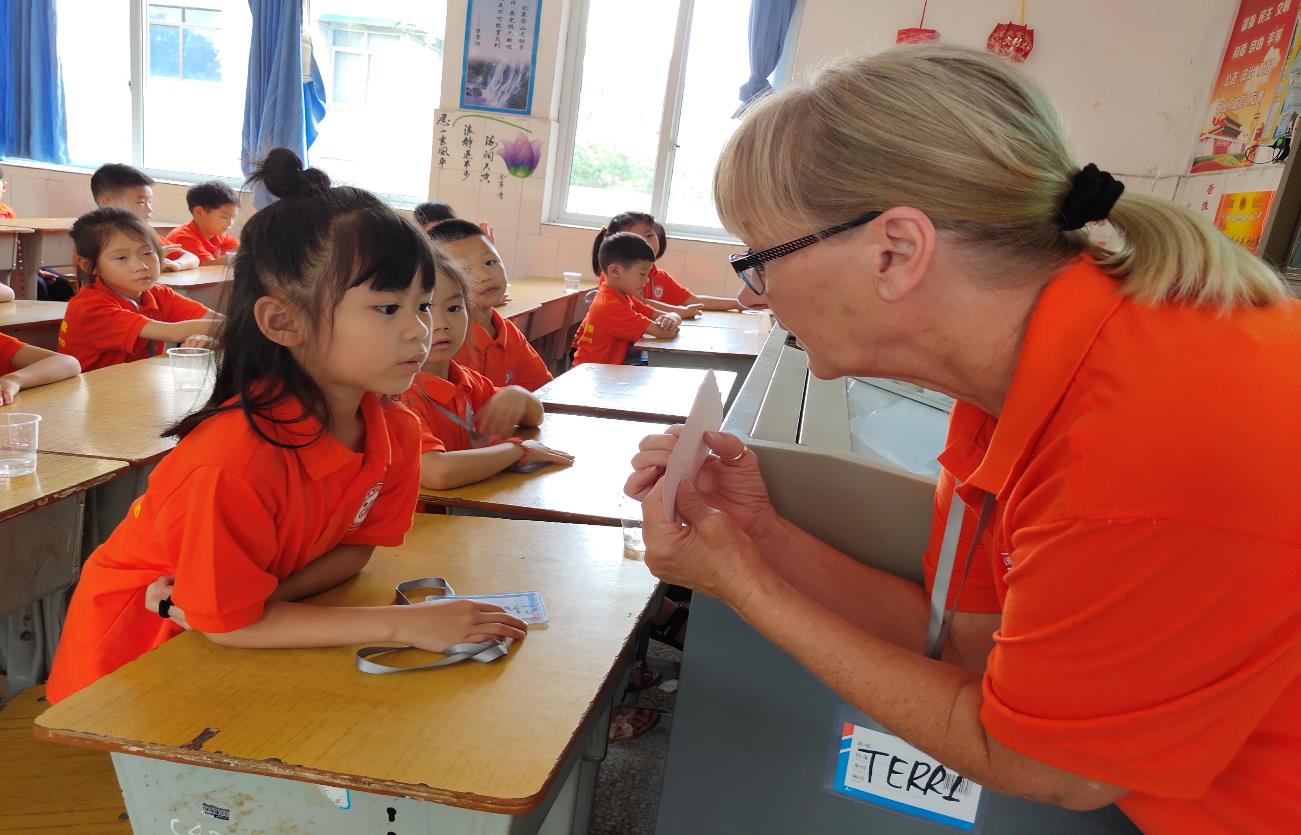 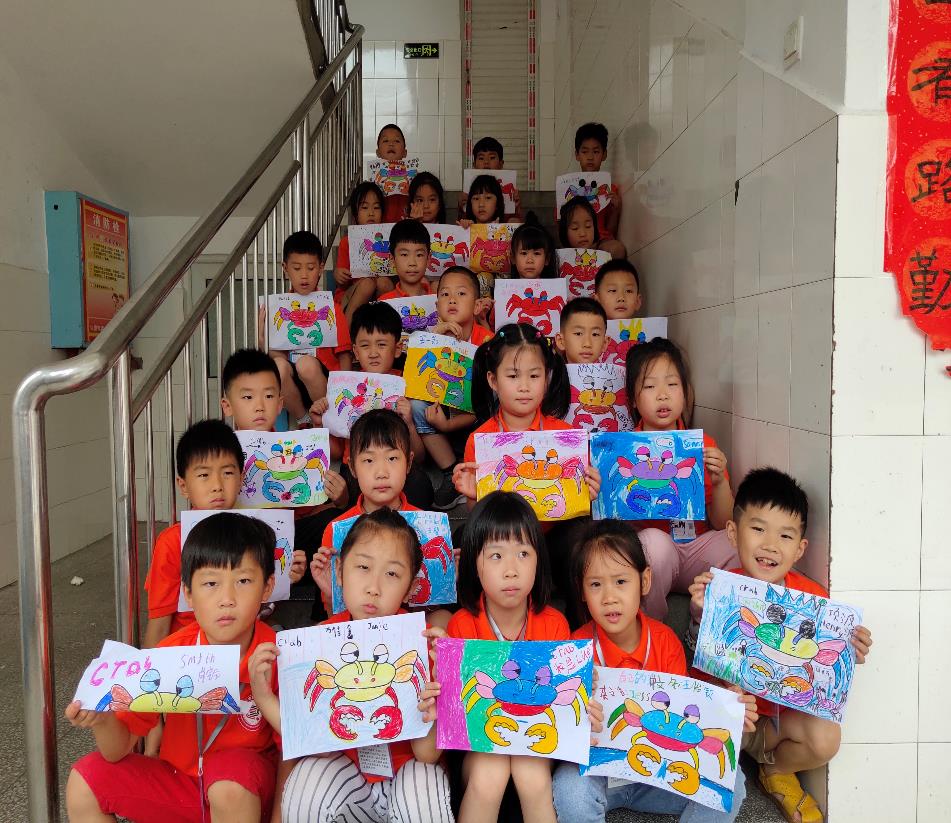 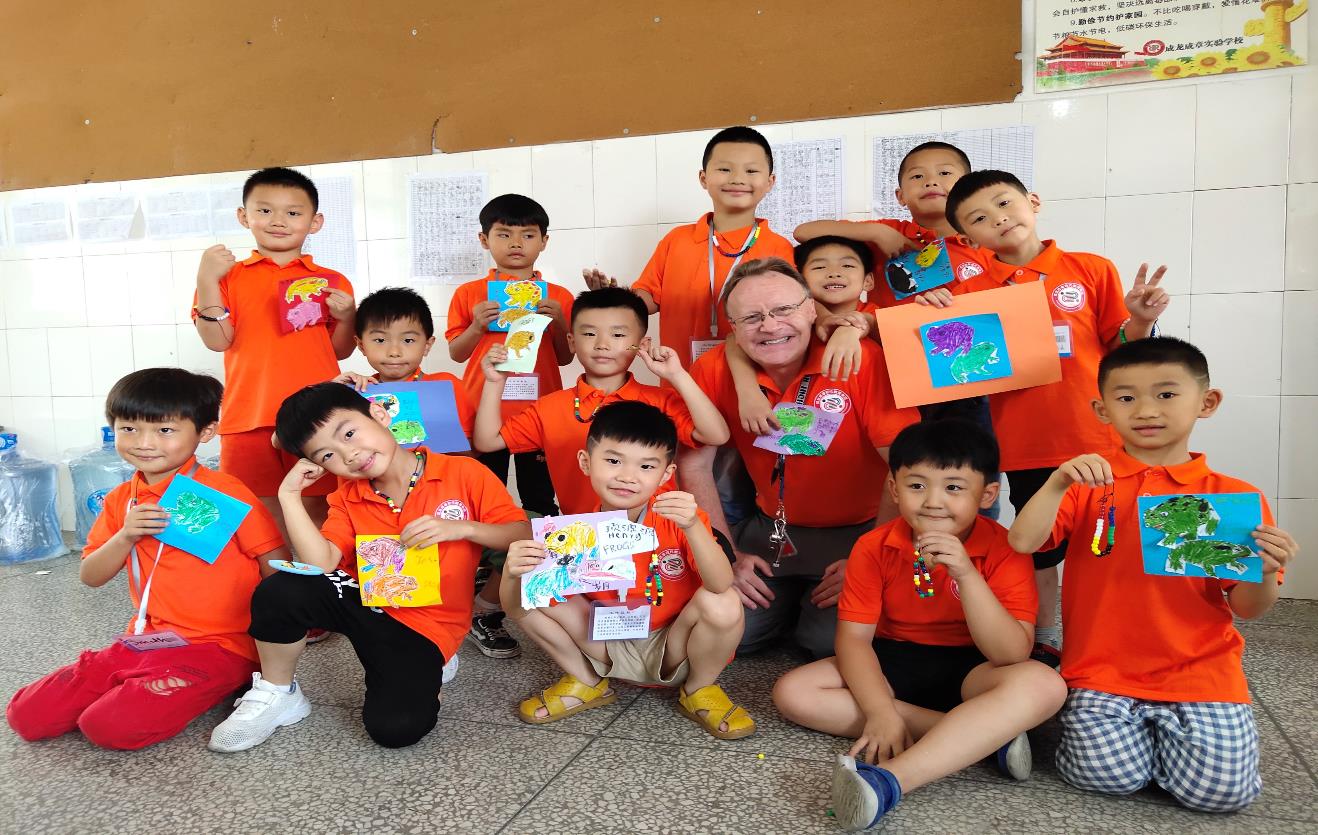 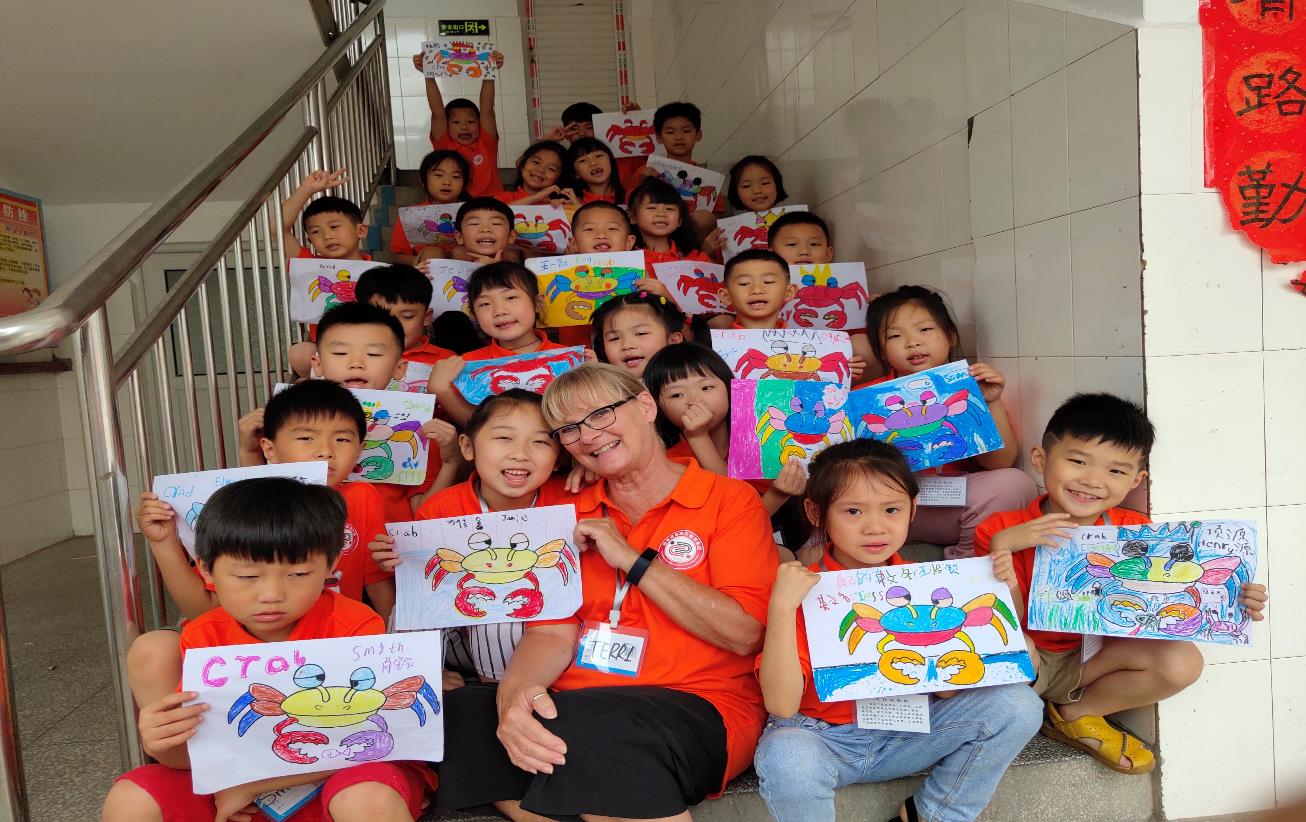 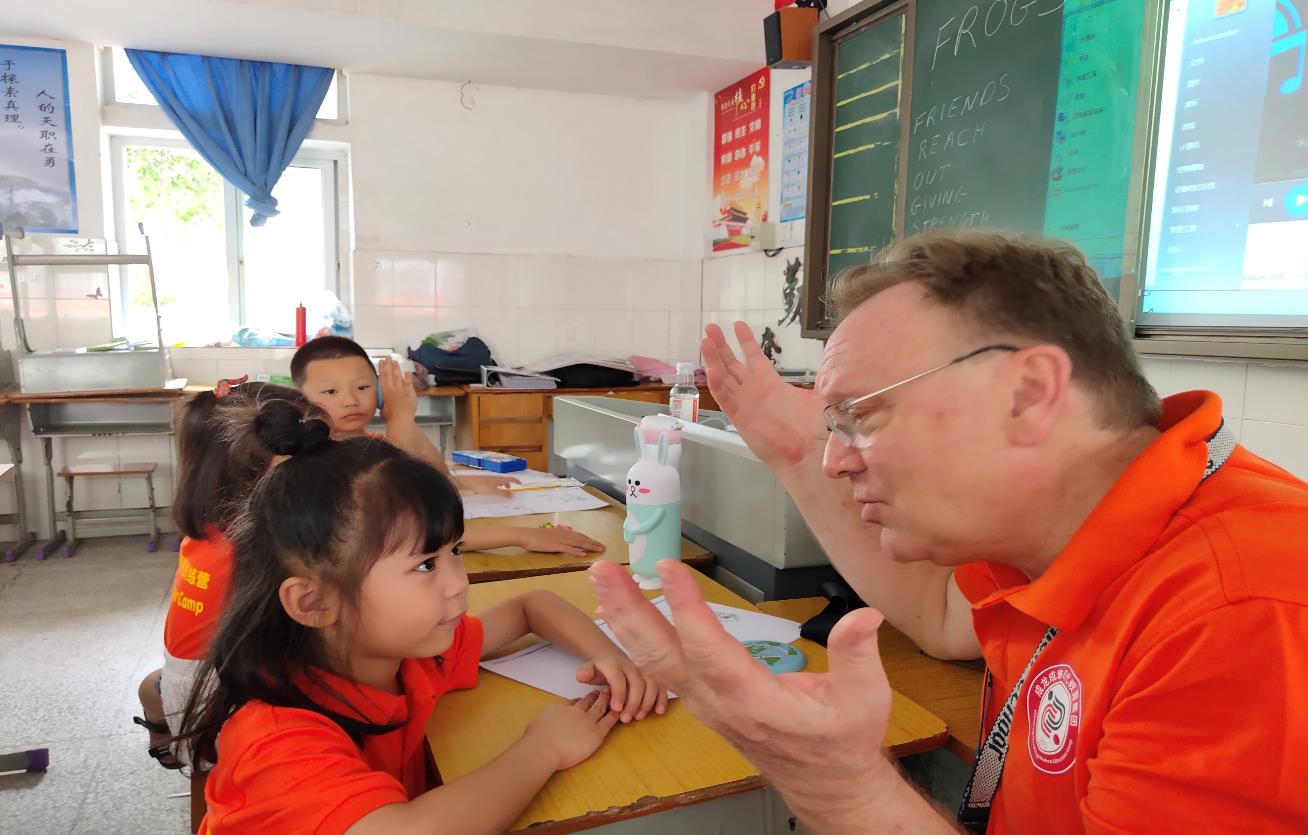 ●
●
●
●
●
●
●
●
●
●
●
●
●
●
●
●
●
●
●
●
●
●
●
●
●
●
●
●
●
●
●
●
●
●
●
●
●
●
●●
●
●
●
●
●
●
●
●
●
●
●
●
●
●
●
●
●
●
●
●
●
●
●
●
●
●
●
●
●
●
●
●
●
●
●
●
●
●
●
●
●
●
●
●
●
●
●
●
●
●
●
●●
●
●
●
●
●
●
●
●
●
●
●
●
●
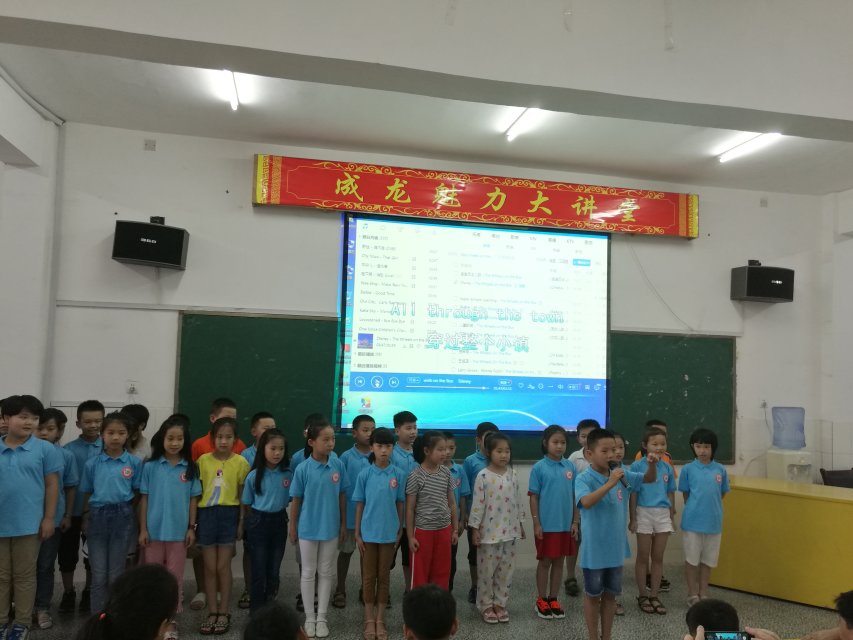 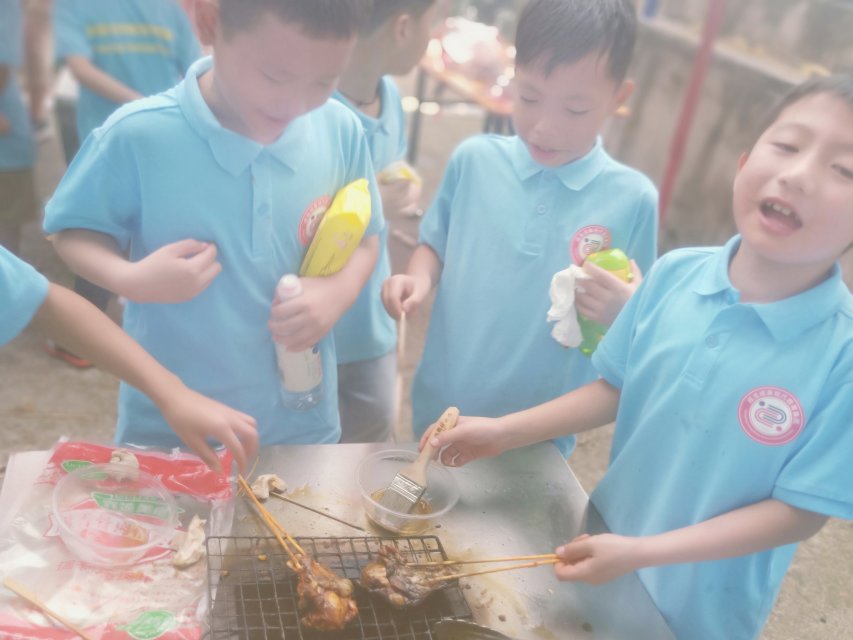 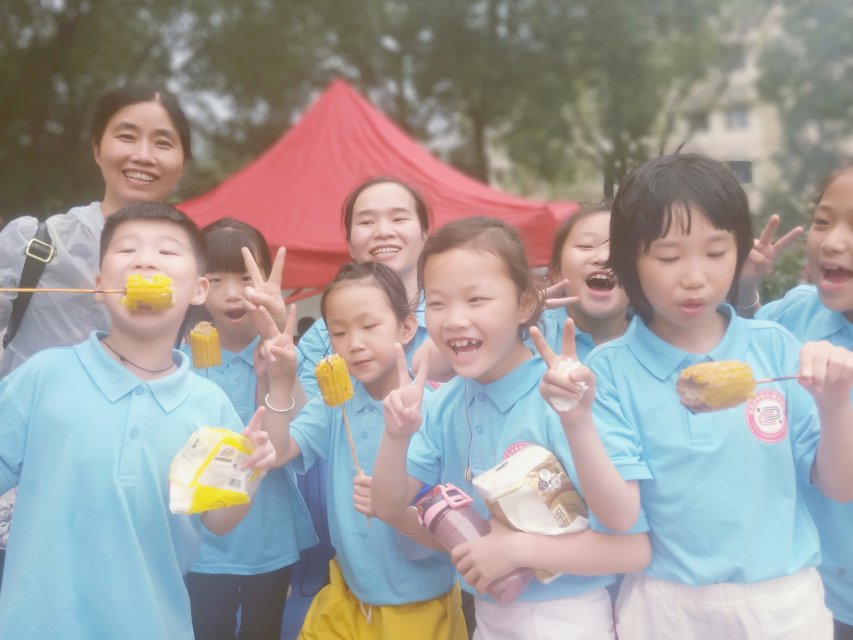 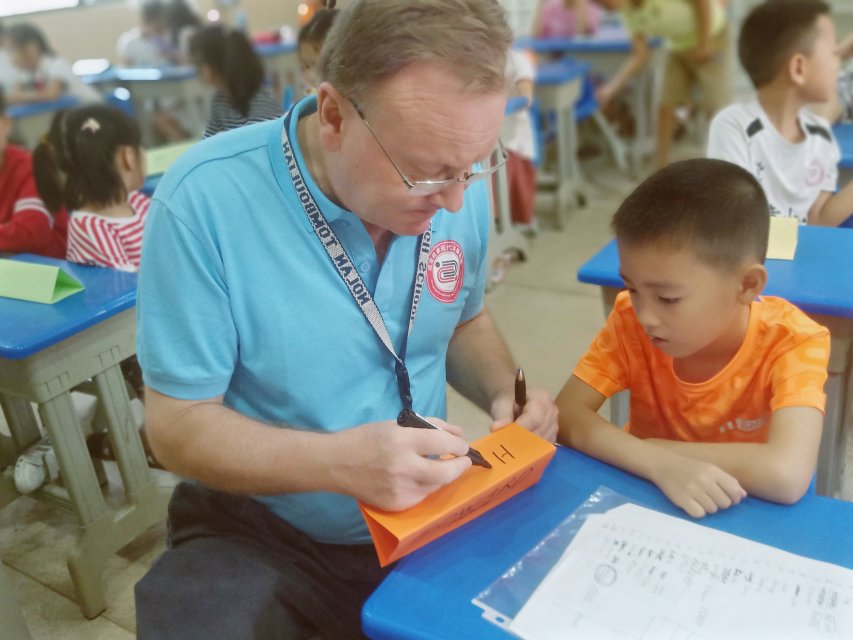 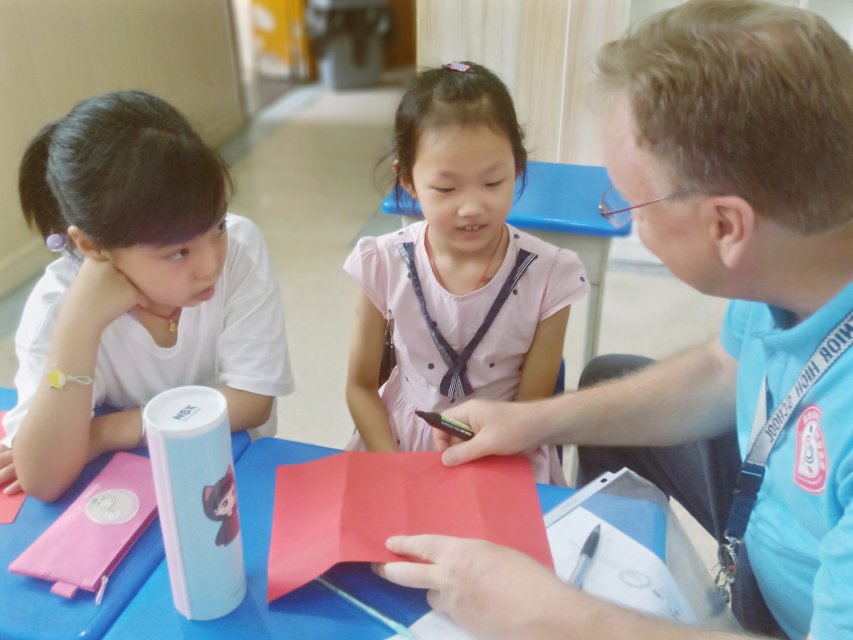 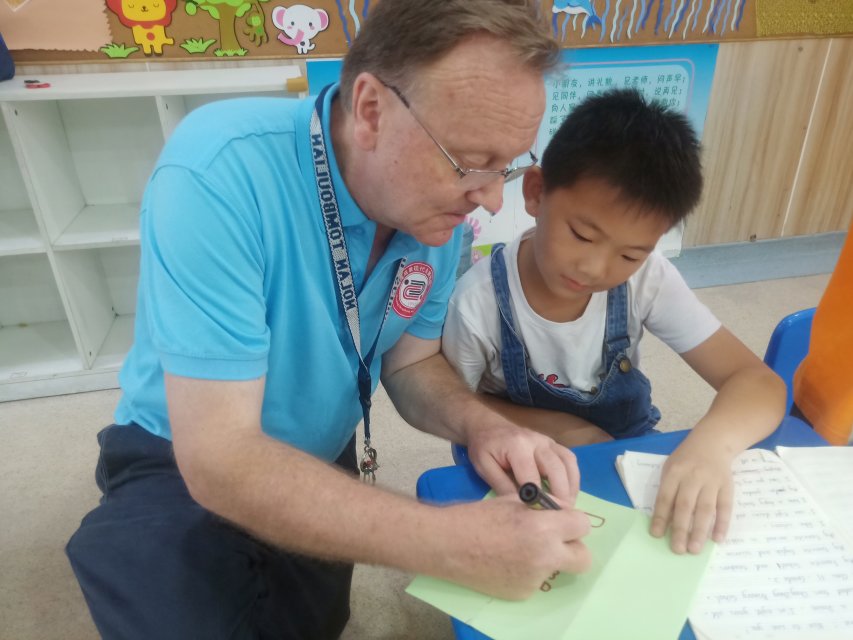 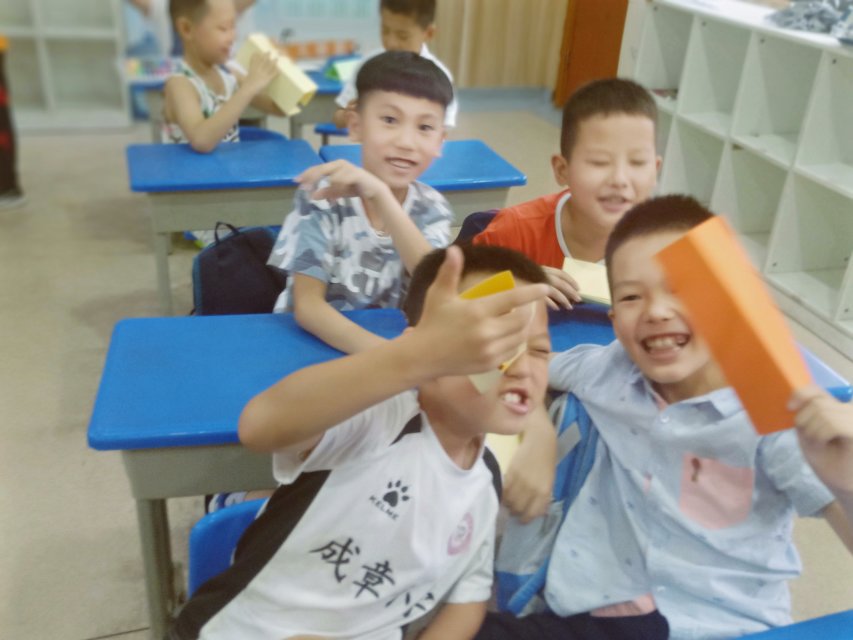 ●
●
●
●
●
●
●
●
●
●
●
●
●
●
●
●
●
●
●
●
●
●
●
●
●
●
●
●
●
●
●
●
●
●
●
●
●
●
●●
●
●
●
●
●
●
●
●
●
●
●
●
●
●
●
●
●
●
●
●
●
●
●
●
●
●
●
●
●
●
●
●
●
●
●
●
●
●
●
●
●
●
●
●
●
●
●
●
●
●
●
●●
●
●
●
●
●
●
●
●
●
●
●
●
●
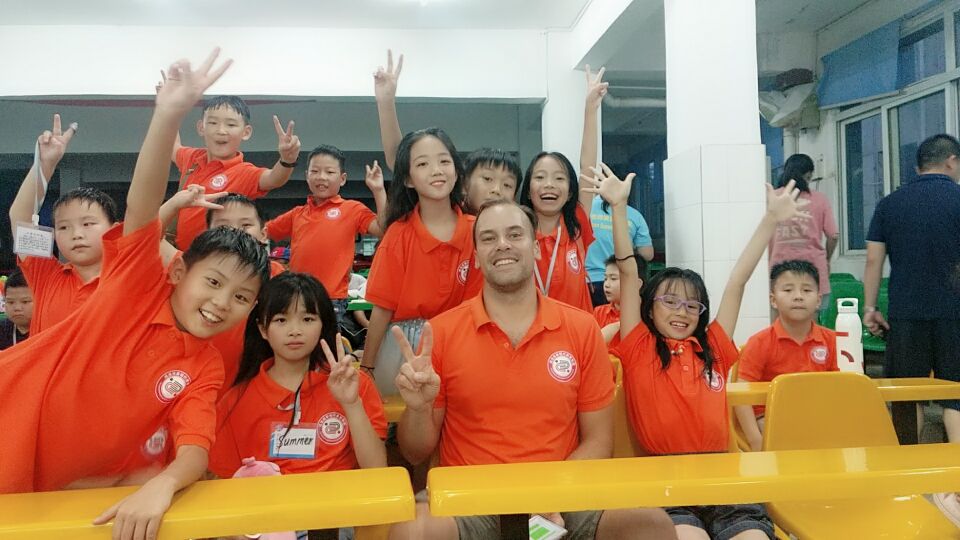 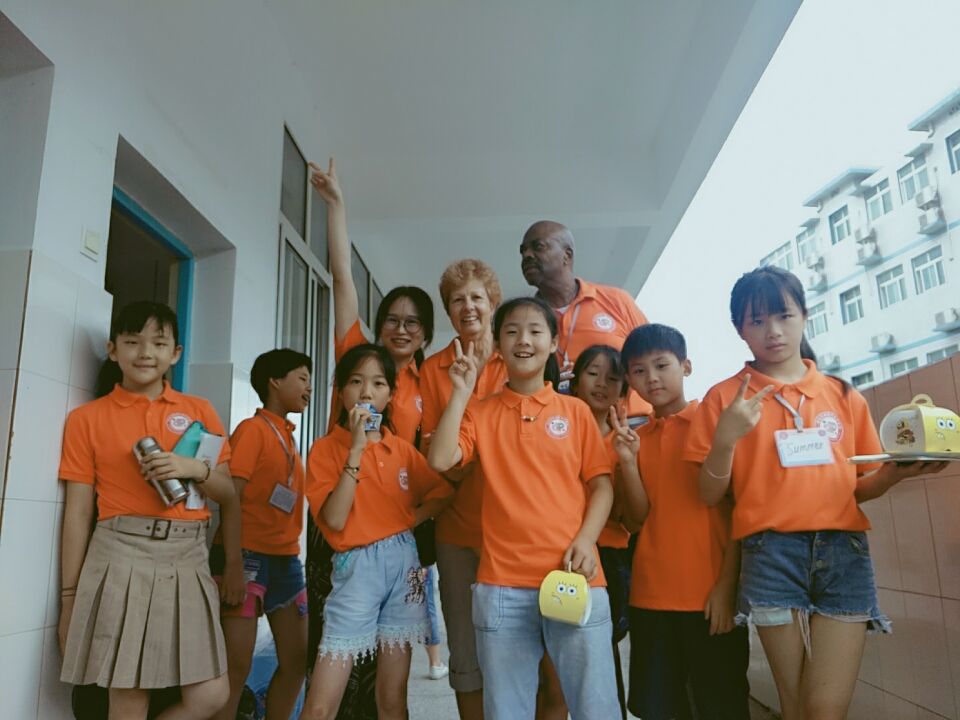 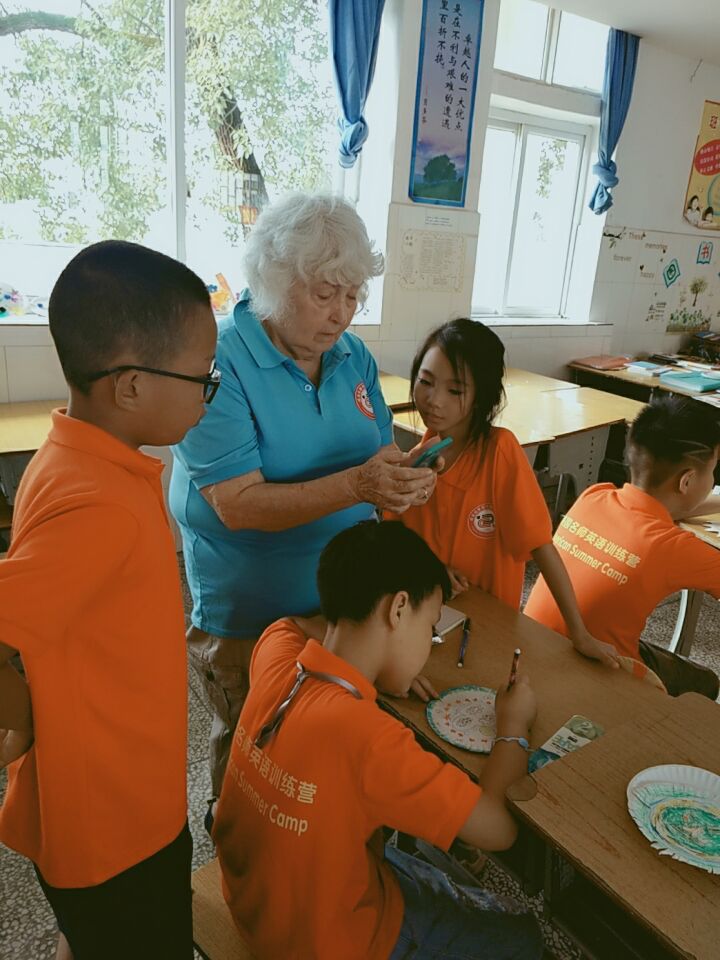 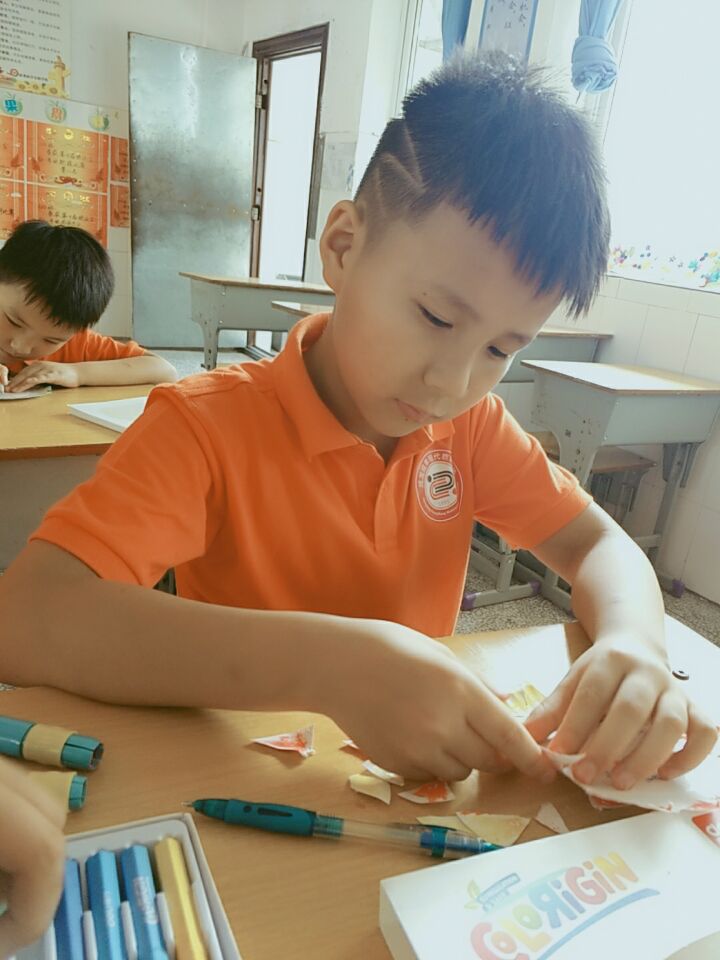 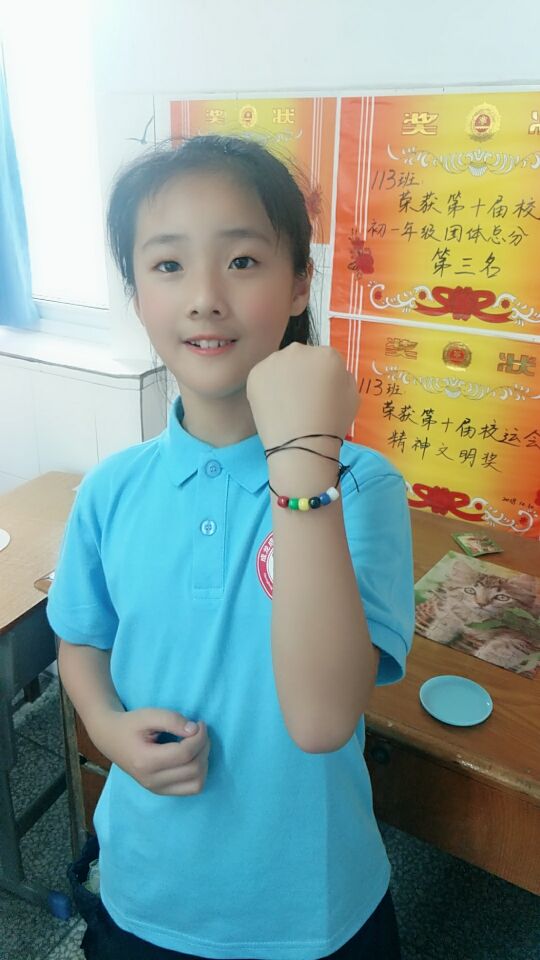 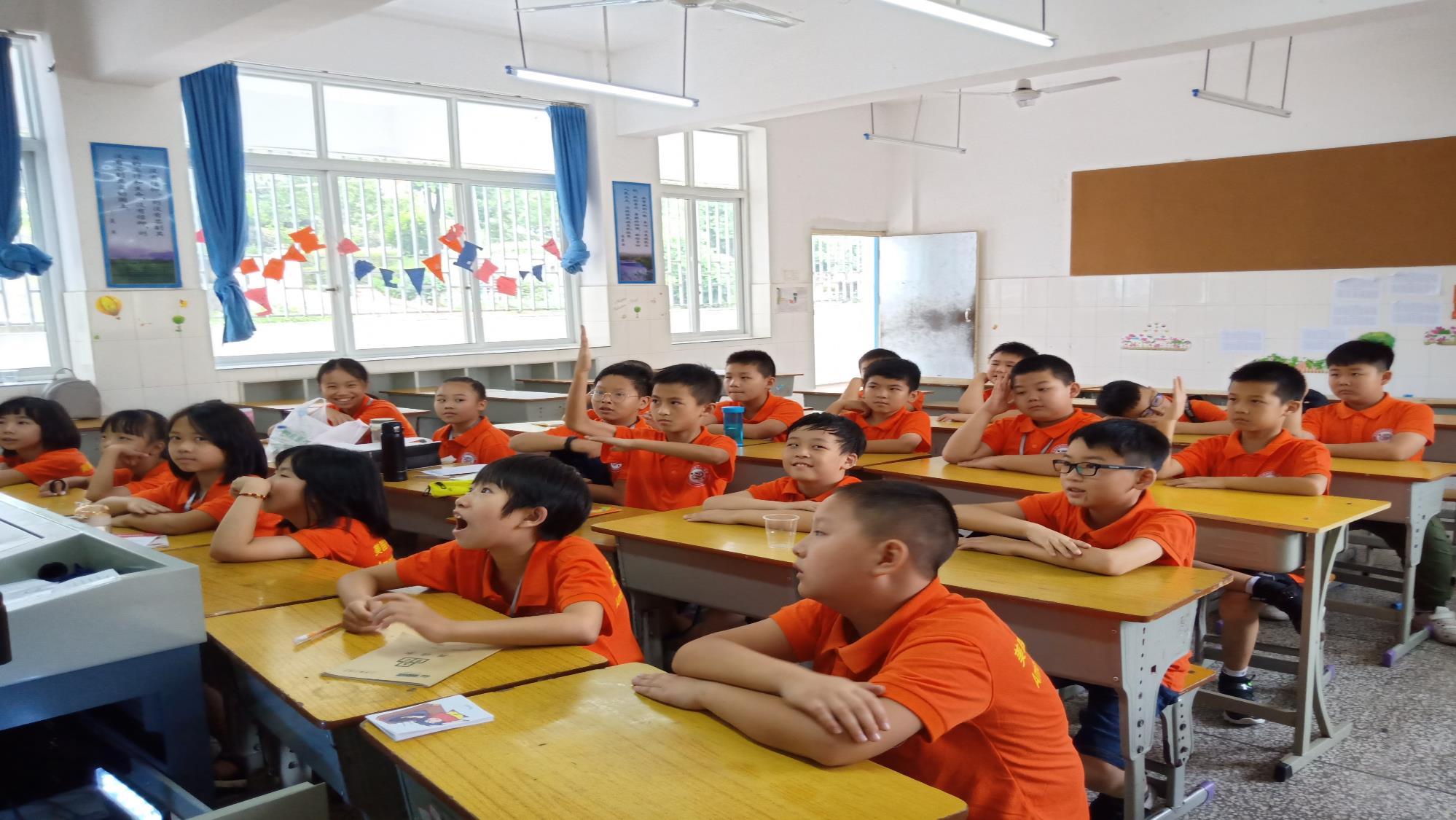 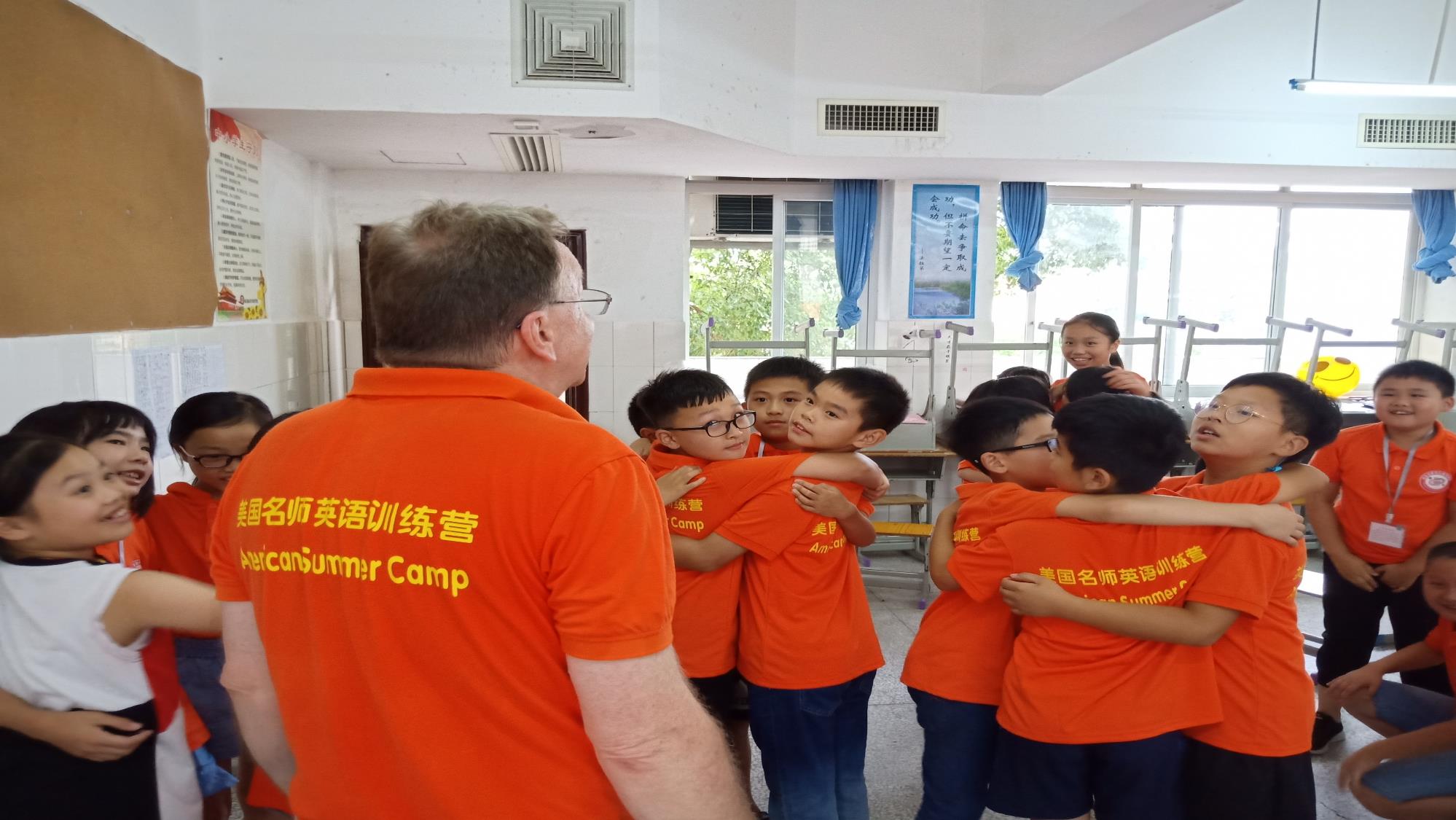 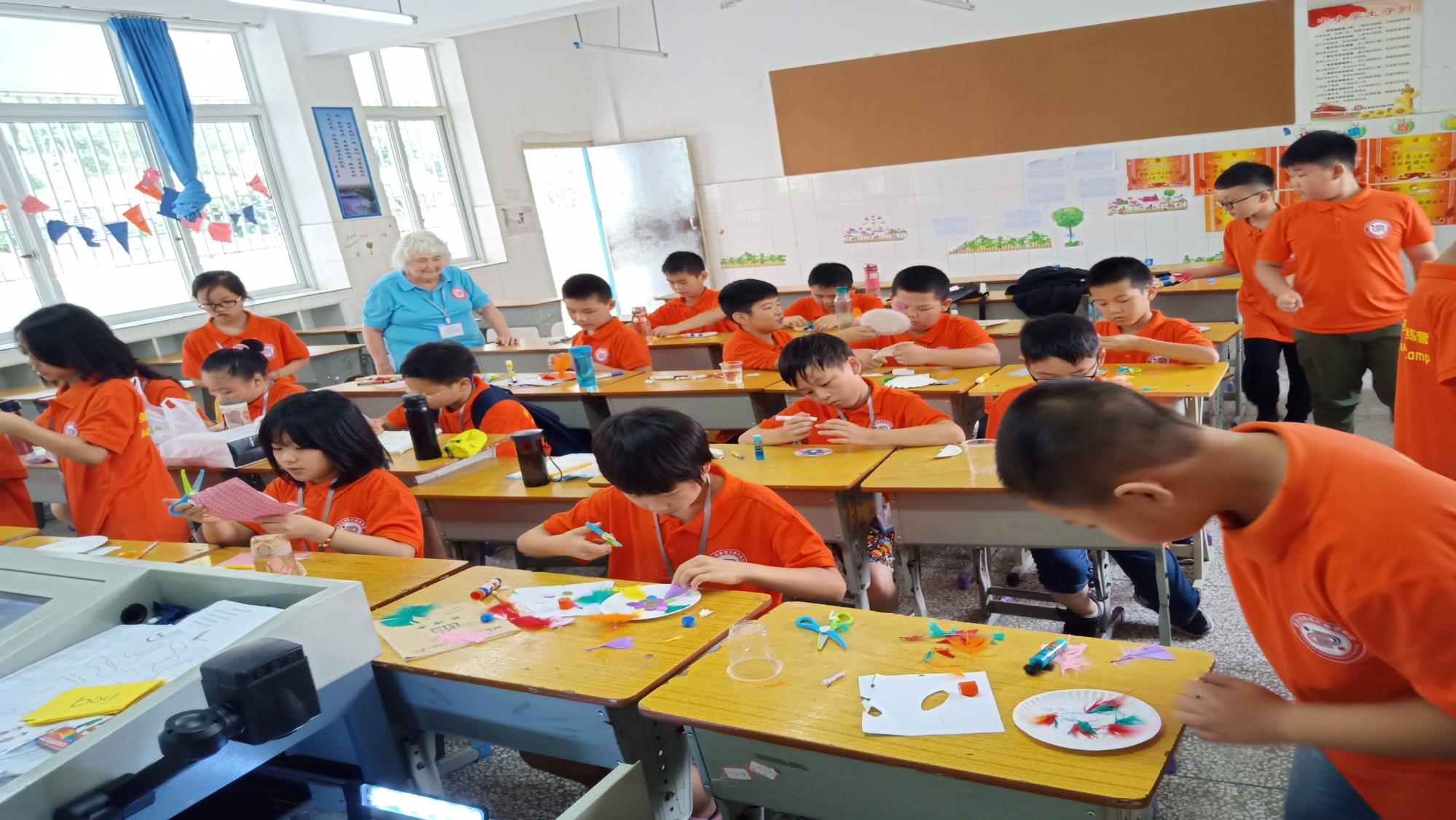 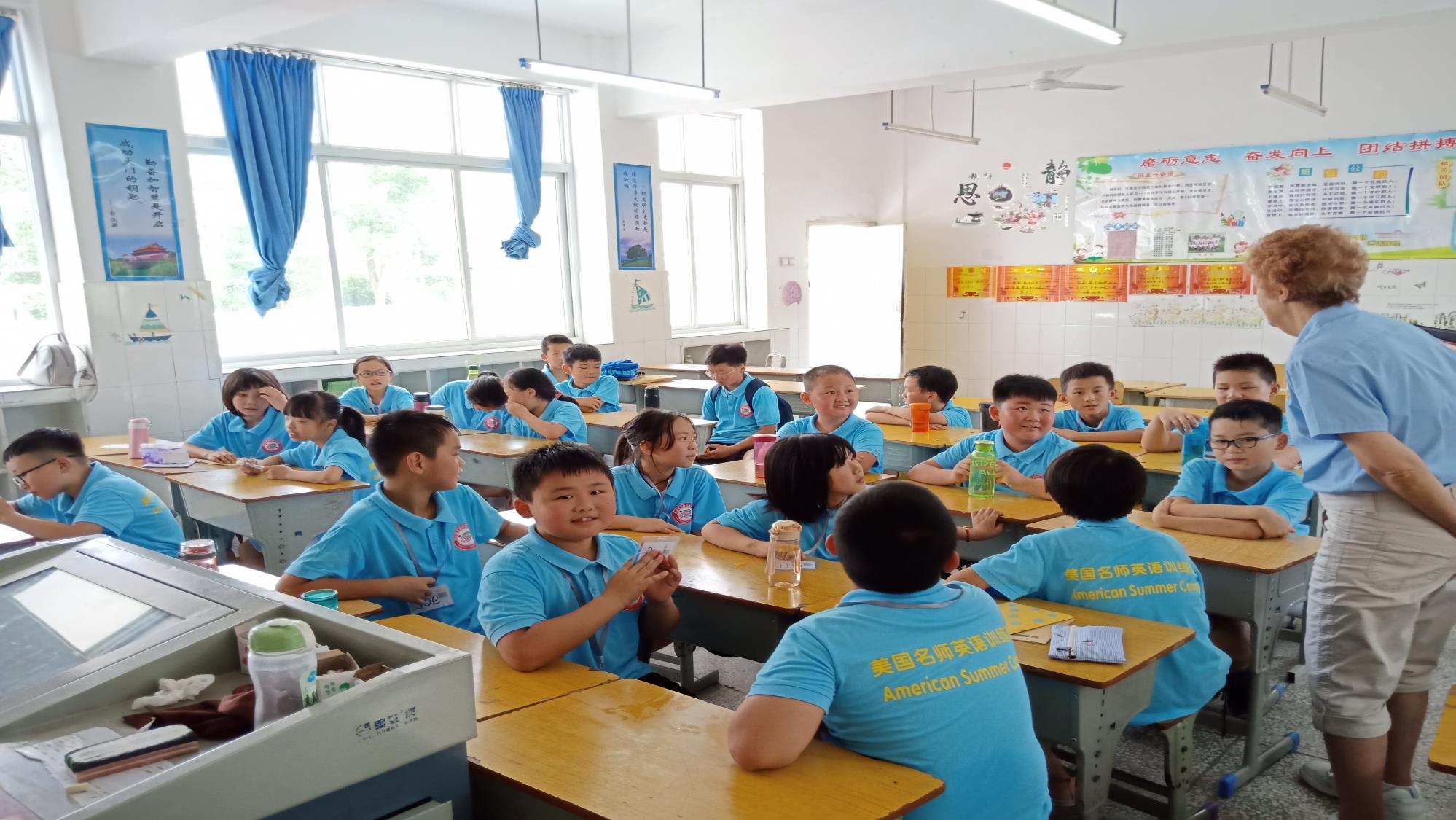 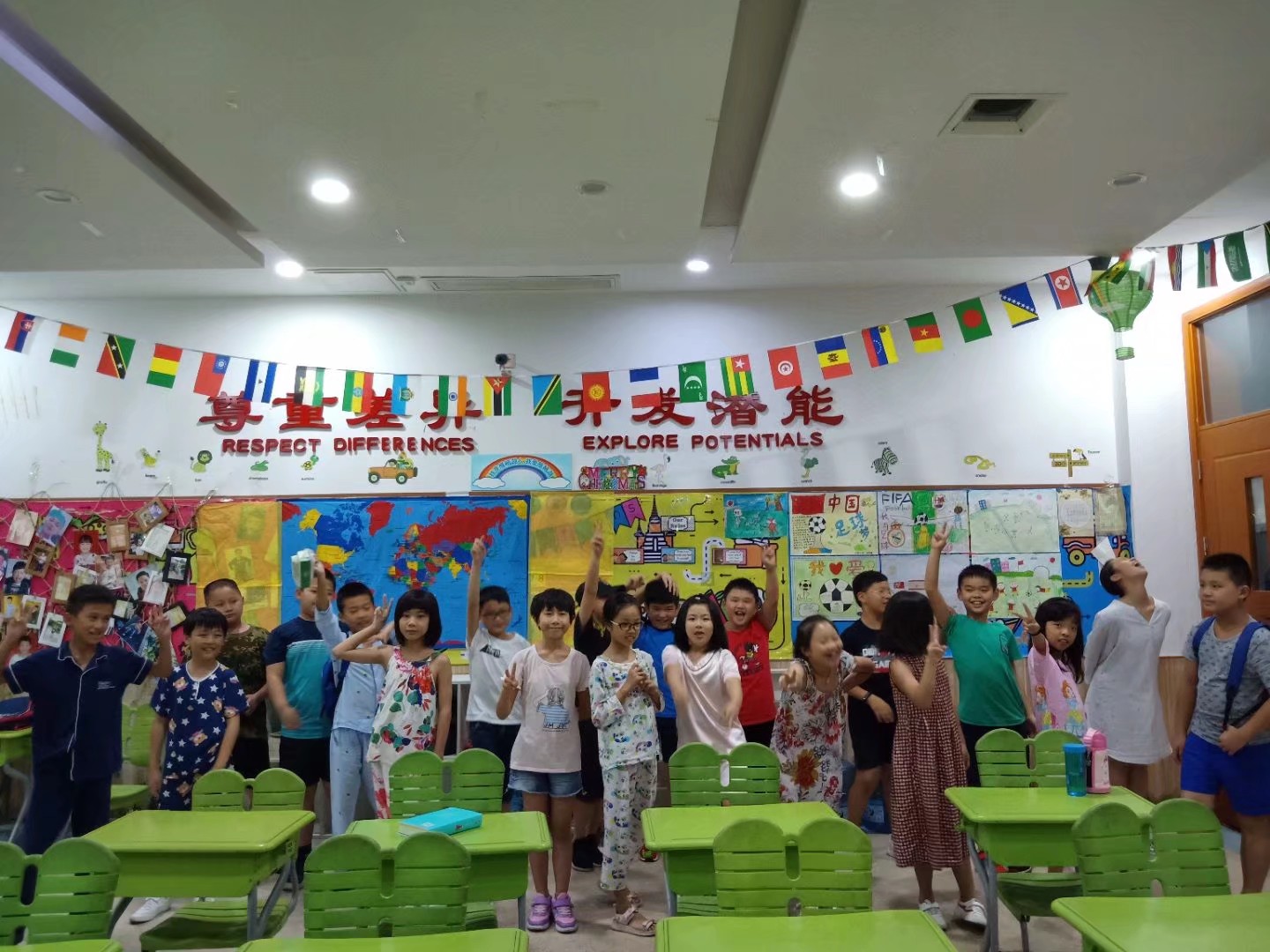 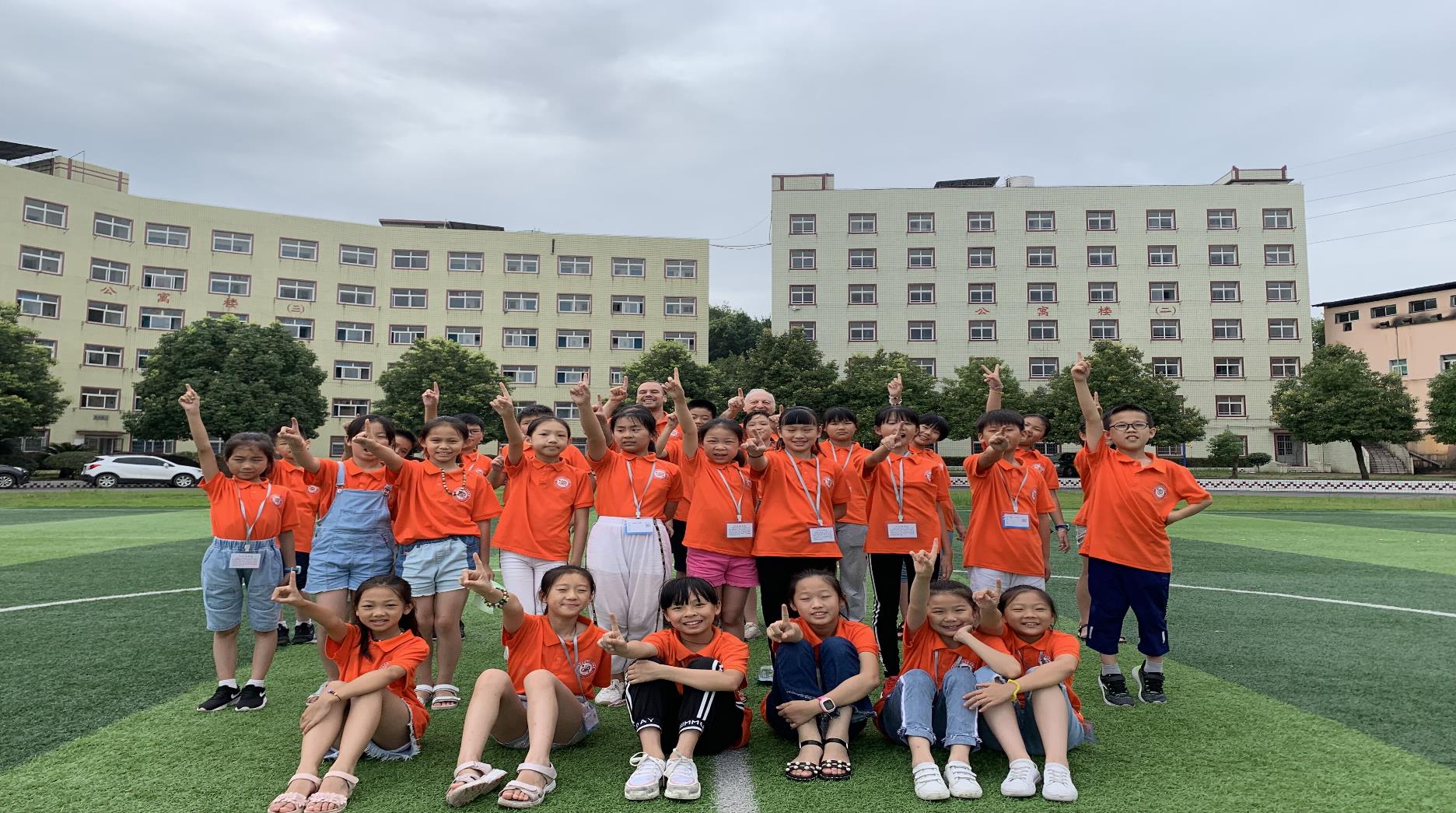 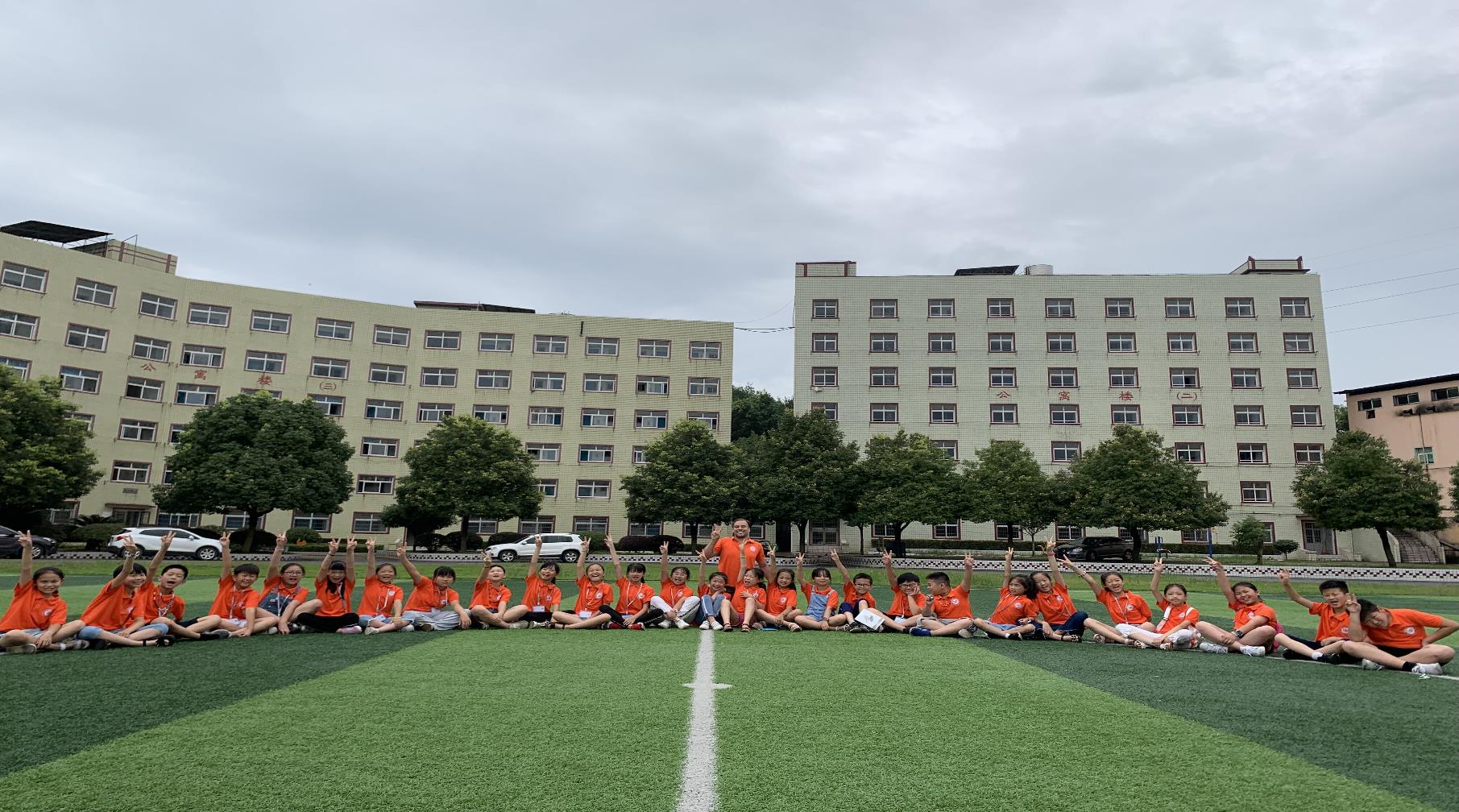 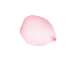 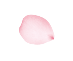 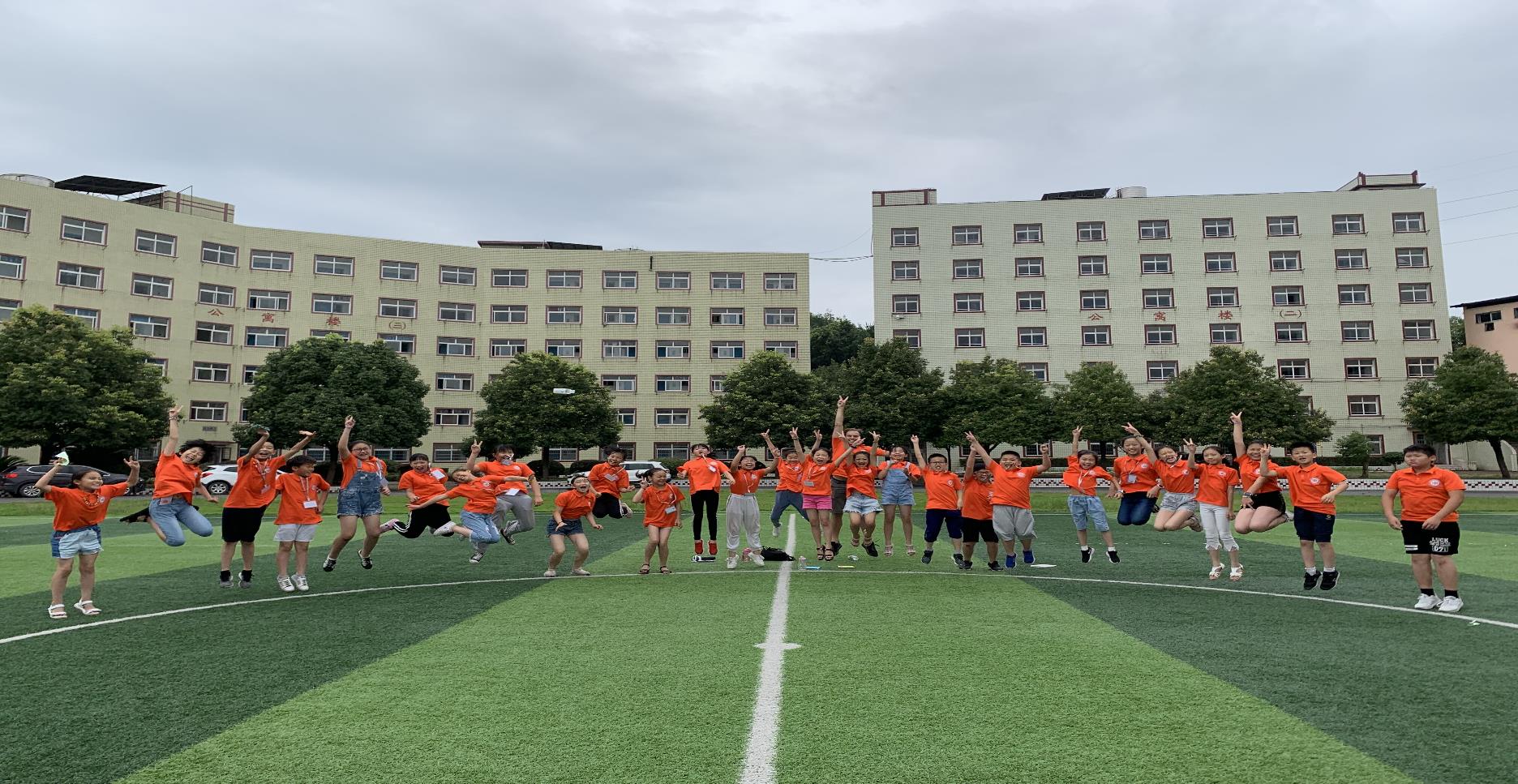 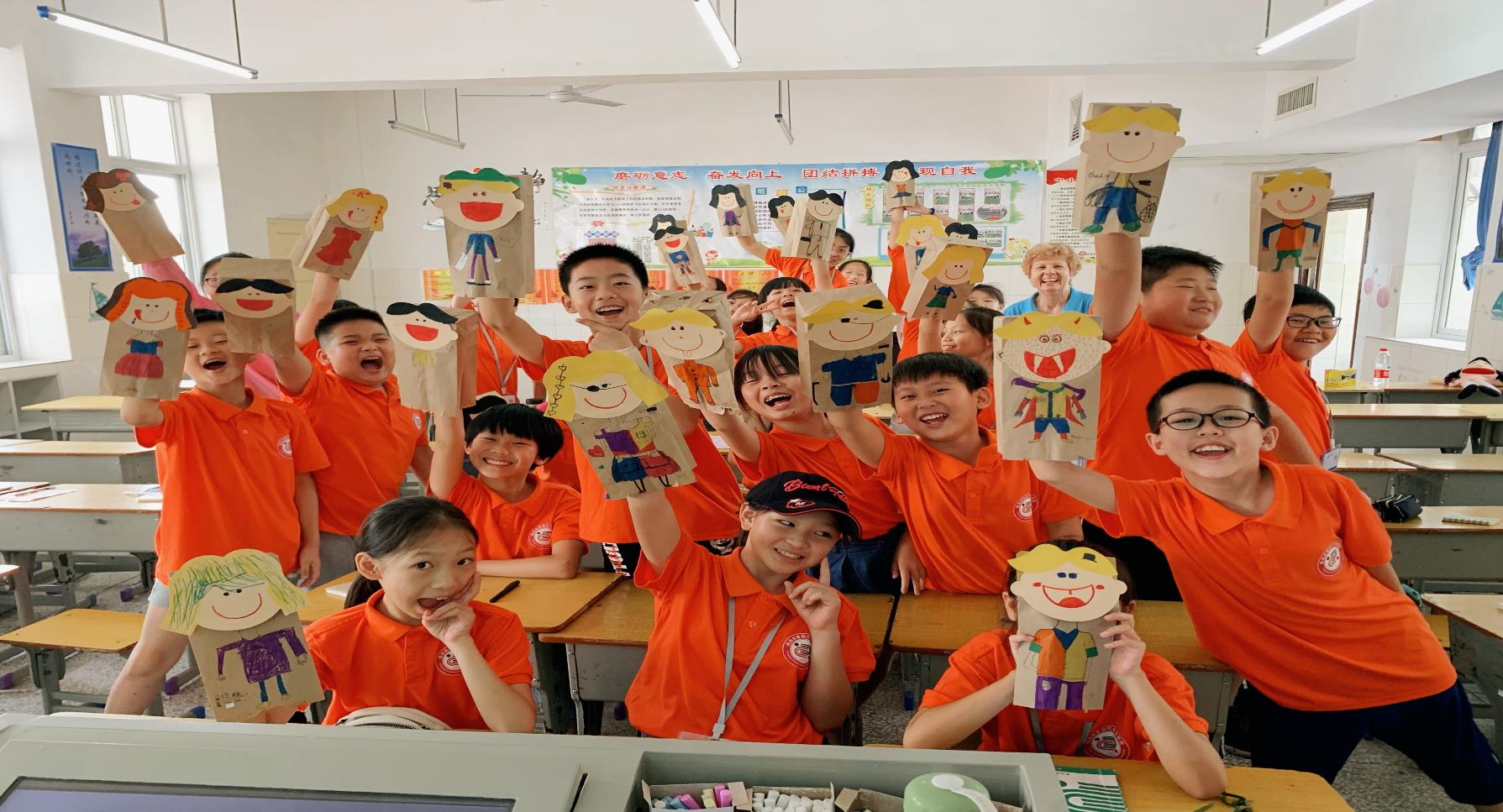 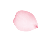 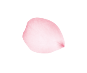 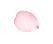 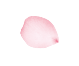 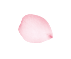 _____________________________________________________________________________________________________
_____________________________________________________________________________________________________
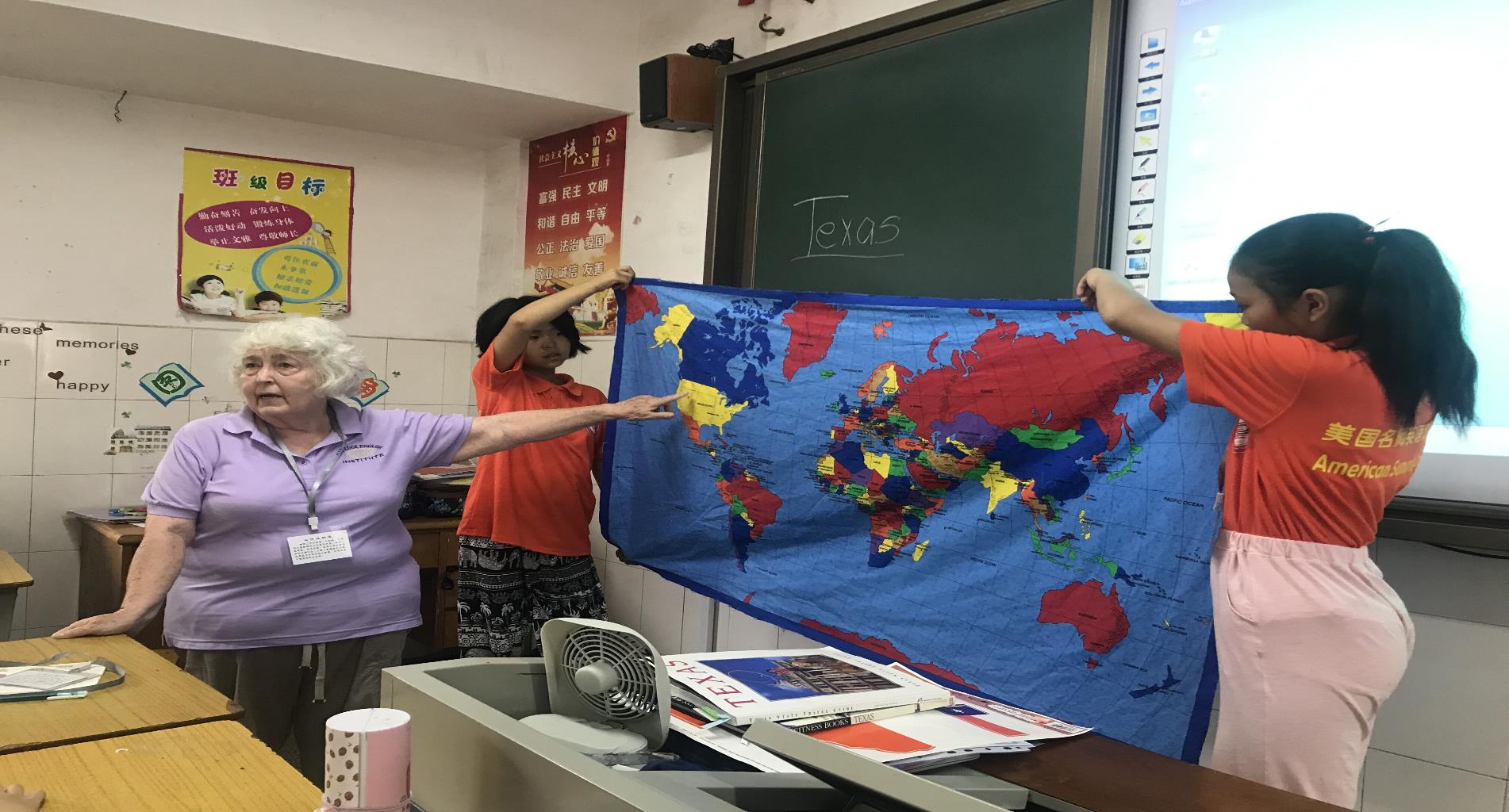 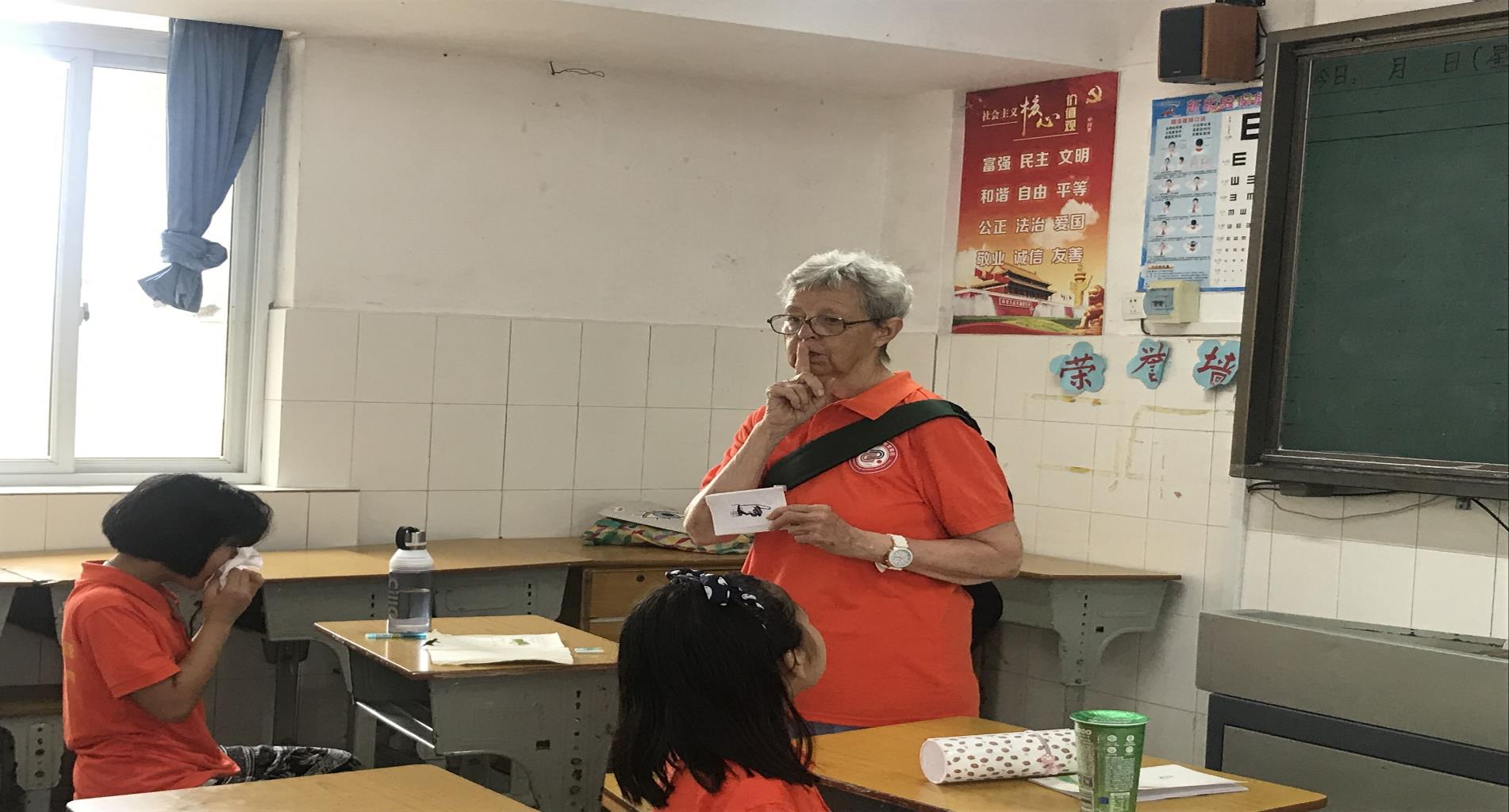 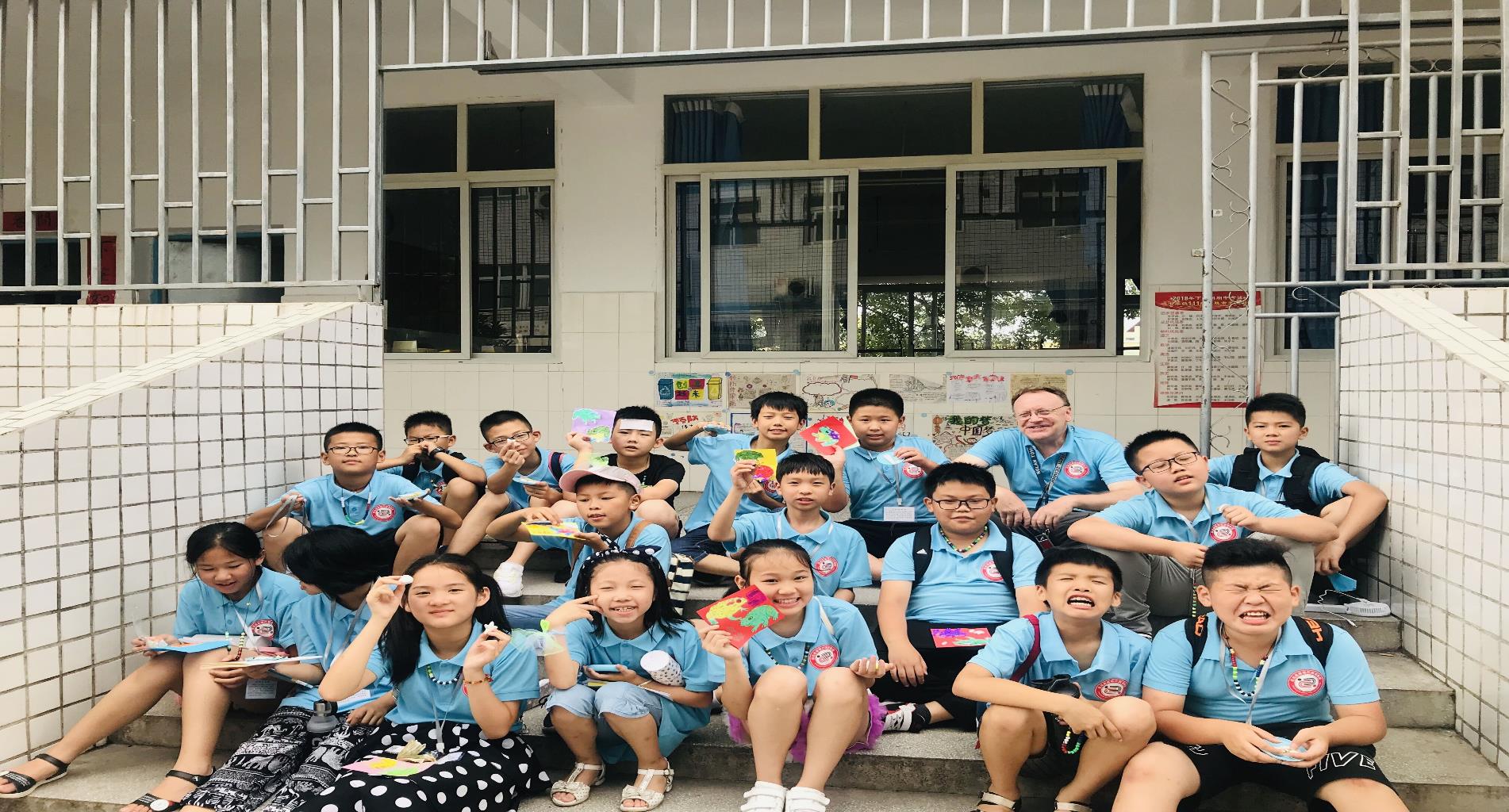 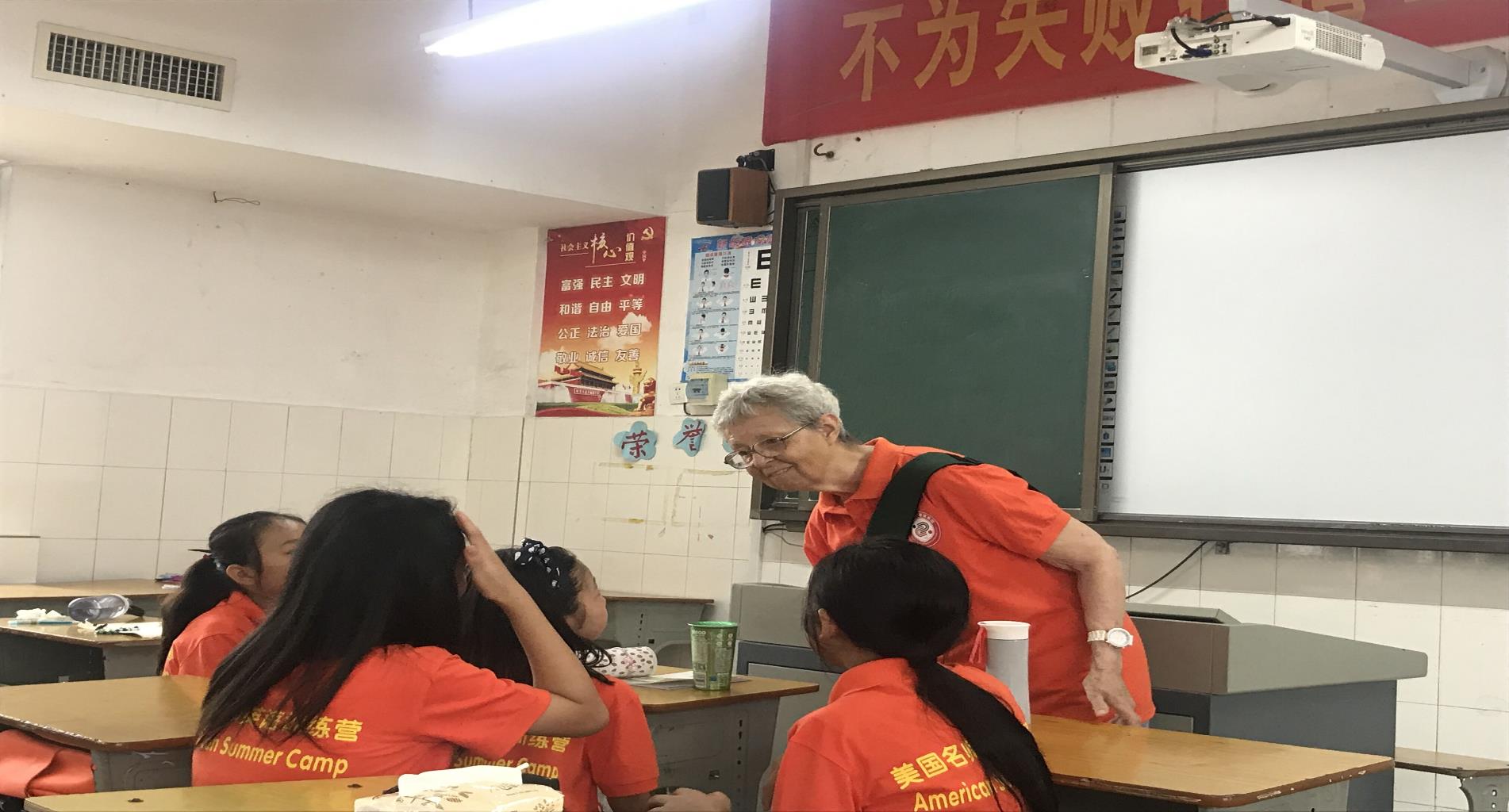 _____________________________________________________________________________________________________
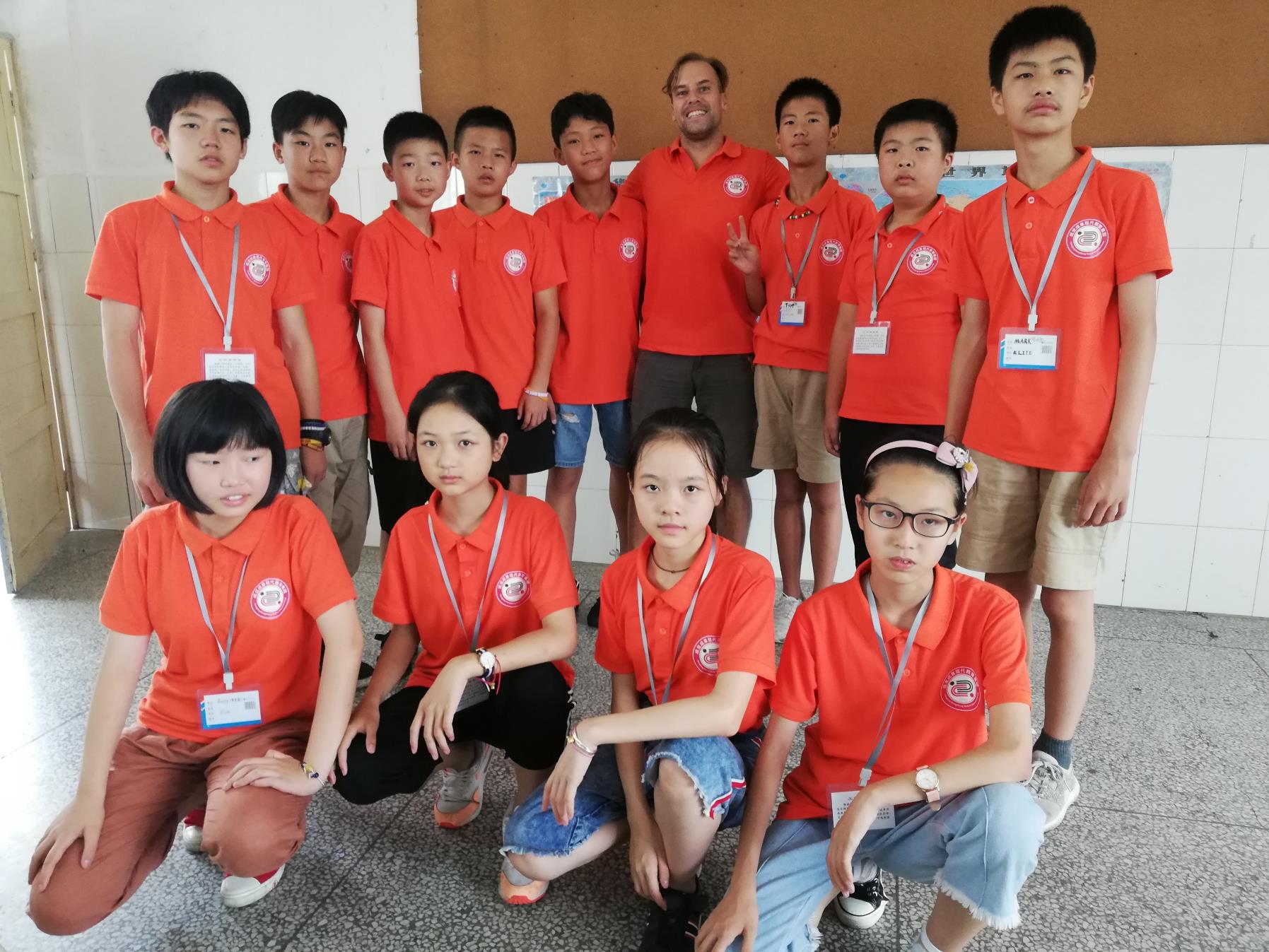 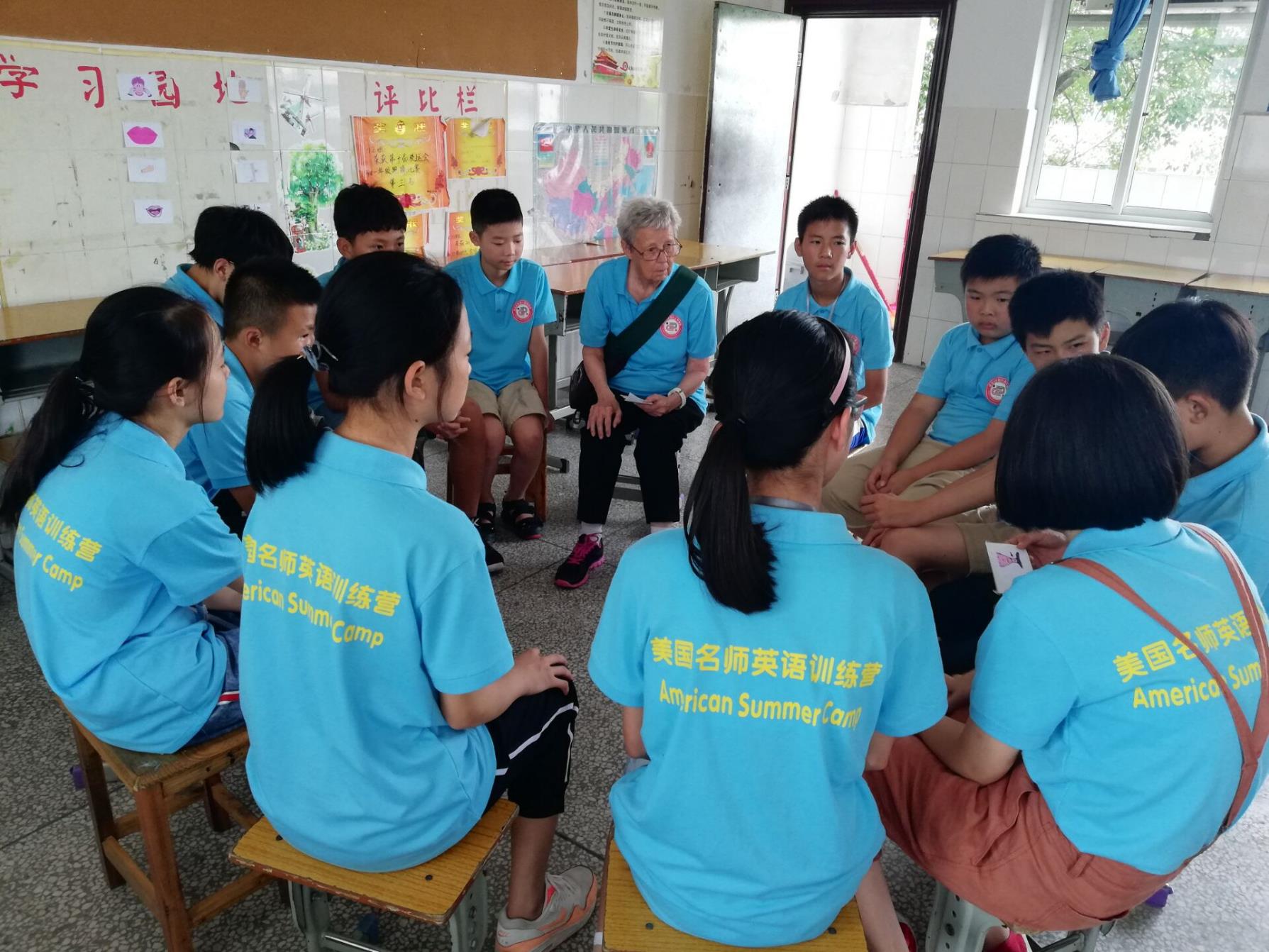 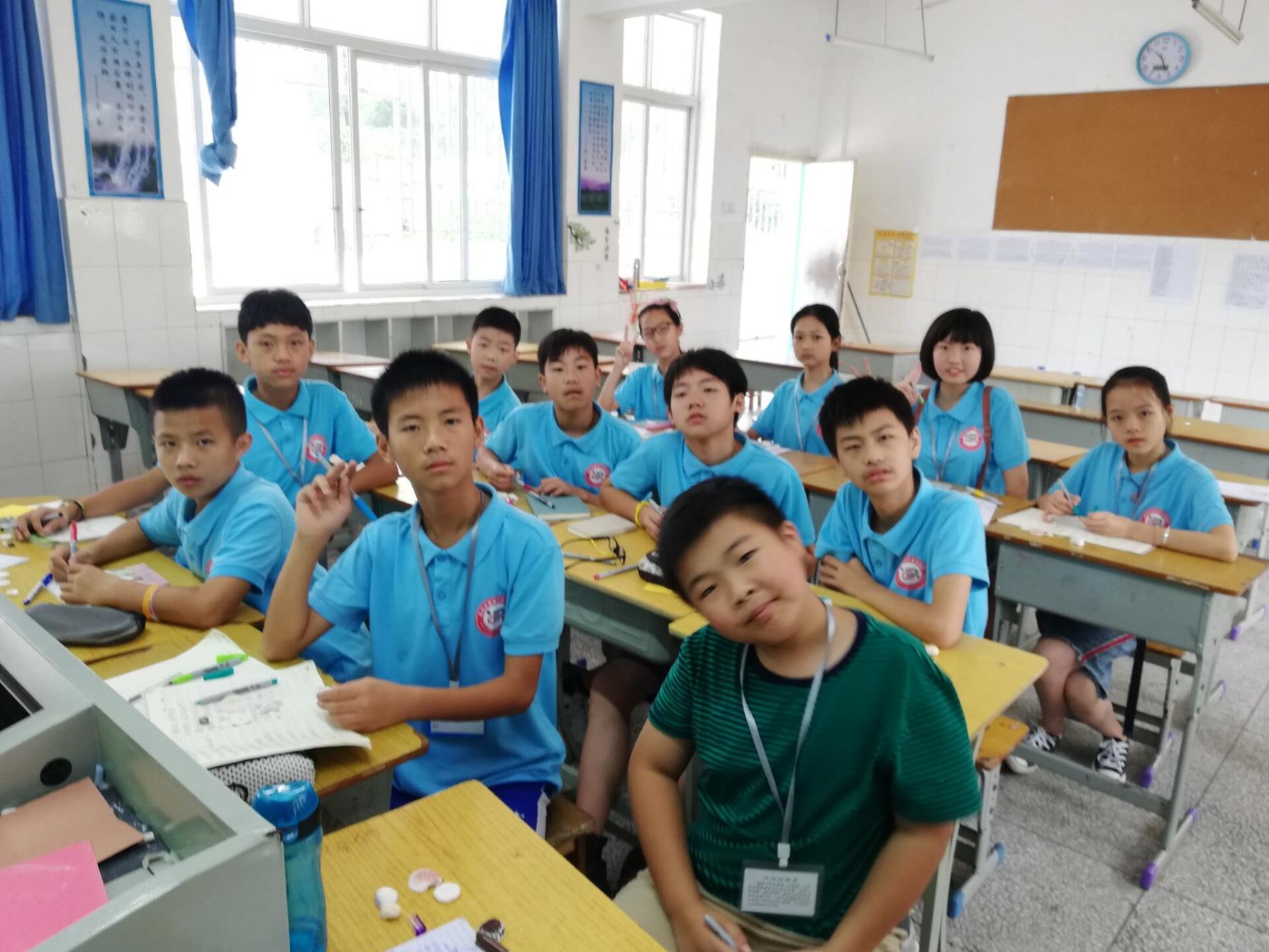 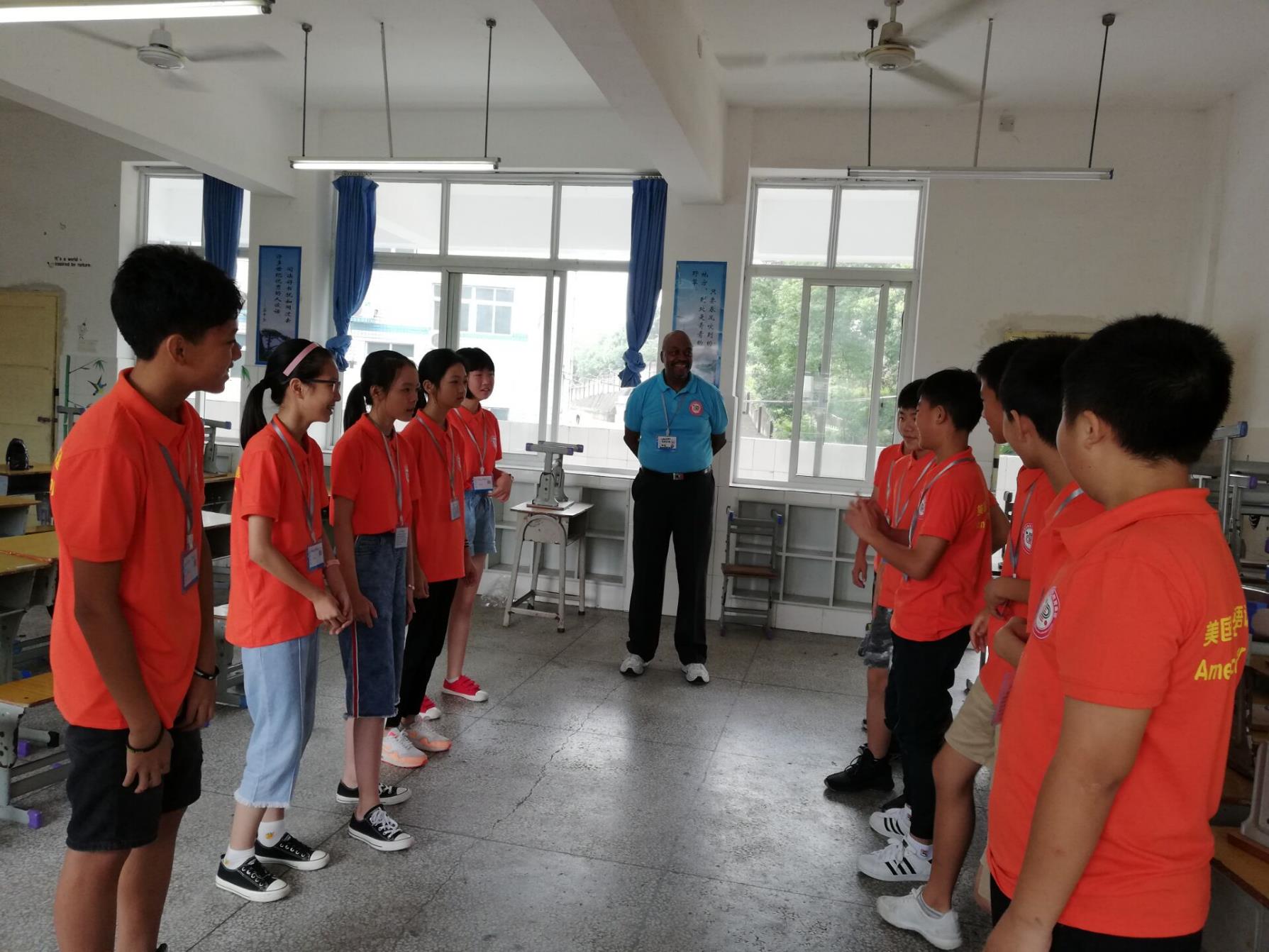 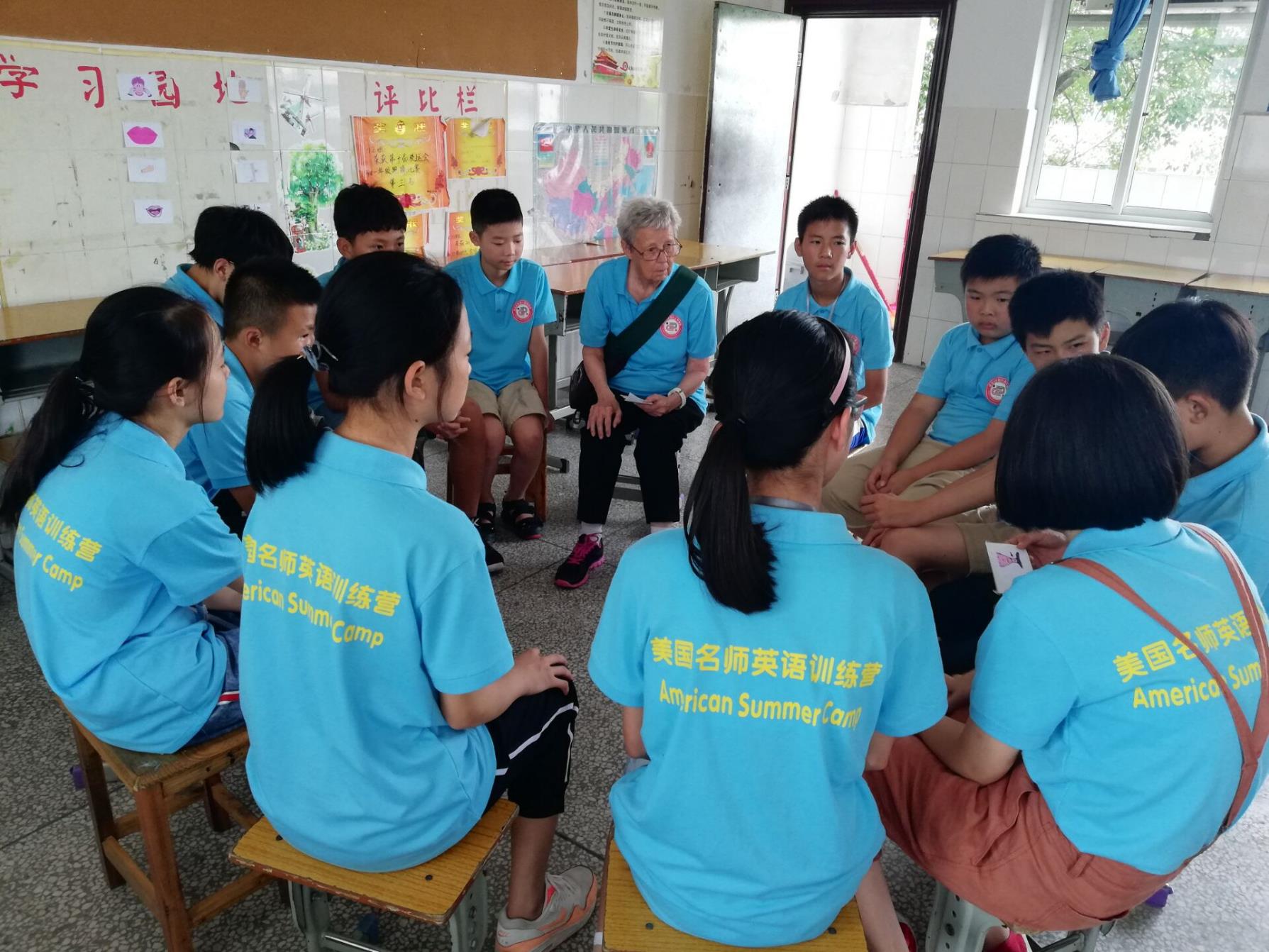 _____________________________________________________________________________________________________
_____________________________________________________________________________________________________
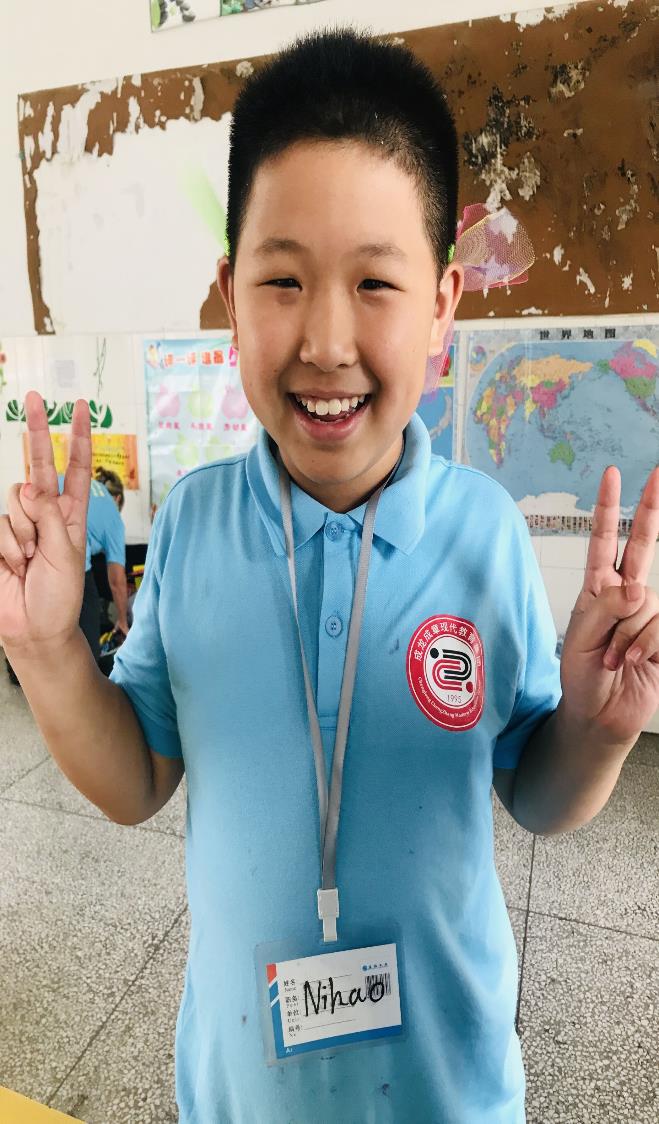 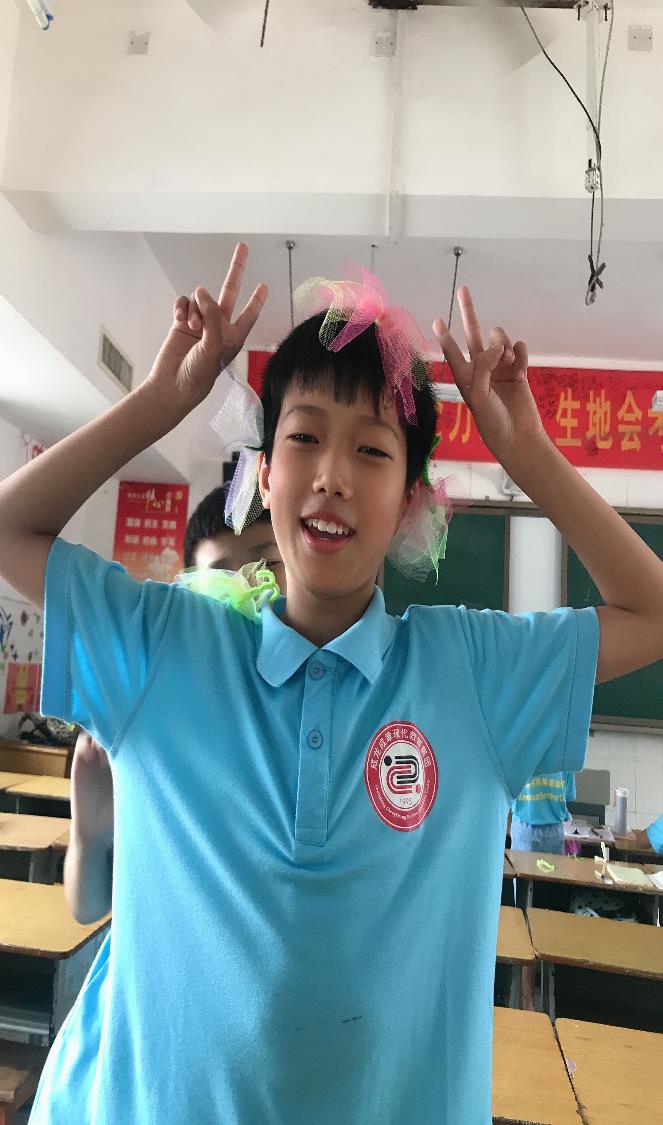 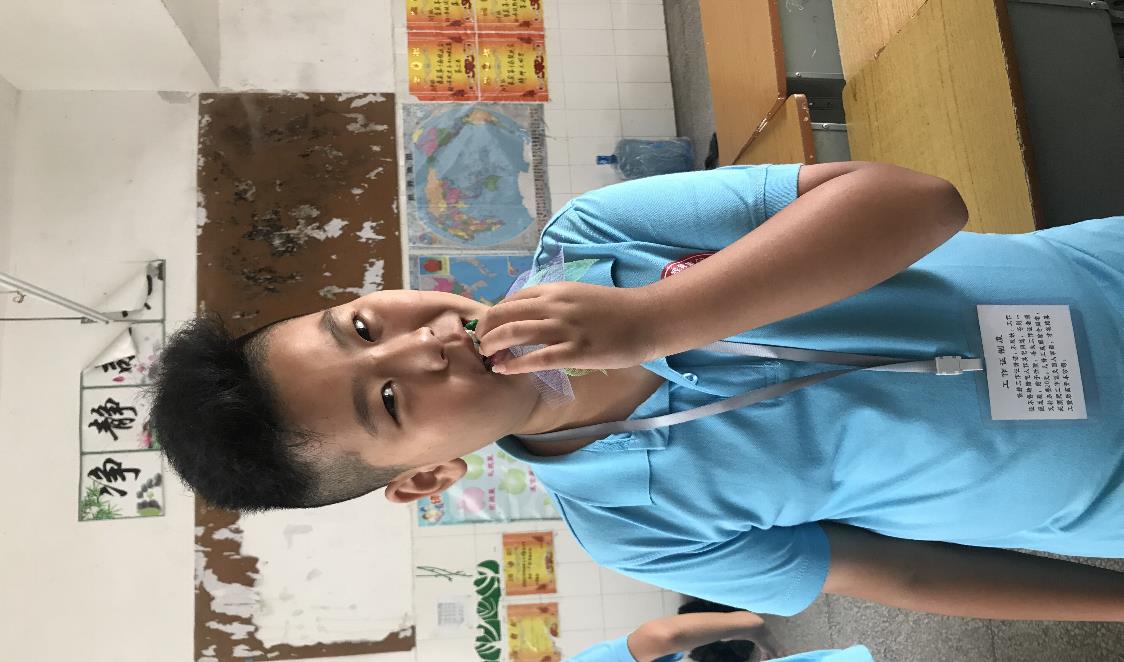 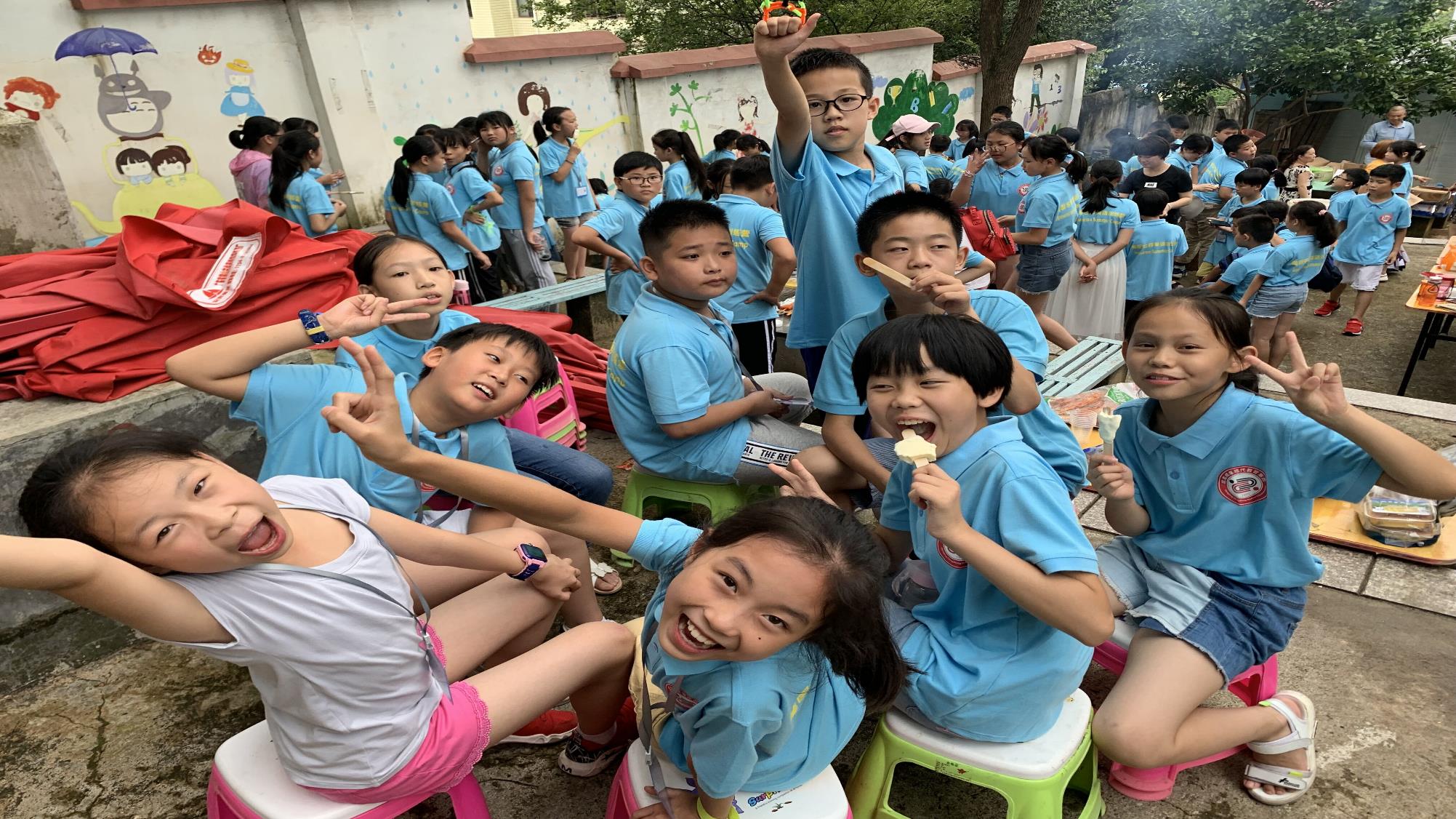 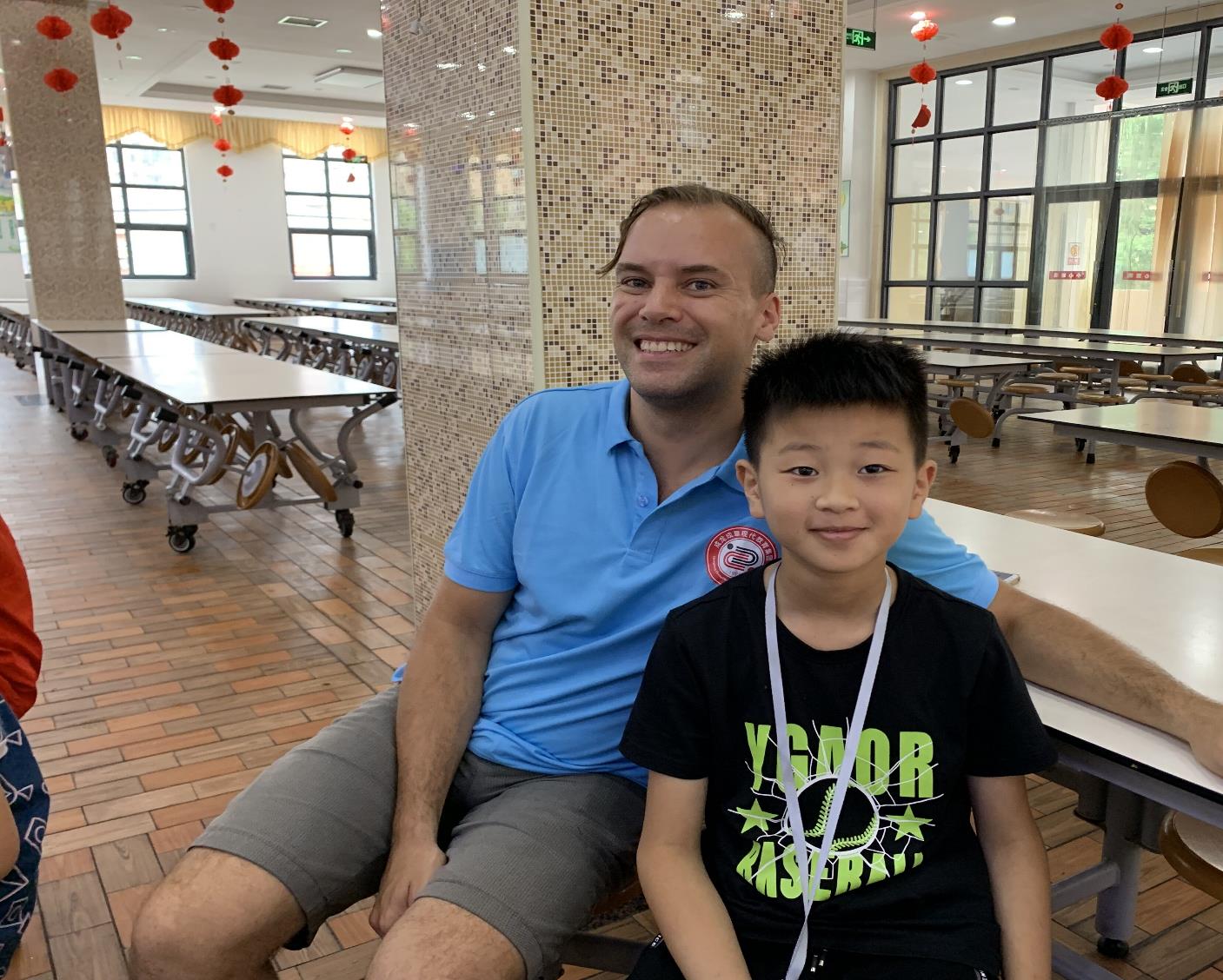 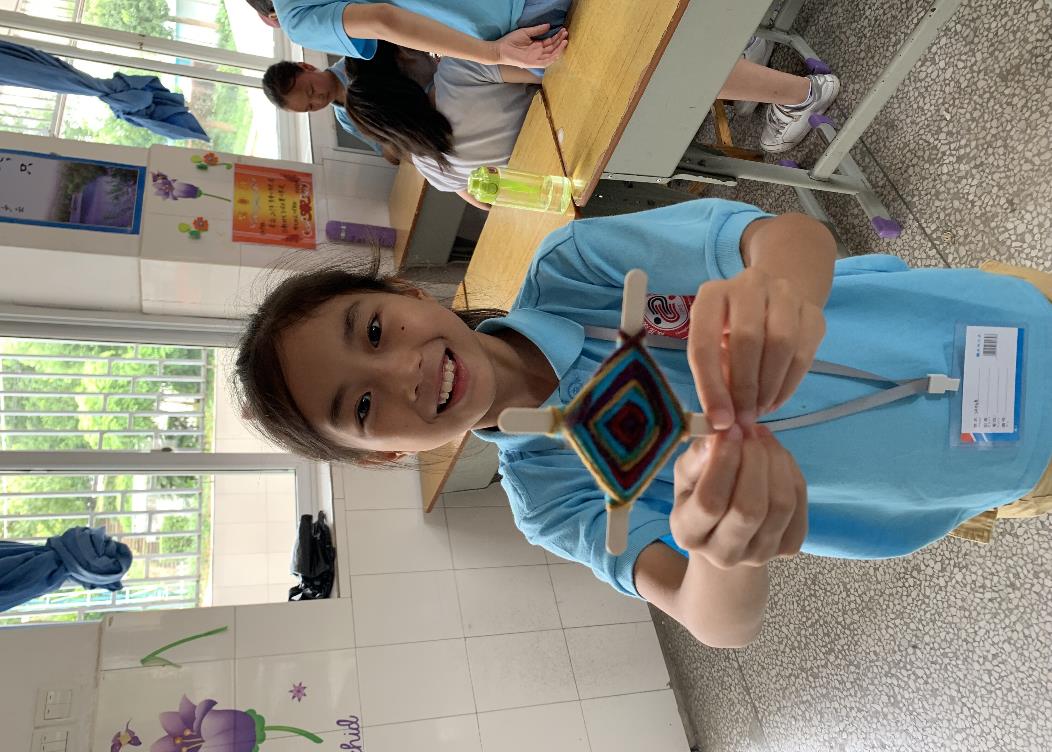 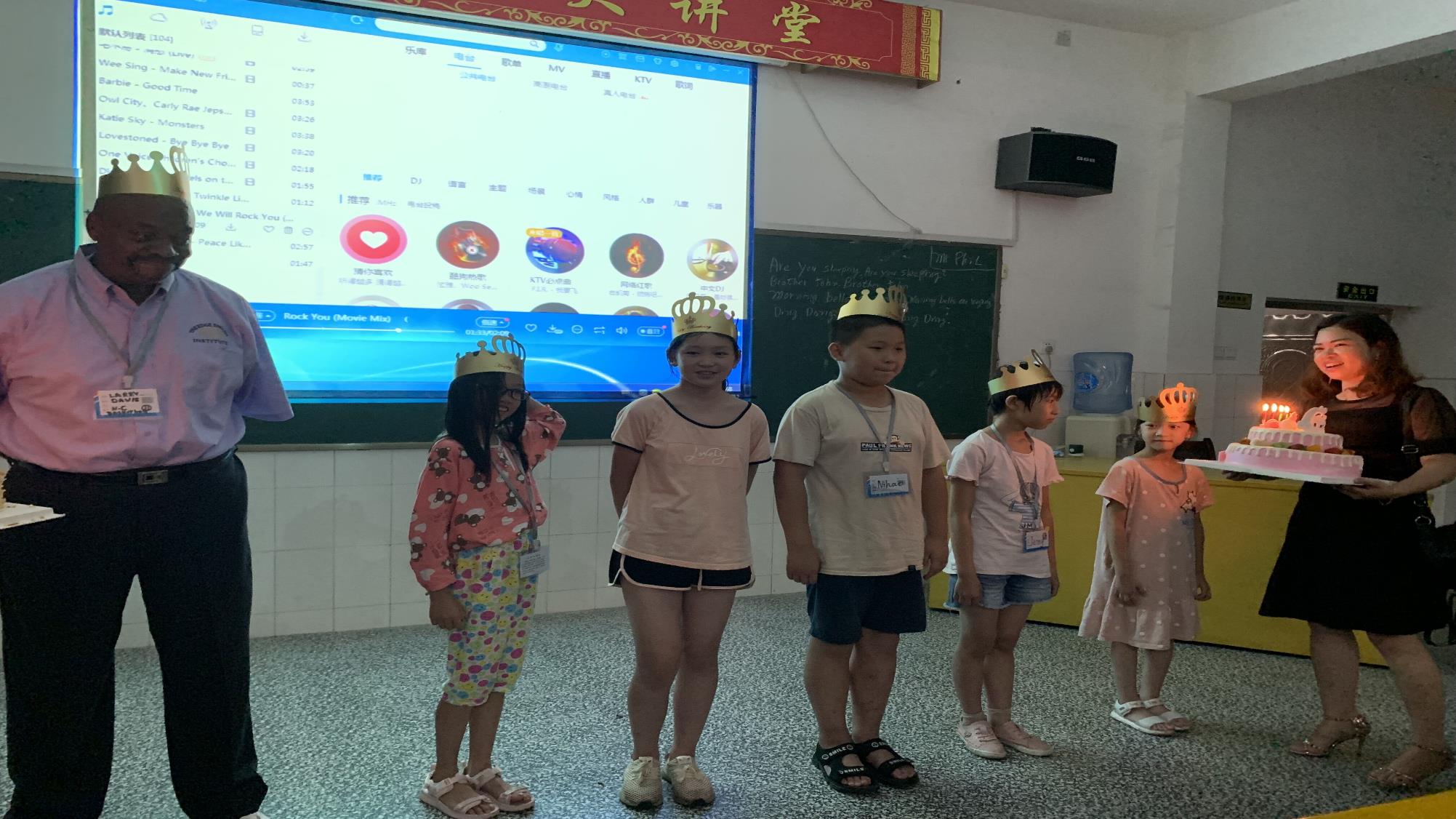 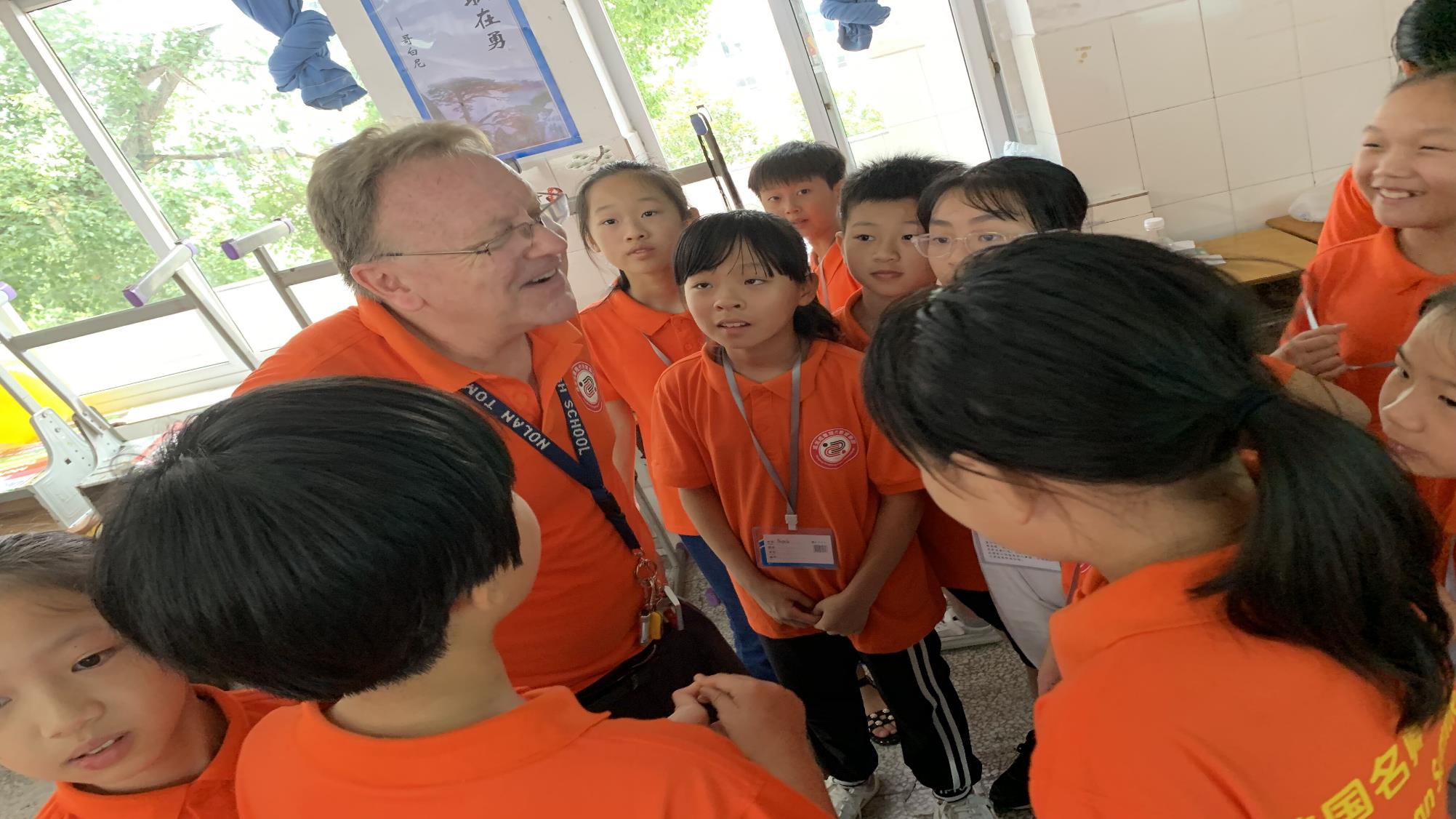 _____________________________________________________________________________________________________
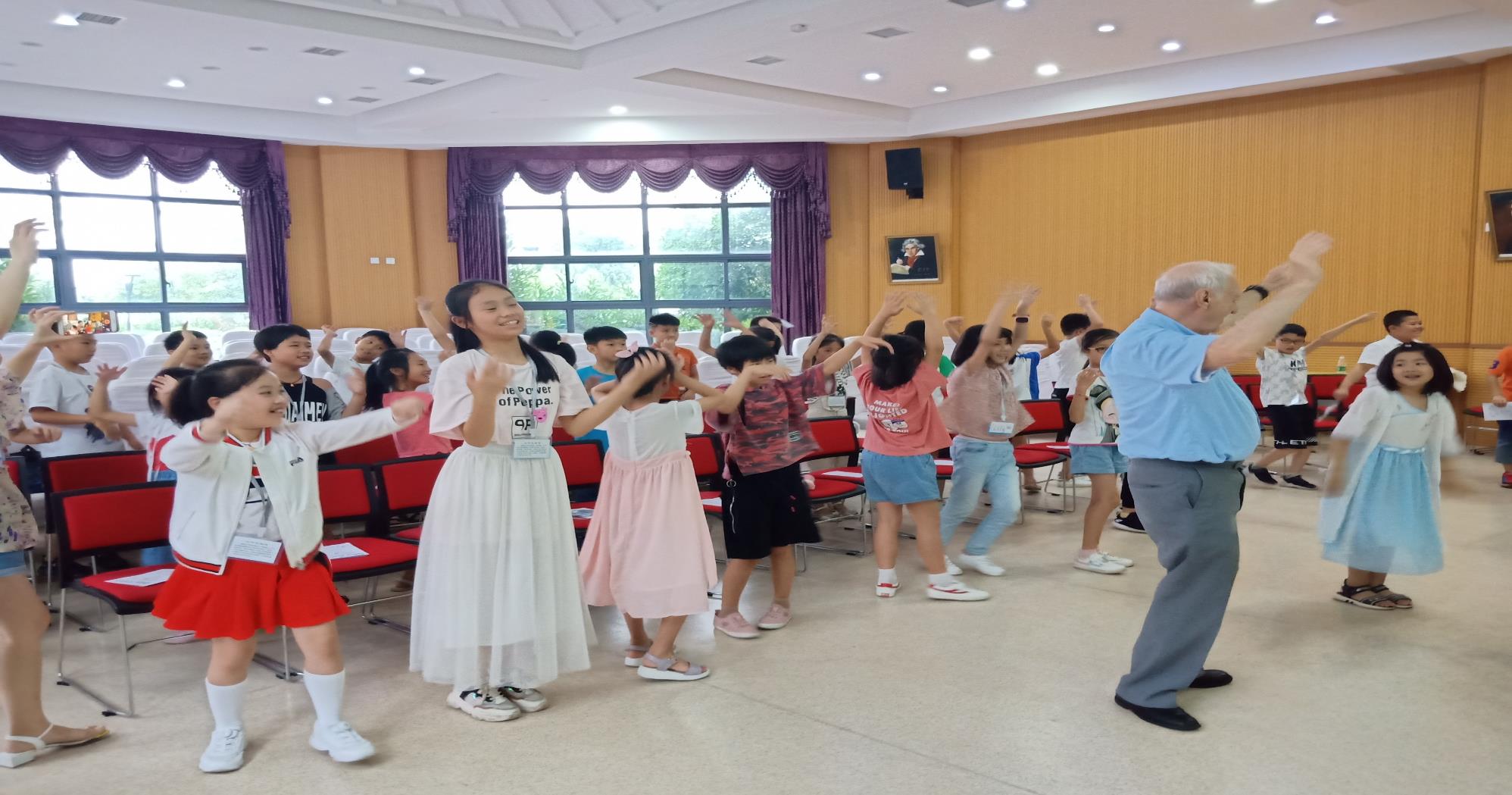 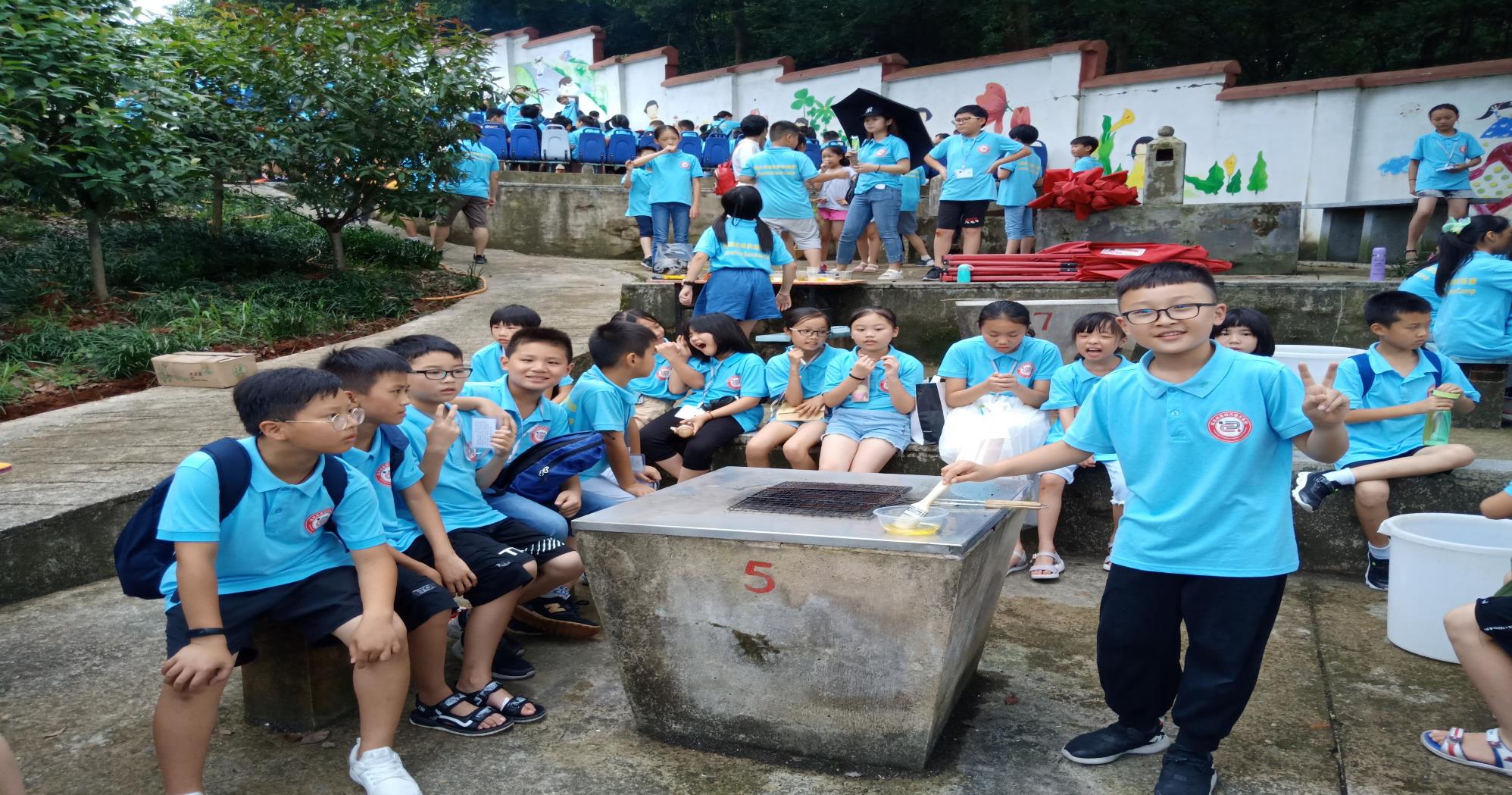 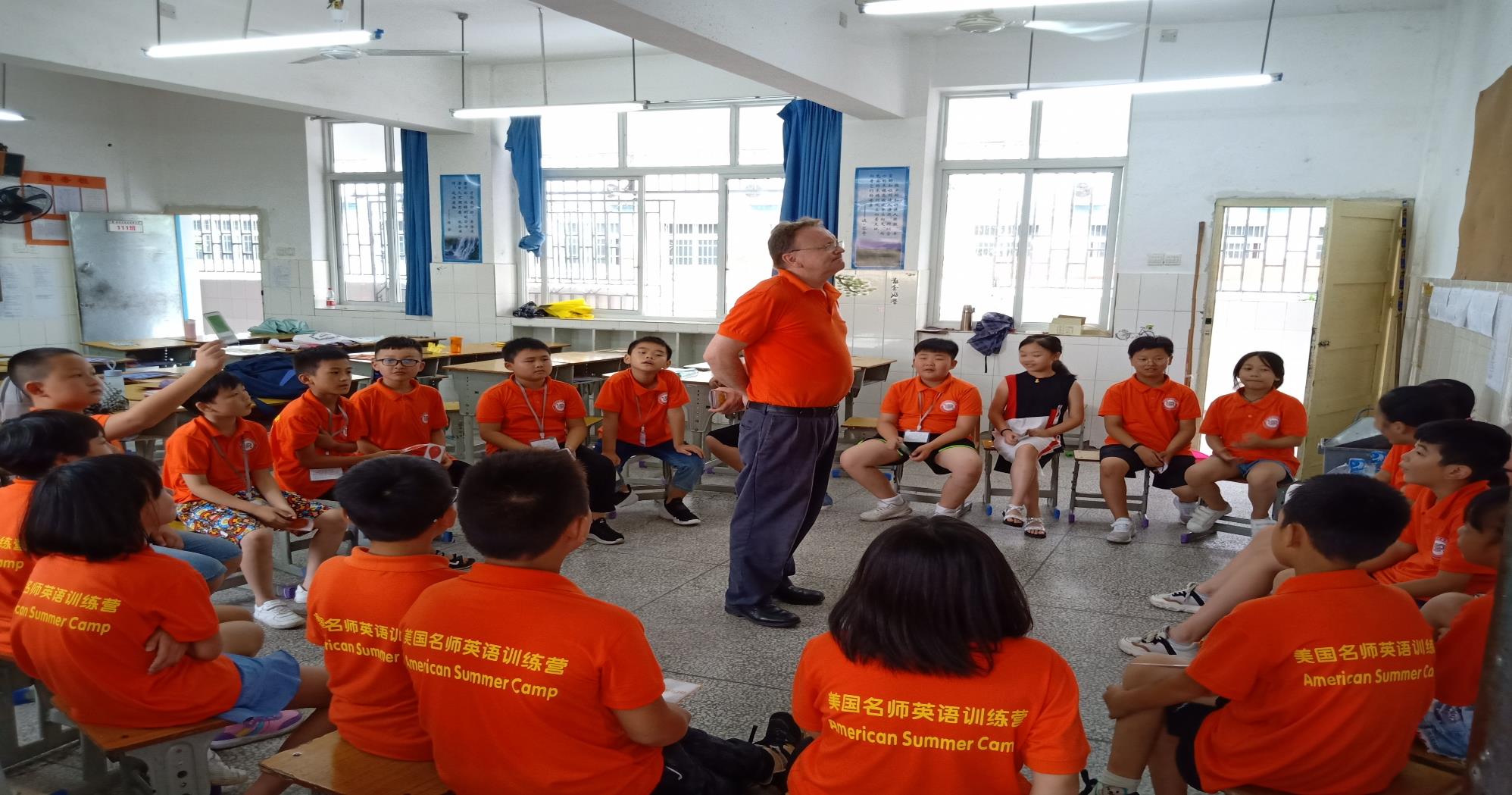 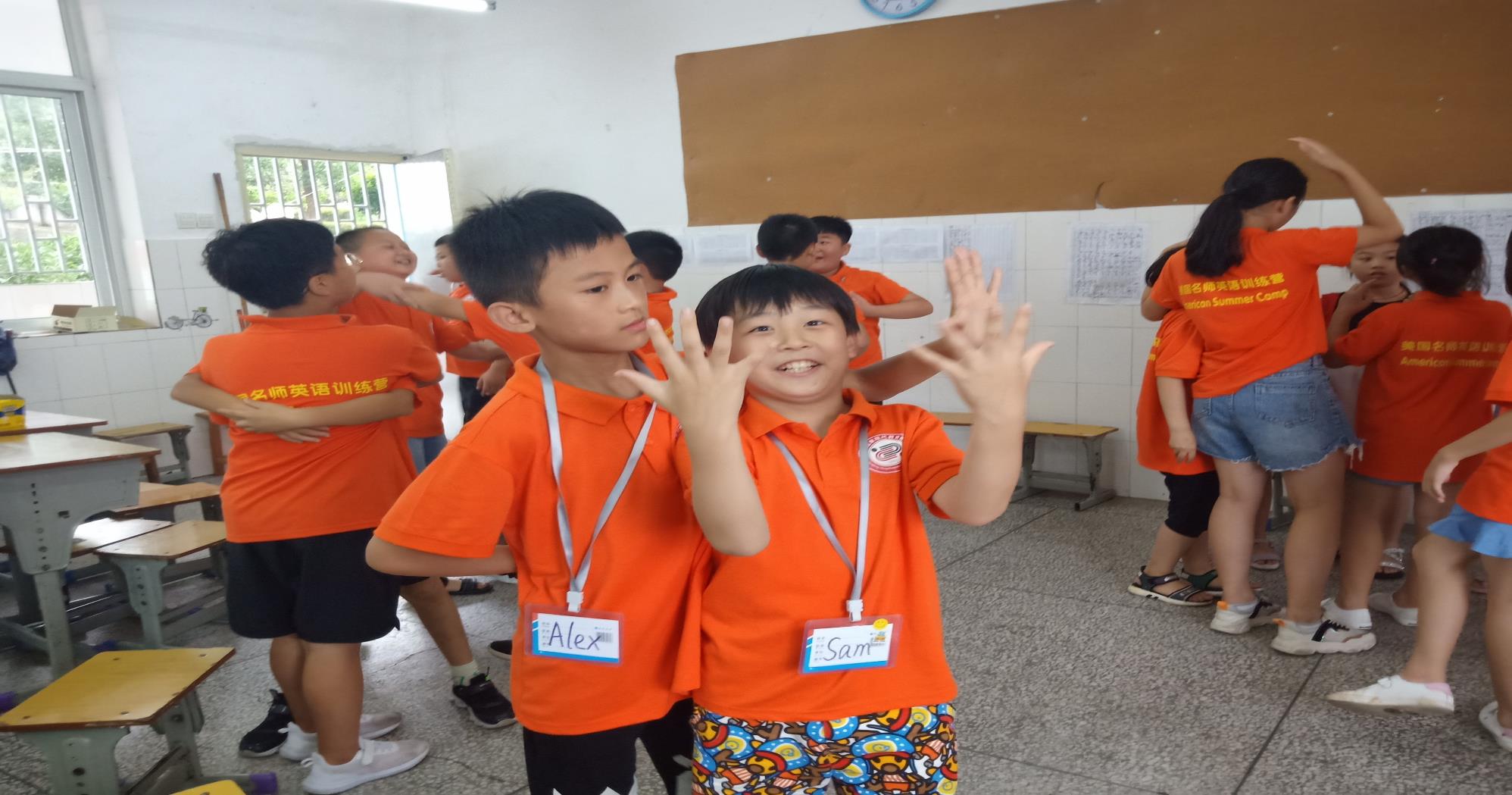 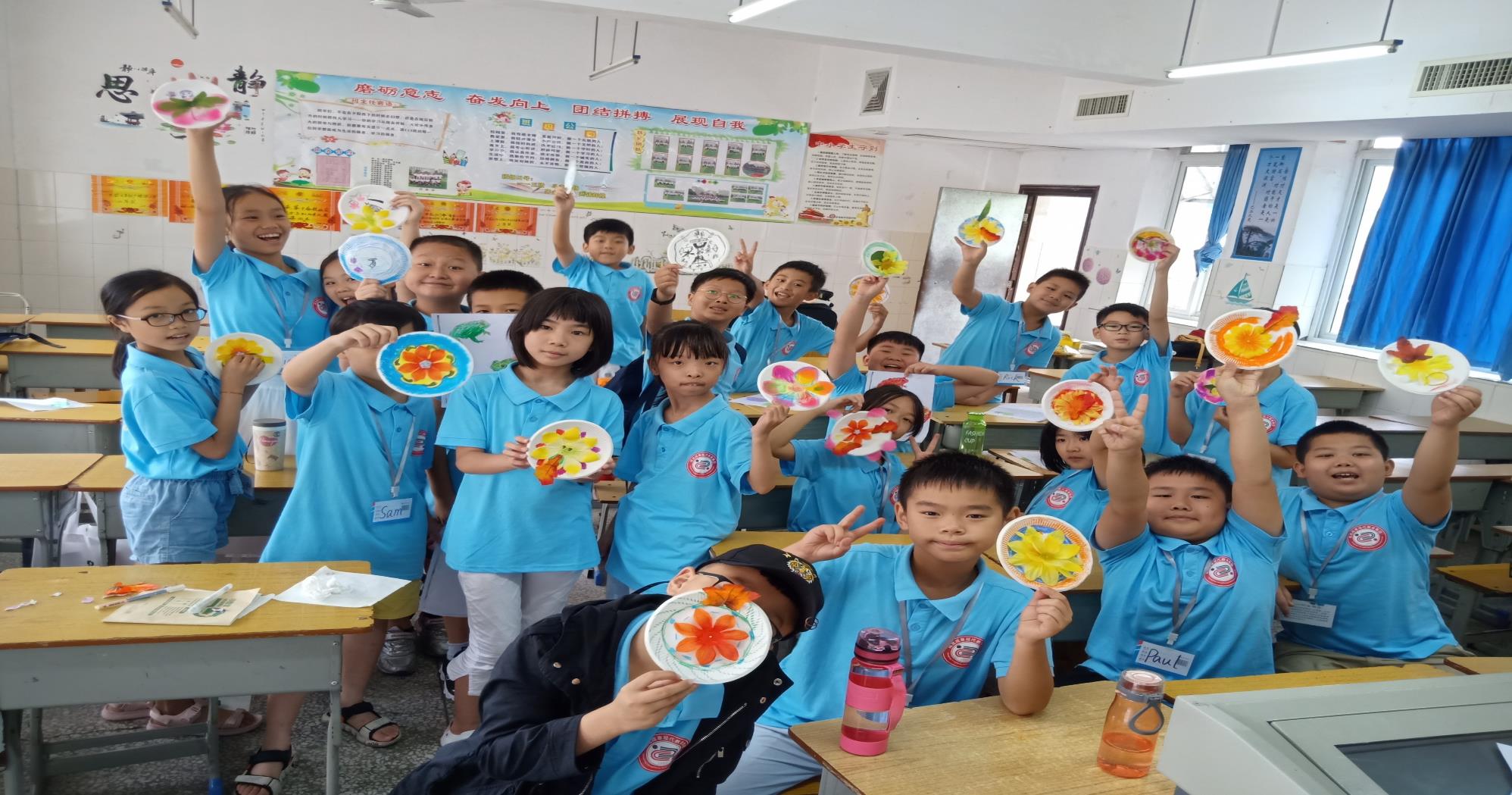 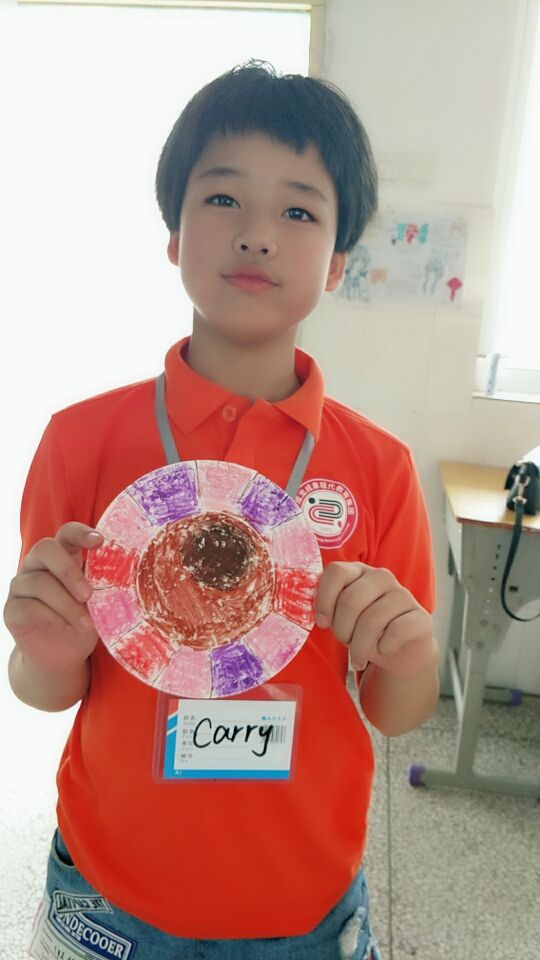 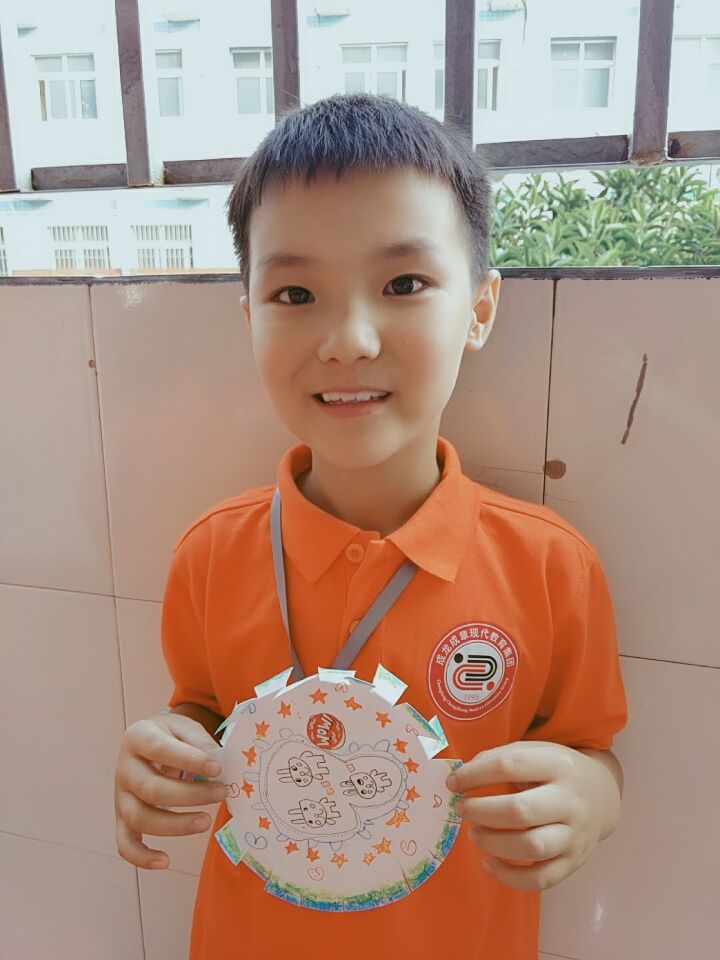 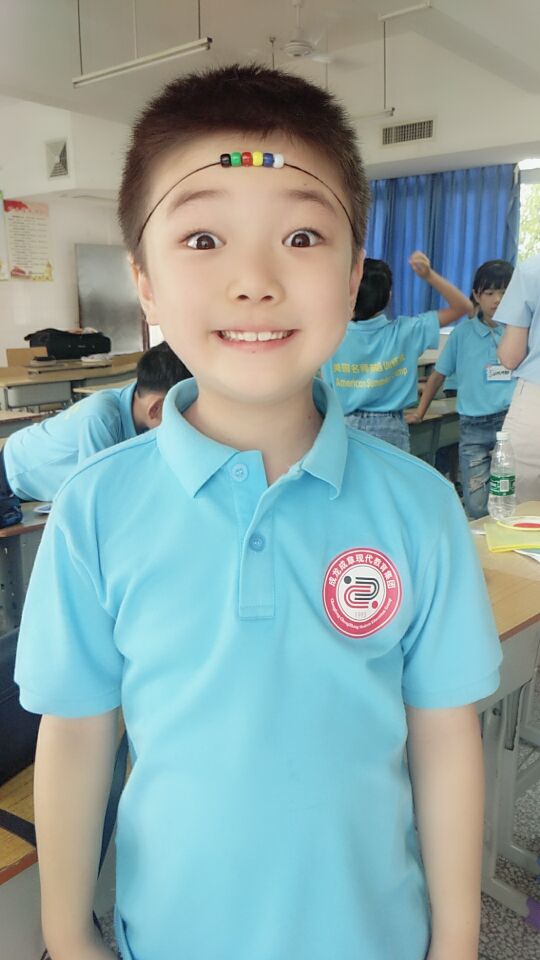 _____________________________________________________________________________________________________
_____________________________________________________________________________________________________
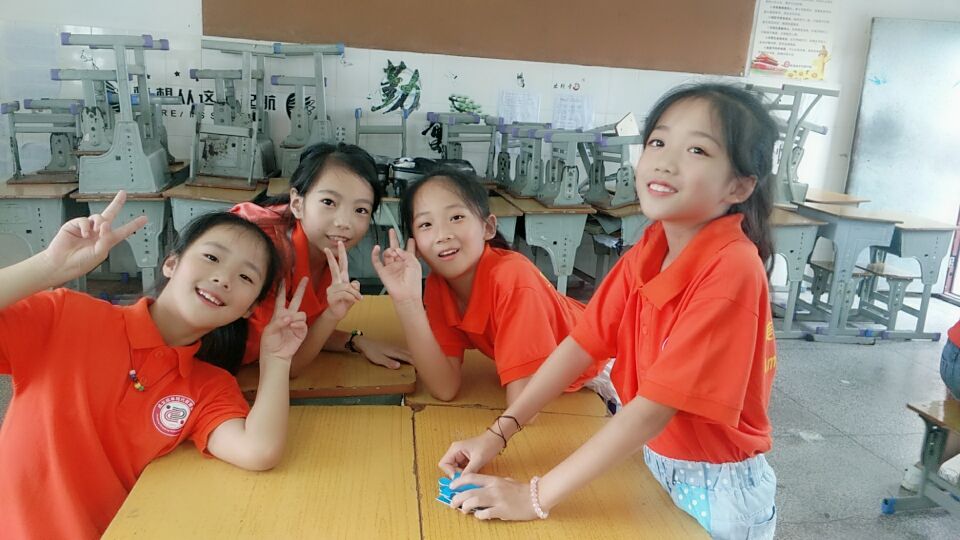 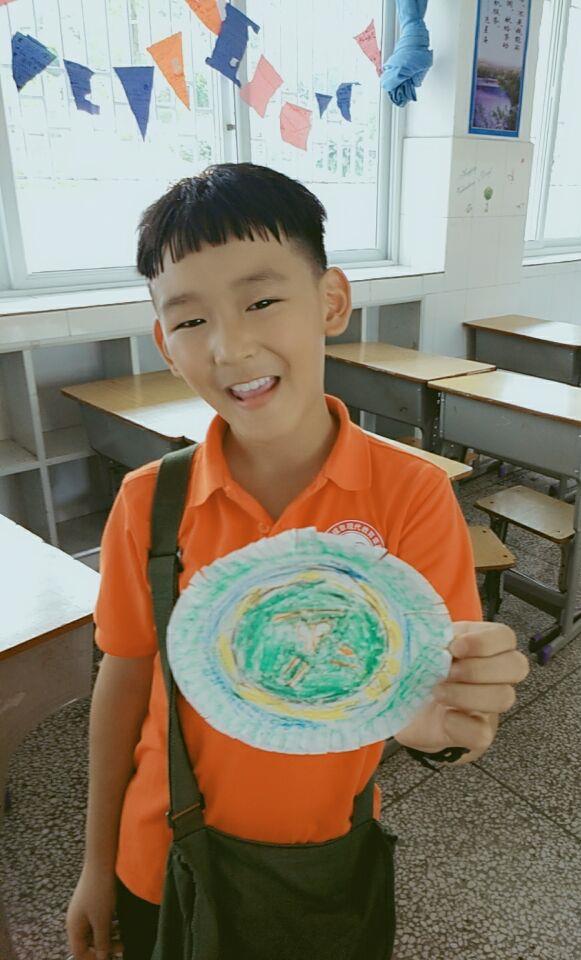 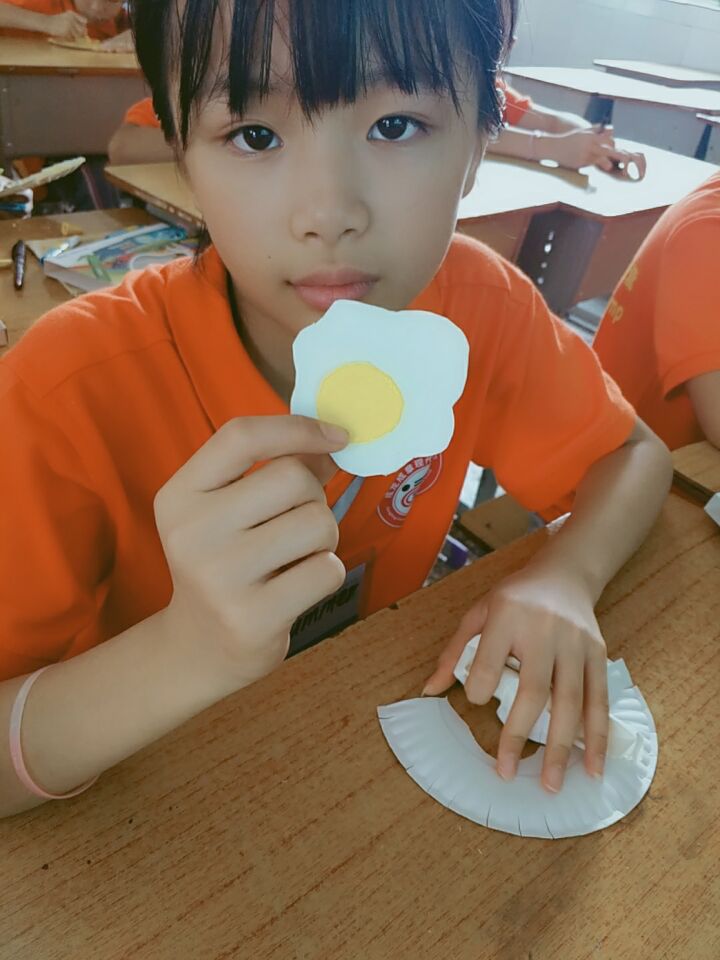 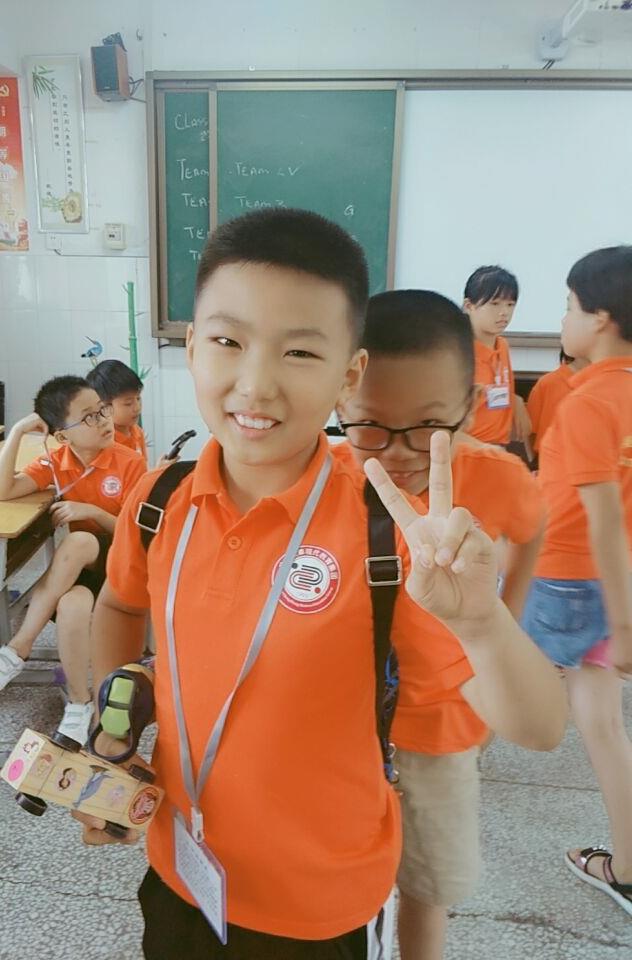 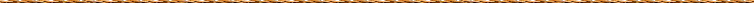 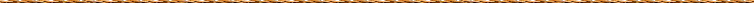 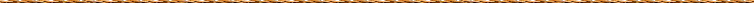 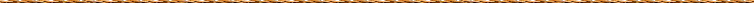 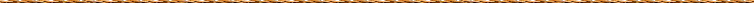 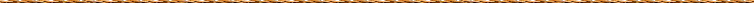 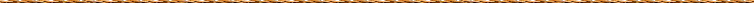 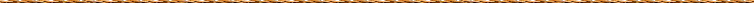 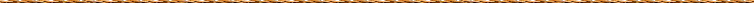 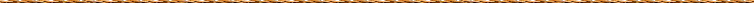 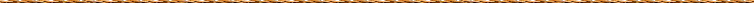 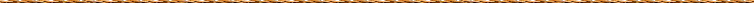 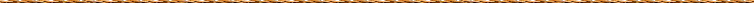 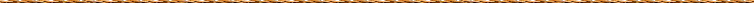 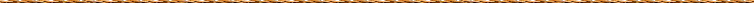 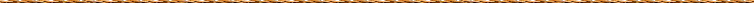 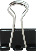 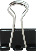 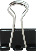 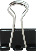 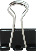 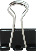 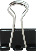 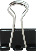 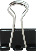 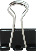 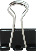 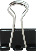 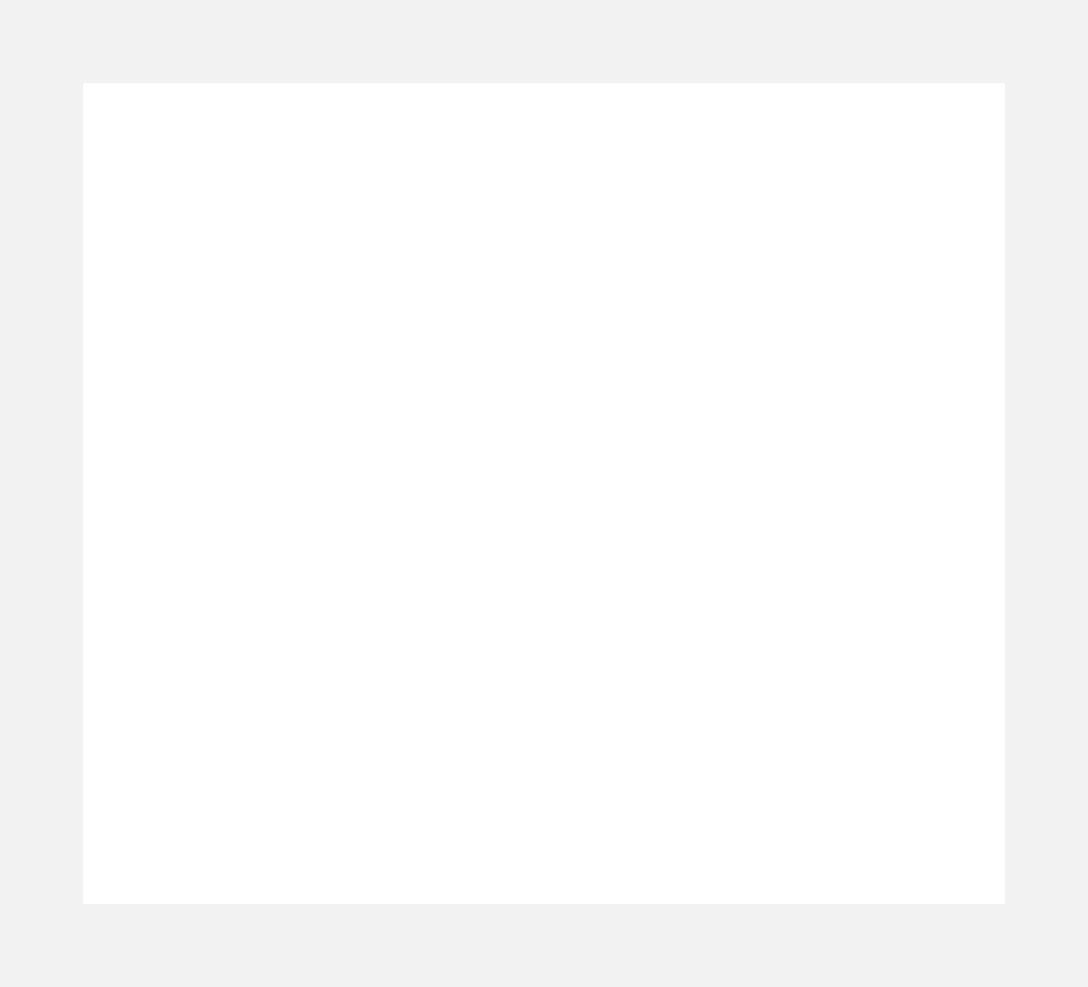 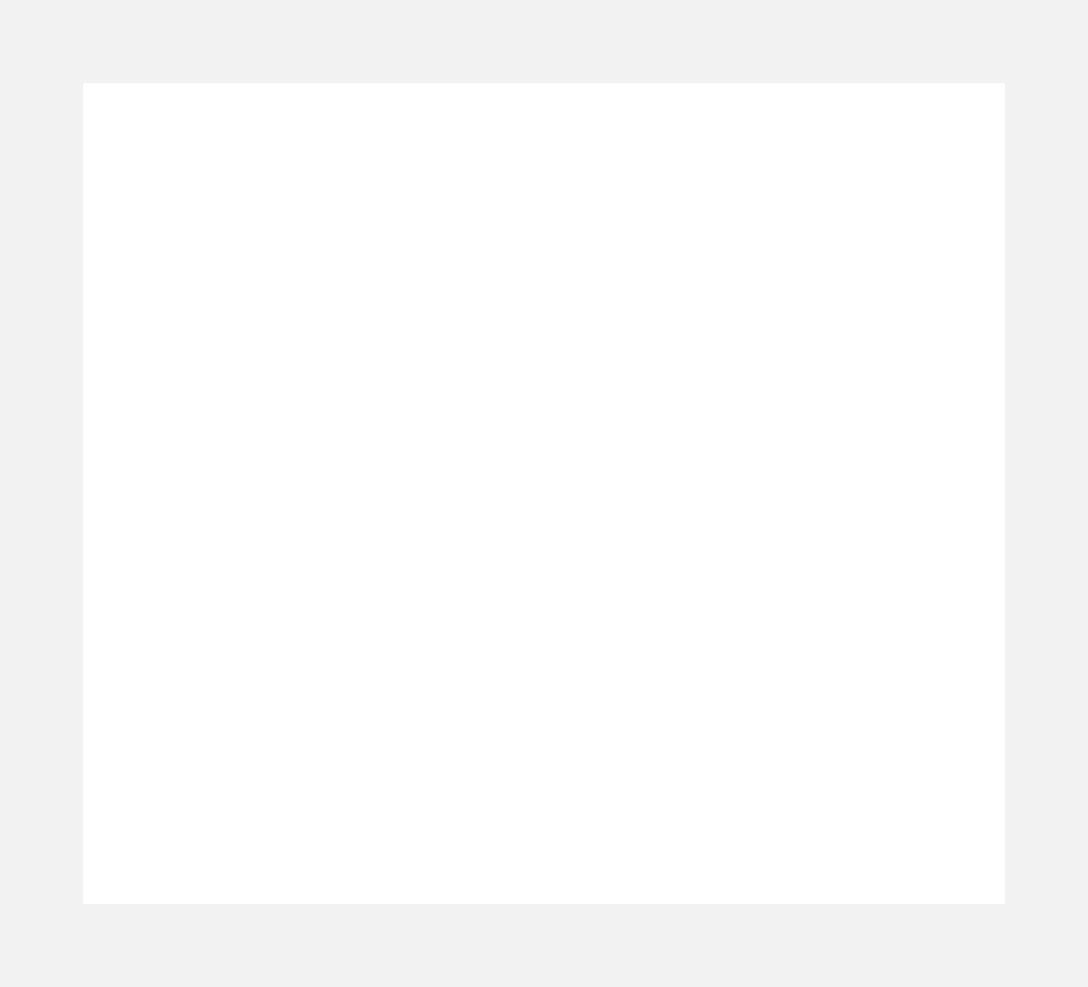 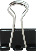 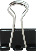 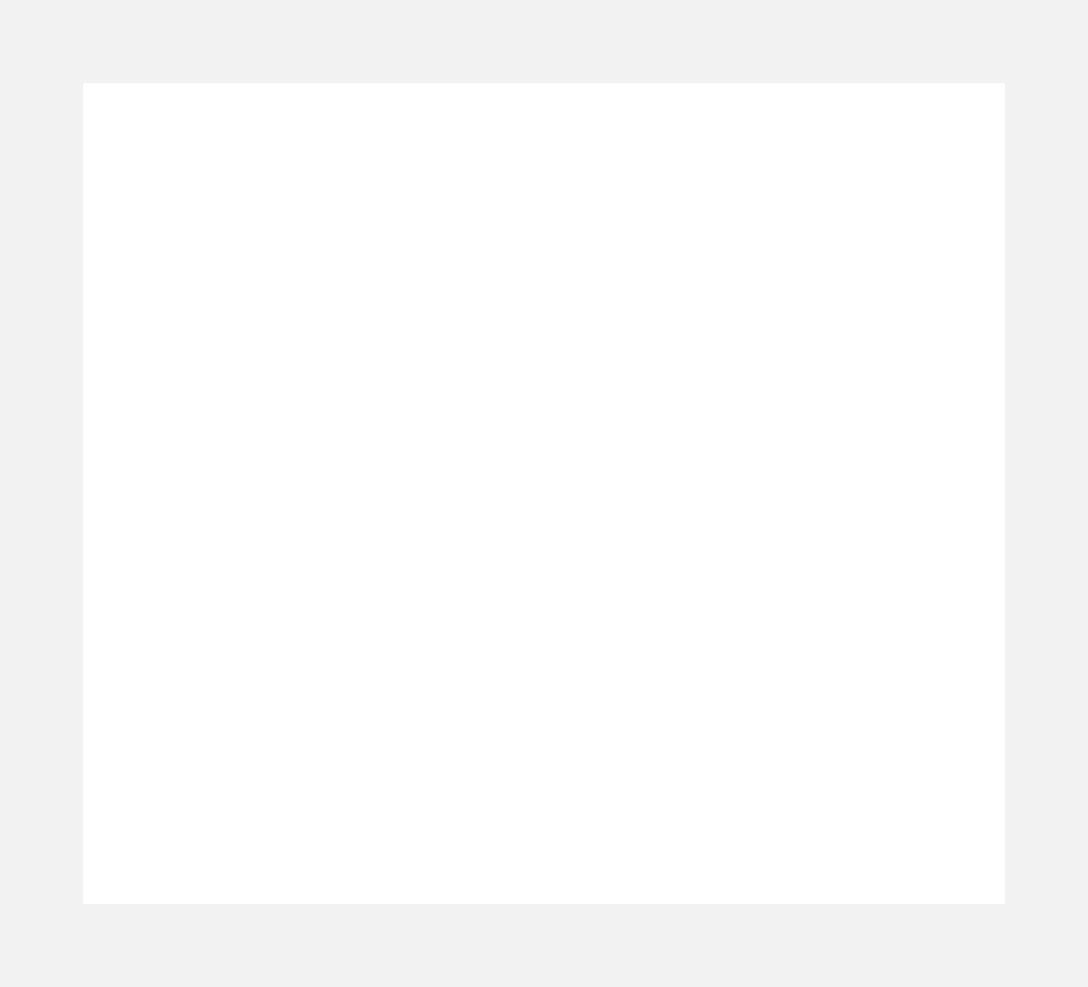 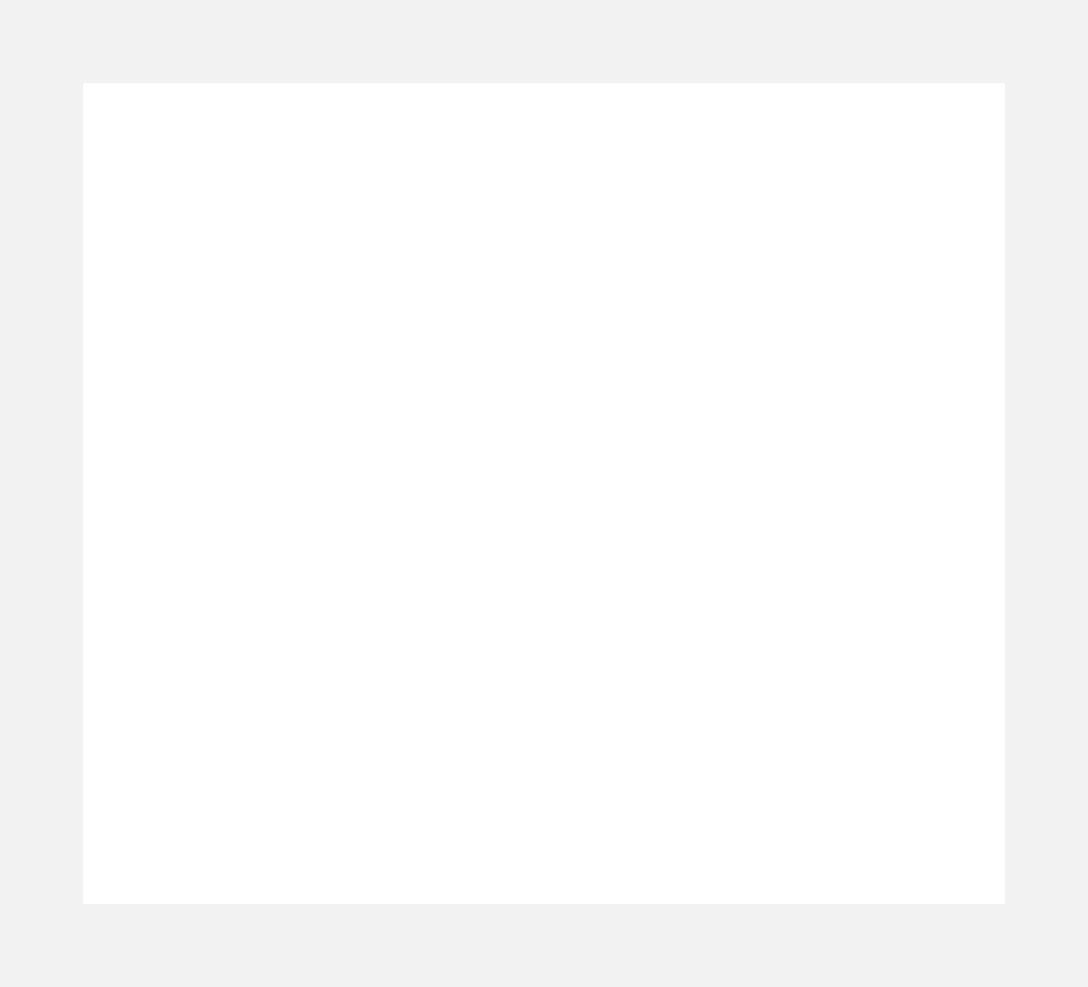 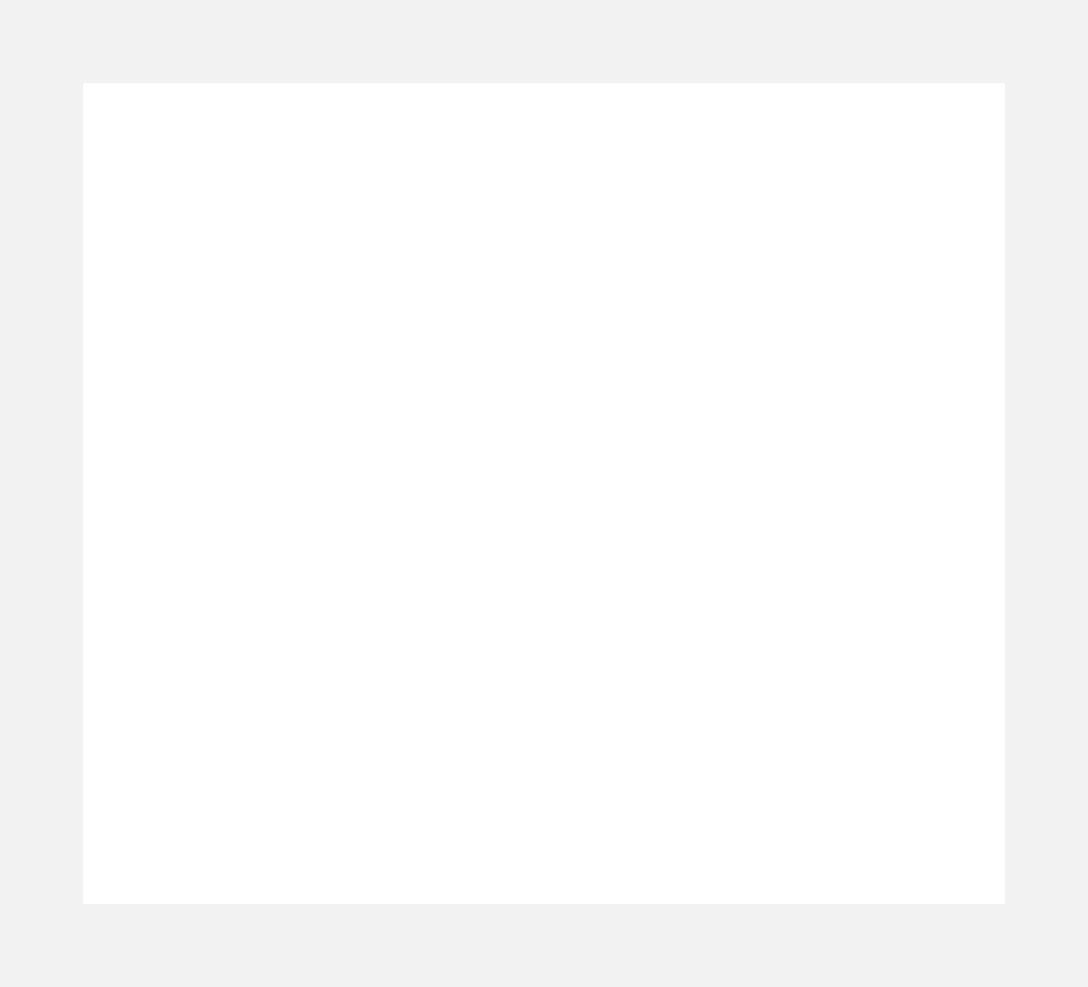 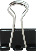 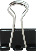 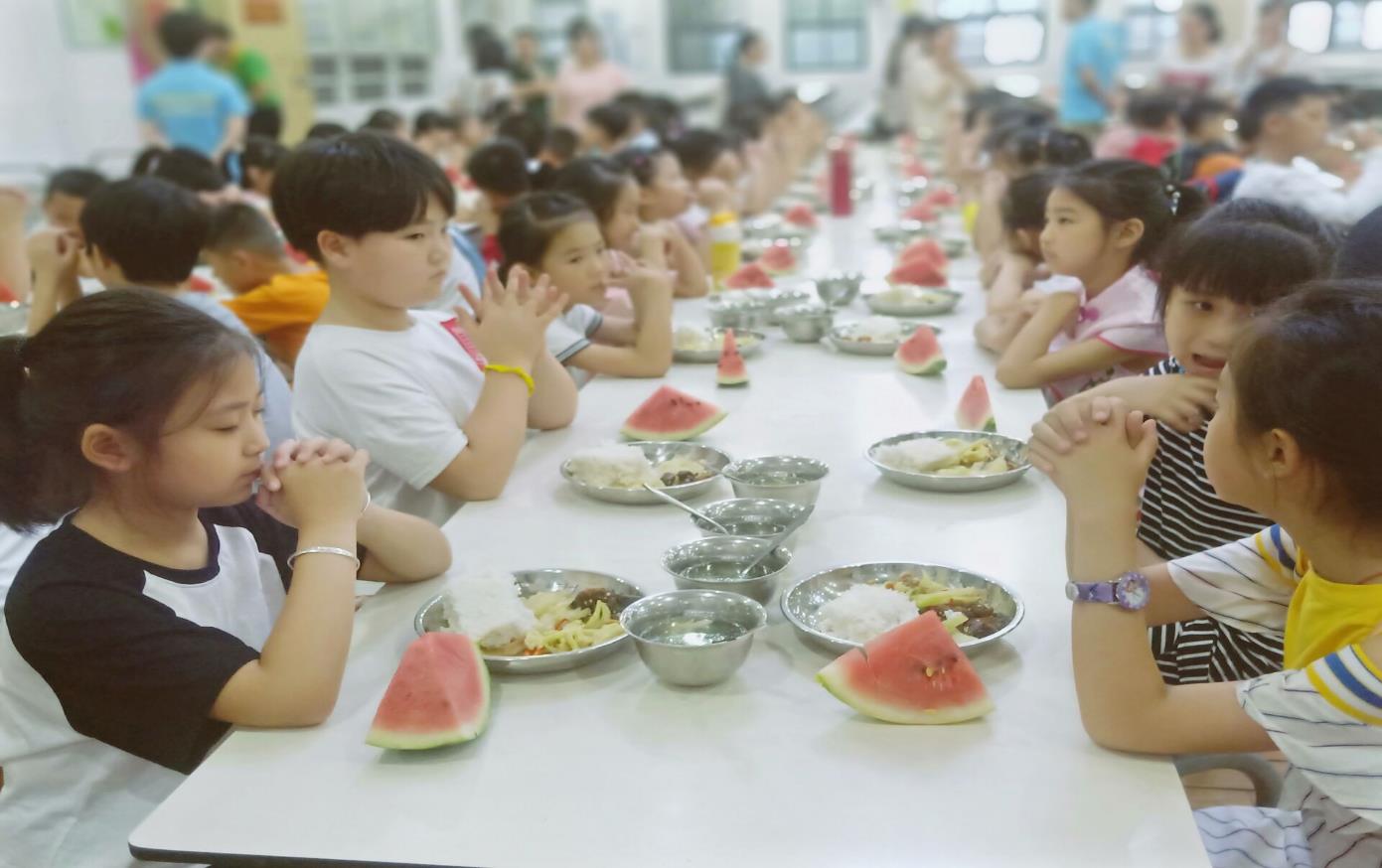 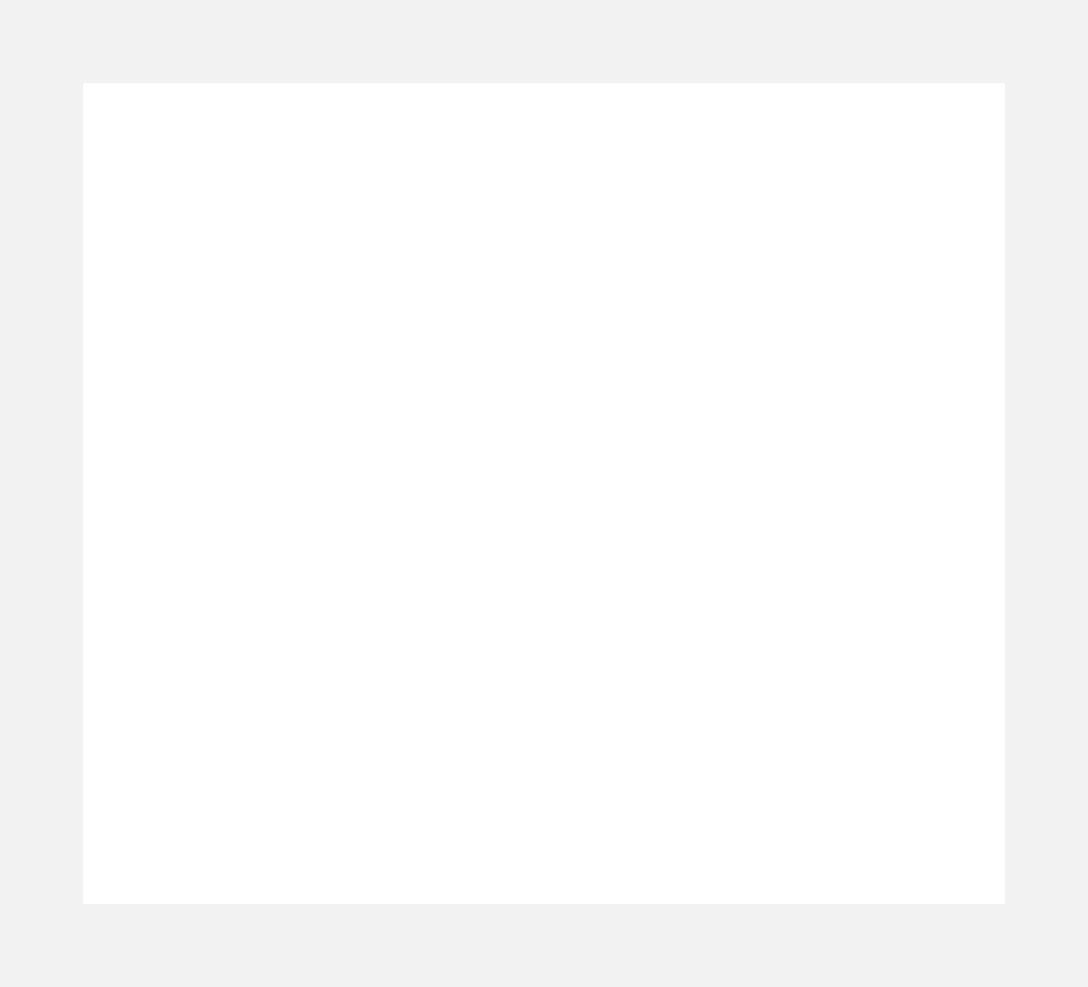 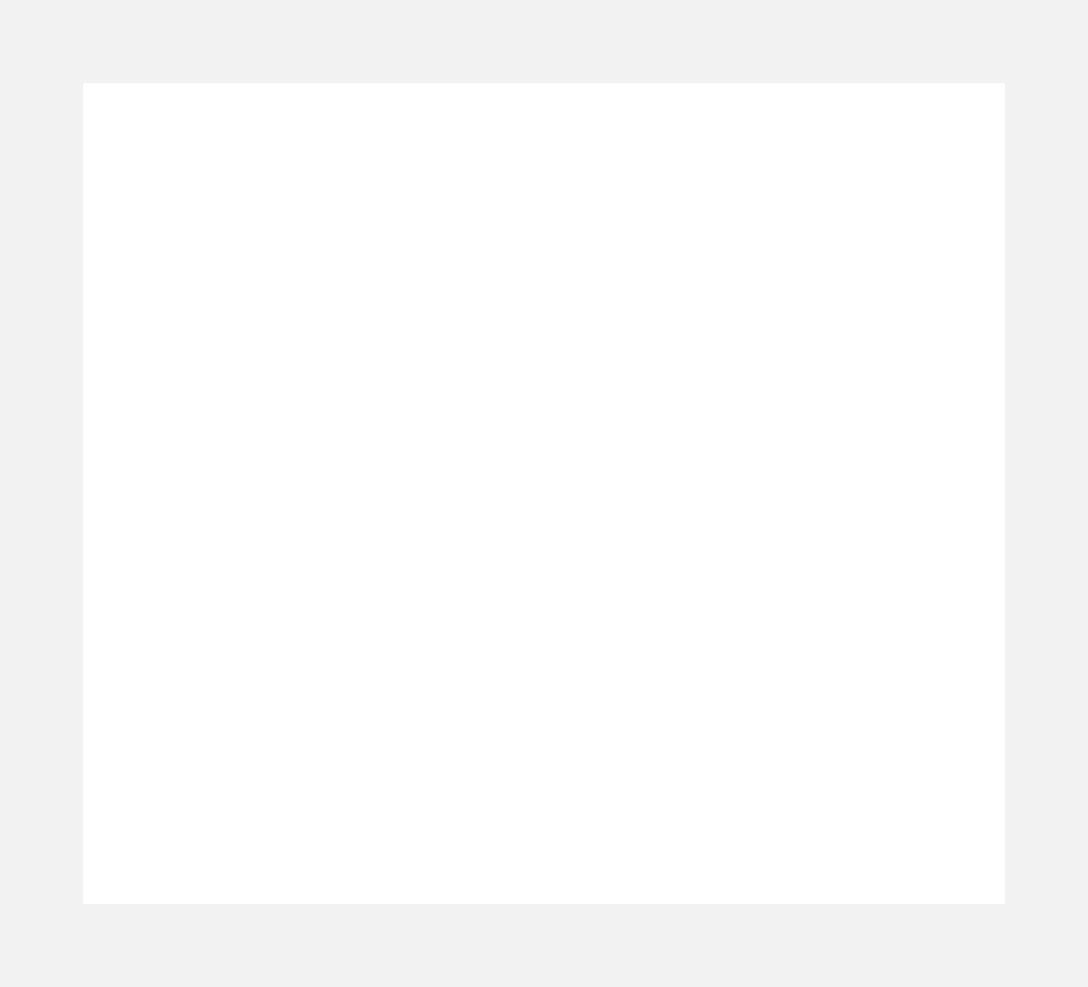 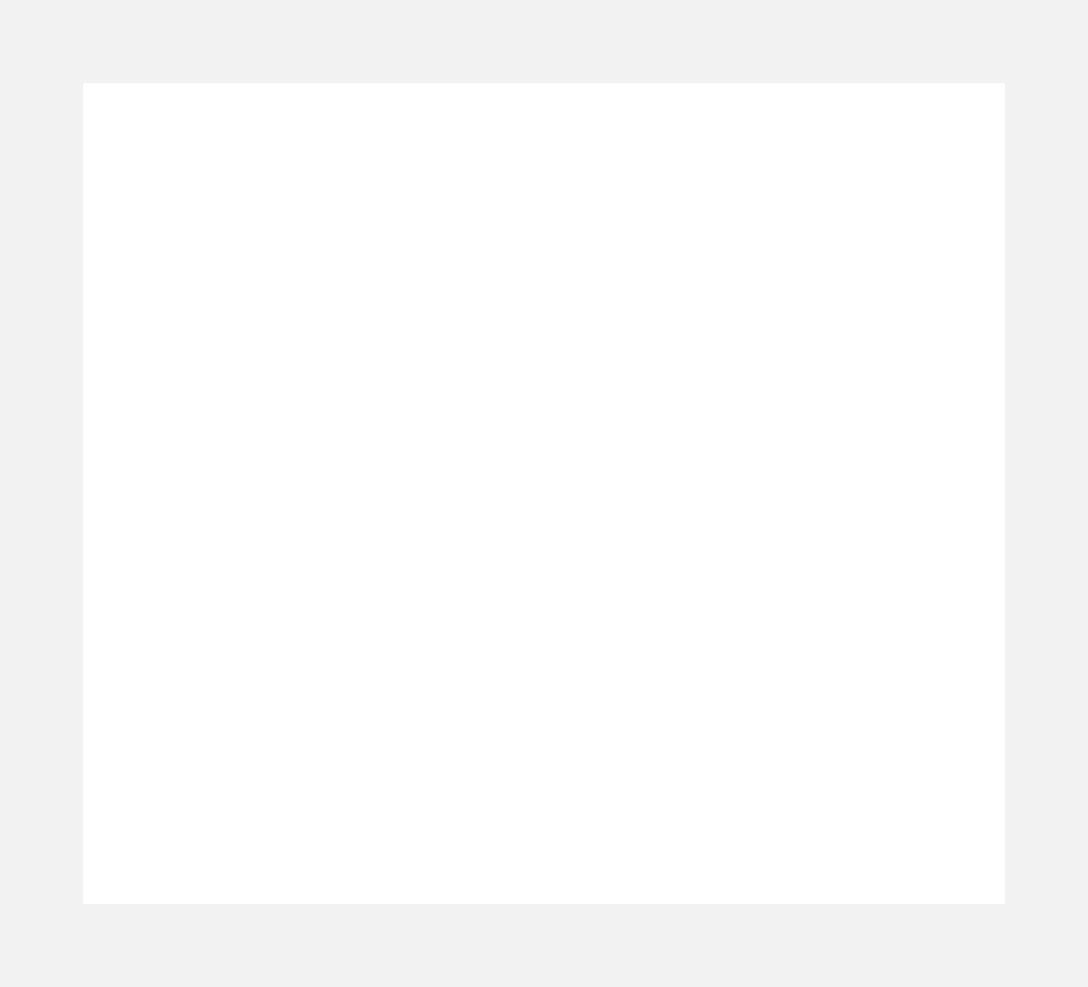 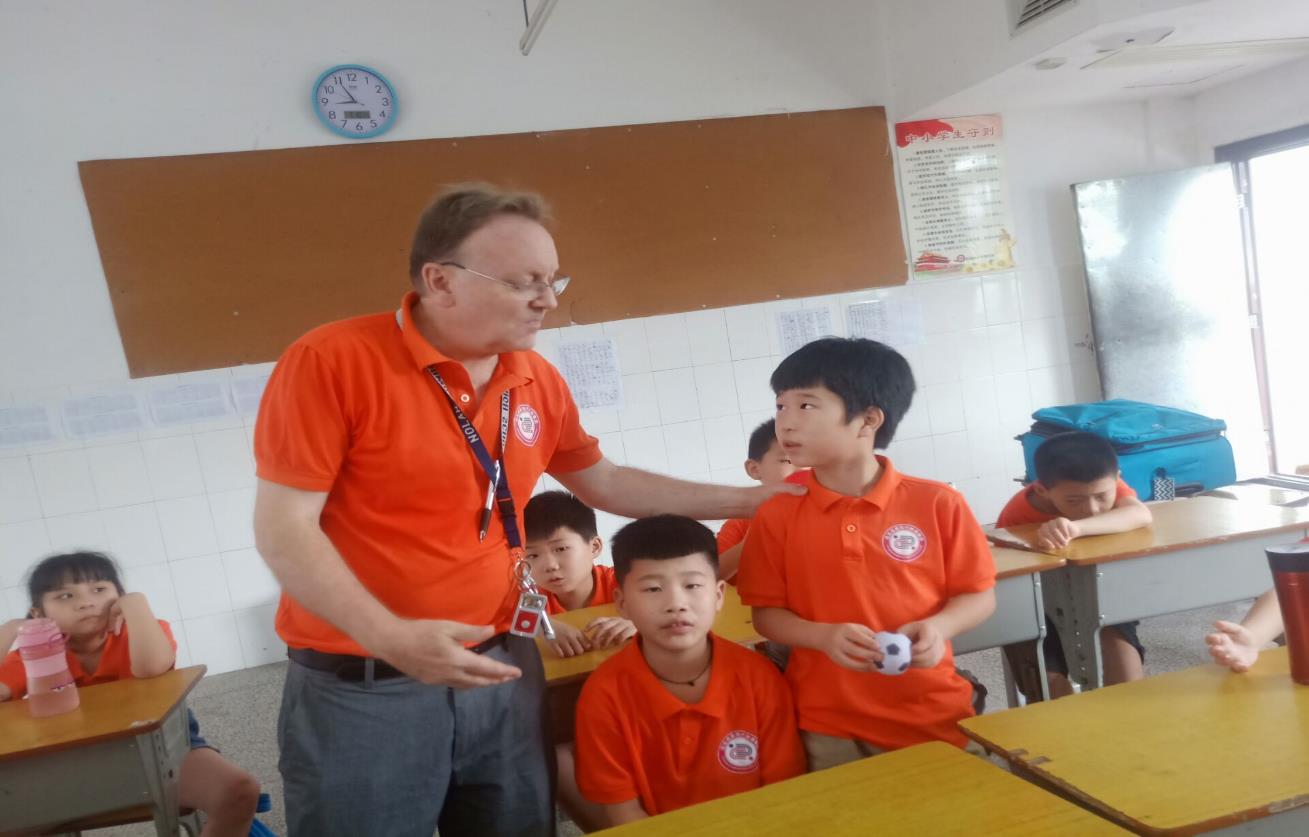 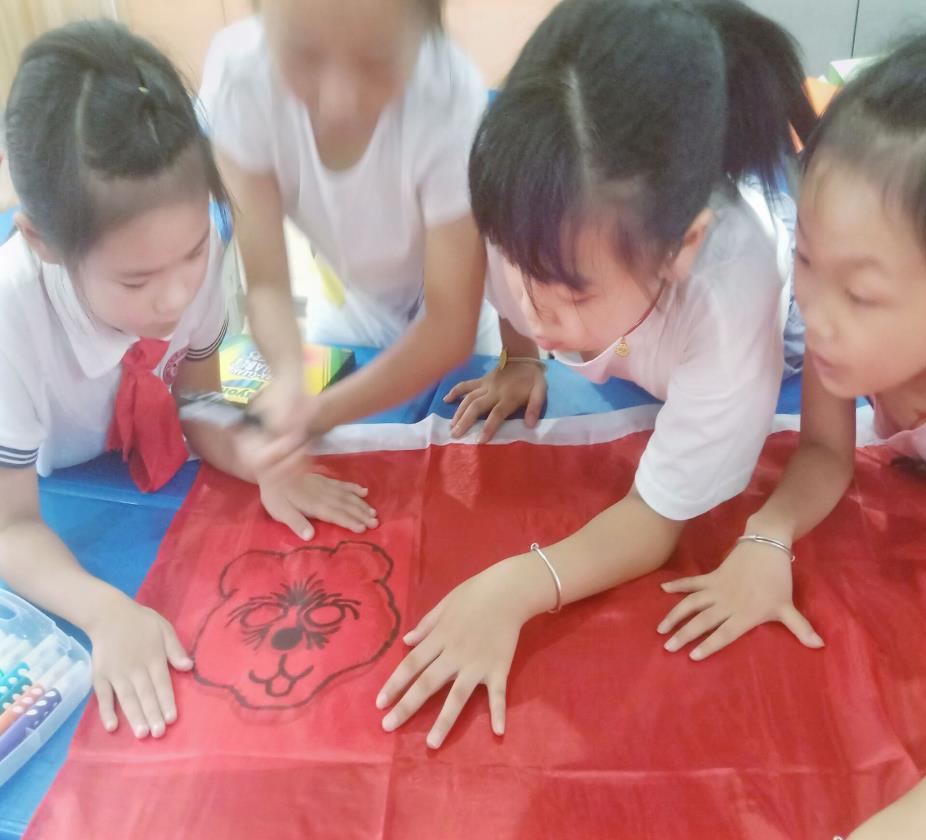 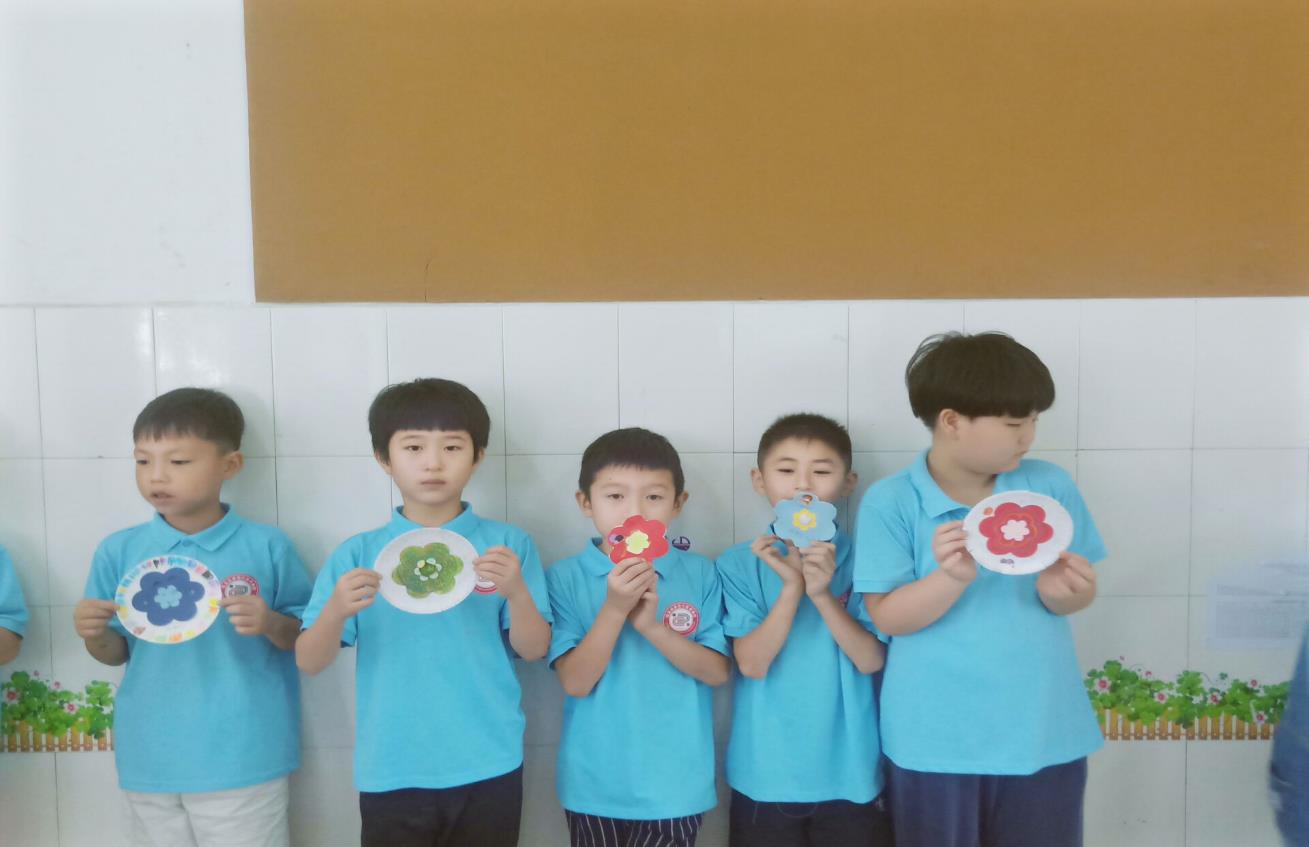 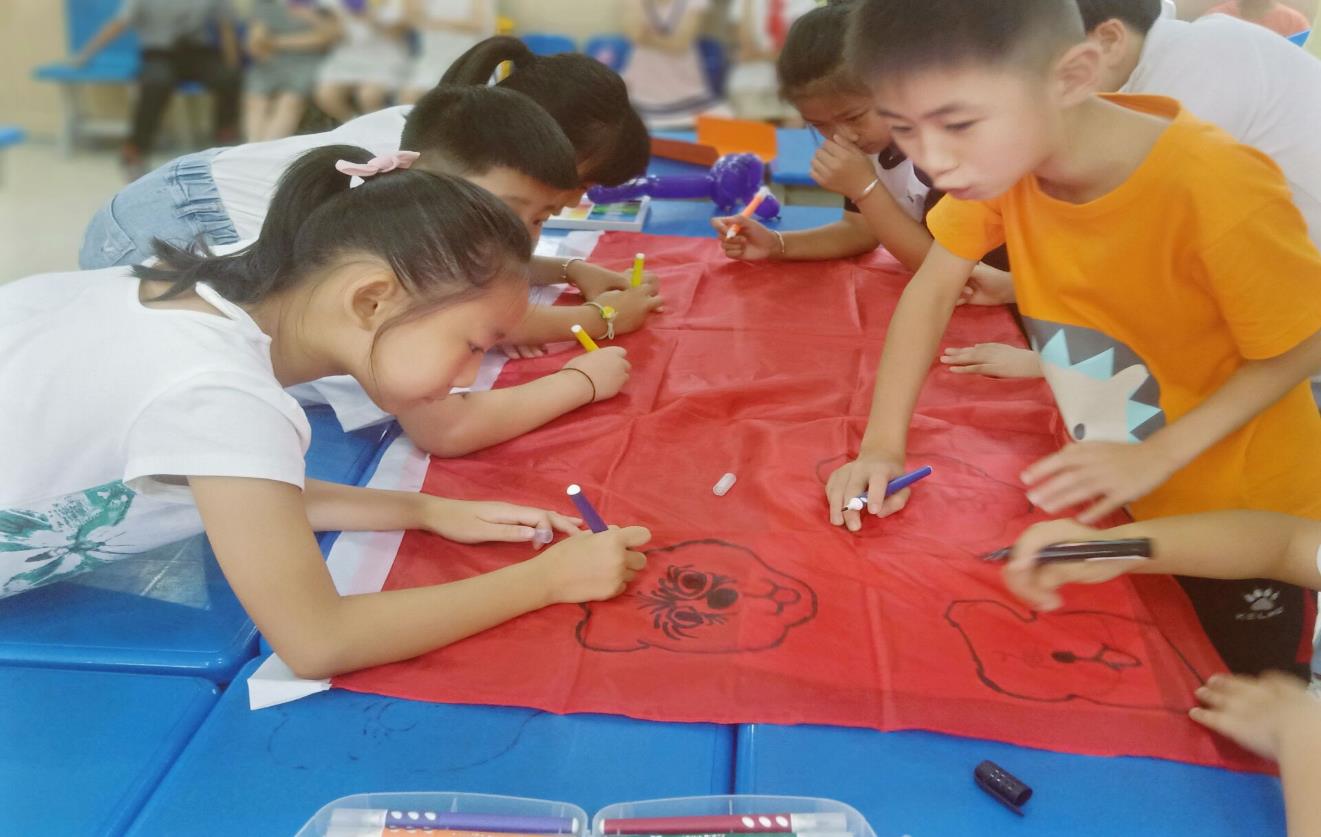 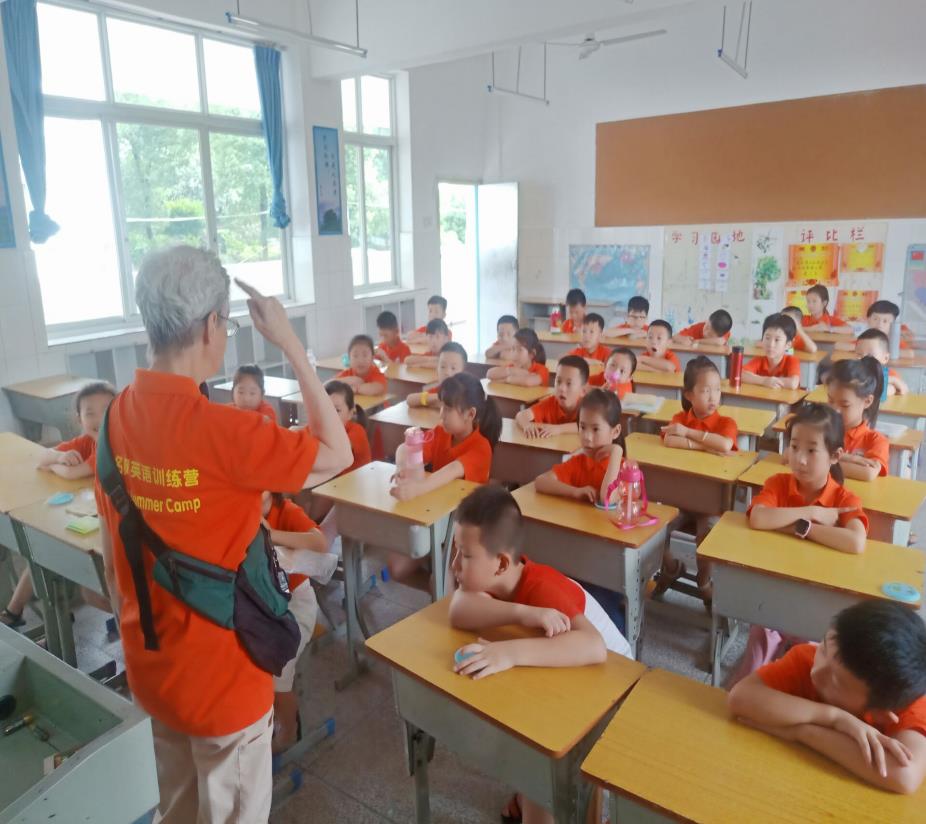 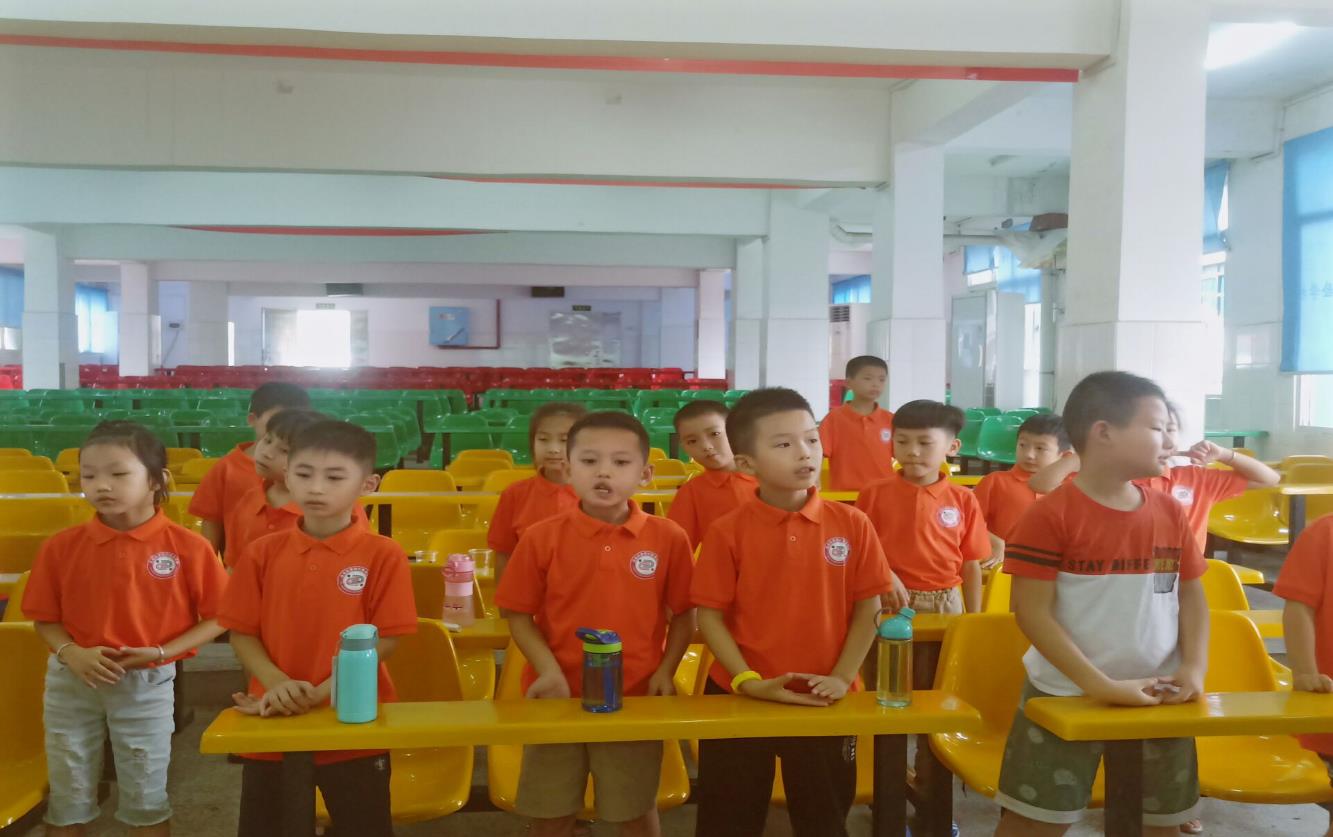 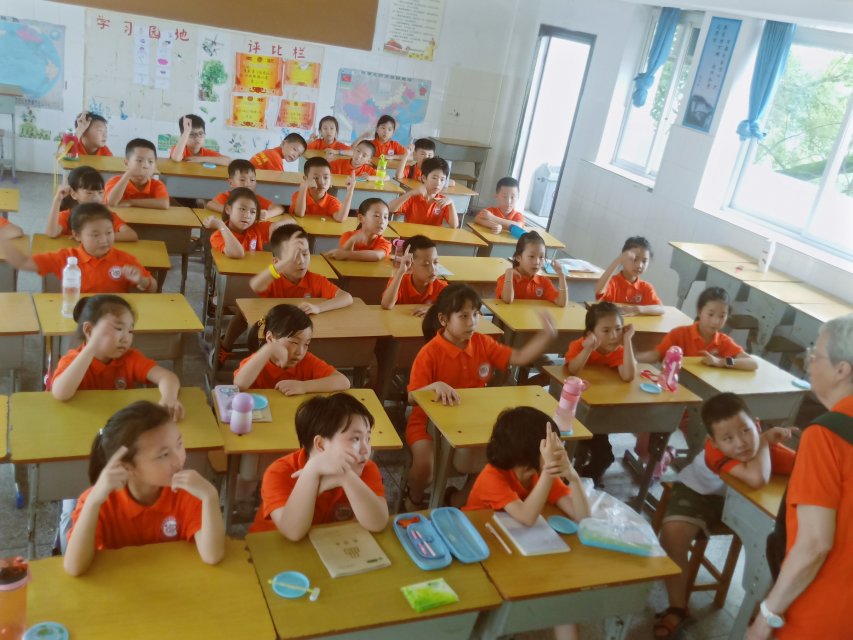 ●
●
●
●
●
●
●
●
●
●
●
●
●
●
●
●
●
●
●
●
●
●
●
●
●
●
●
●
●
●
●
●
●
●
●
●
●
●
●●
●
●
●
●
●
●
●
●
●
●
●
●
●
●
●
●
●
●
●
●
●
●
●
●
●
●
●
●
●
●
●
●
●
●
●
●
●
●
●
●
●
●
●
●
●
●
●
●
●
●
●
●●
●
●
●
●
●
●
●
●
●
●
●
●
●
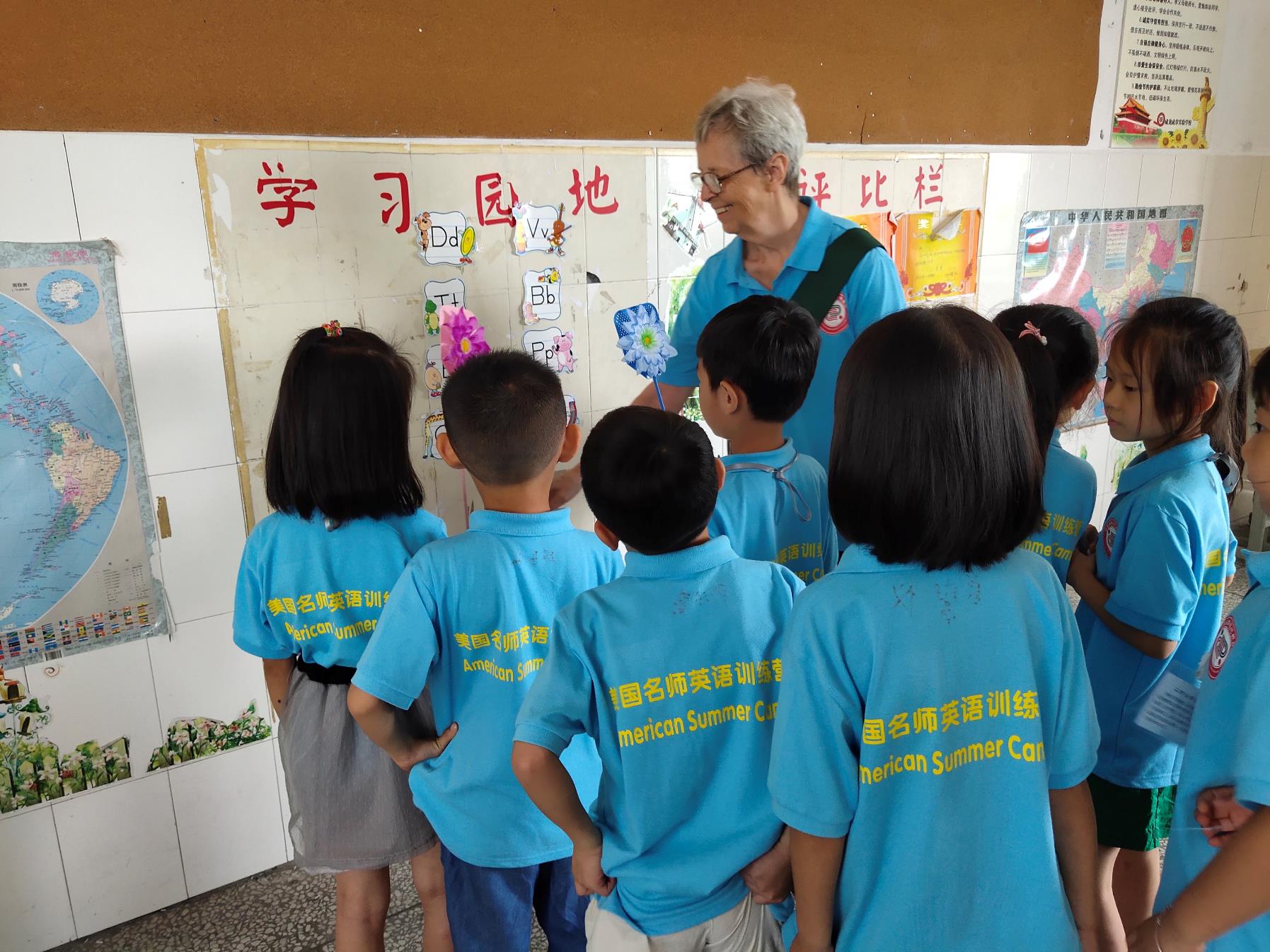 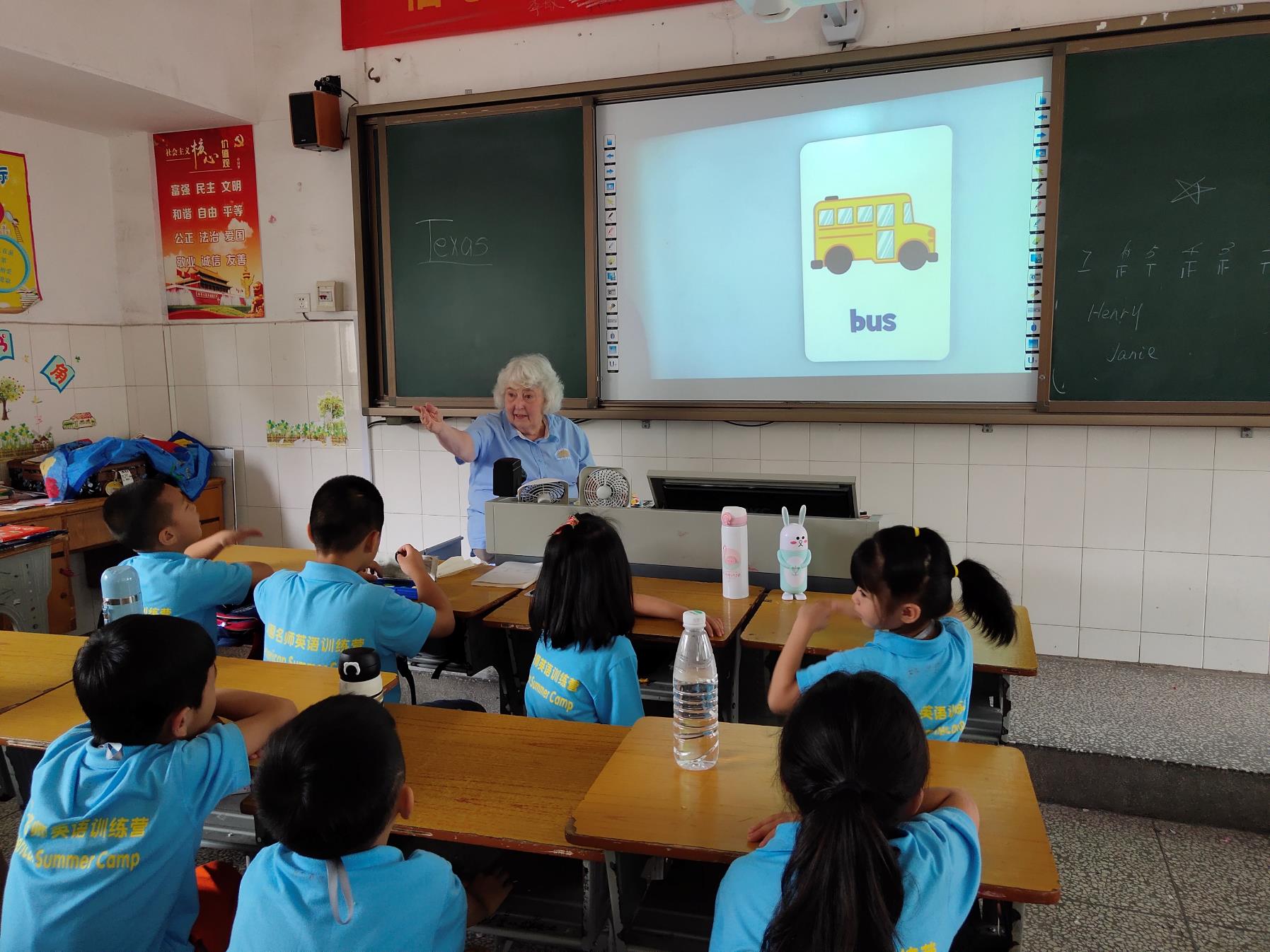 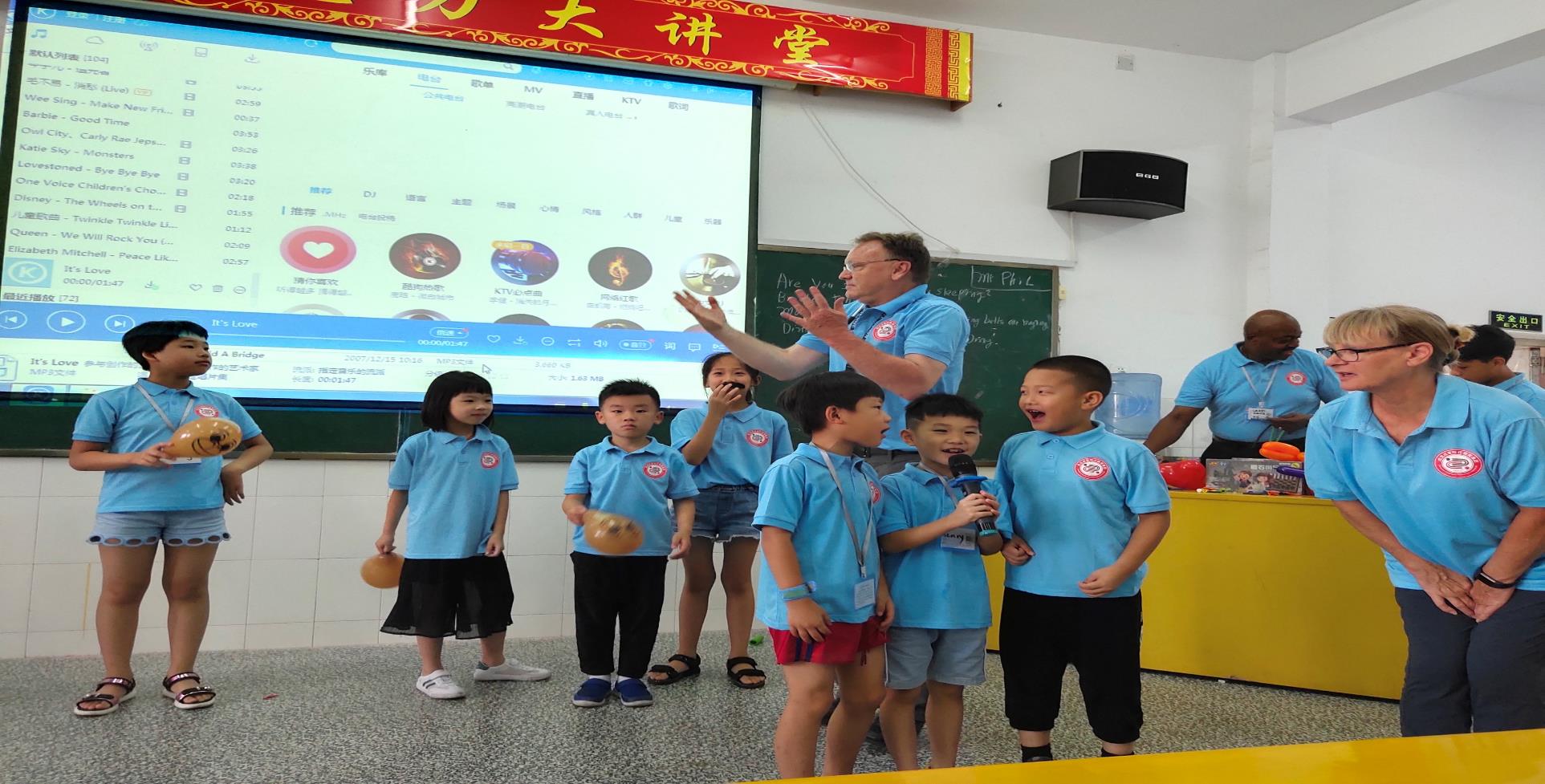 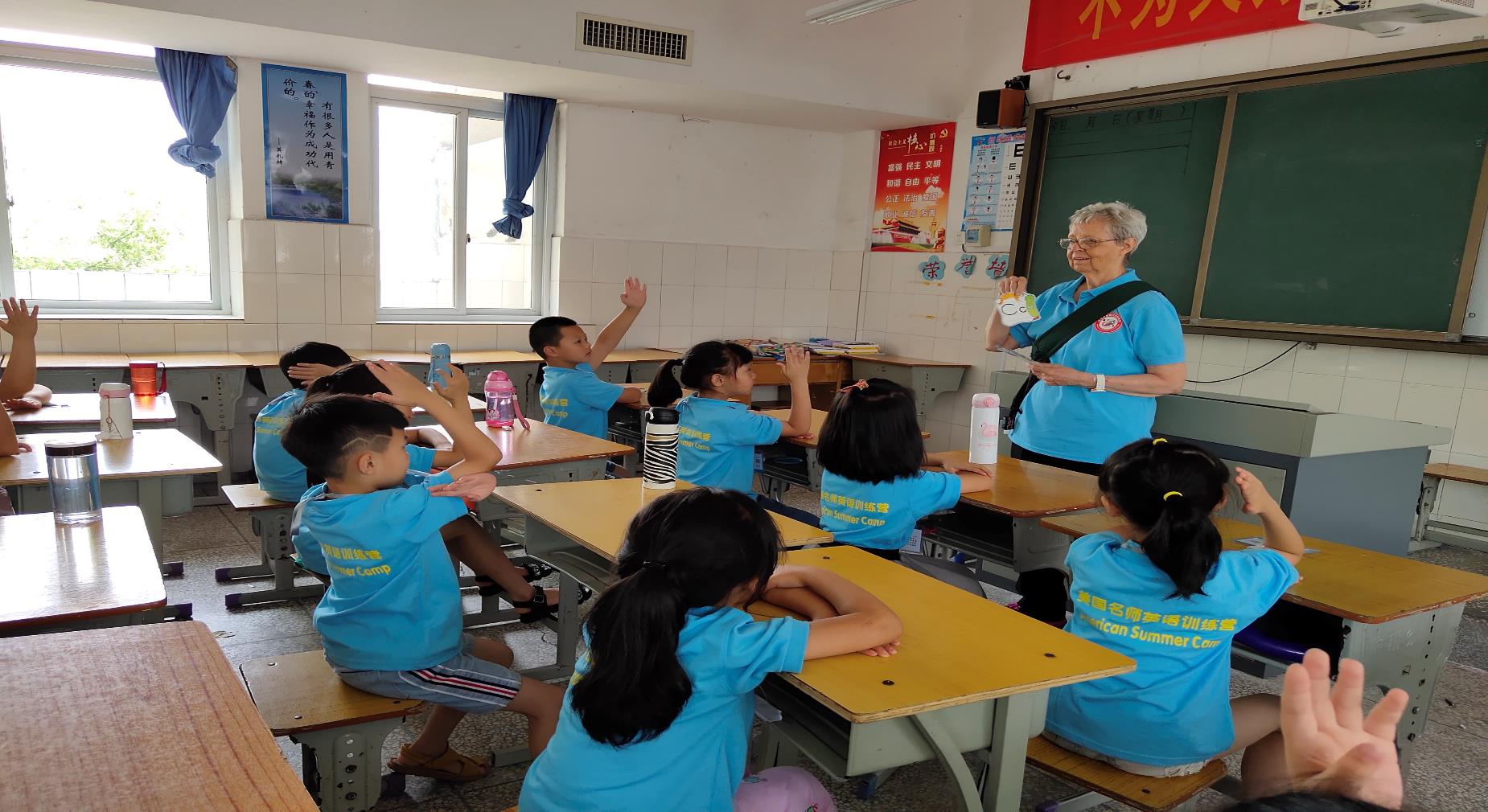 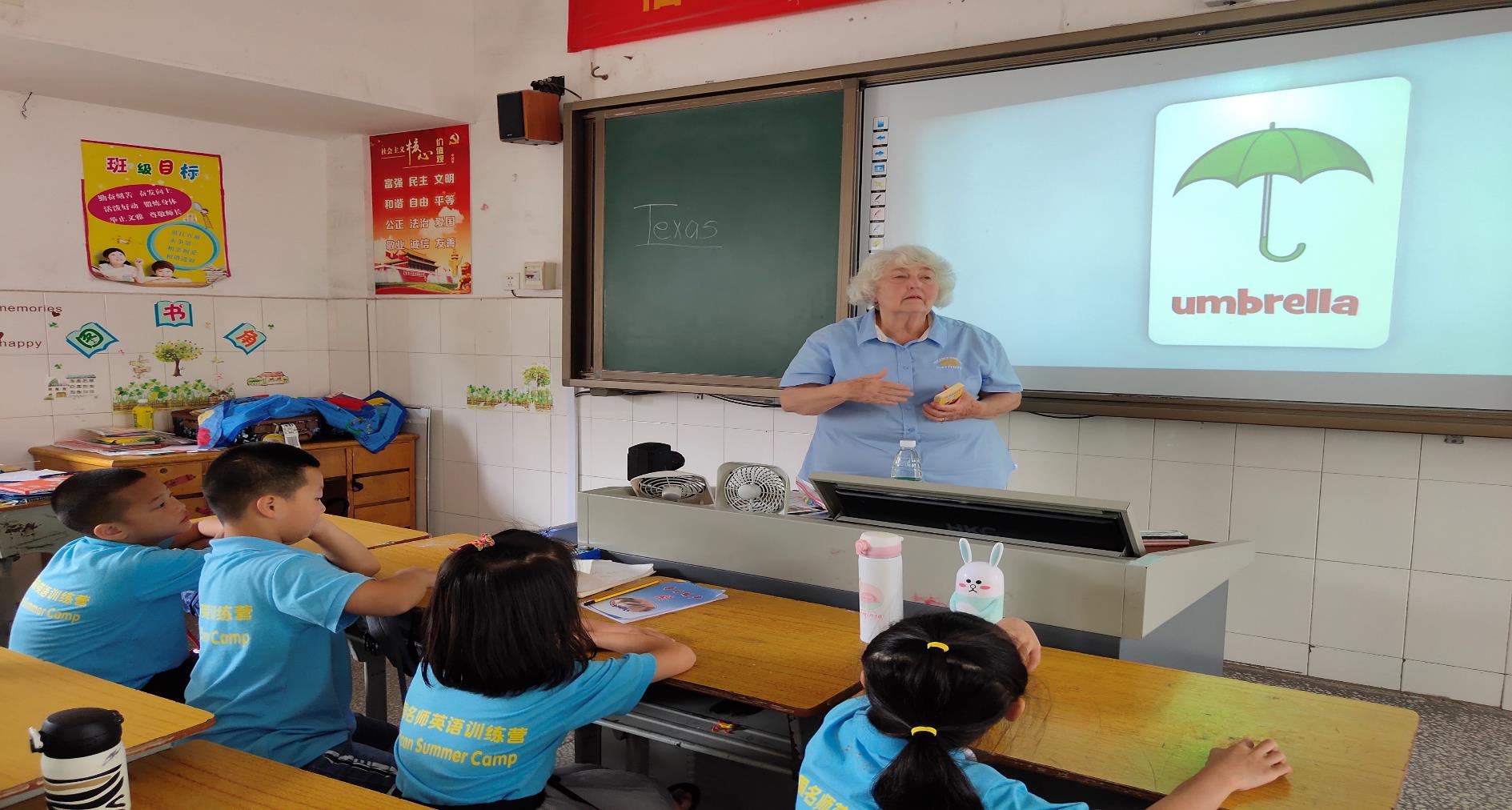 _____________________________________________________________________________________________________
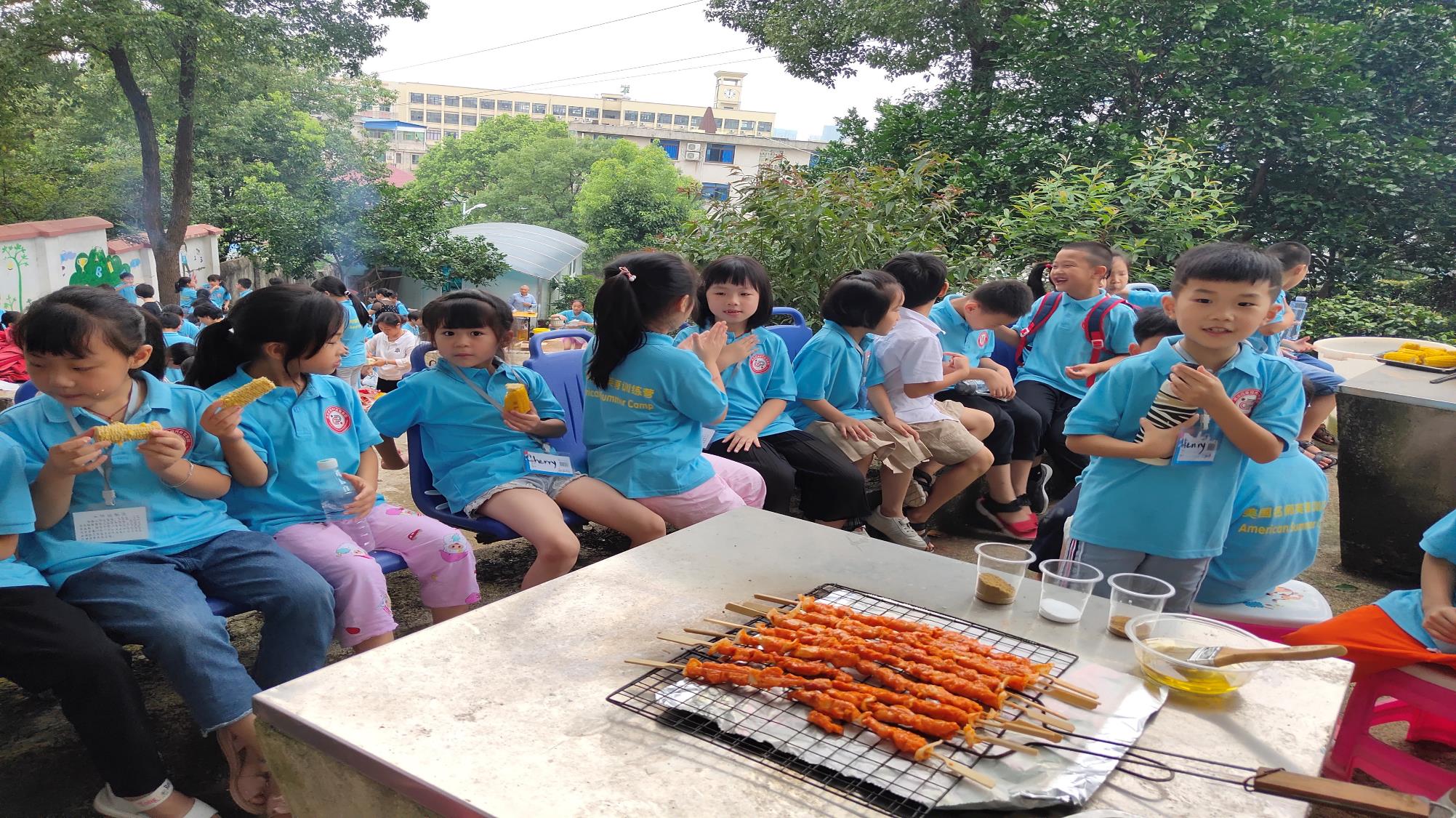 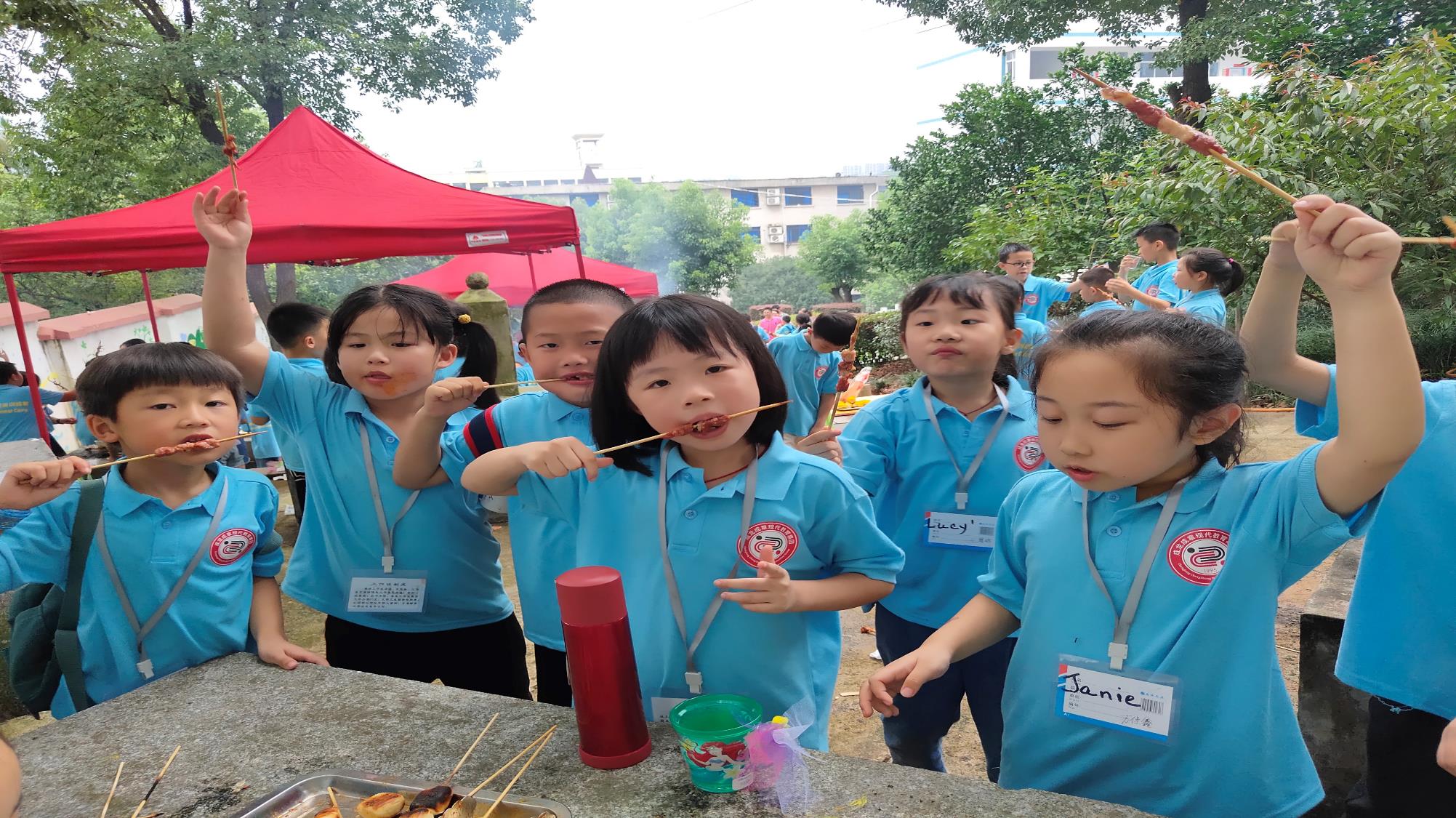 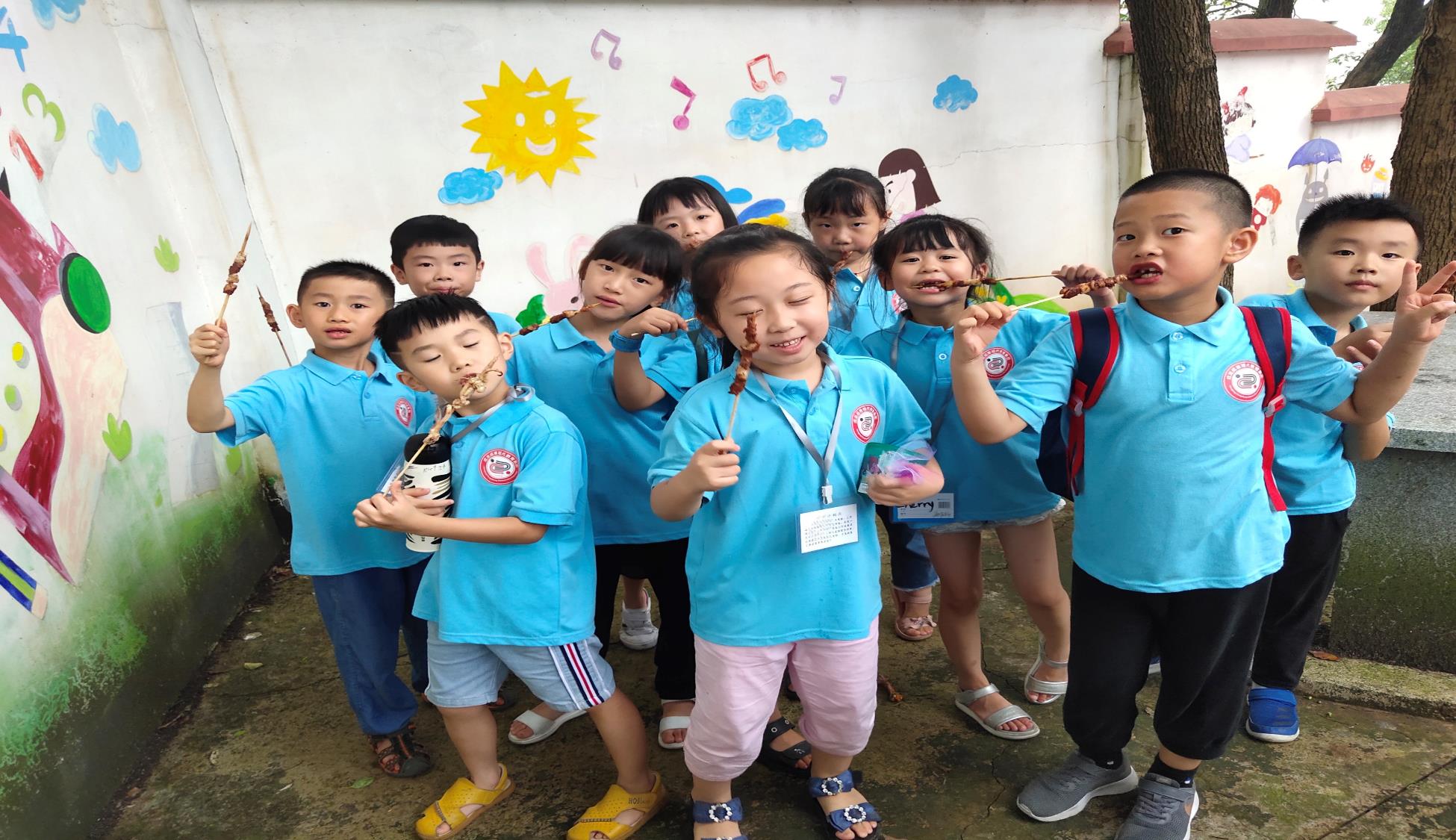 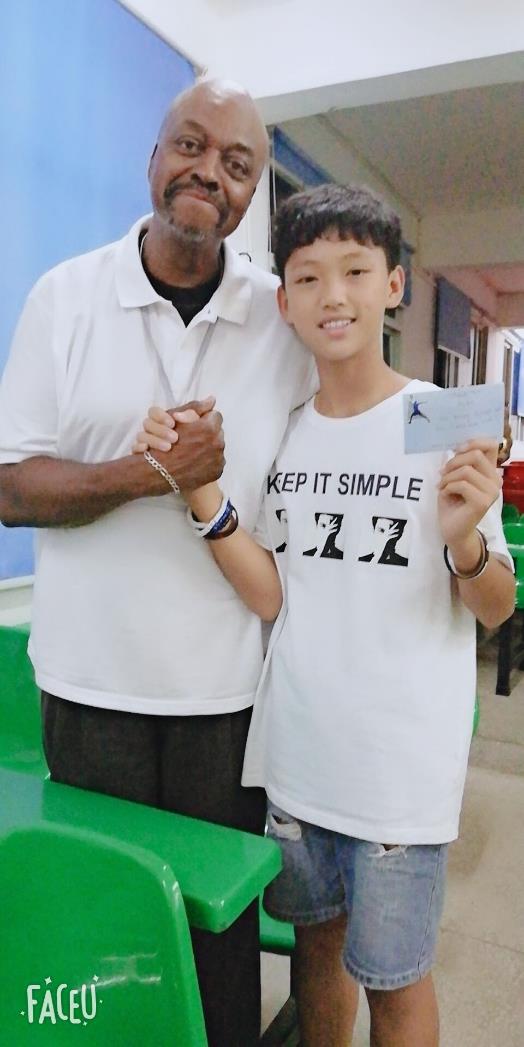 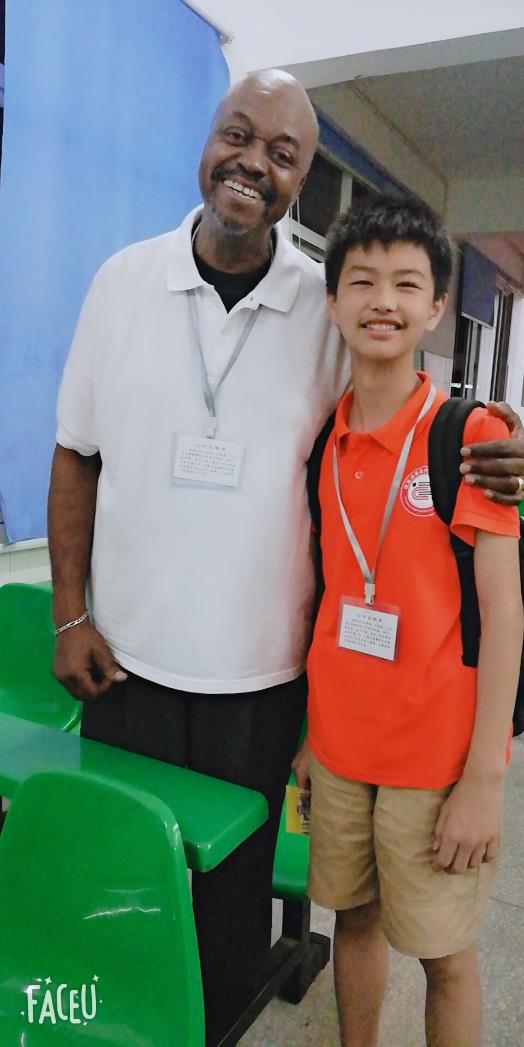 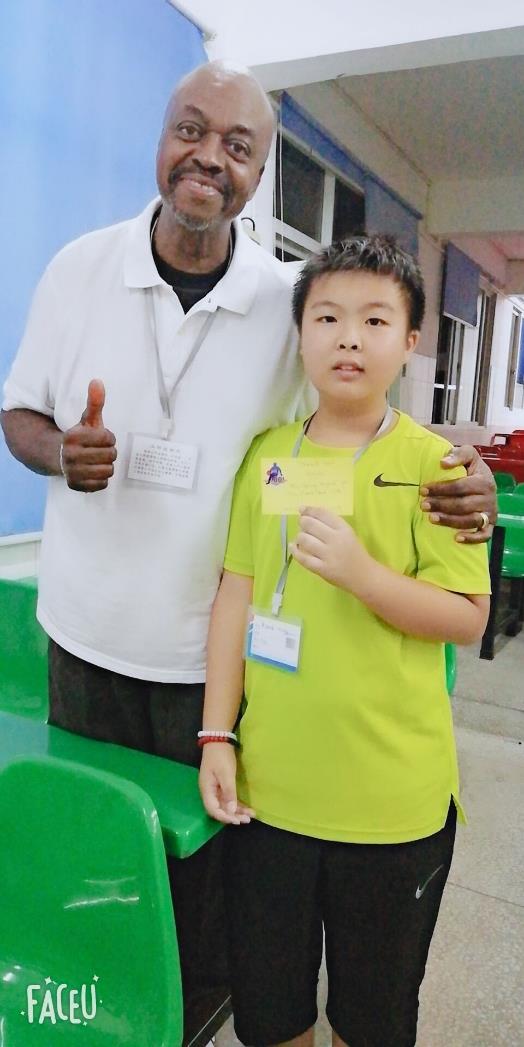 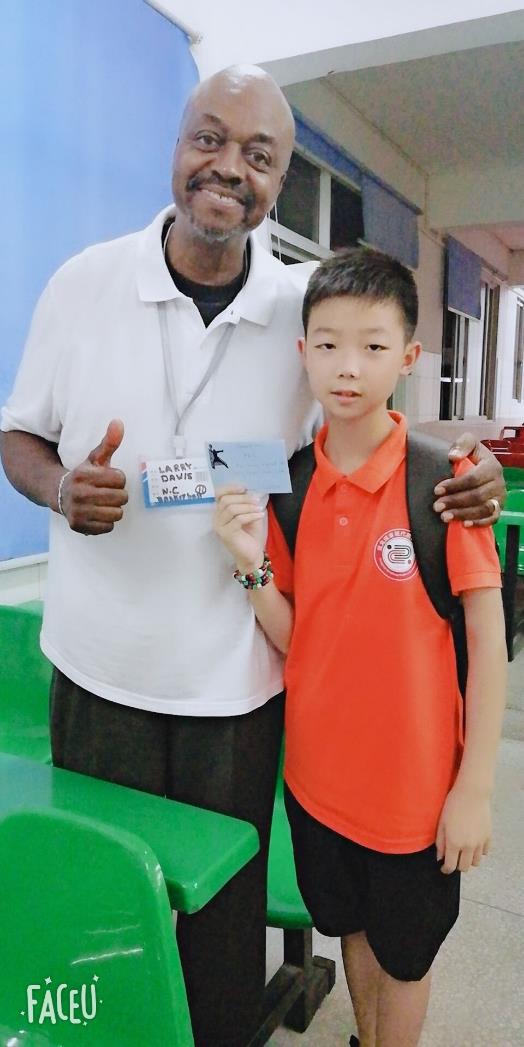 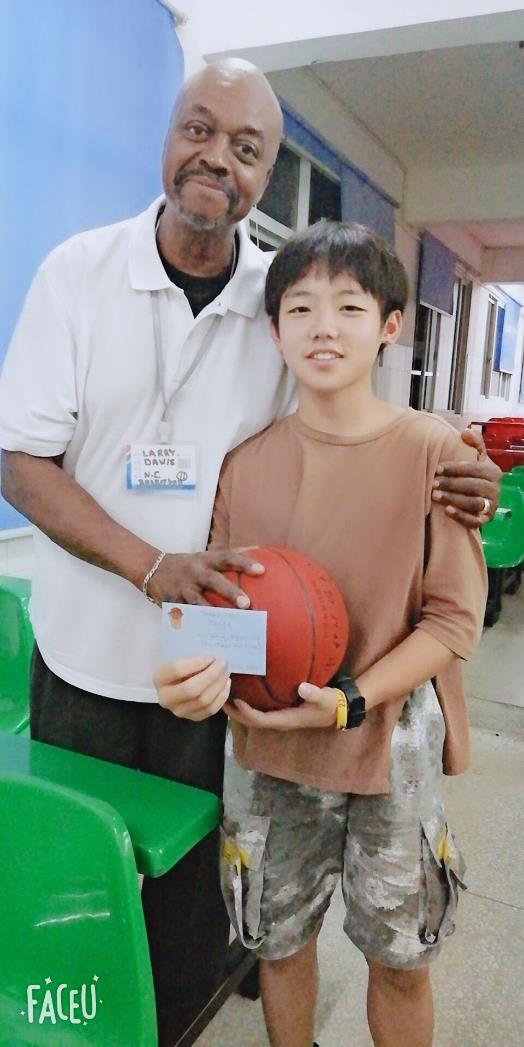 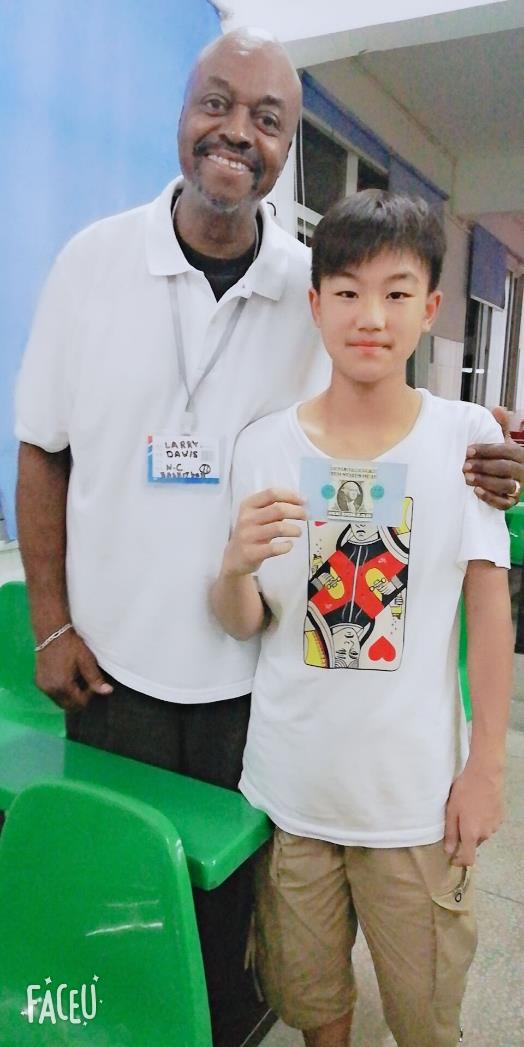 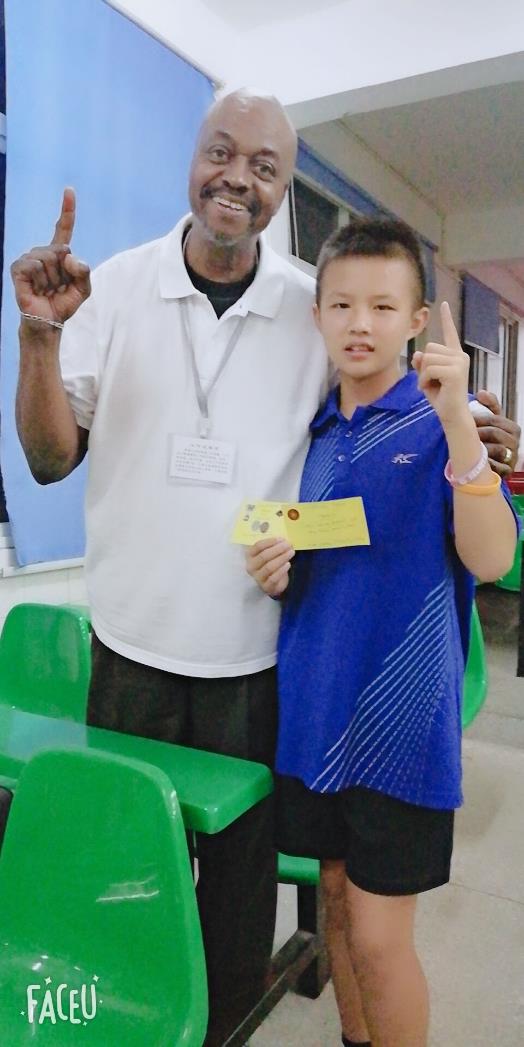 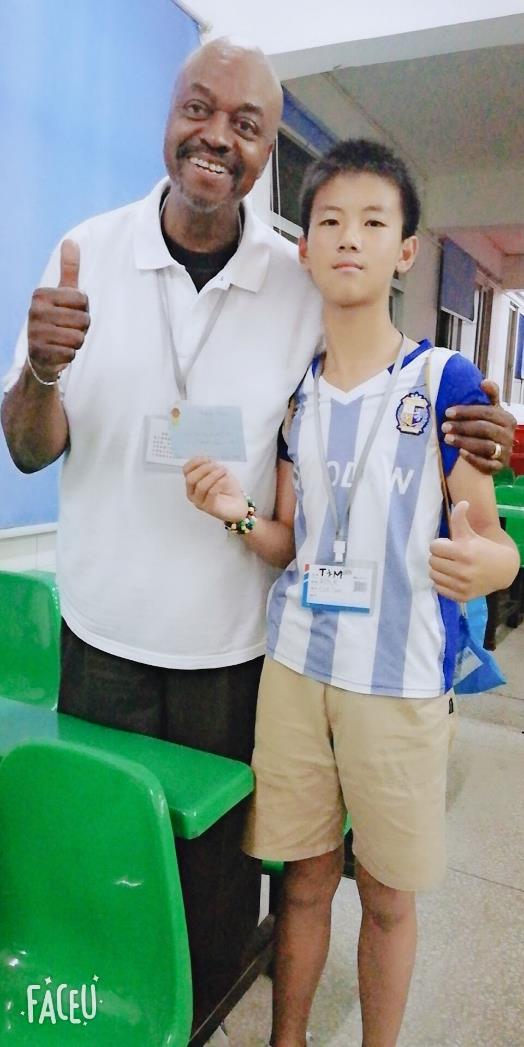 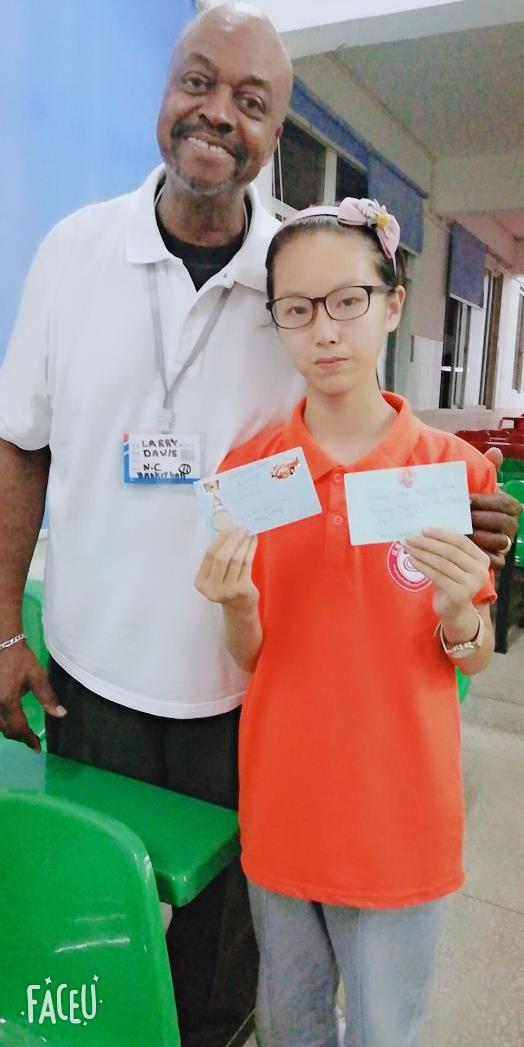 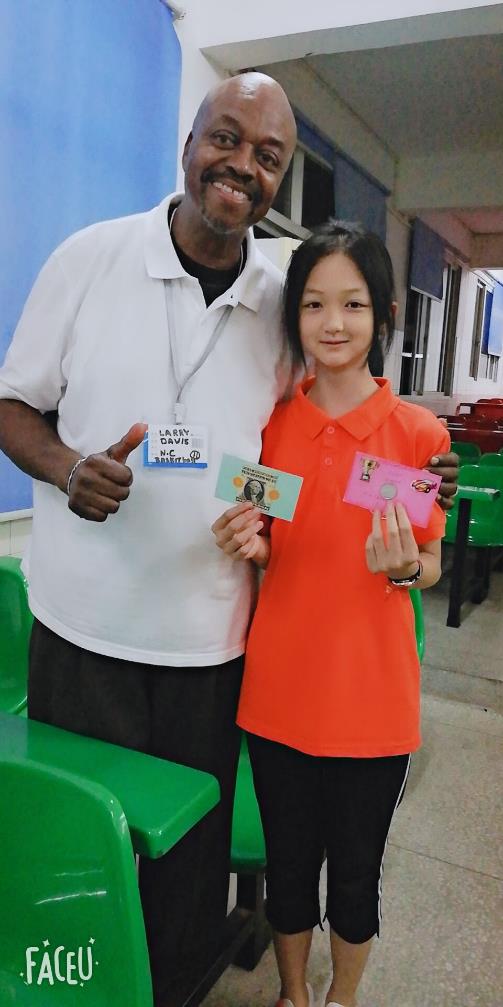 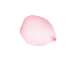 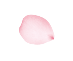 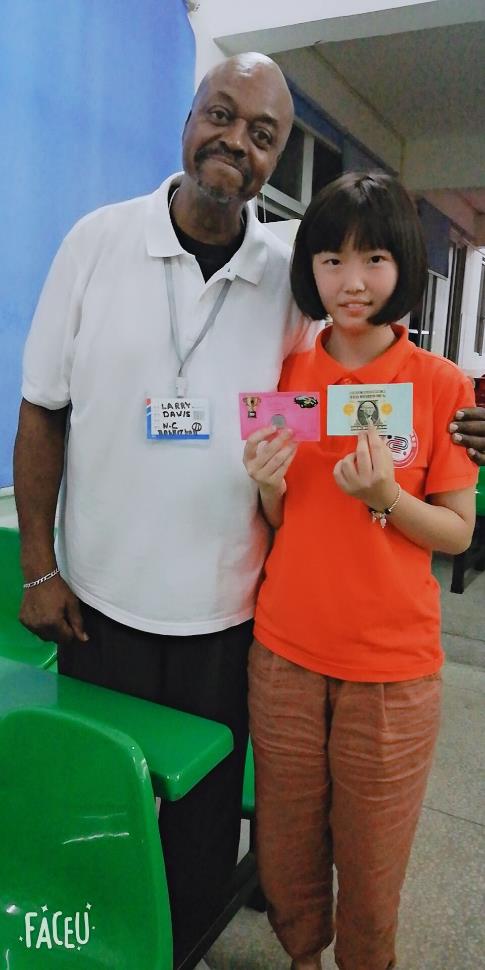 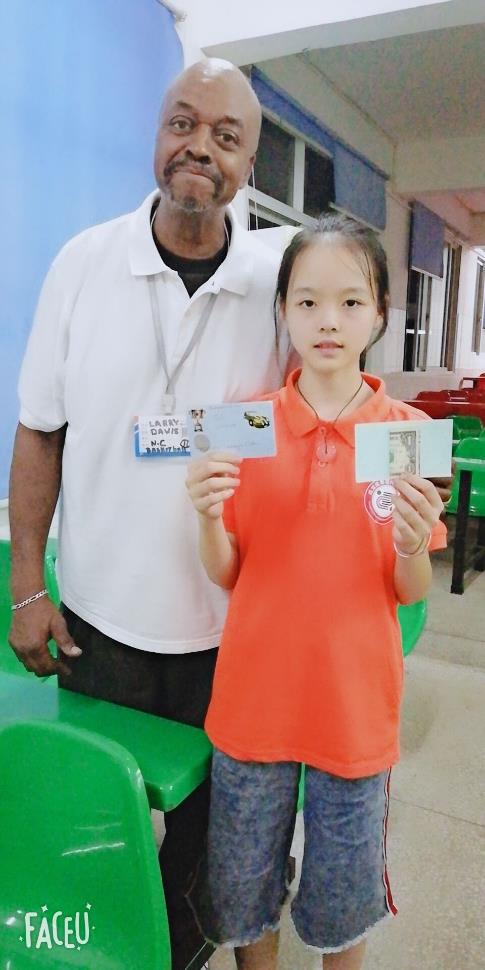 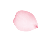 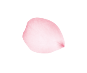 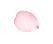 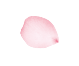 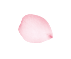 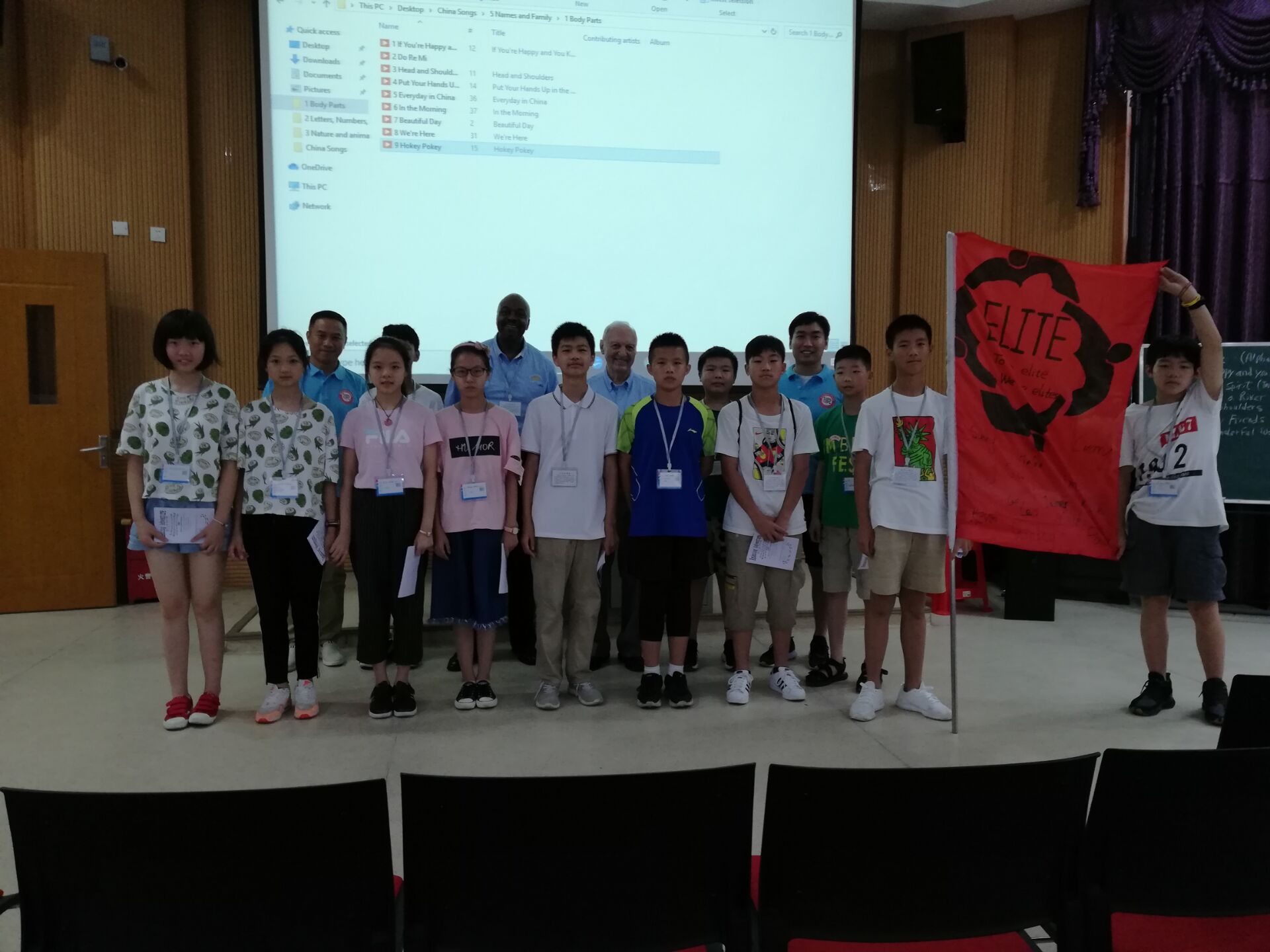 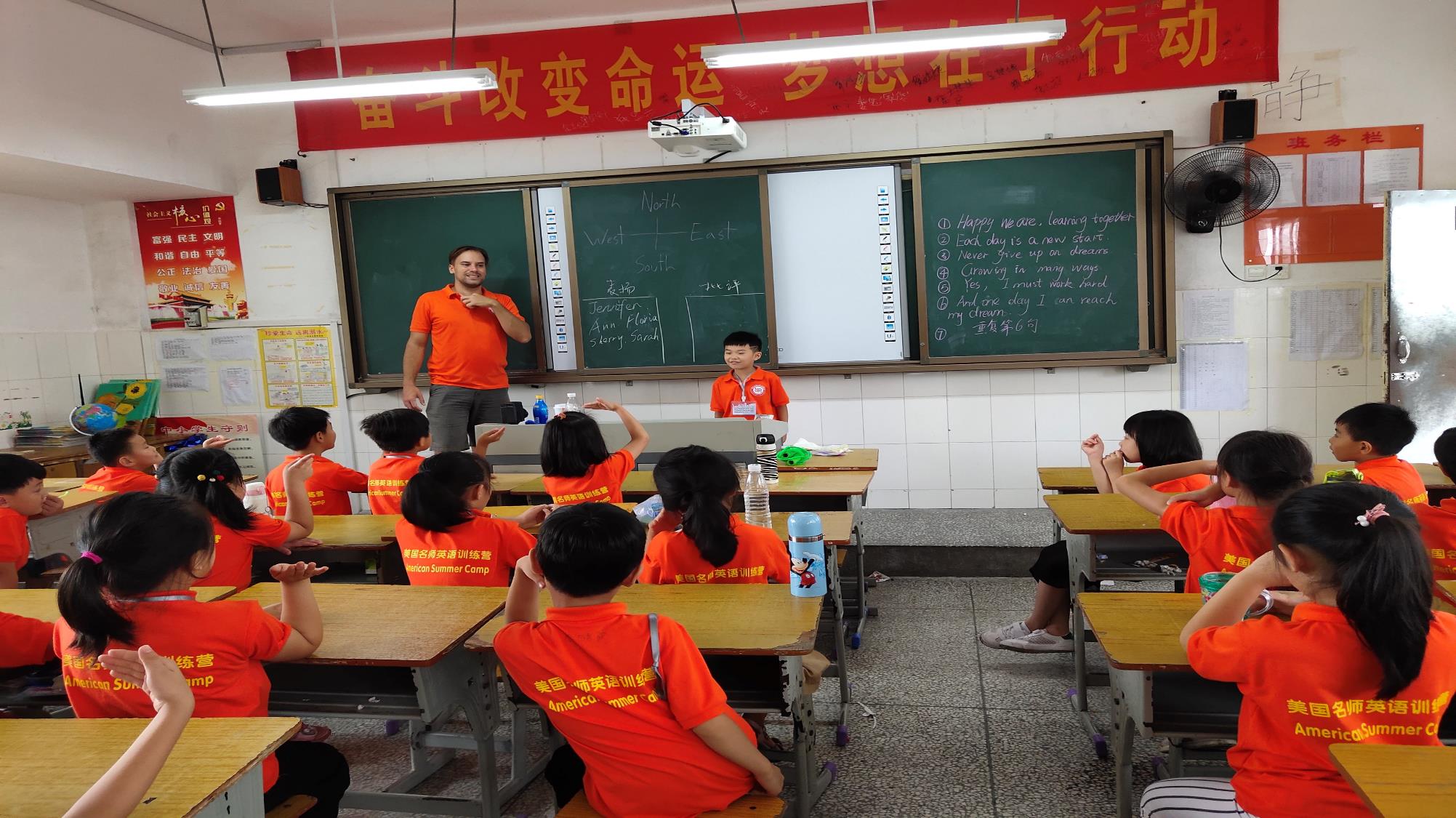 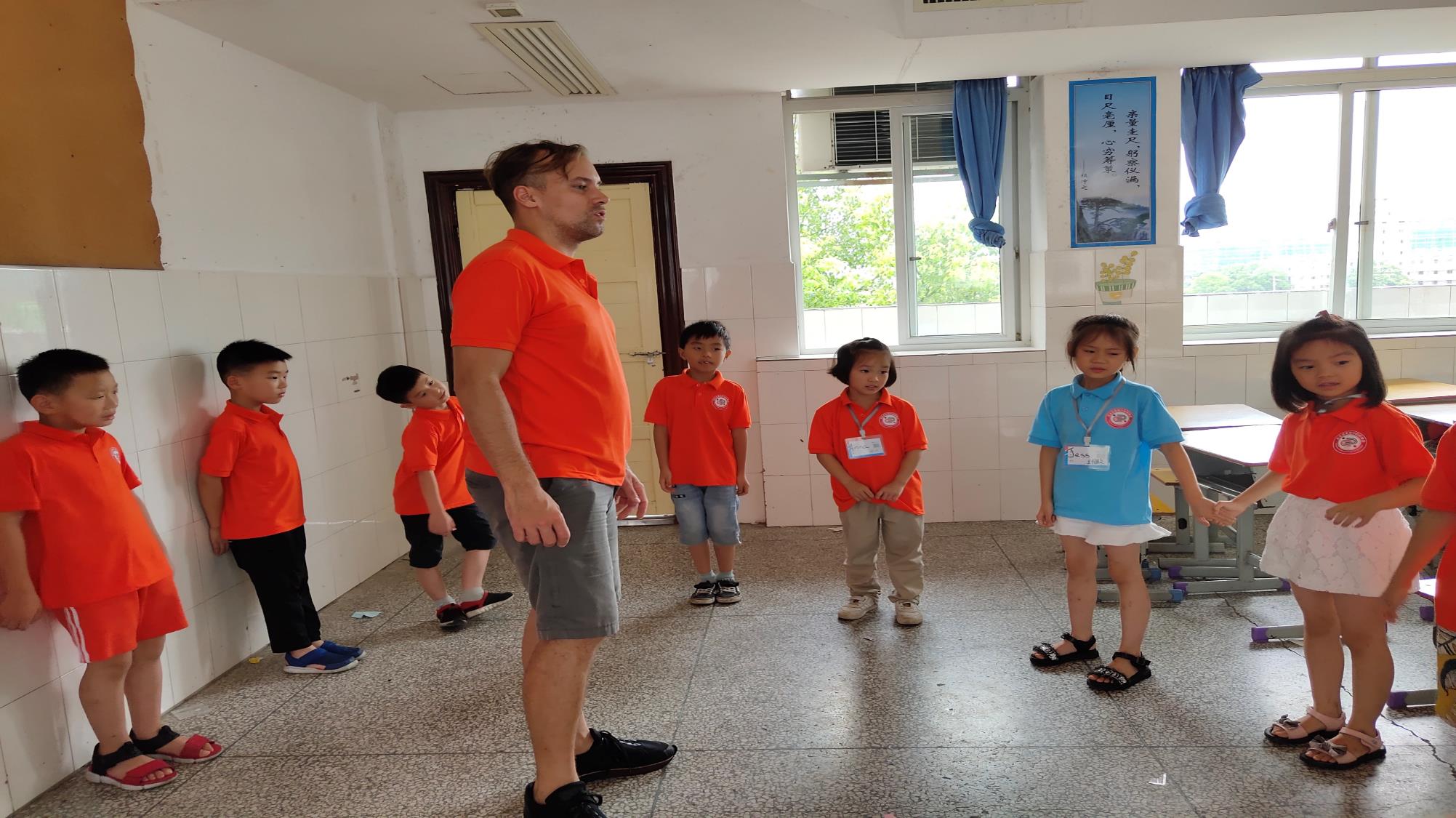 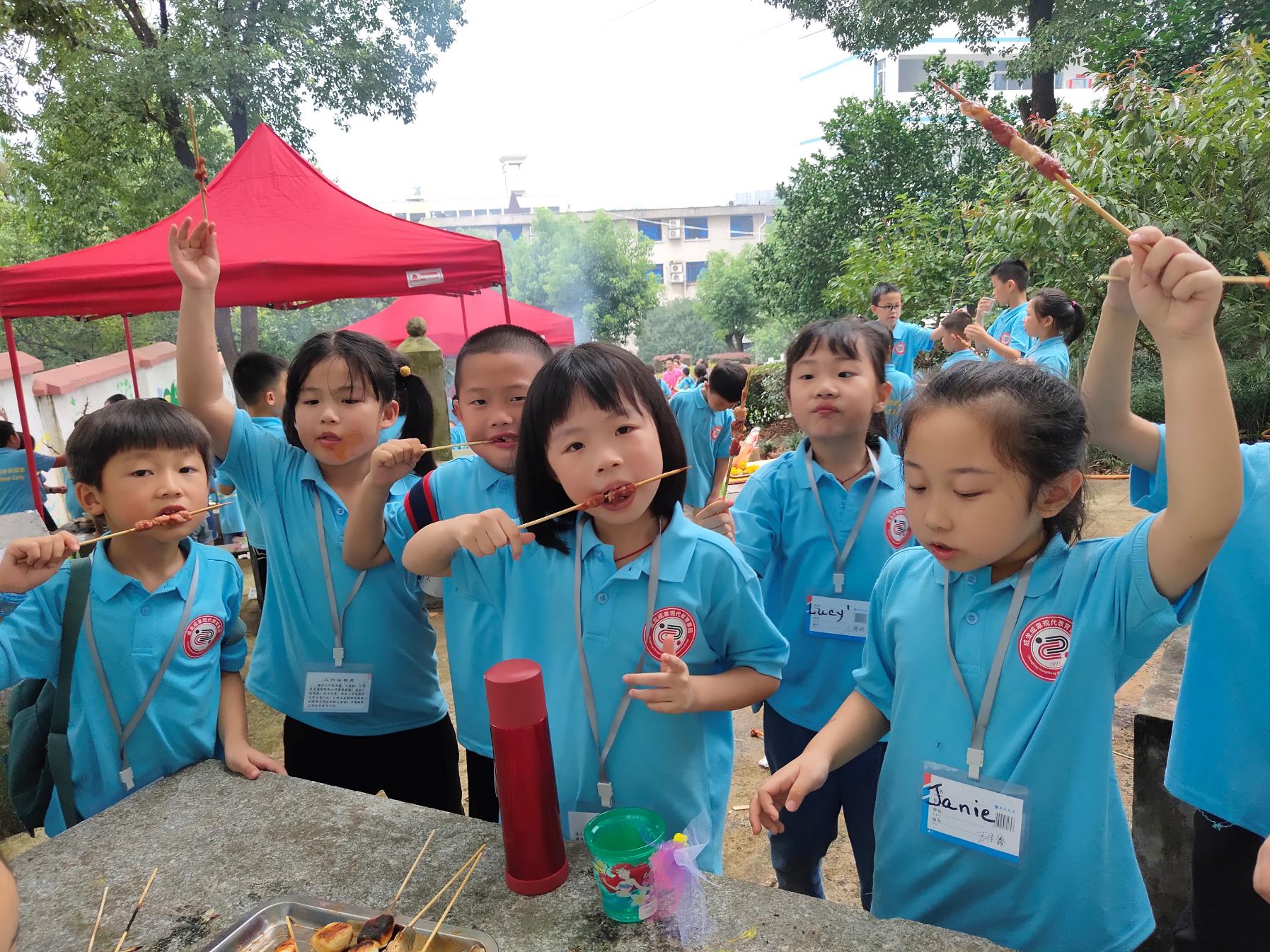 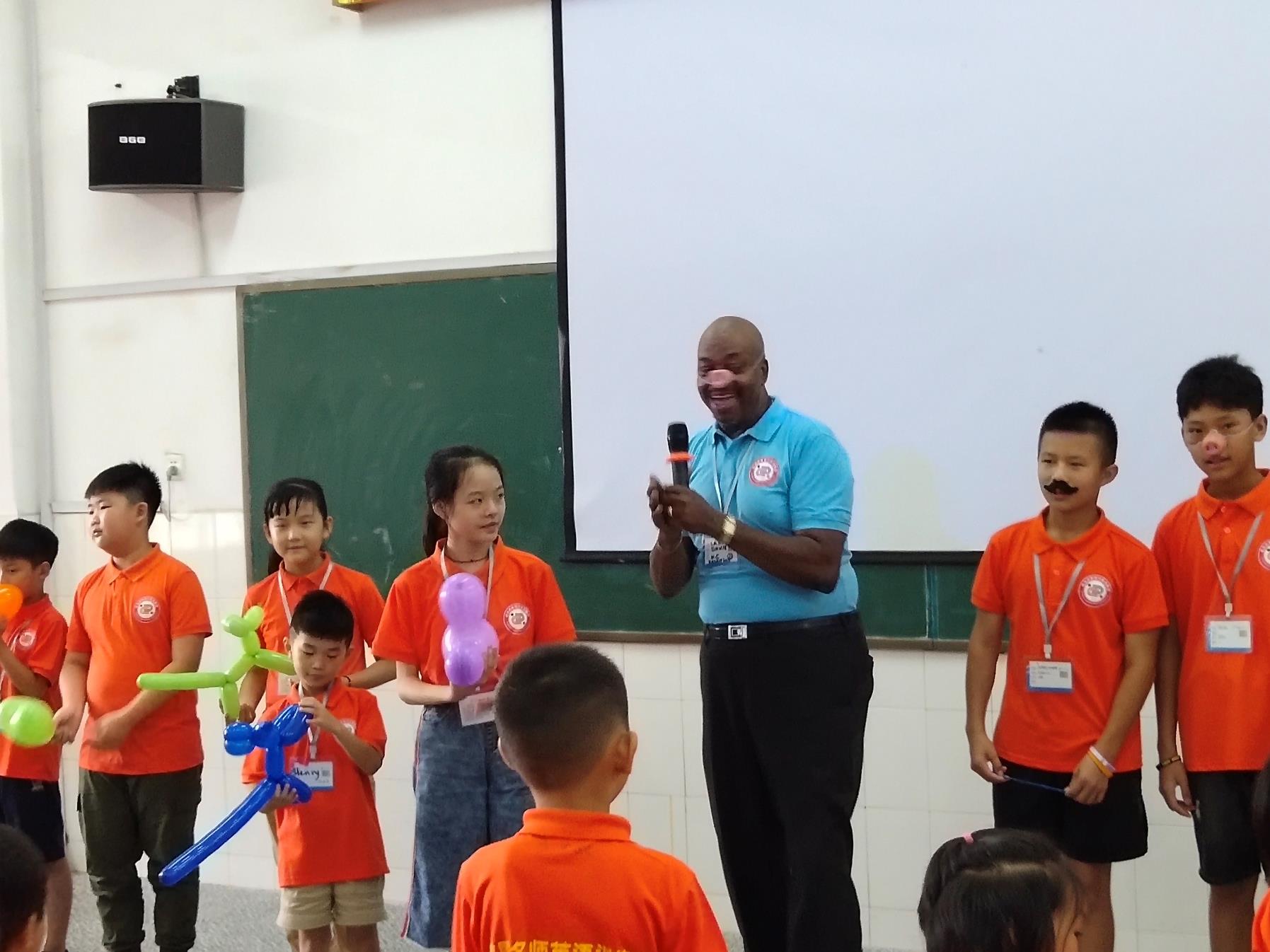 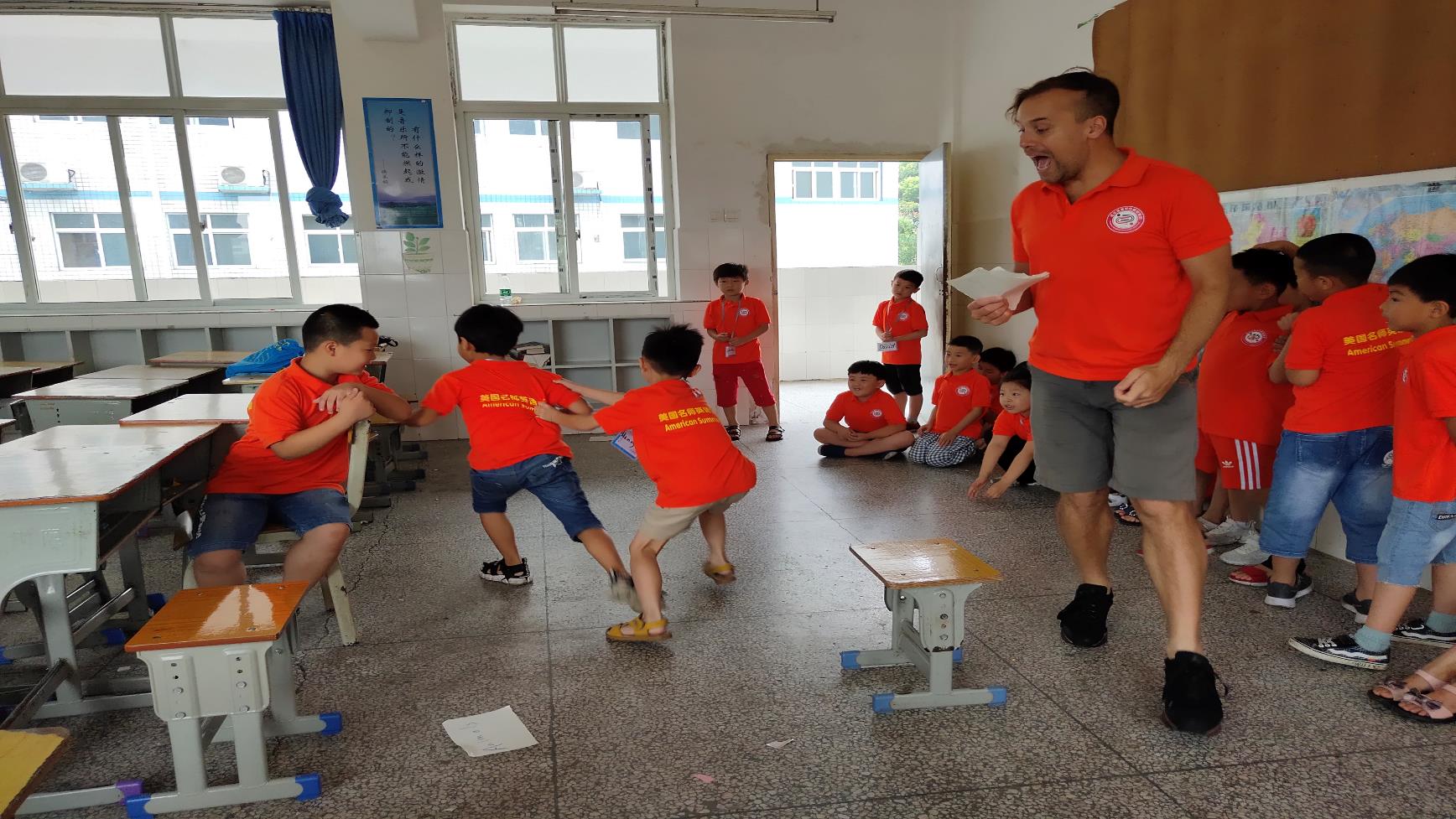 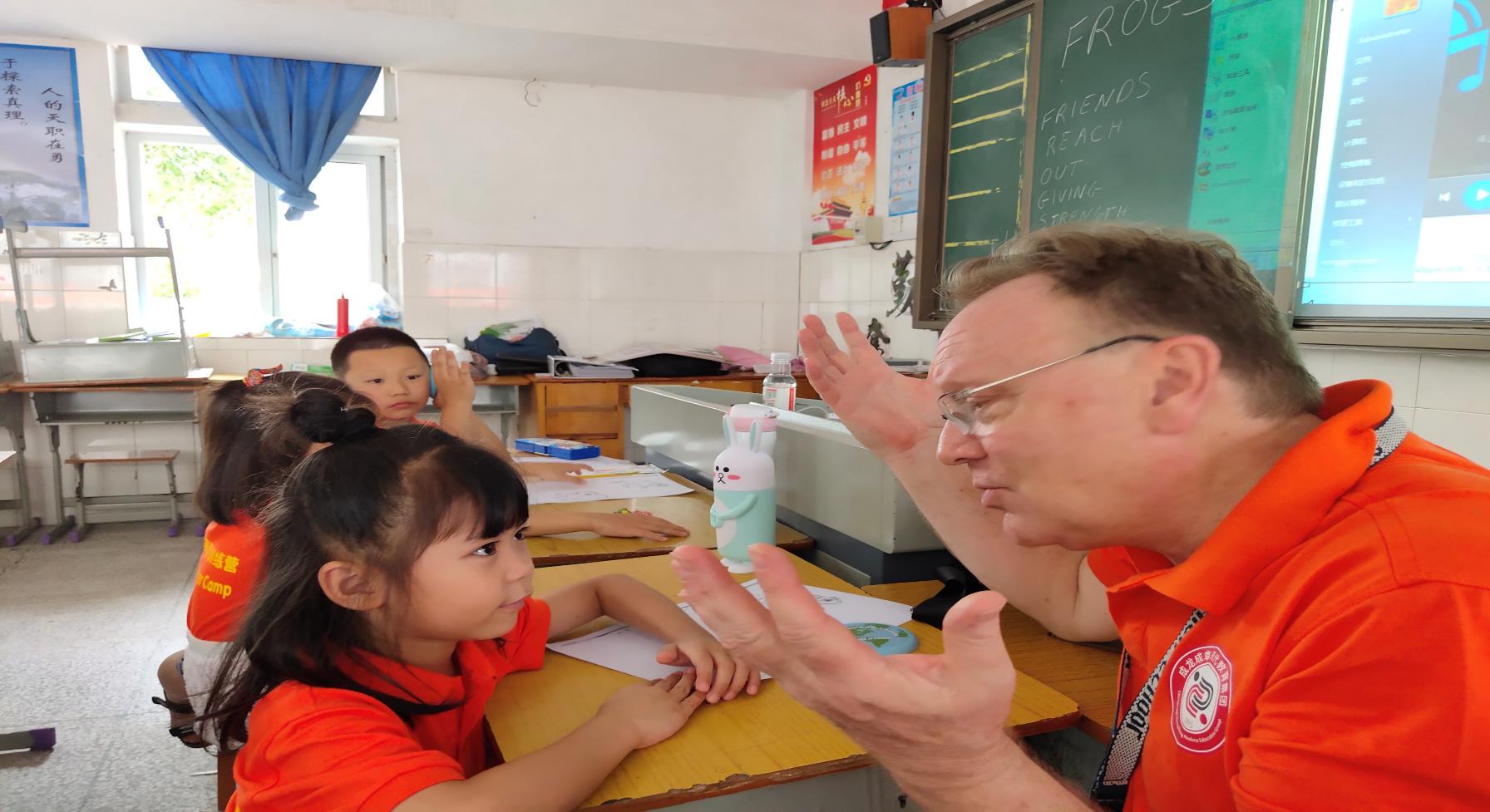 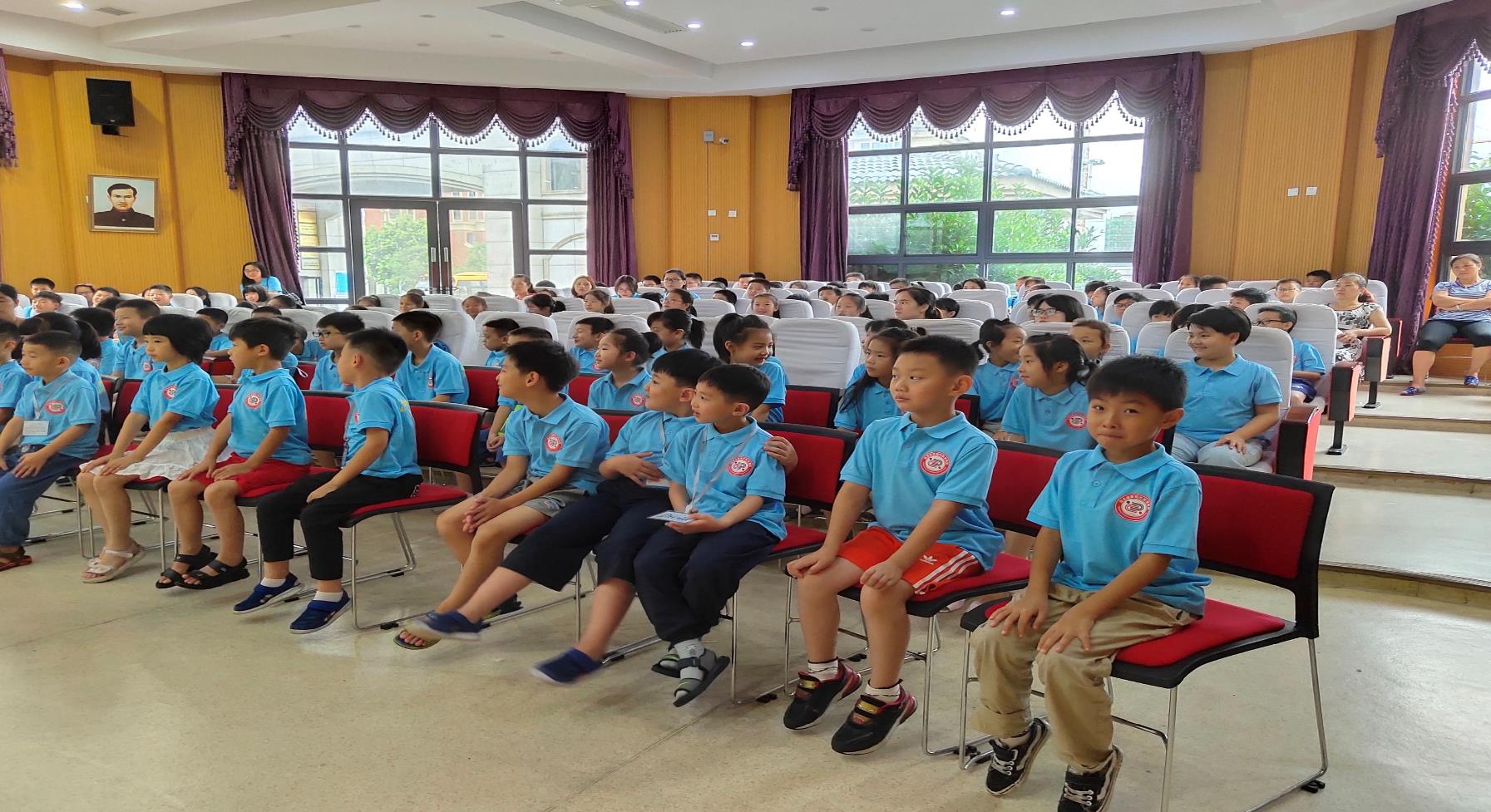 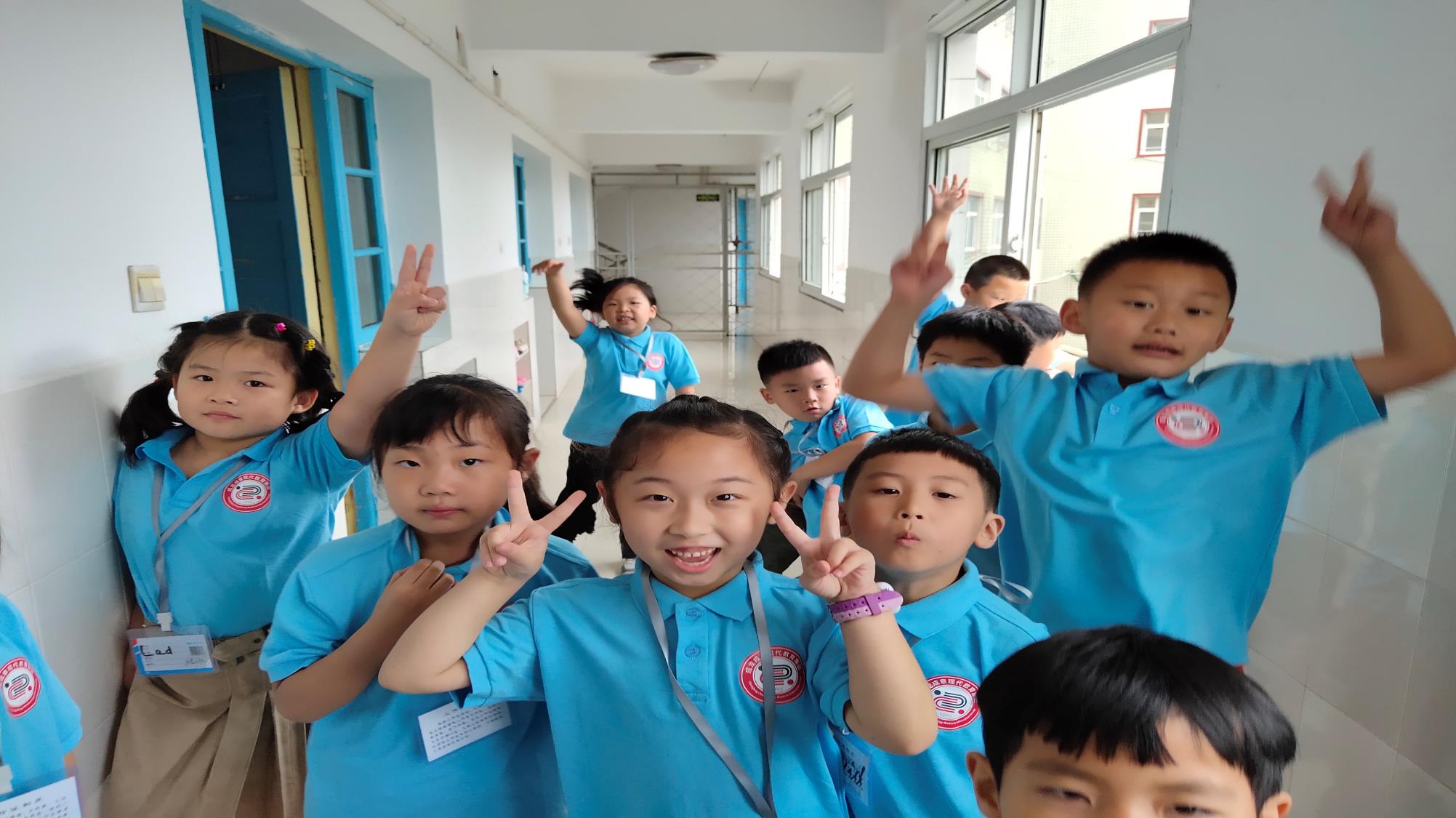 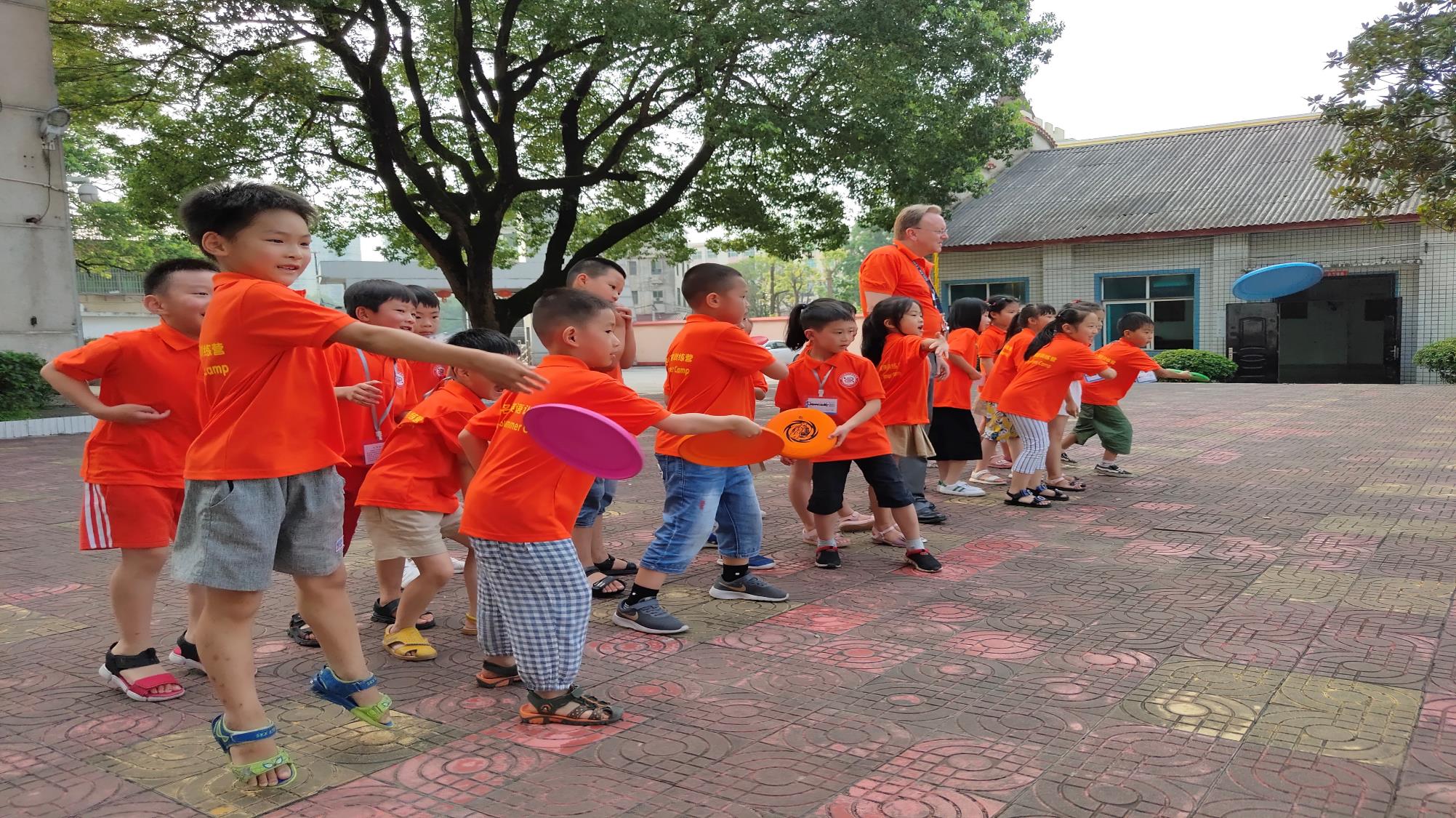 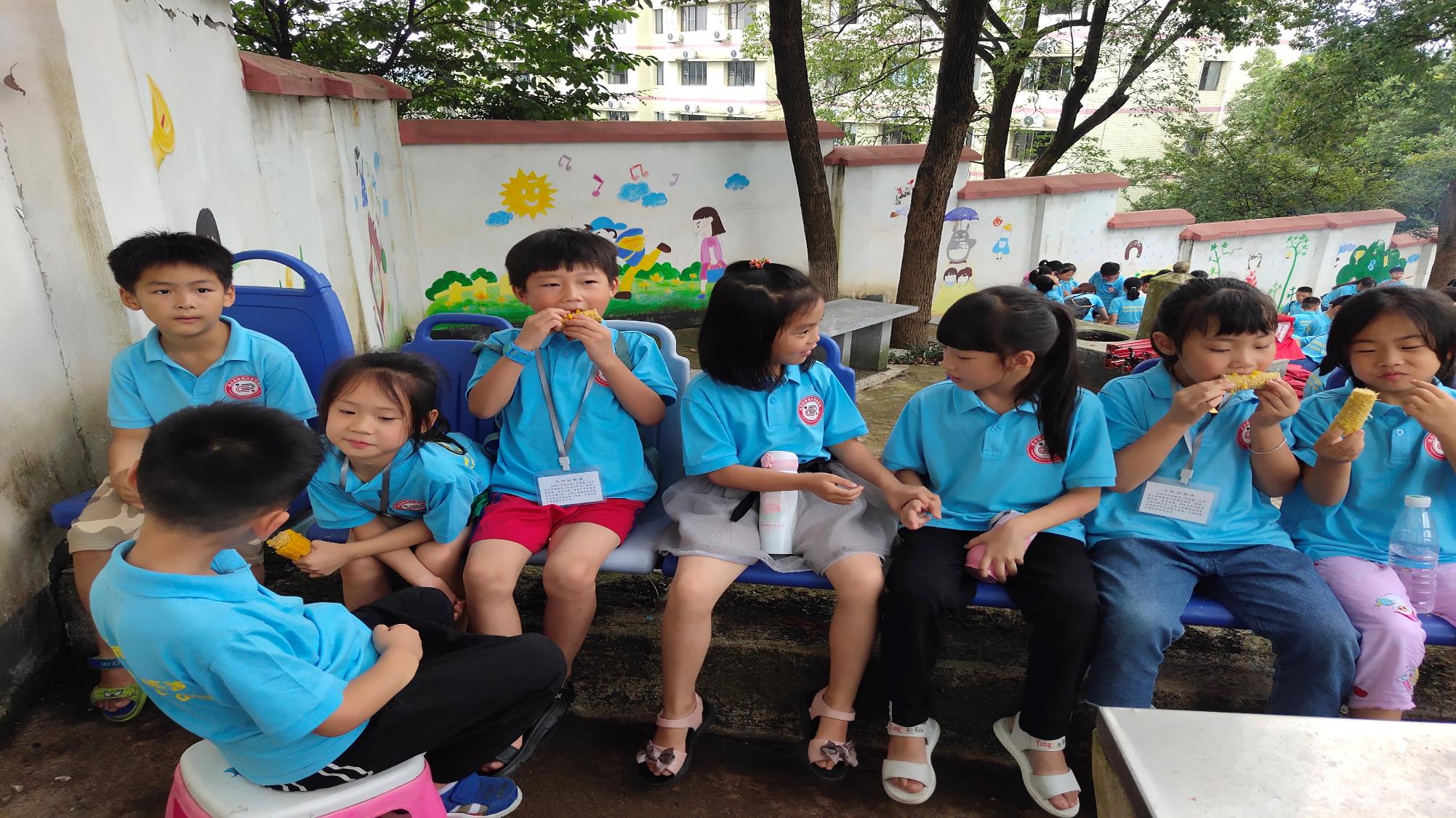 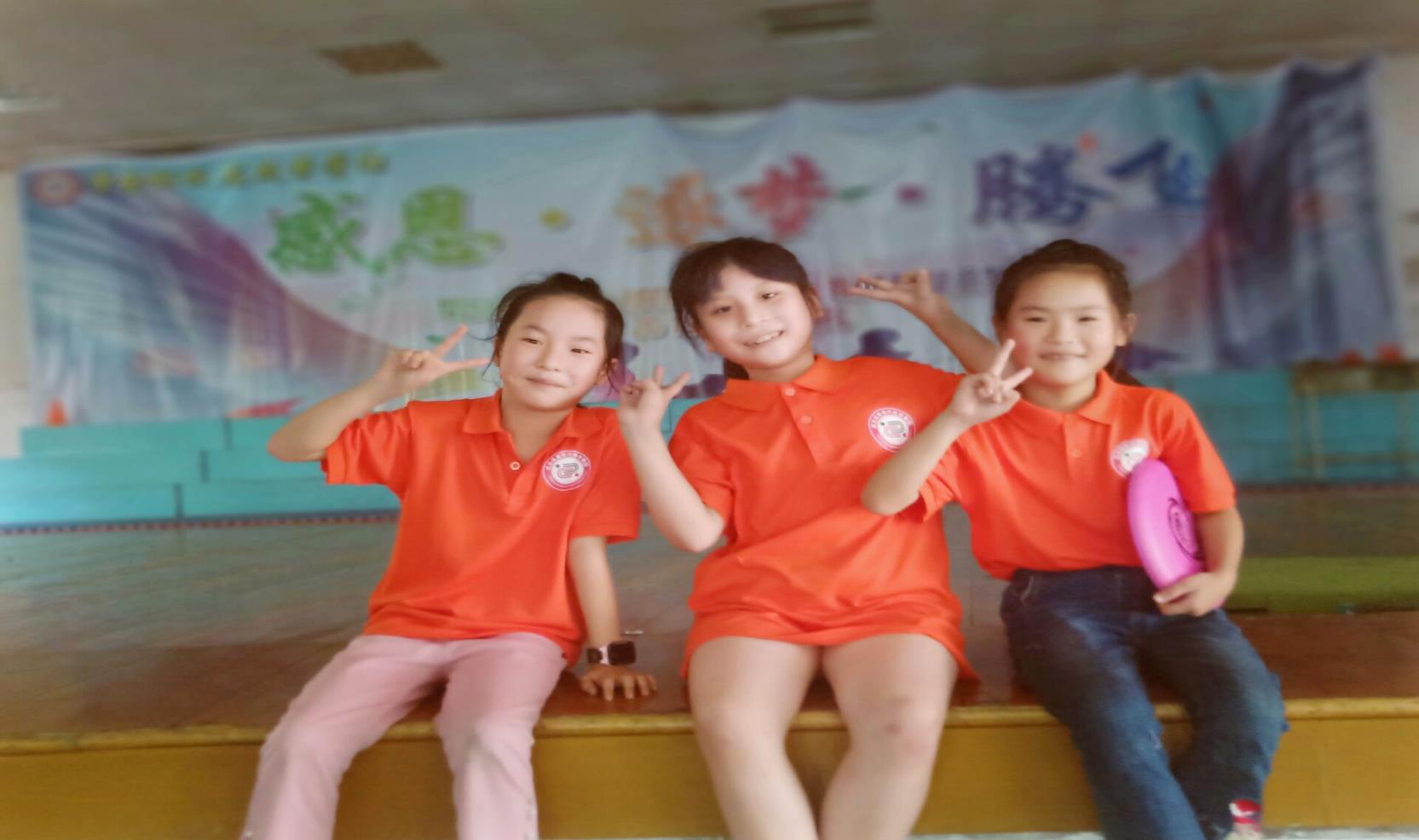 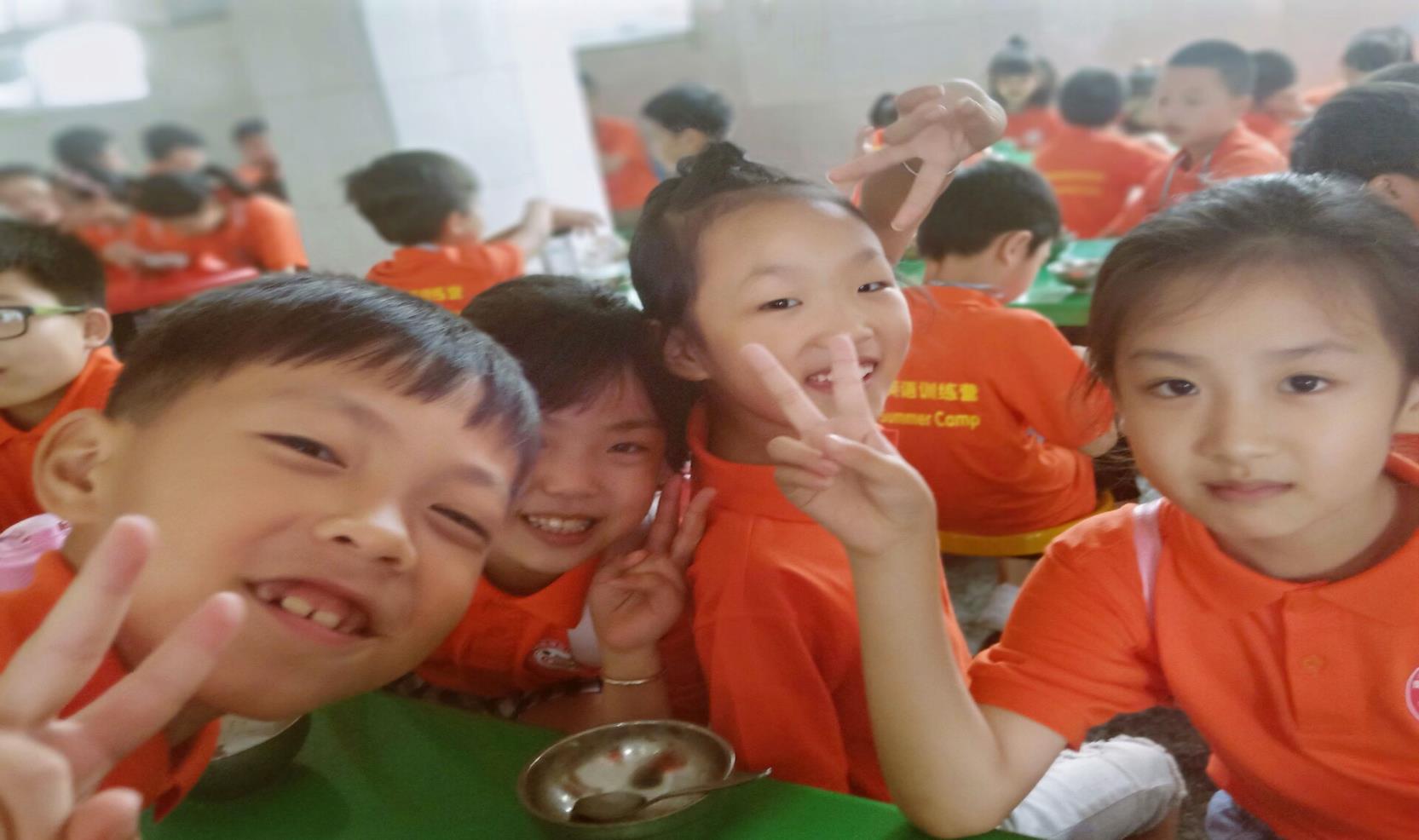 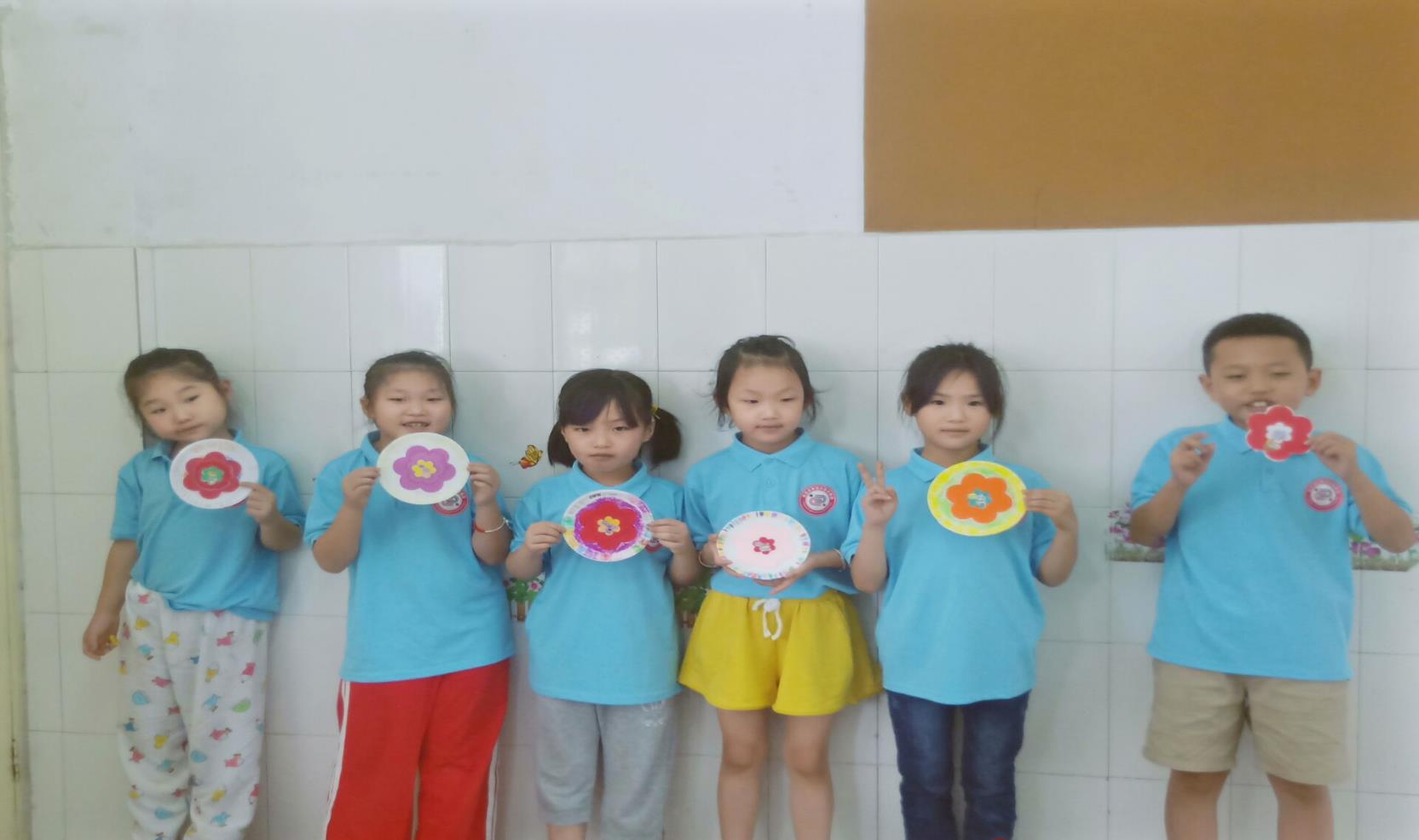 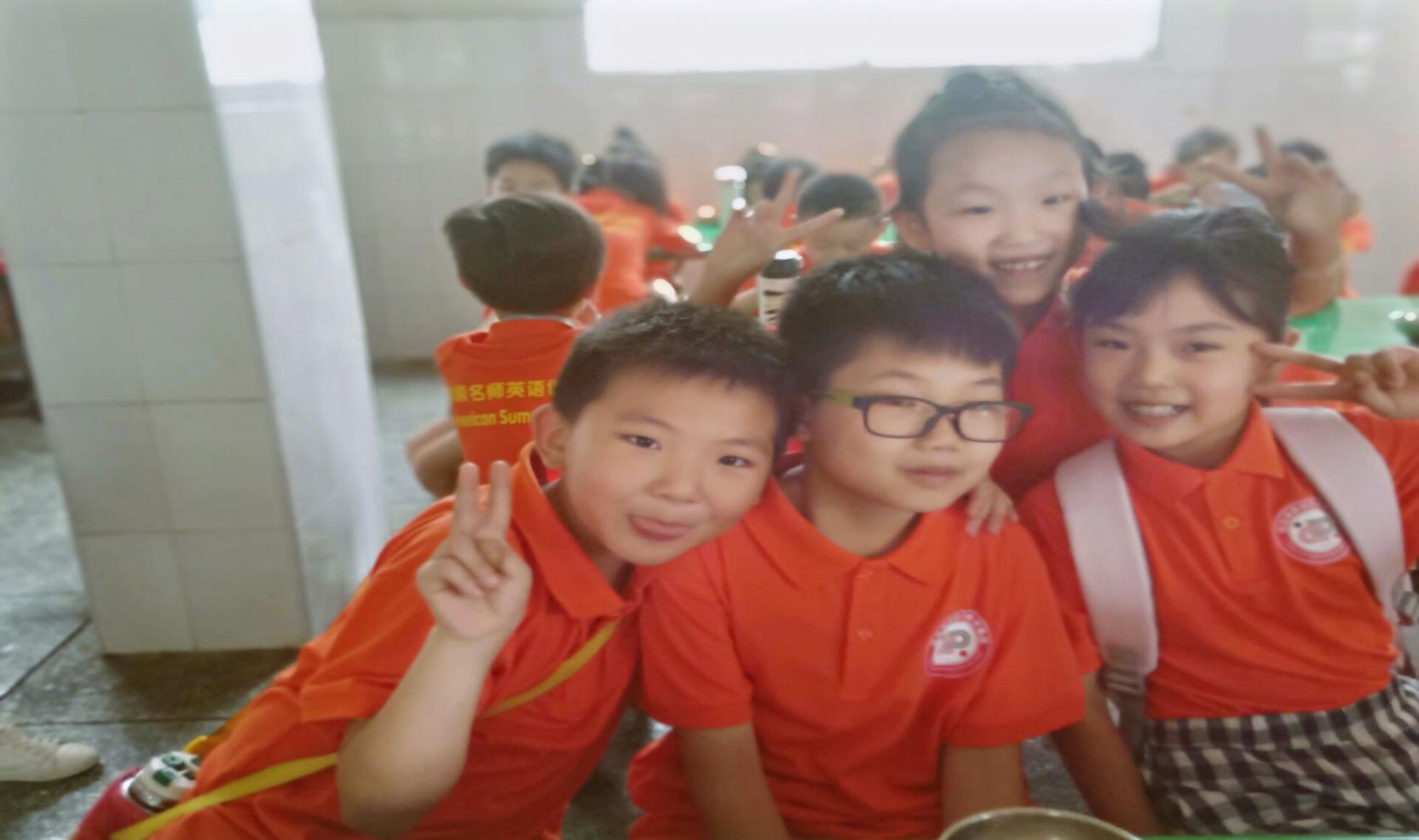 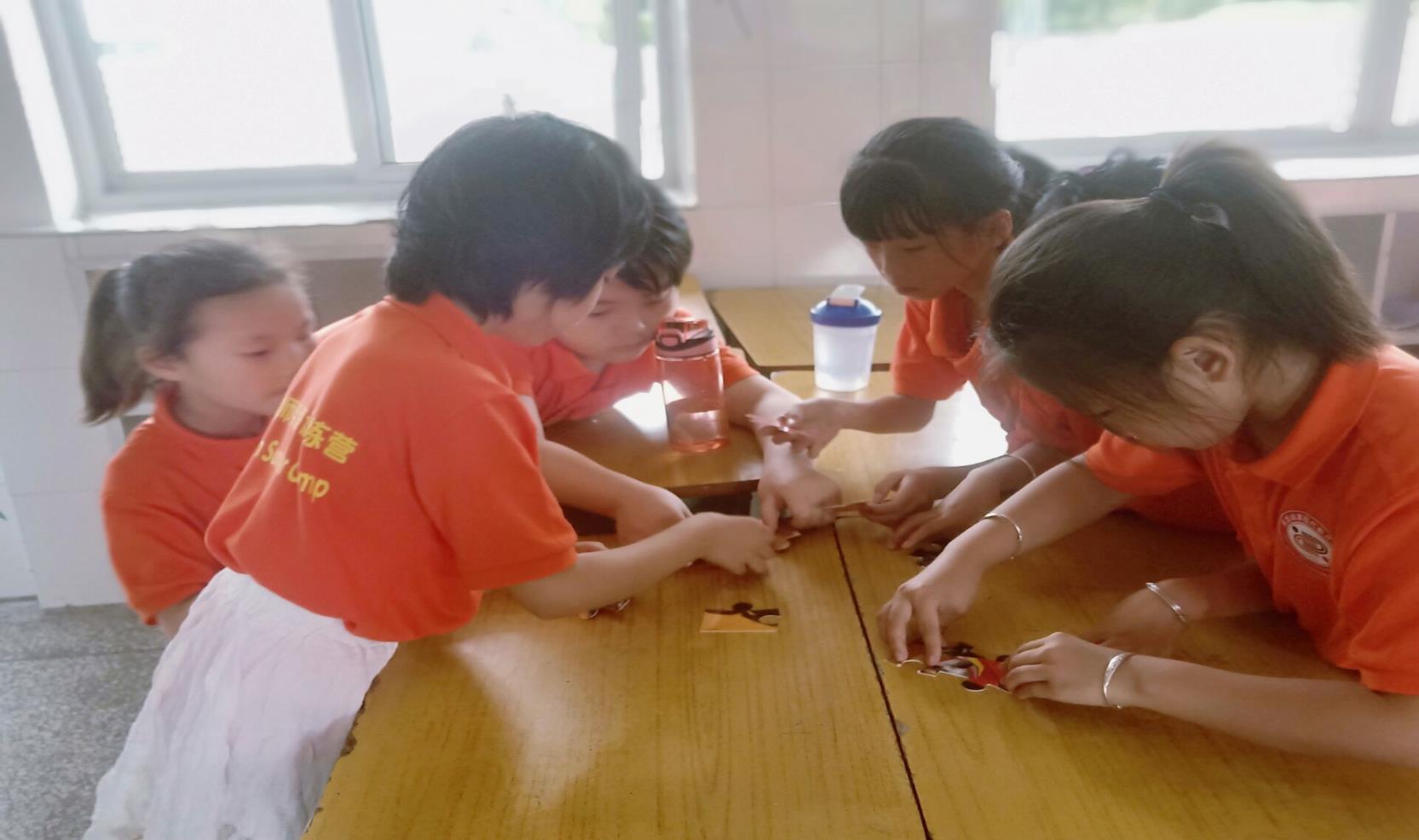 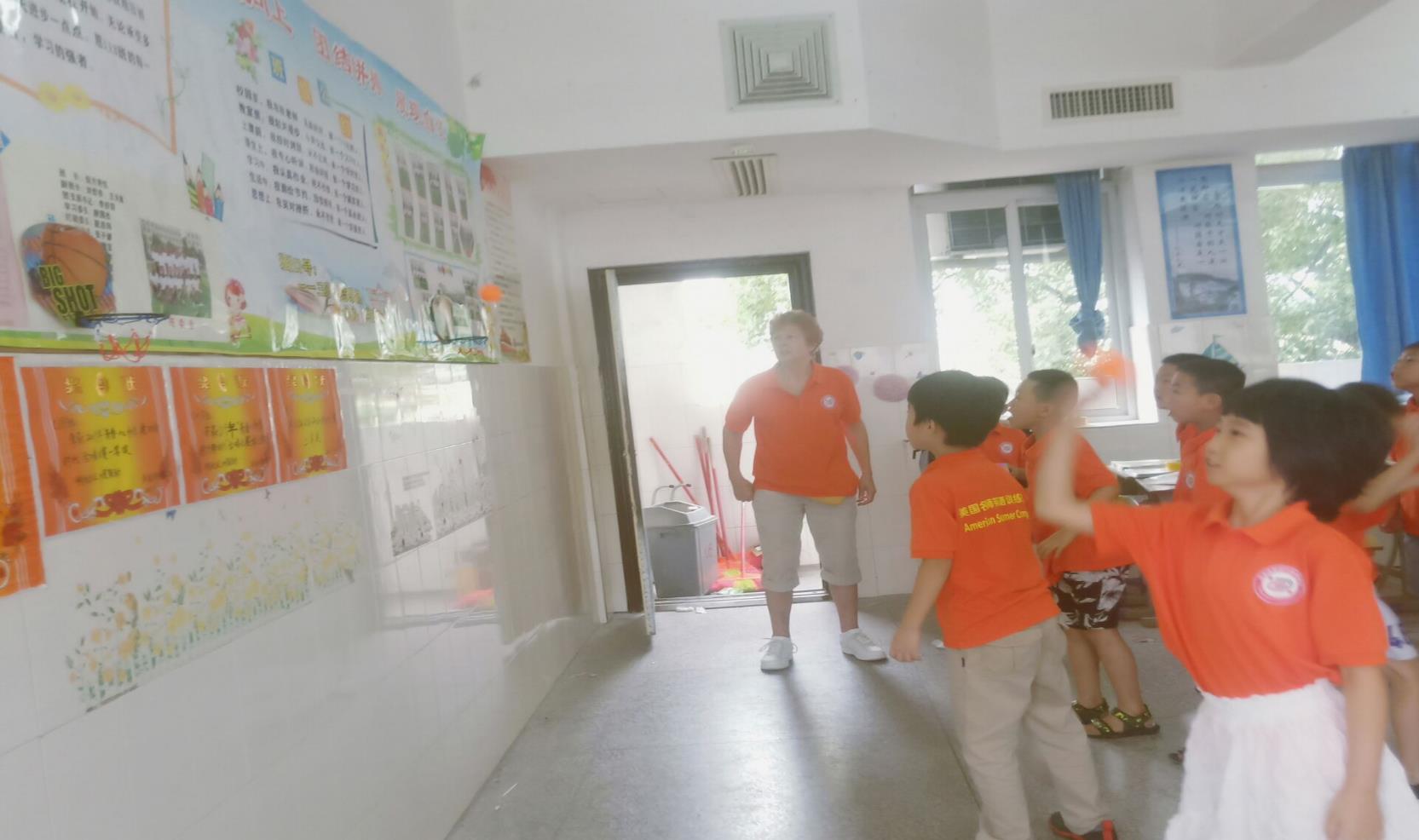 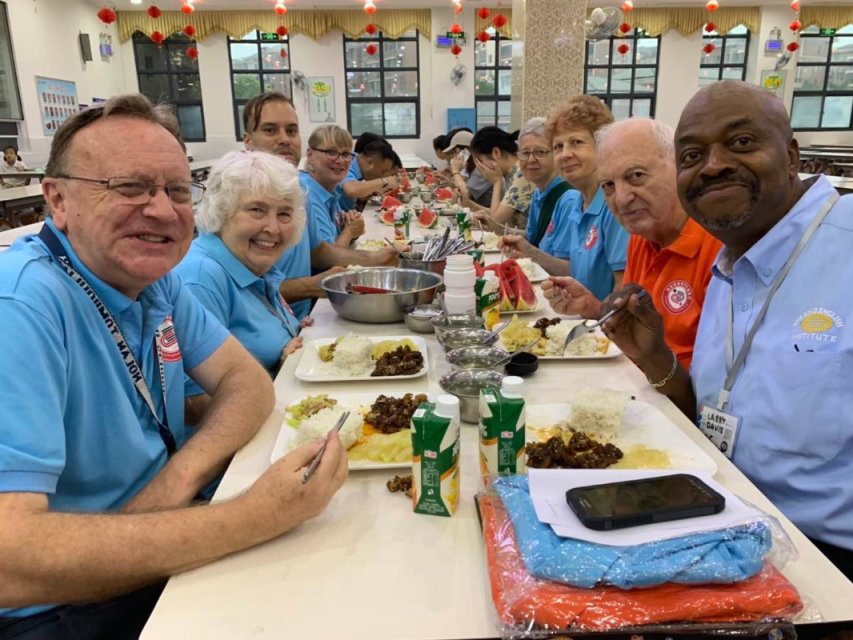 ●
●
●
●
●
●
●
●
●
●
●
●
●
●
●
●
●
●
●
●
●
●
●
●
●
●
●
●
●
●
●
●
●
●
●
●
●
●
●●
●
●
●
●
●
●
●
●
●
●
●
●
●
●
●
●
●
●
●
●
●
●
●
●
●
●
●
●
●
●
●
●
●
●
●
●
●
●
●
●
●
●
●
●
●
●
●
●
●
●
●
●●
●
●
●
●
●
●
●
●
●
●
●
●
●
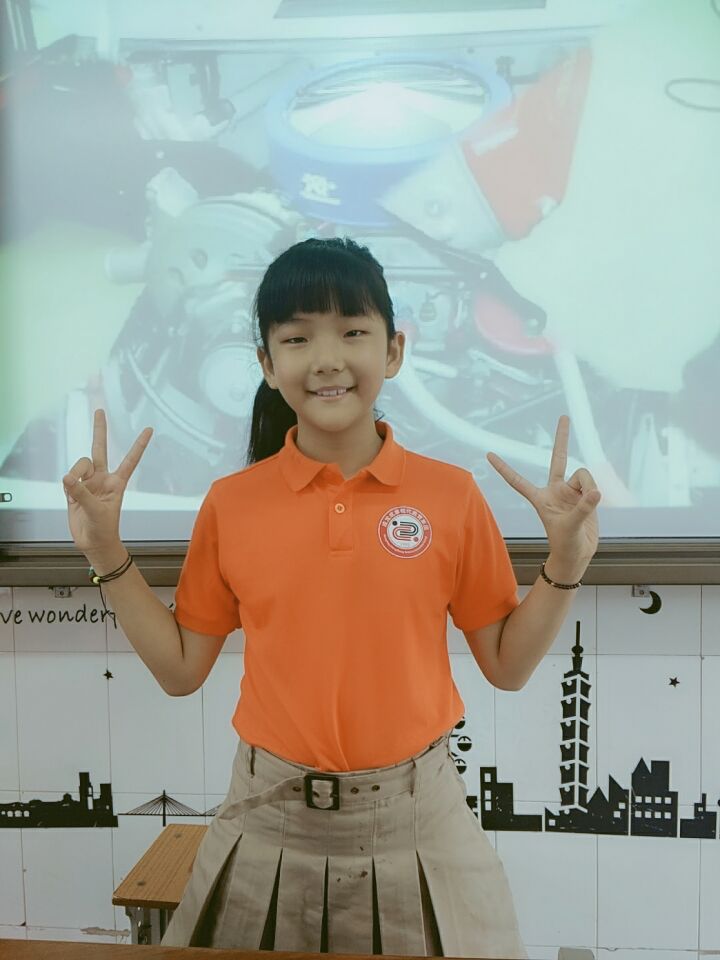 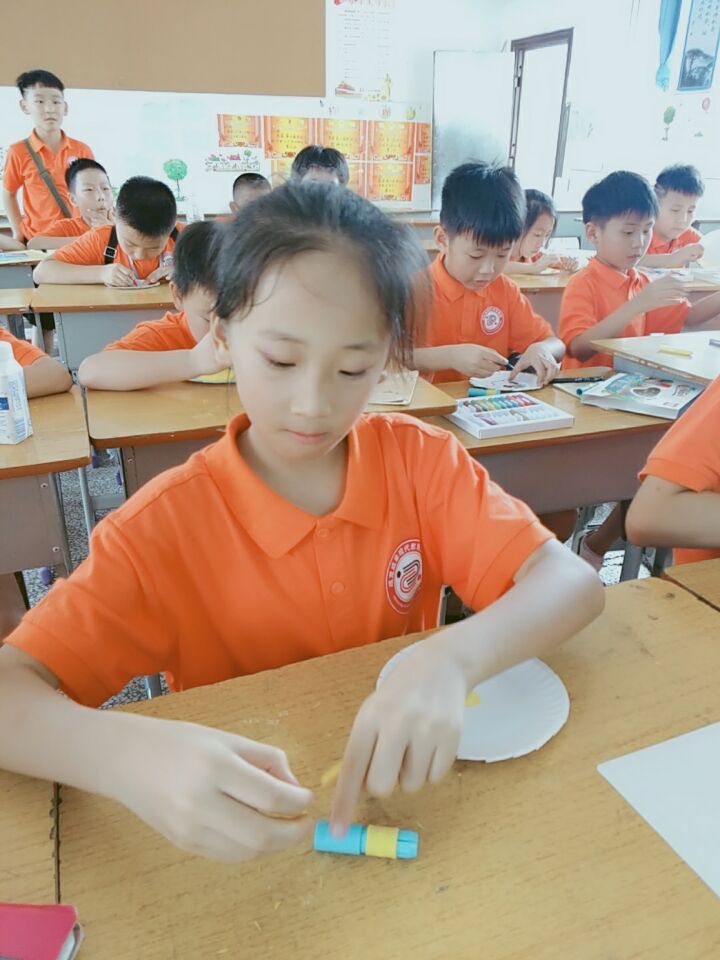 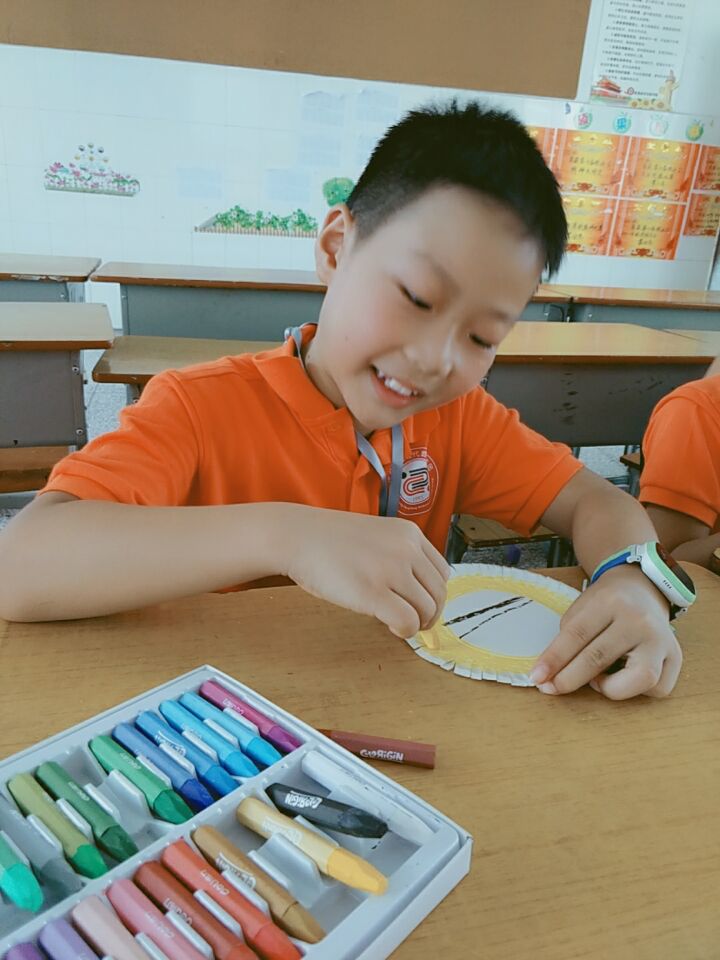 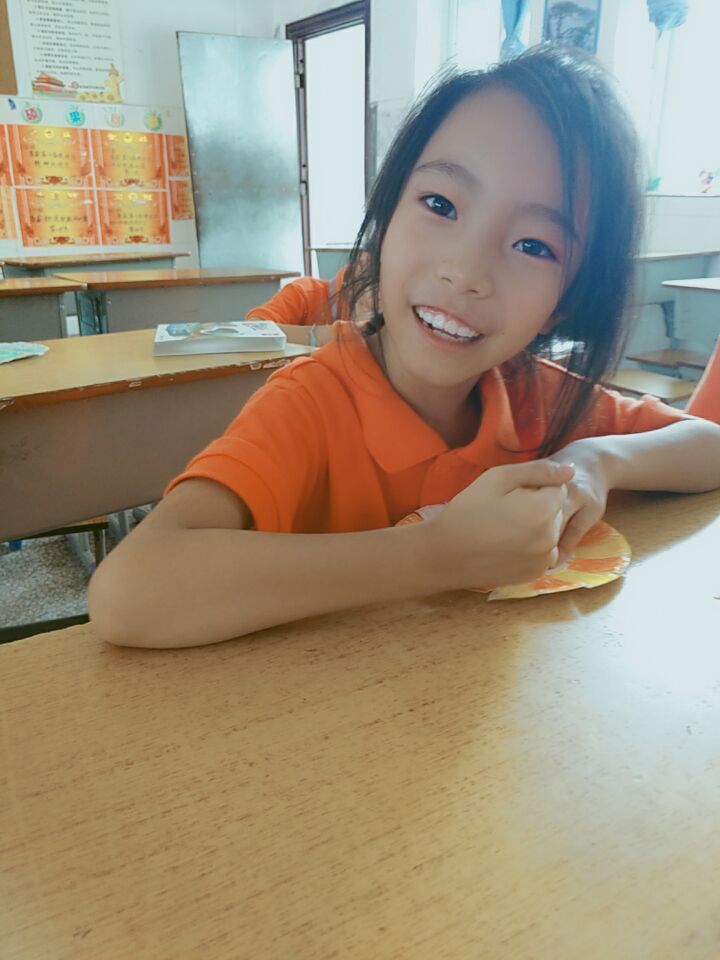 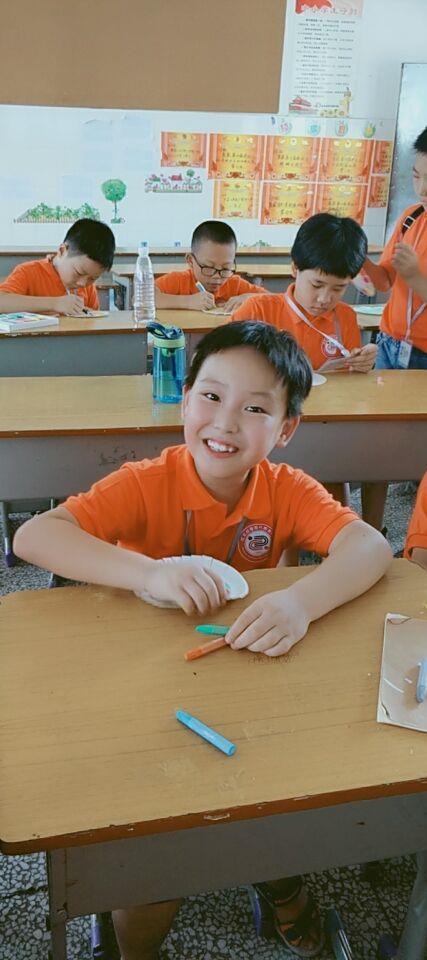 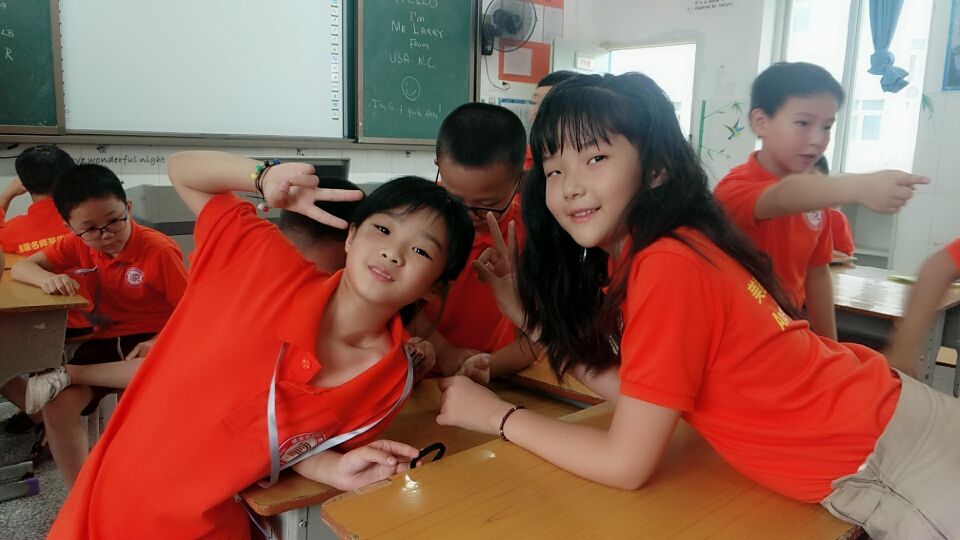 _____________________________________________________________________________________________________
_____________________________________________________________________________________________________
_____________________________________________________________________________________________________
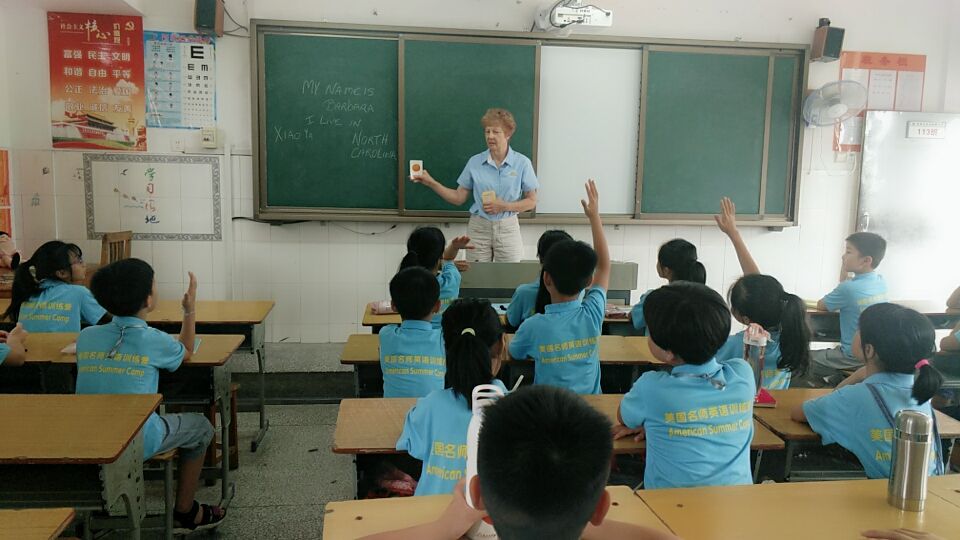 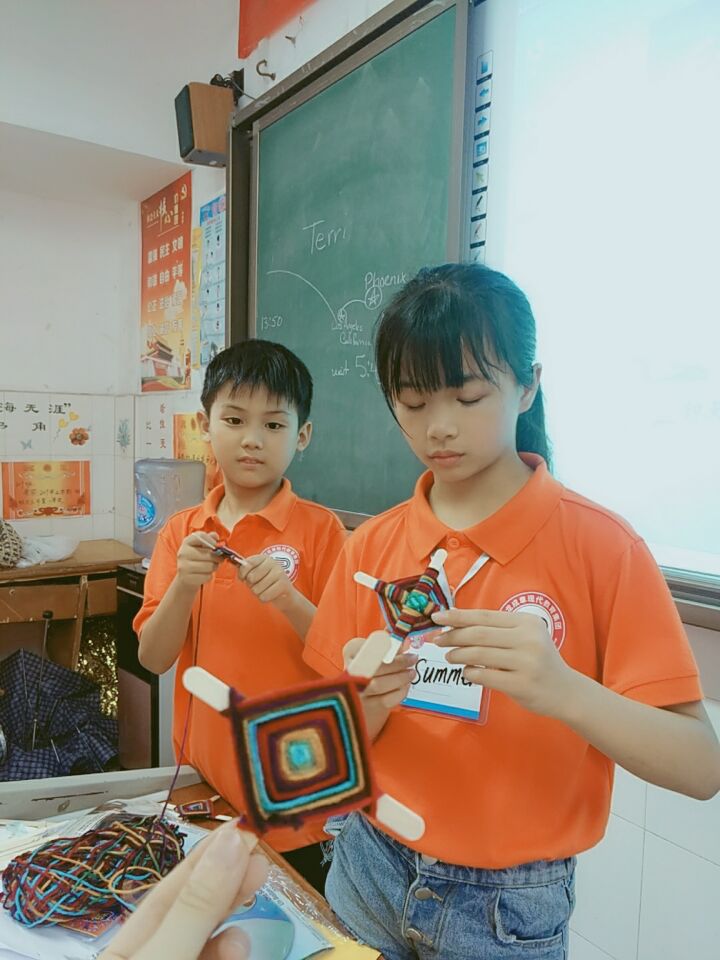 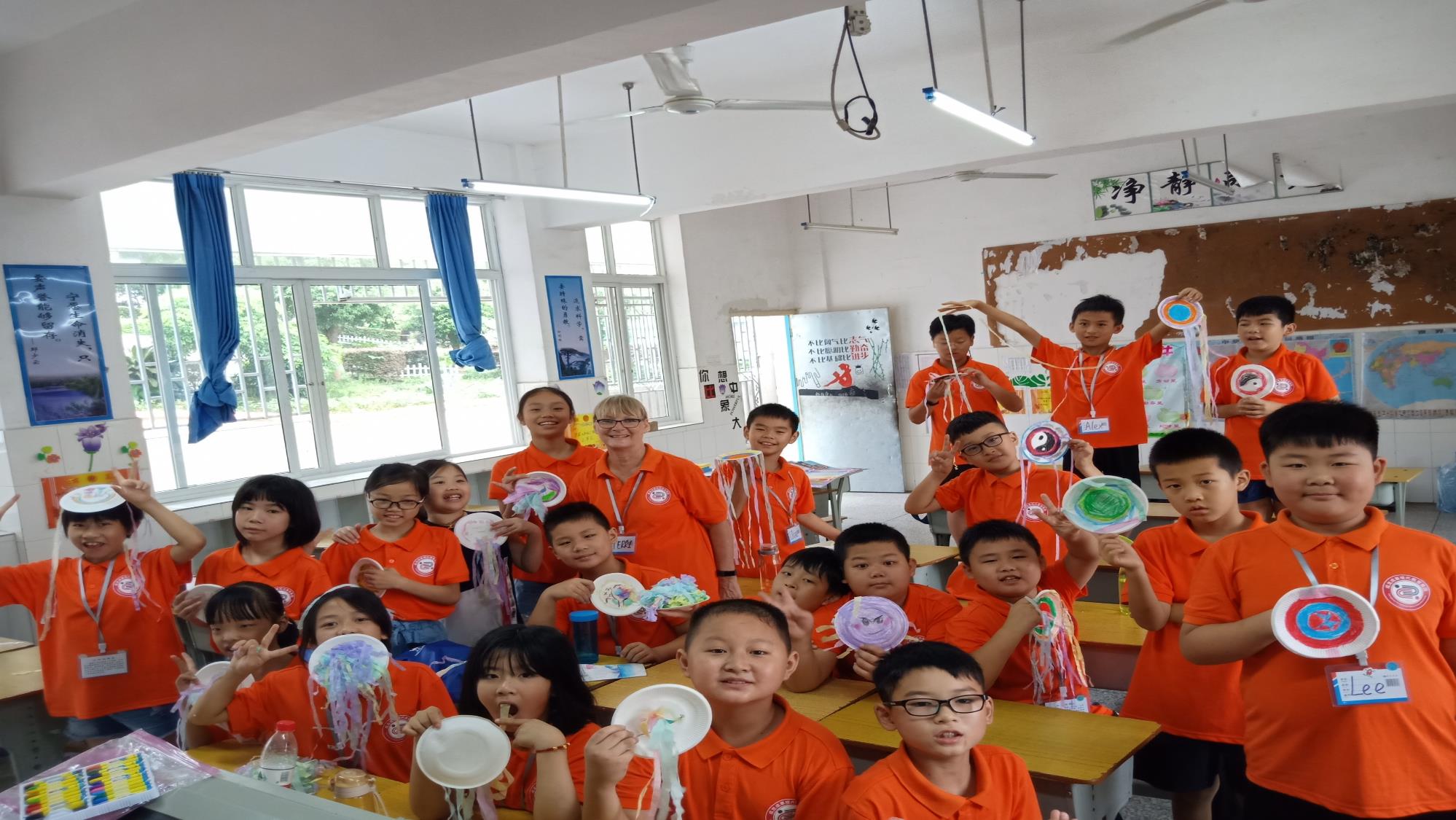 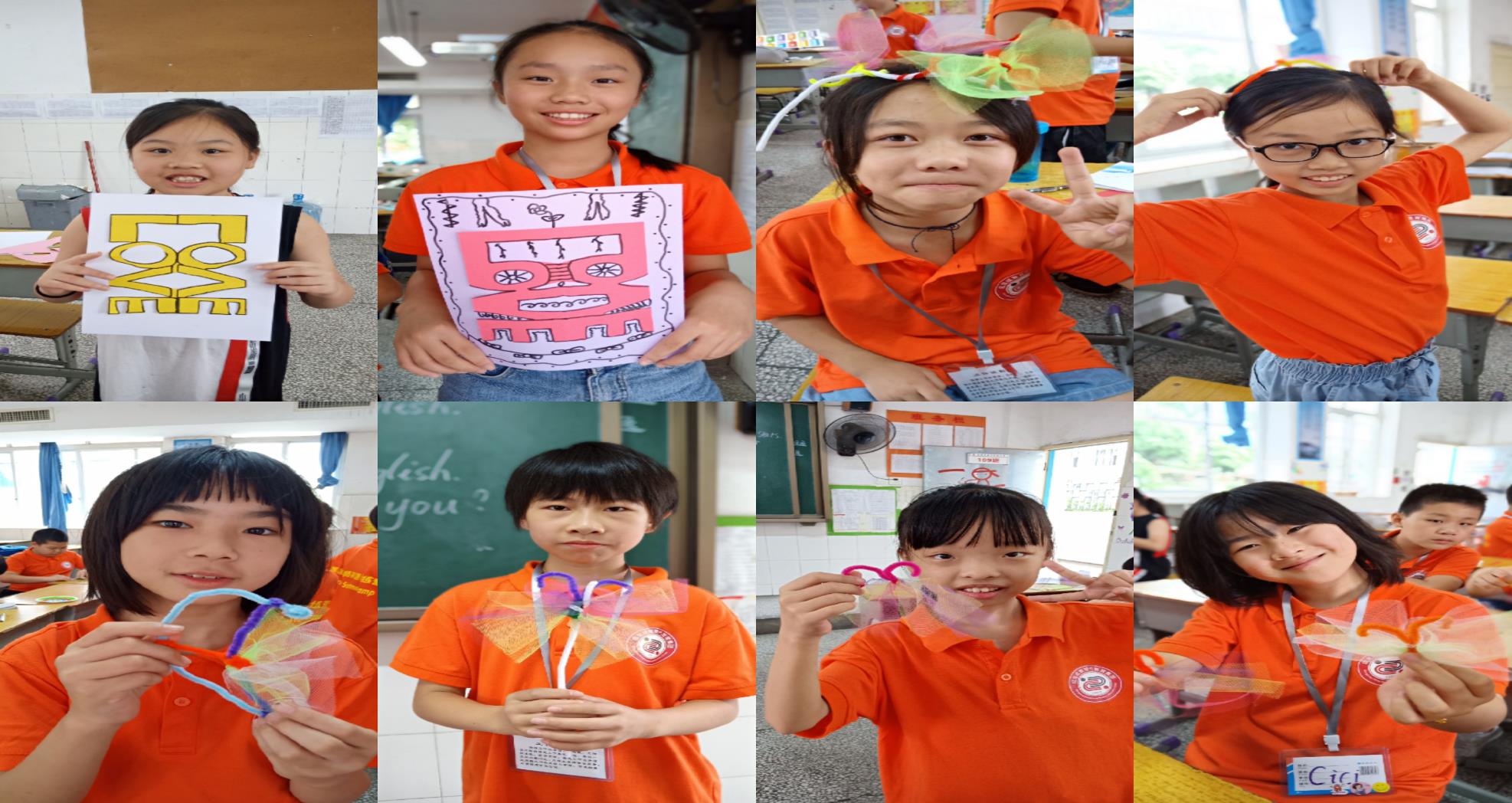 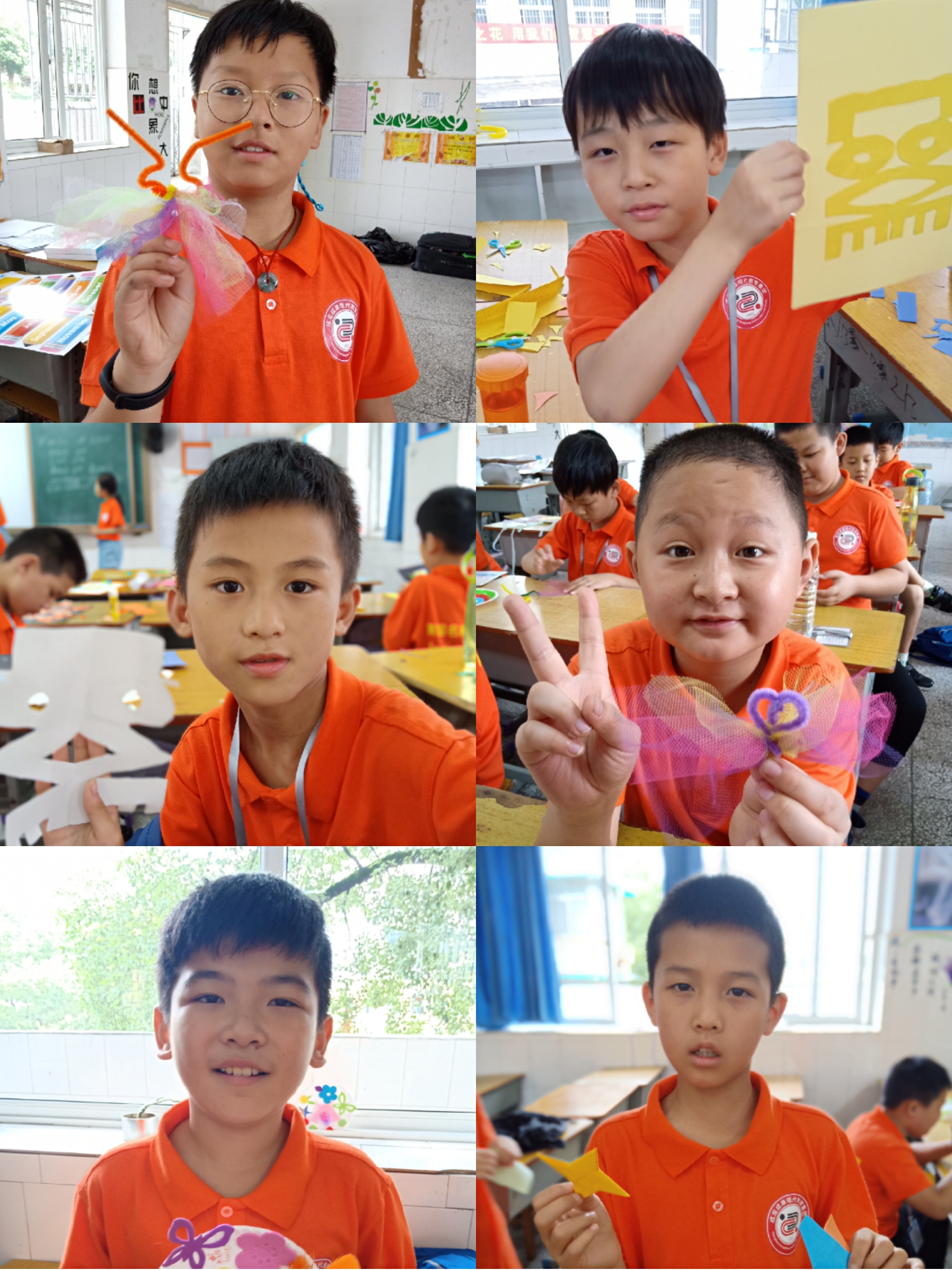 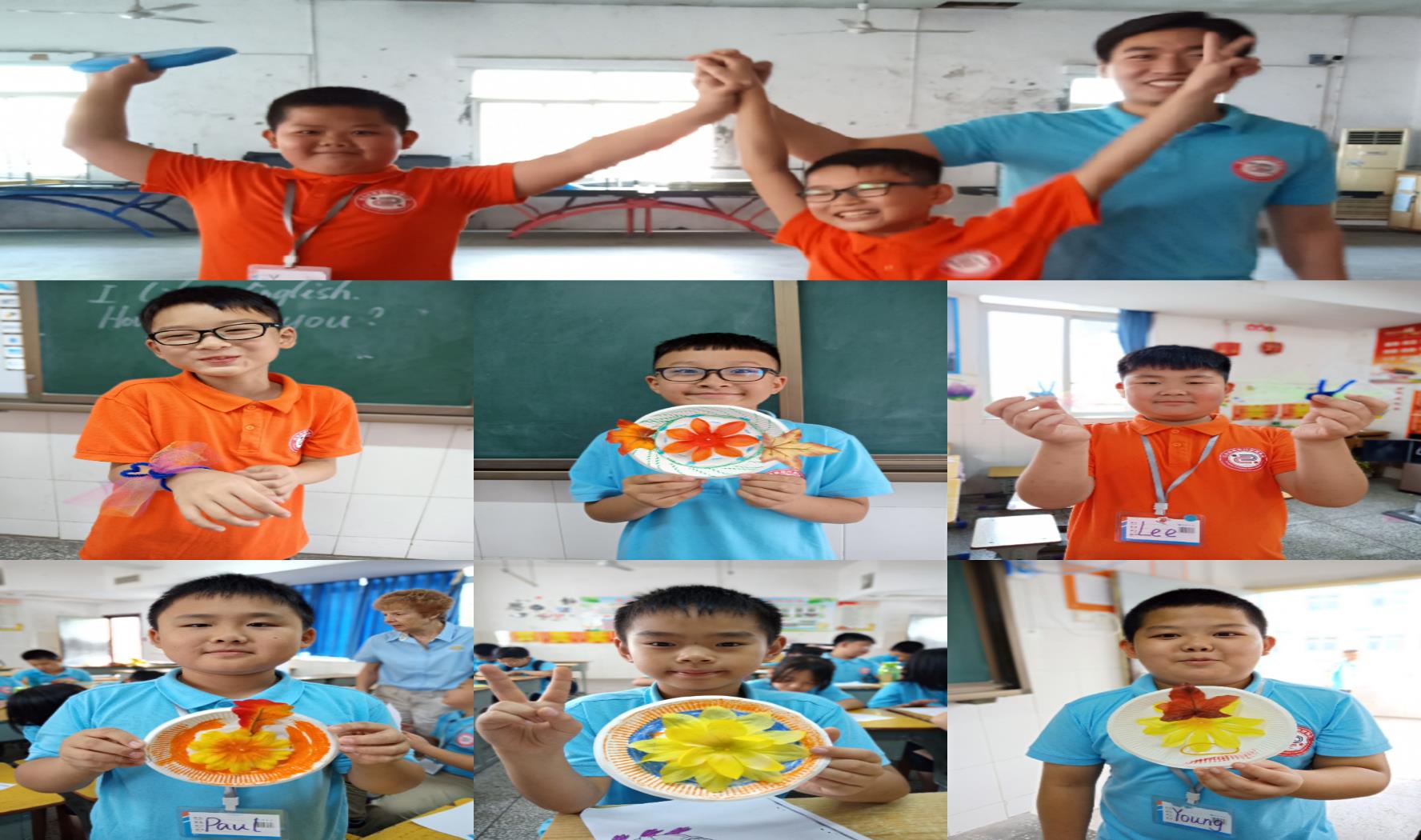 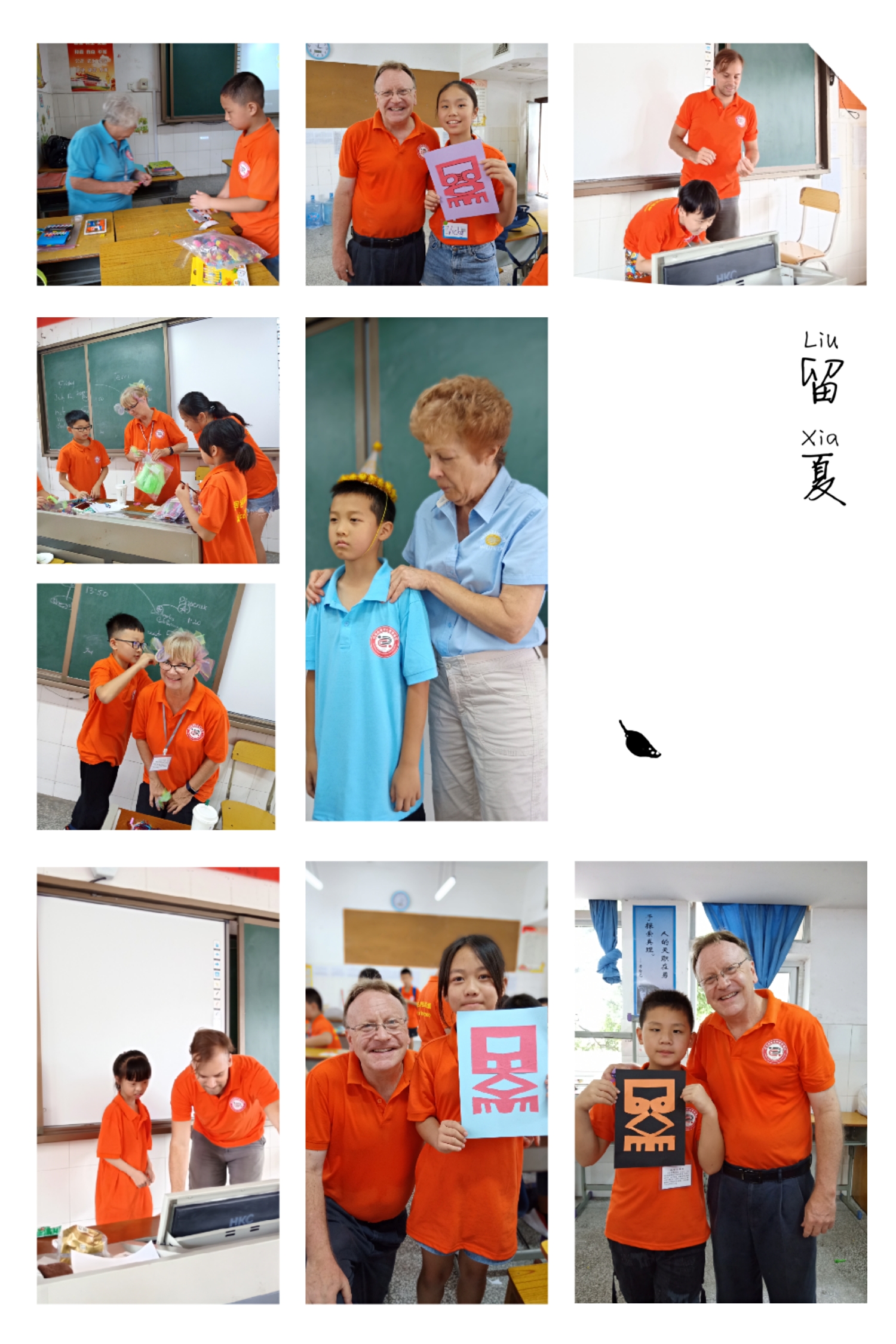 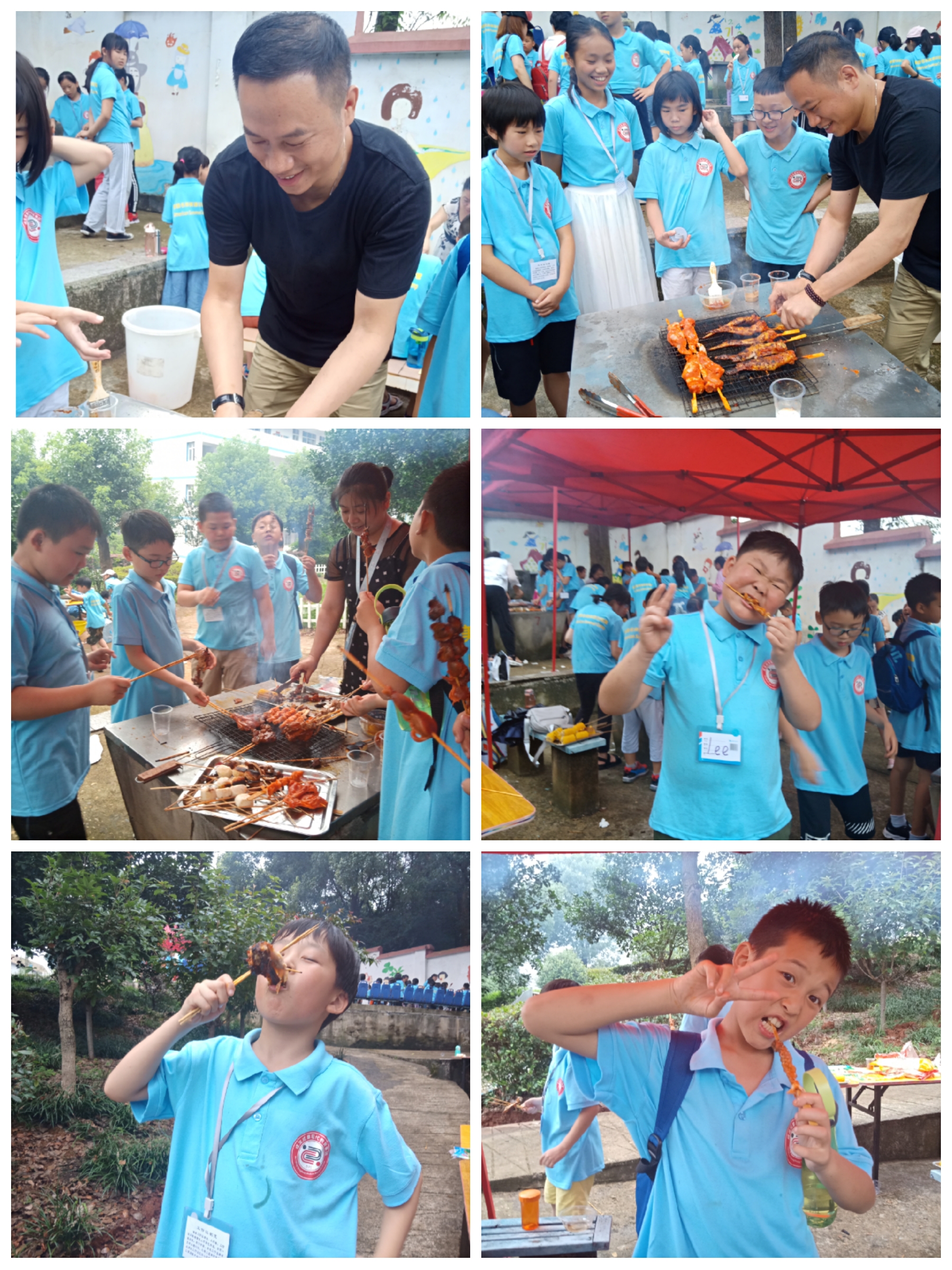 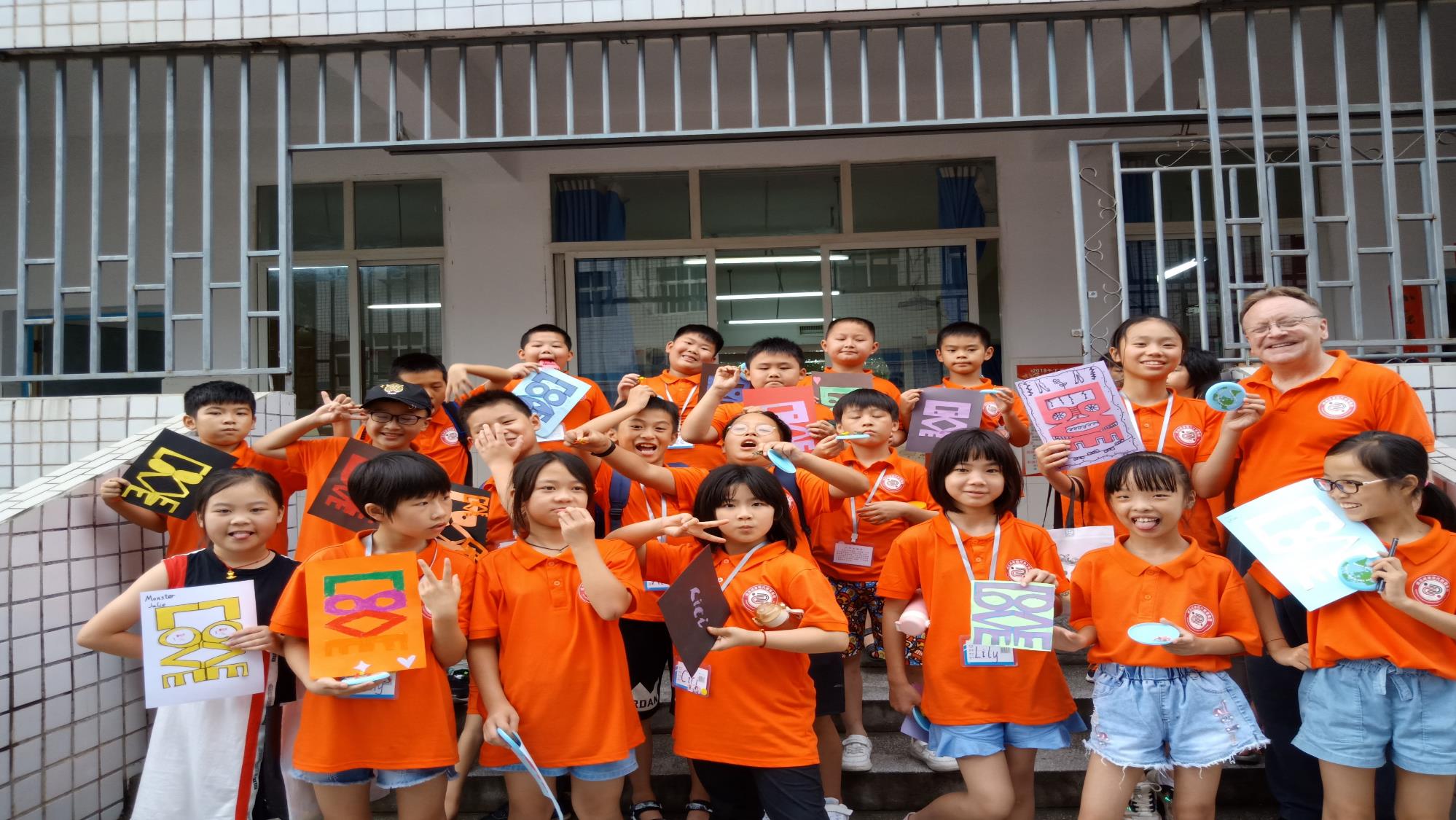 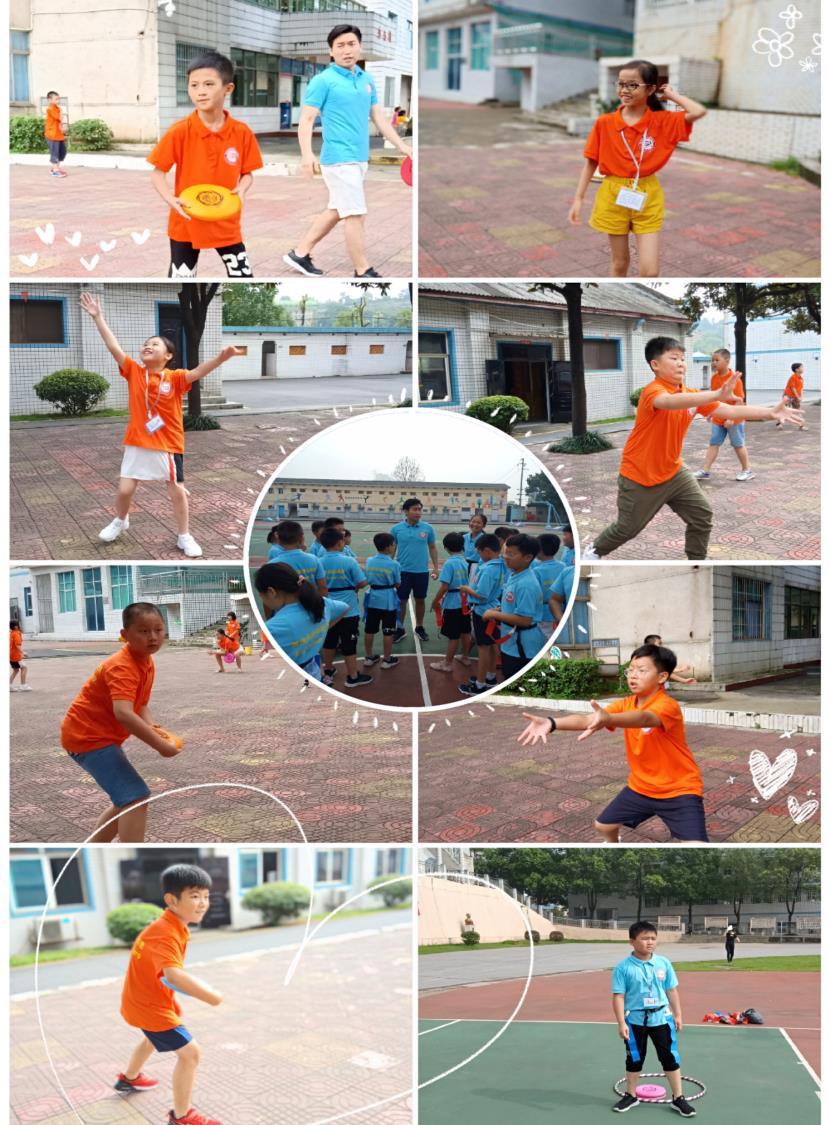 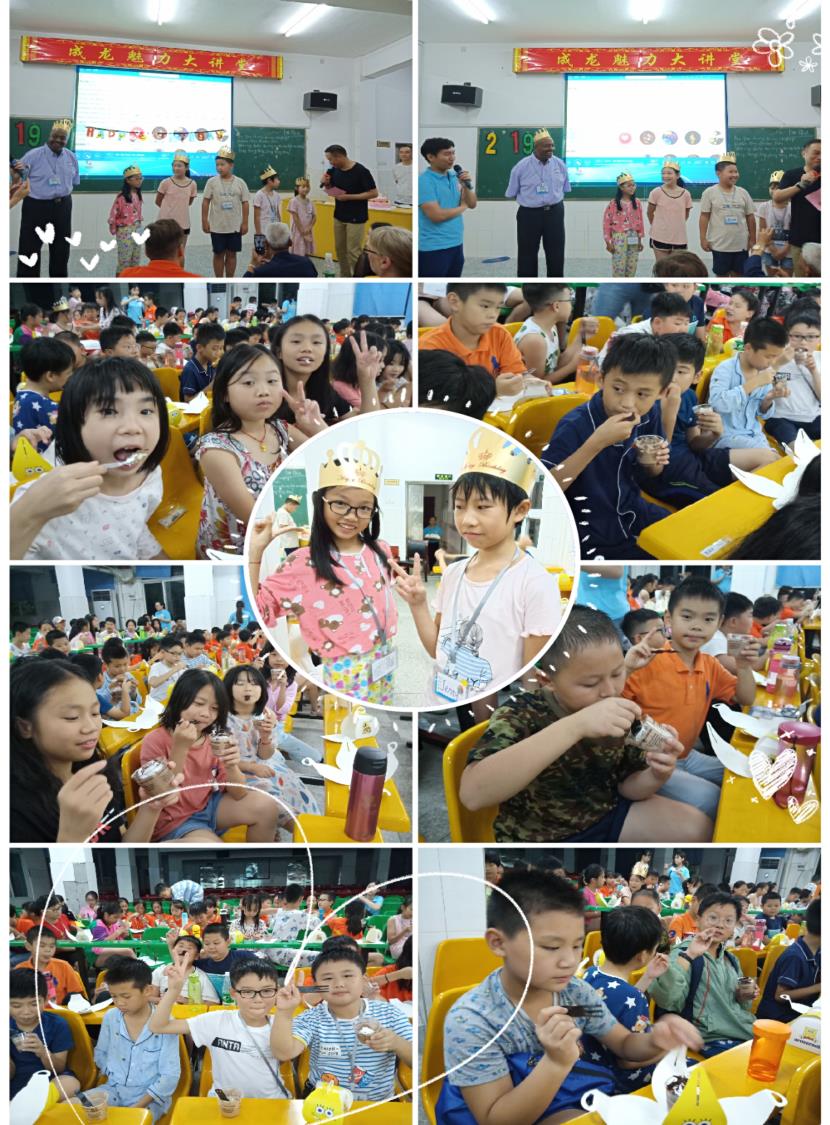 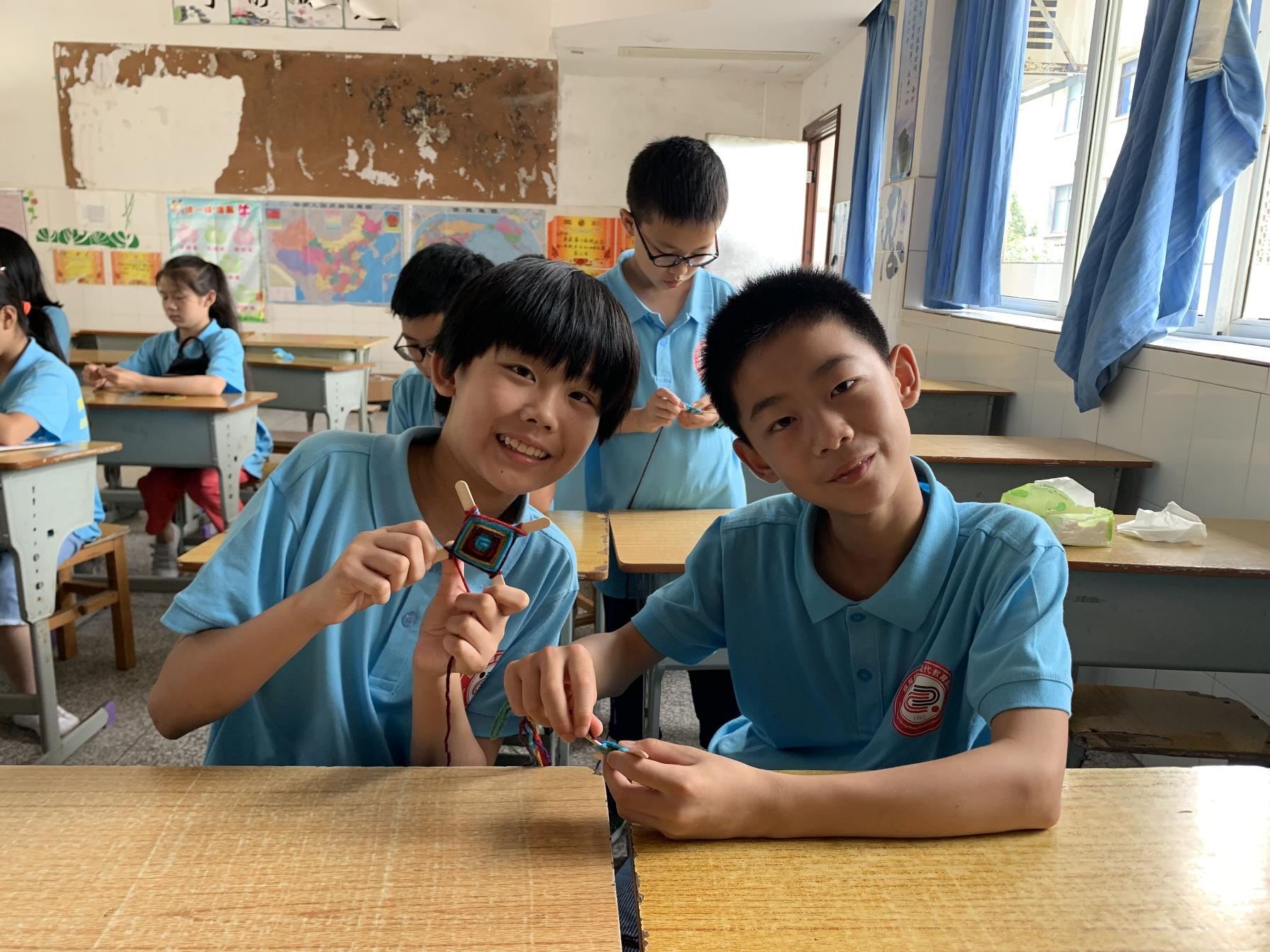 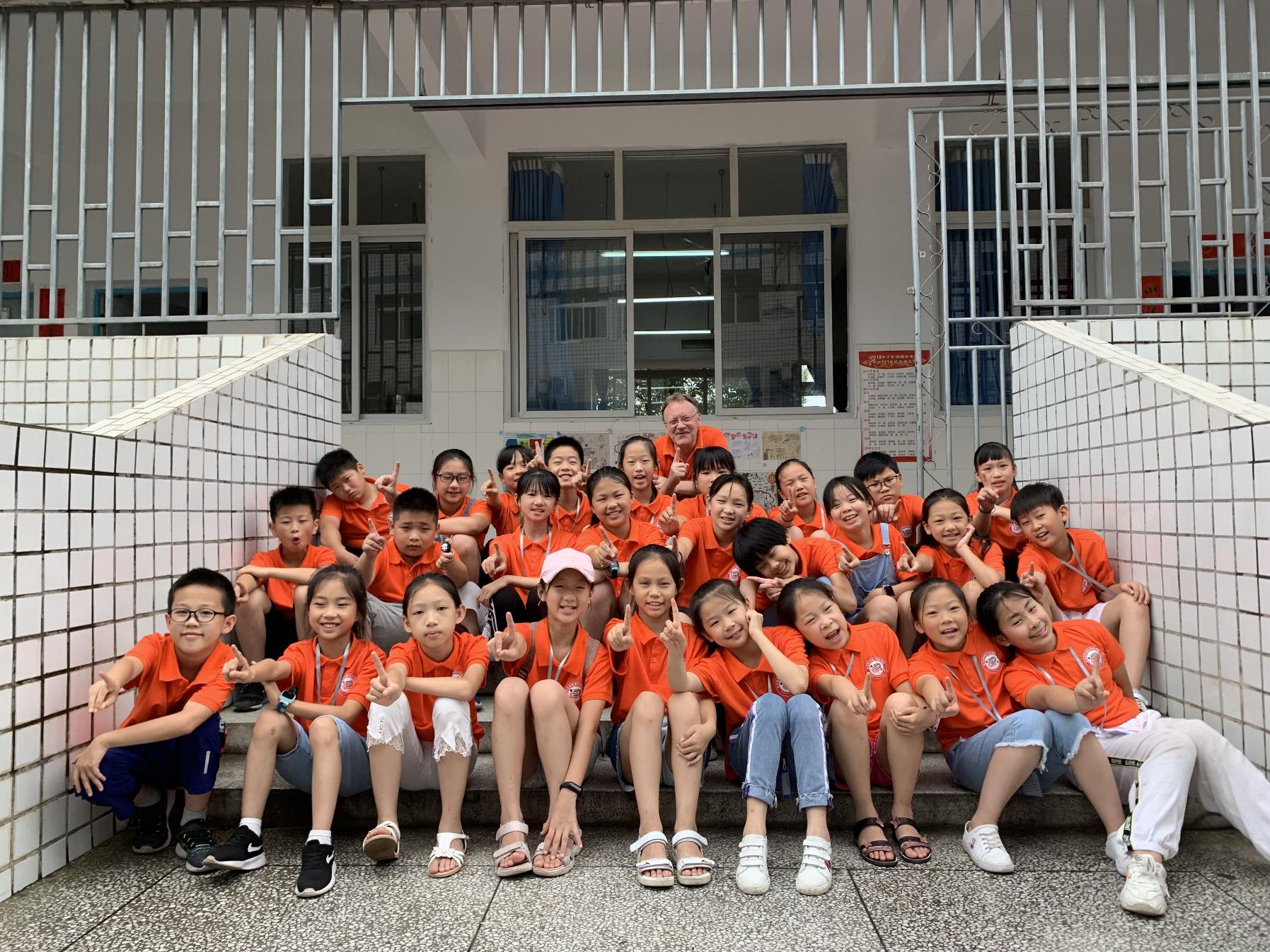 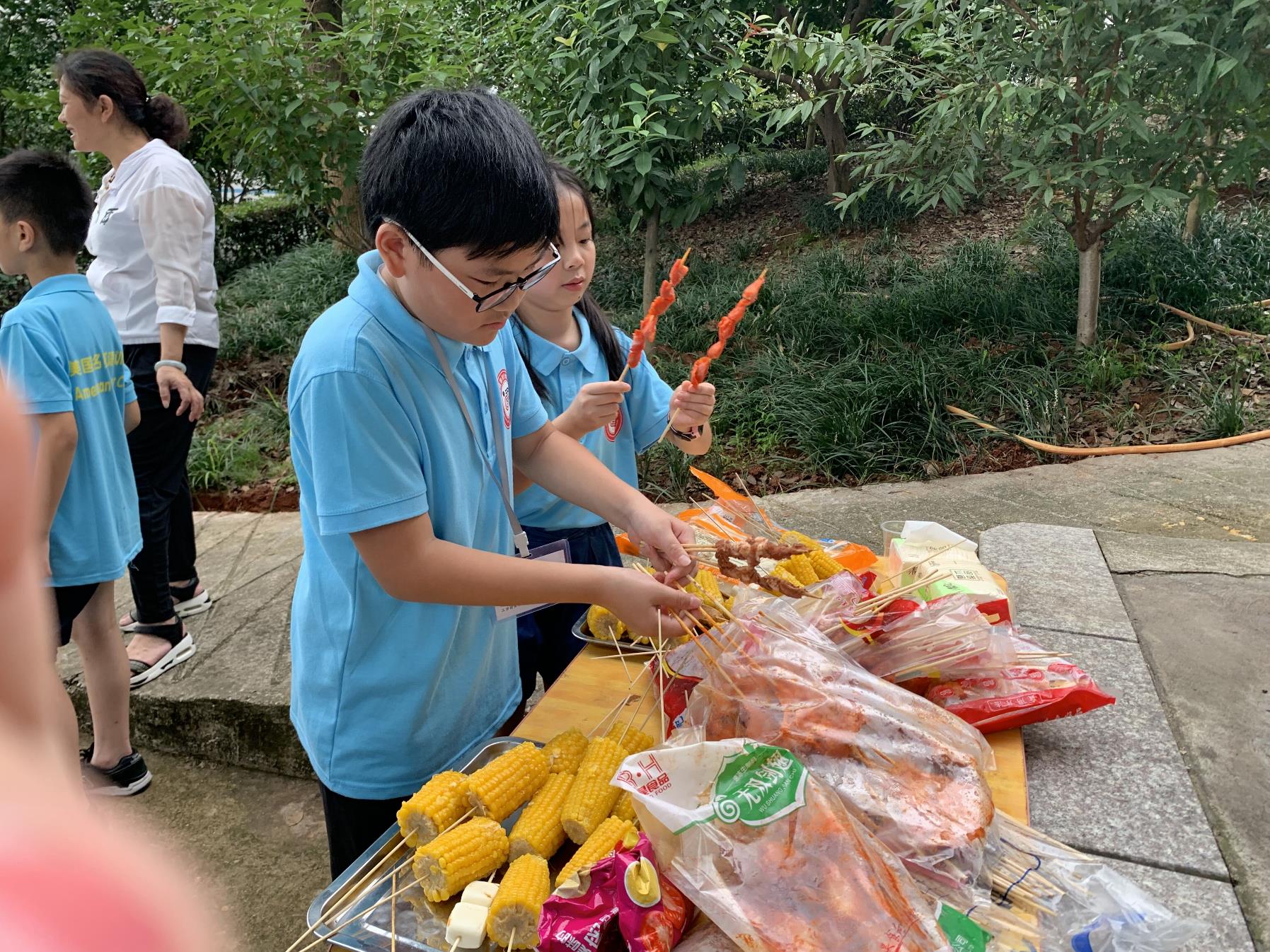 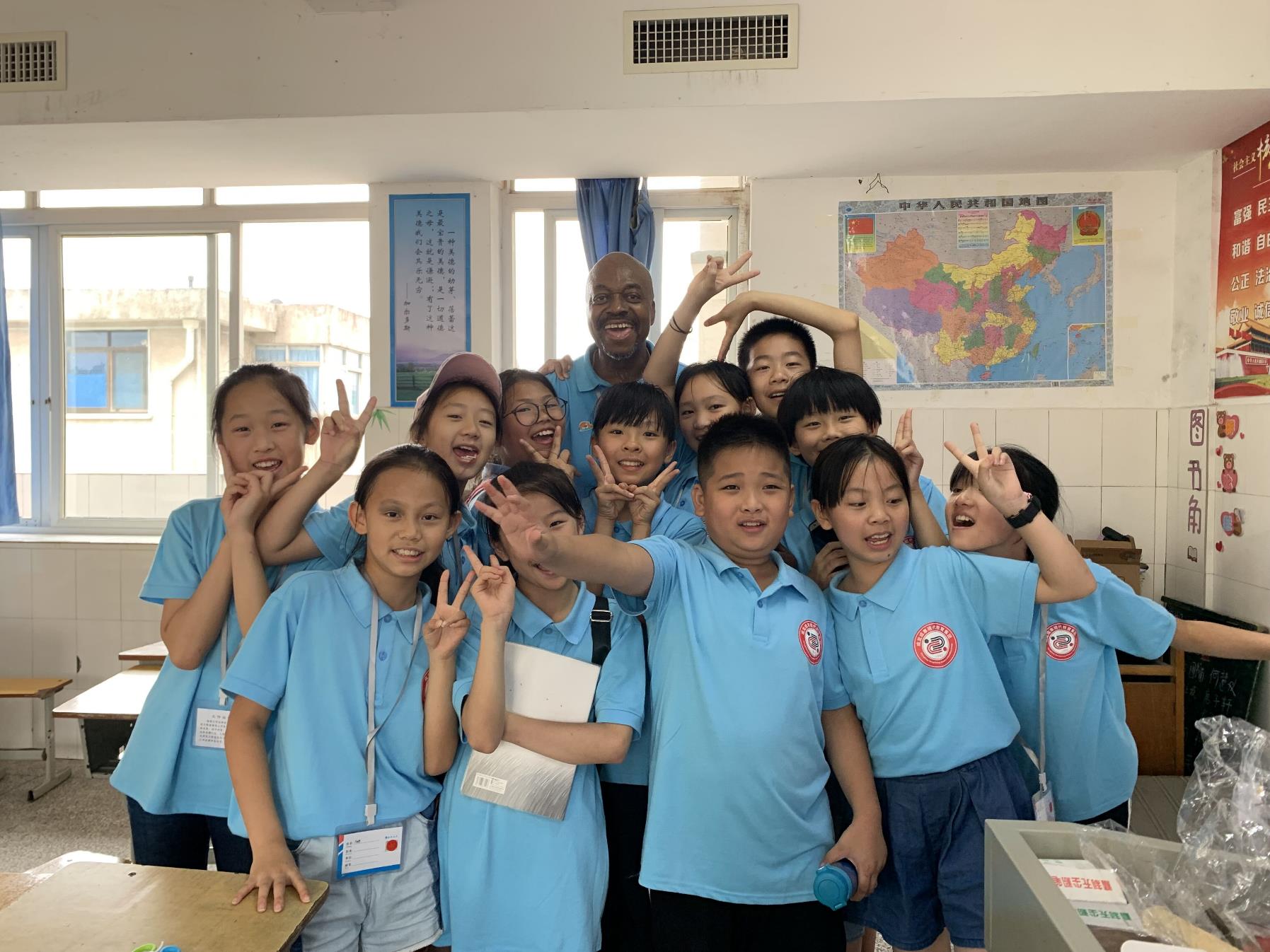 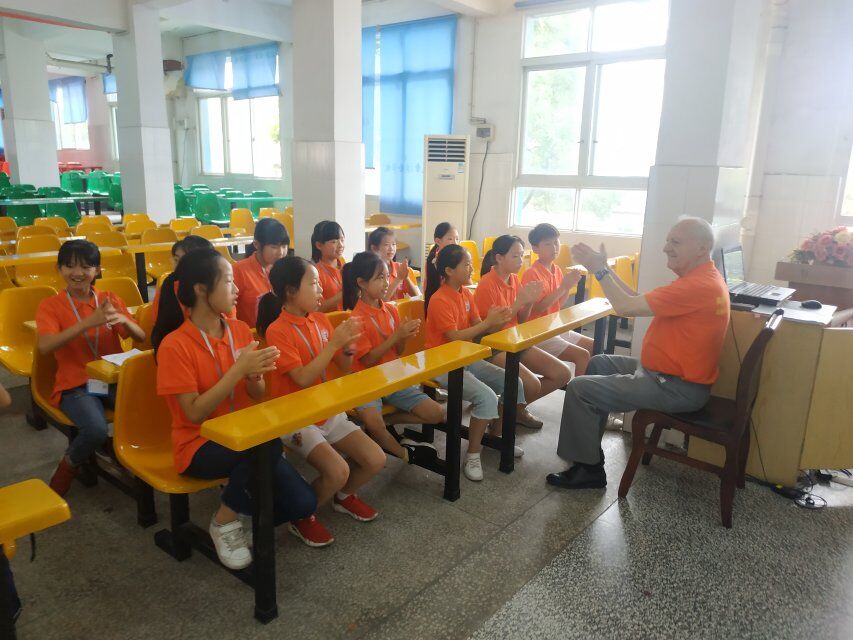 _____________________________________________________________________________________________________
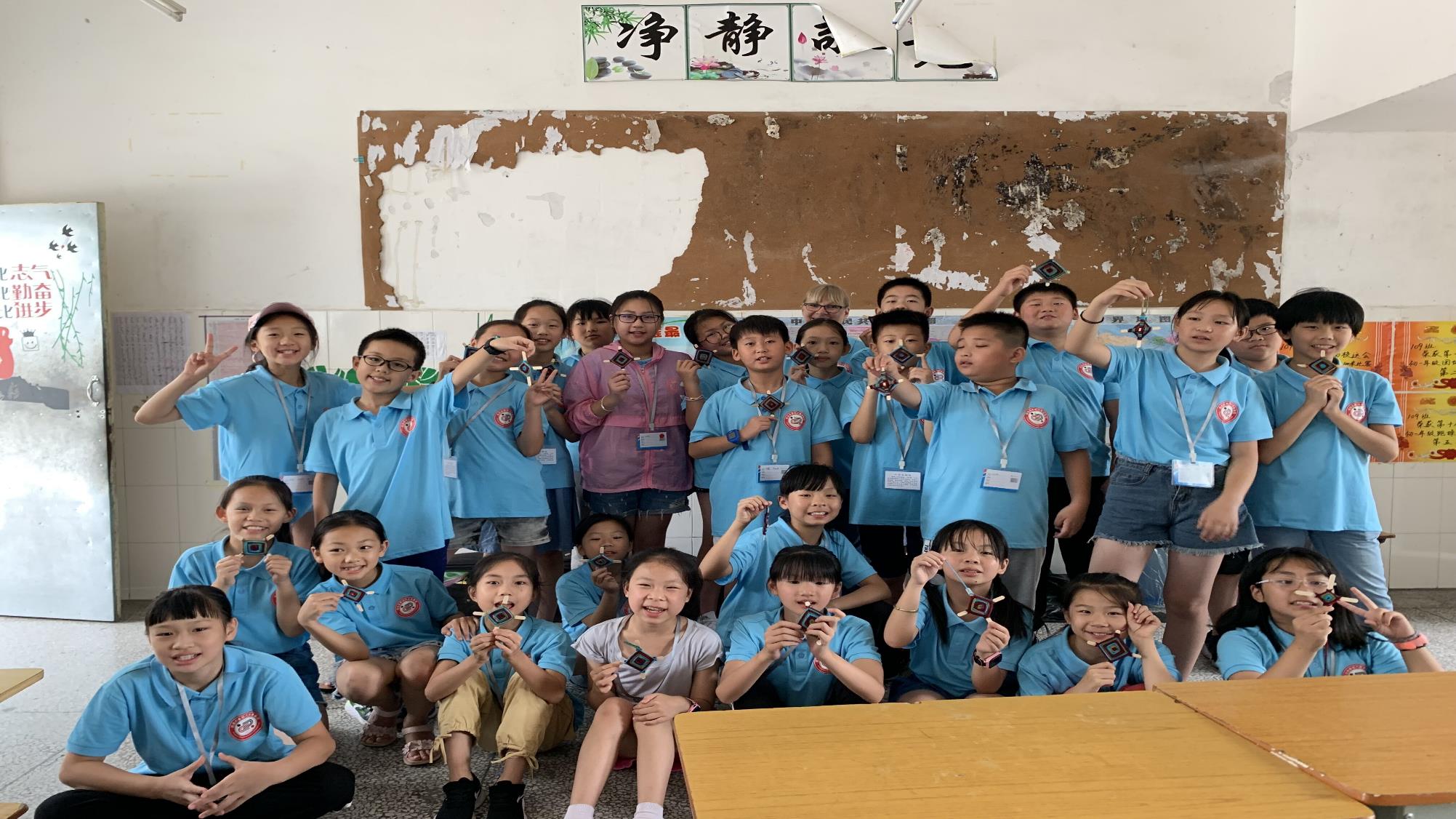 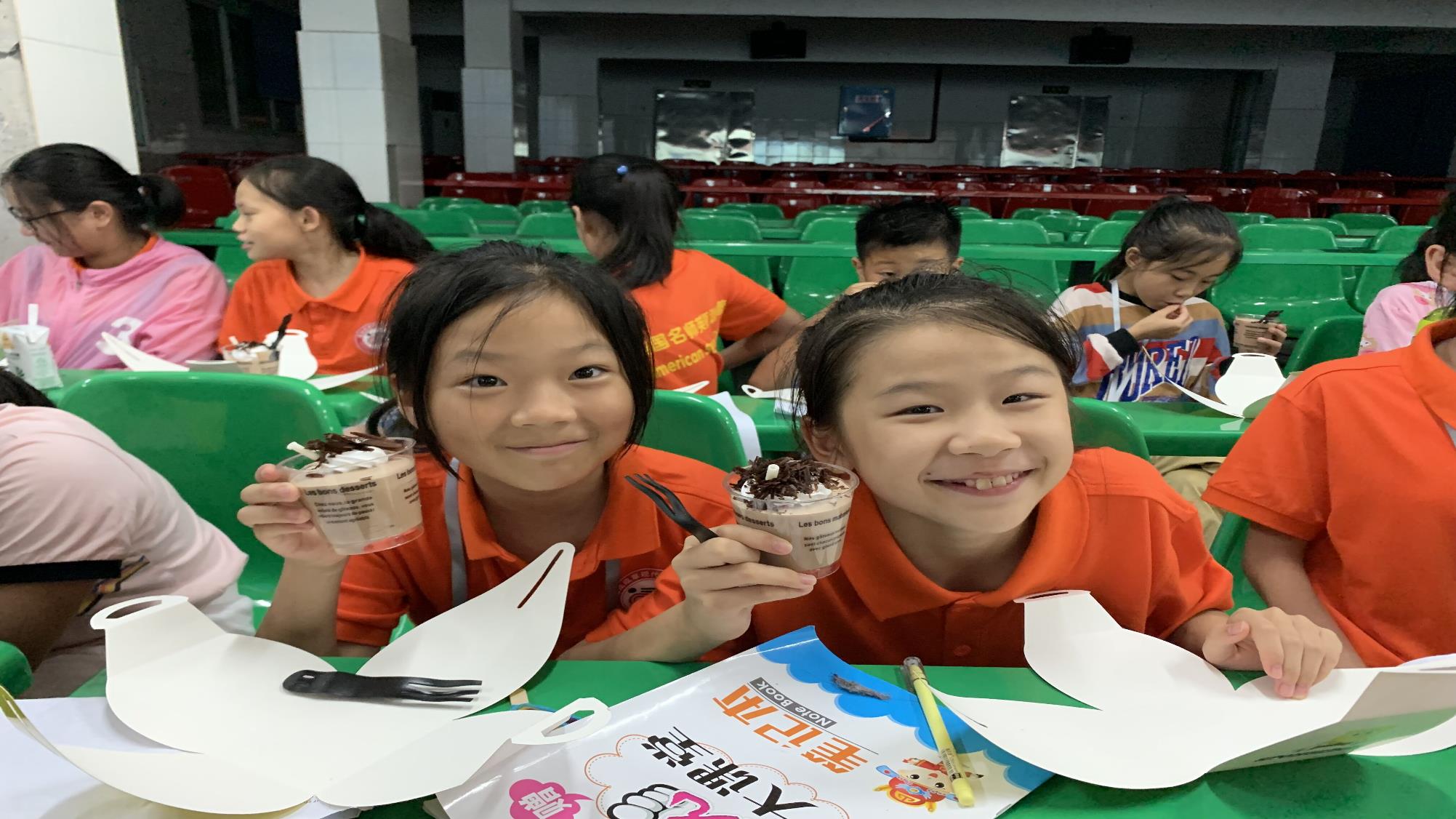 _____________________________________________________________________________________________________
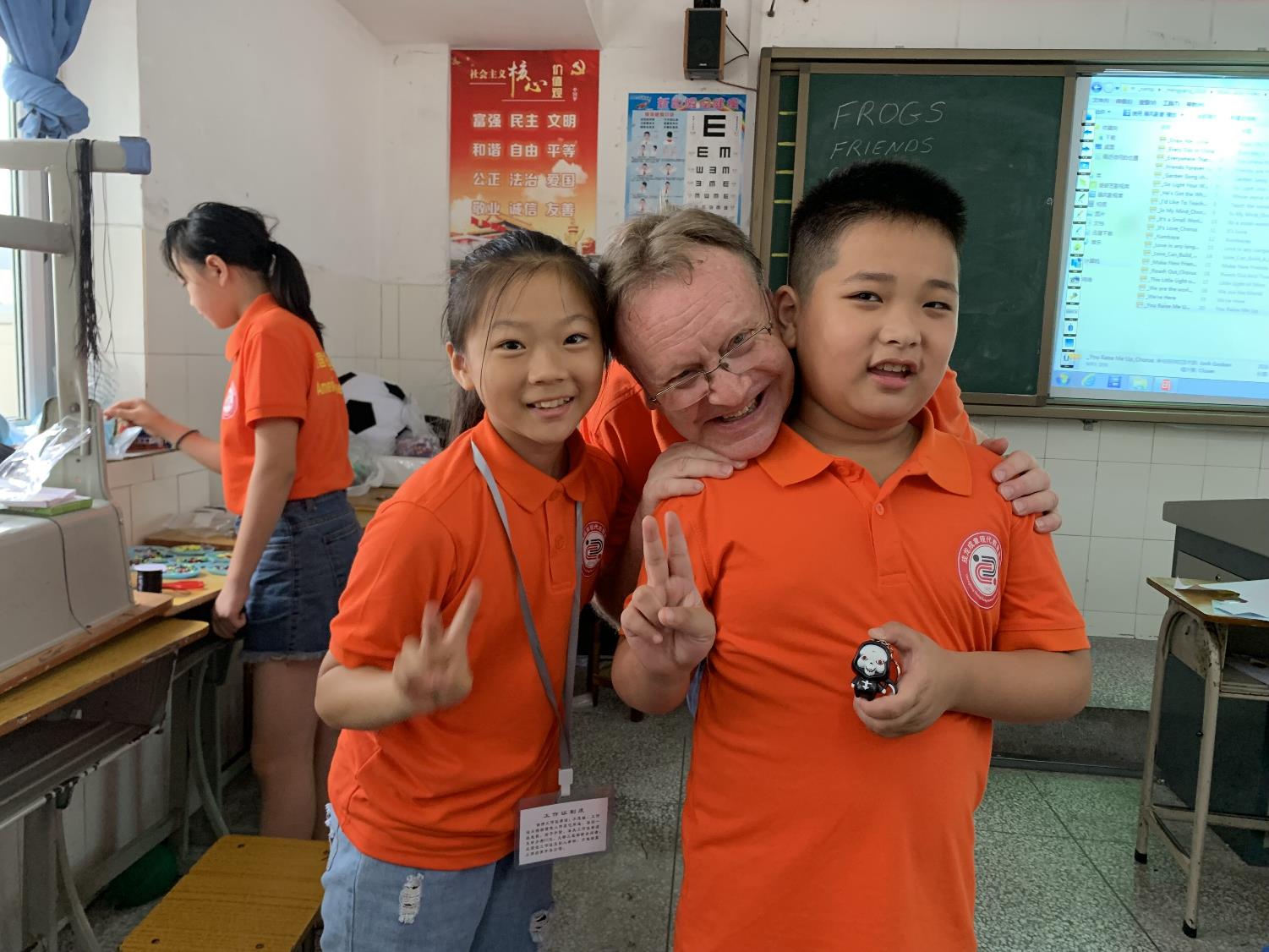 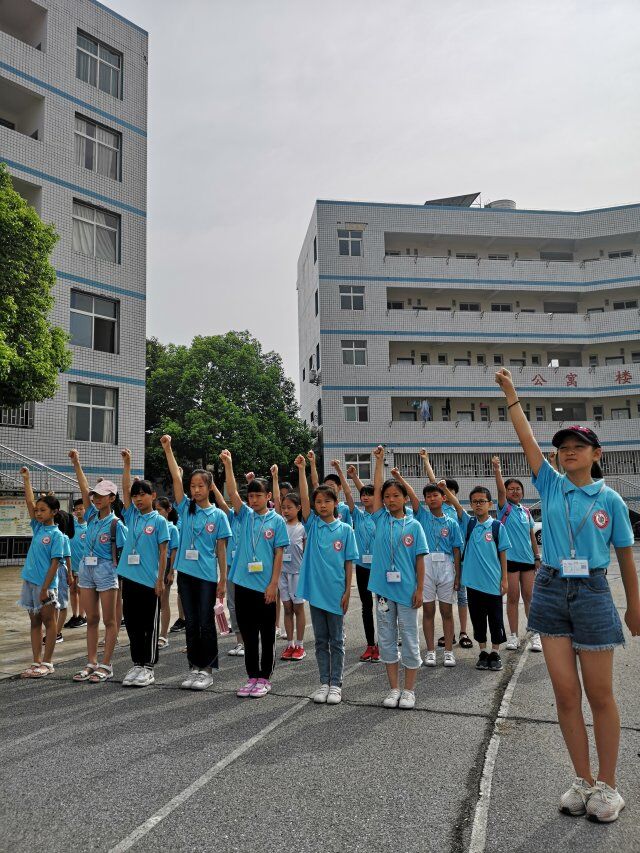 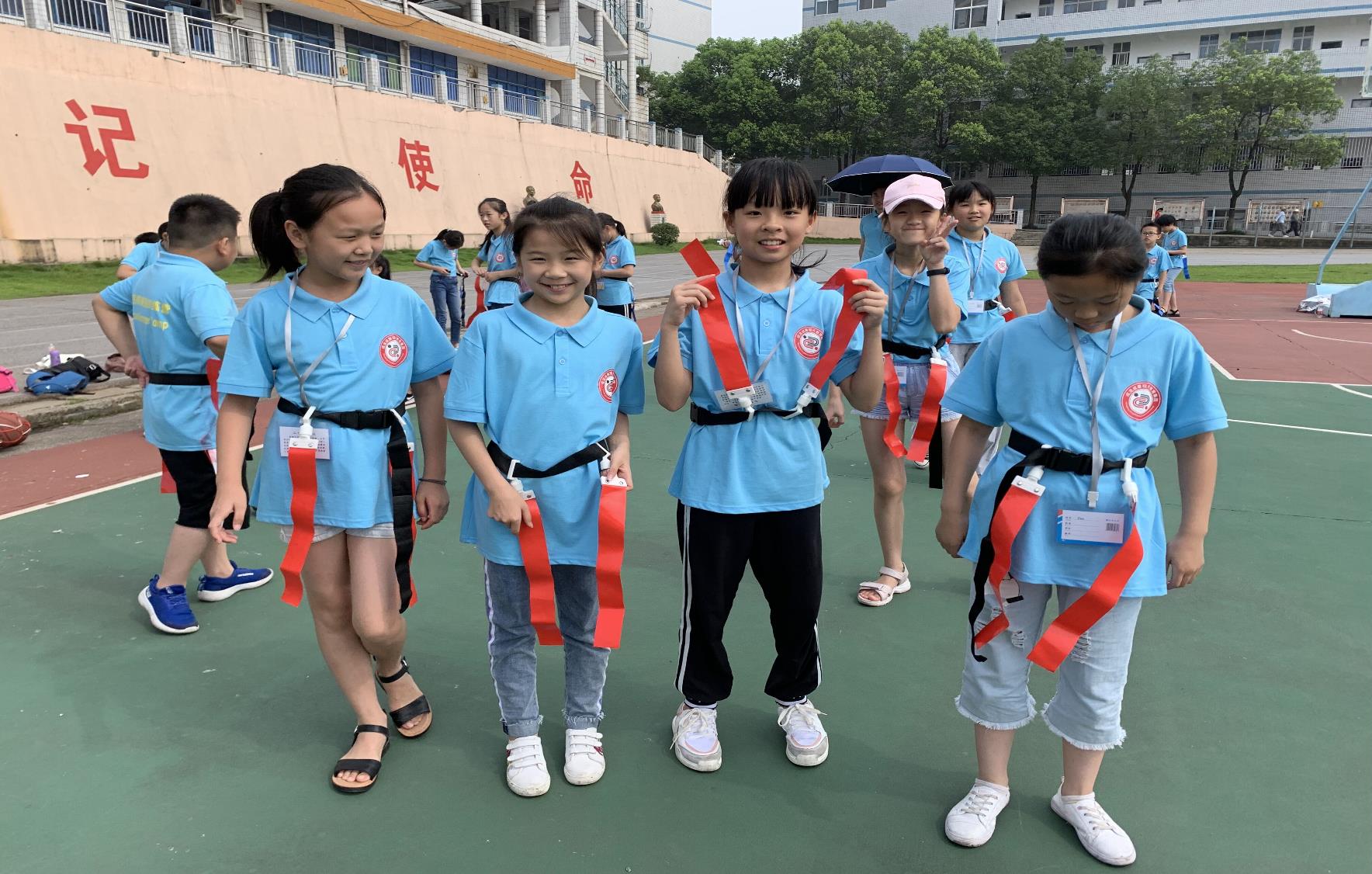 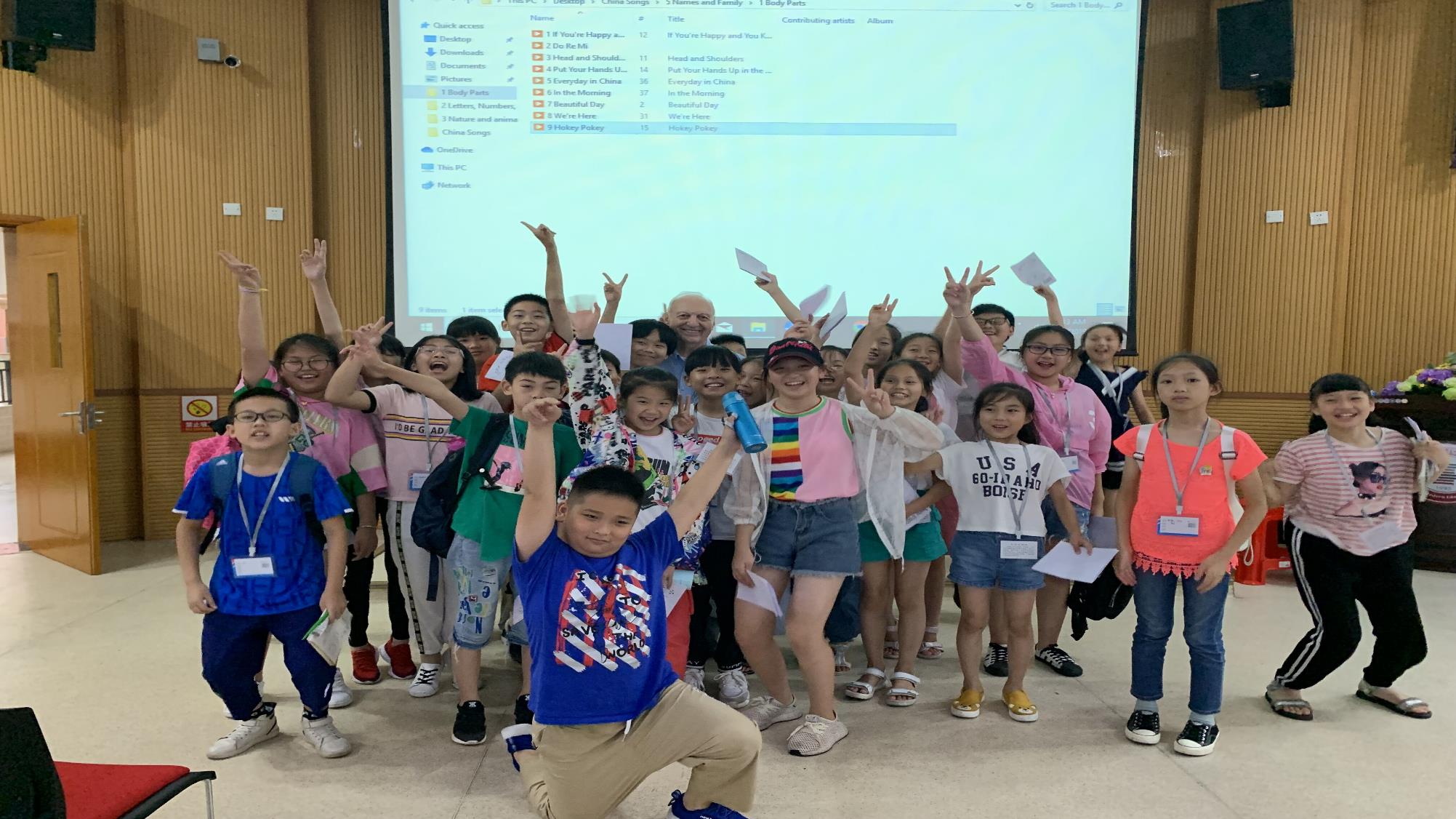 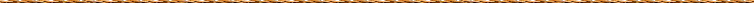 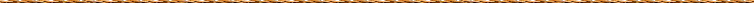 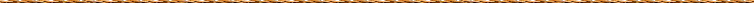 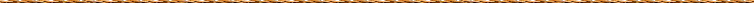 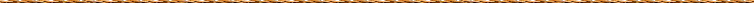 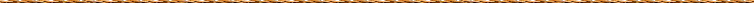 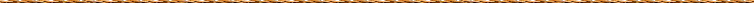 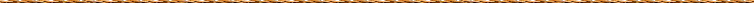 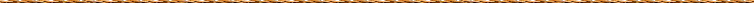 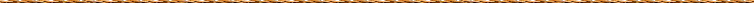 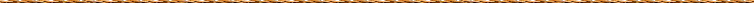 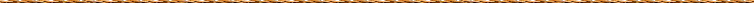 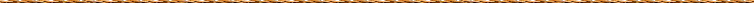 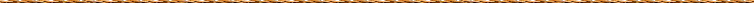 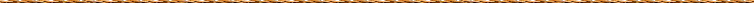 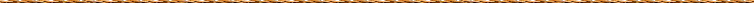 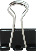 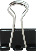 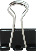 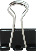 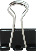 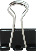 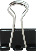 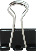 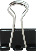 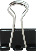 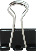 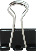 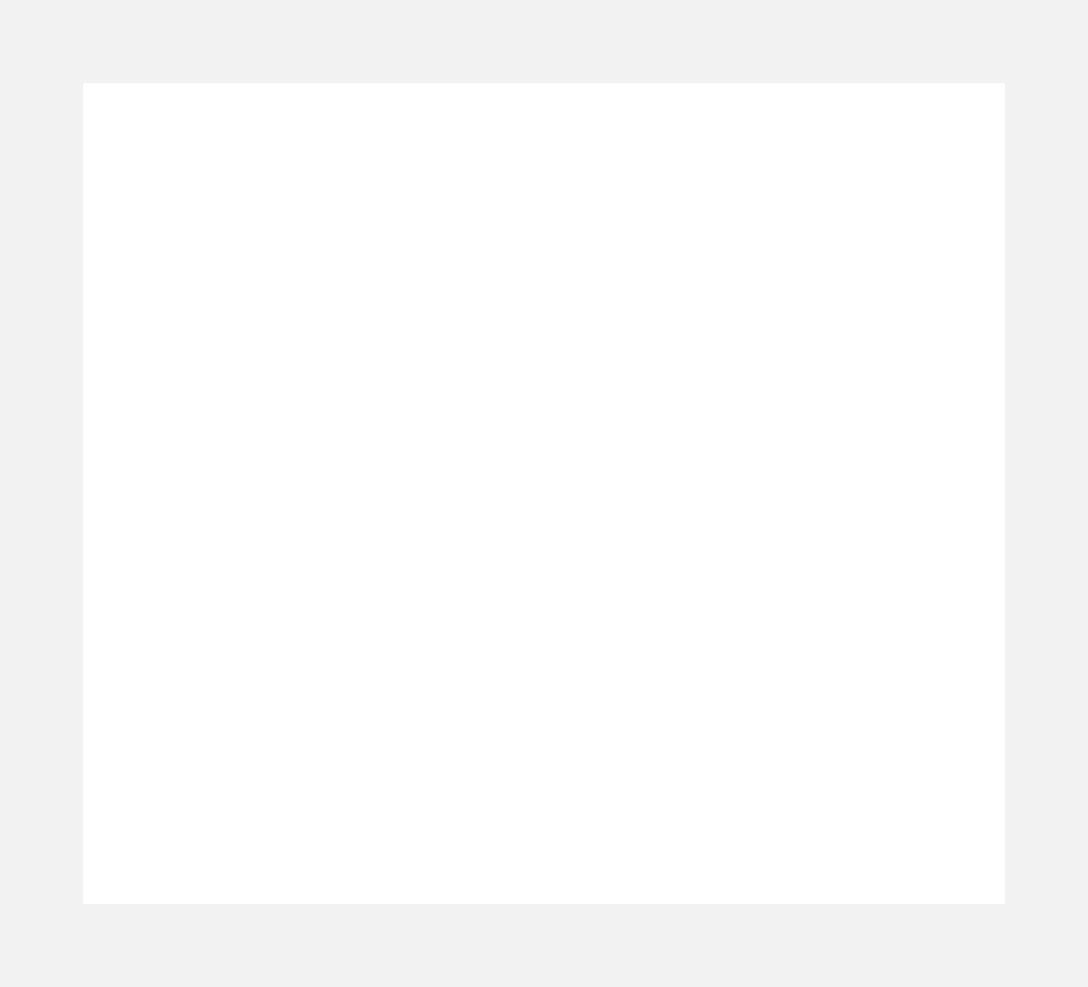 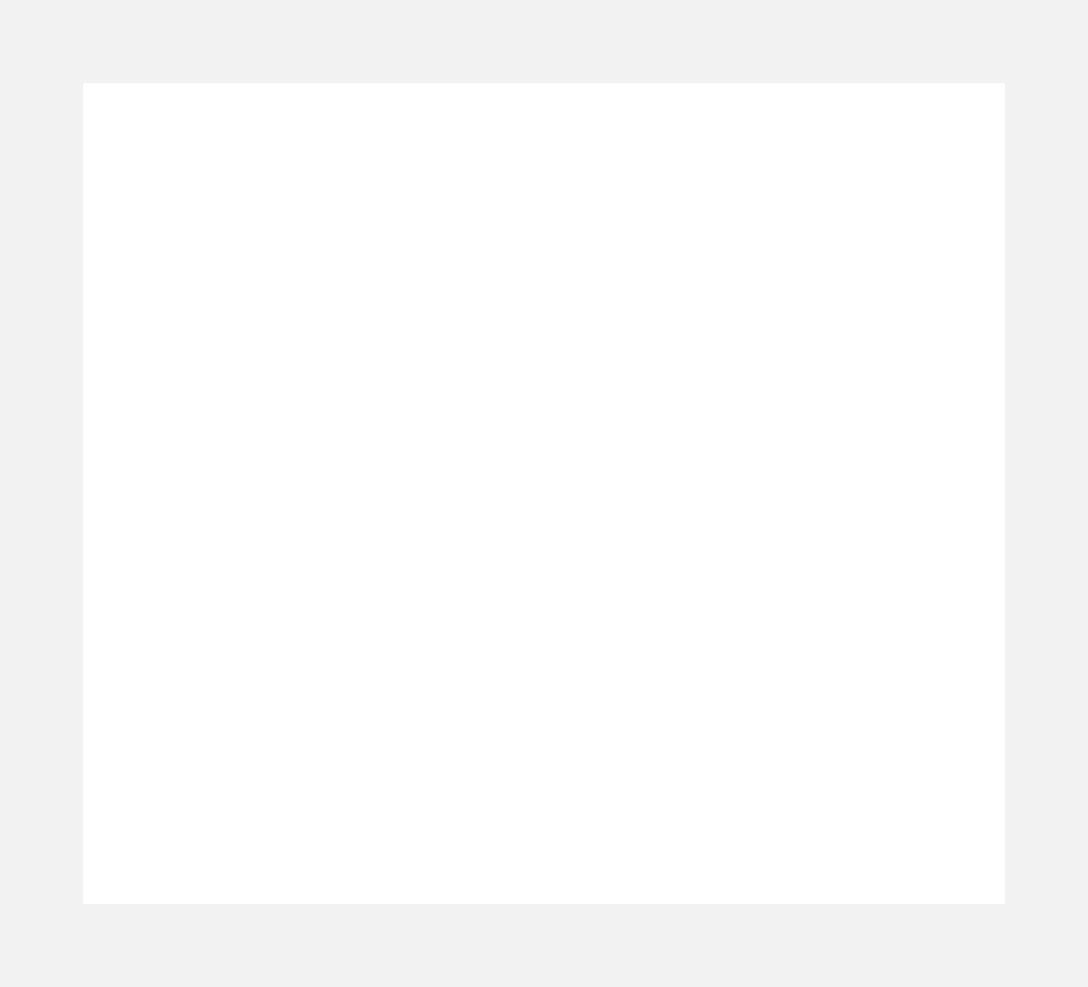 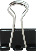 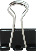 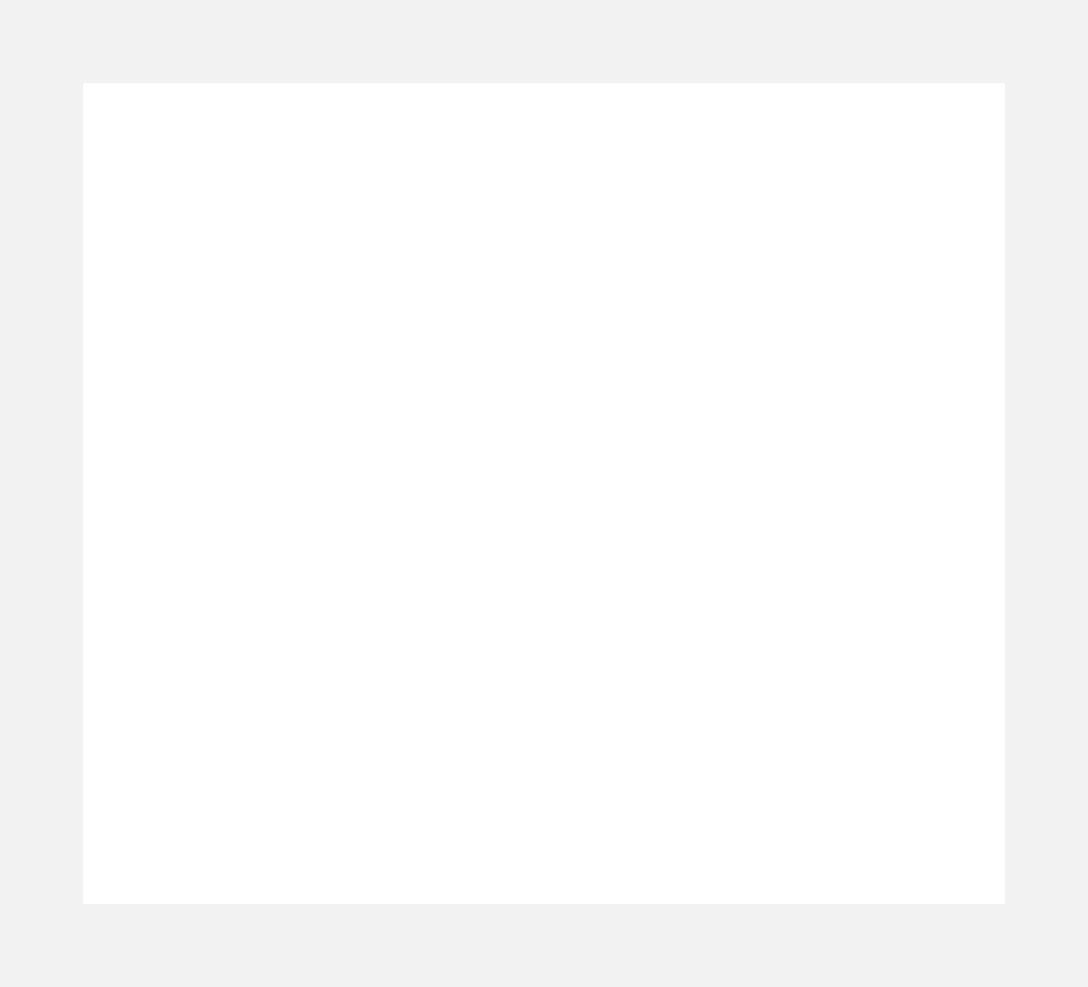 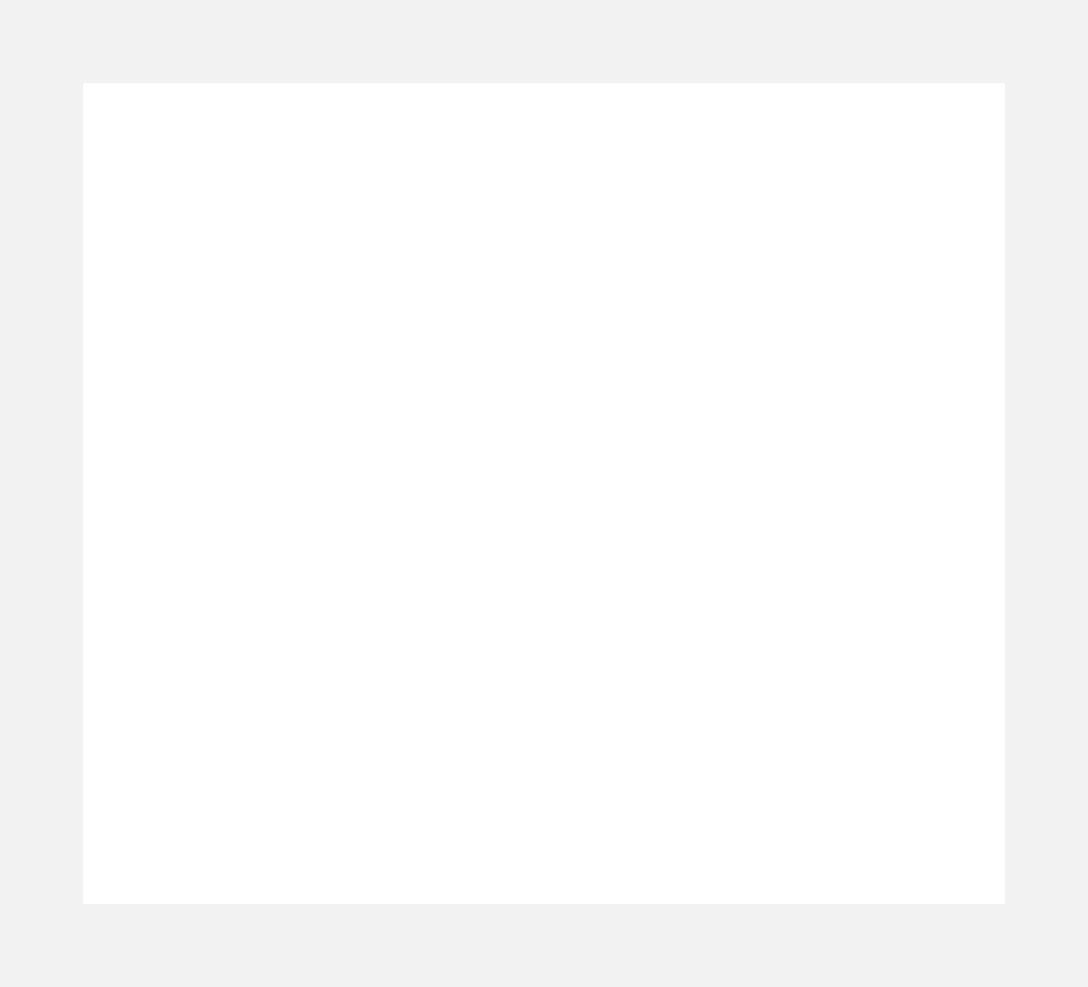 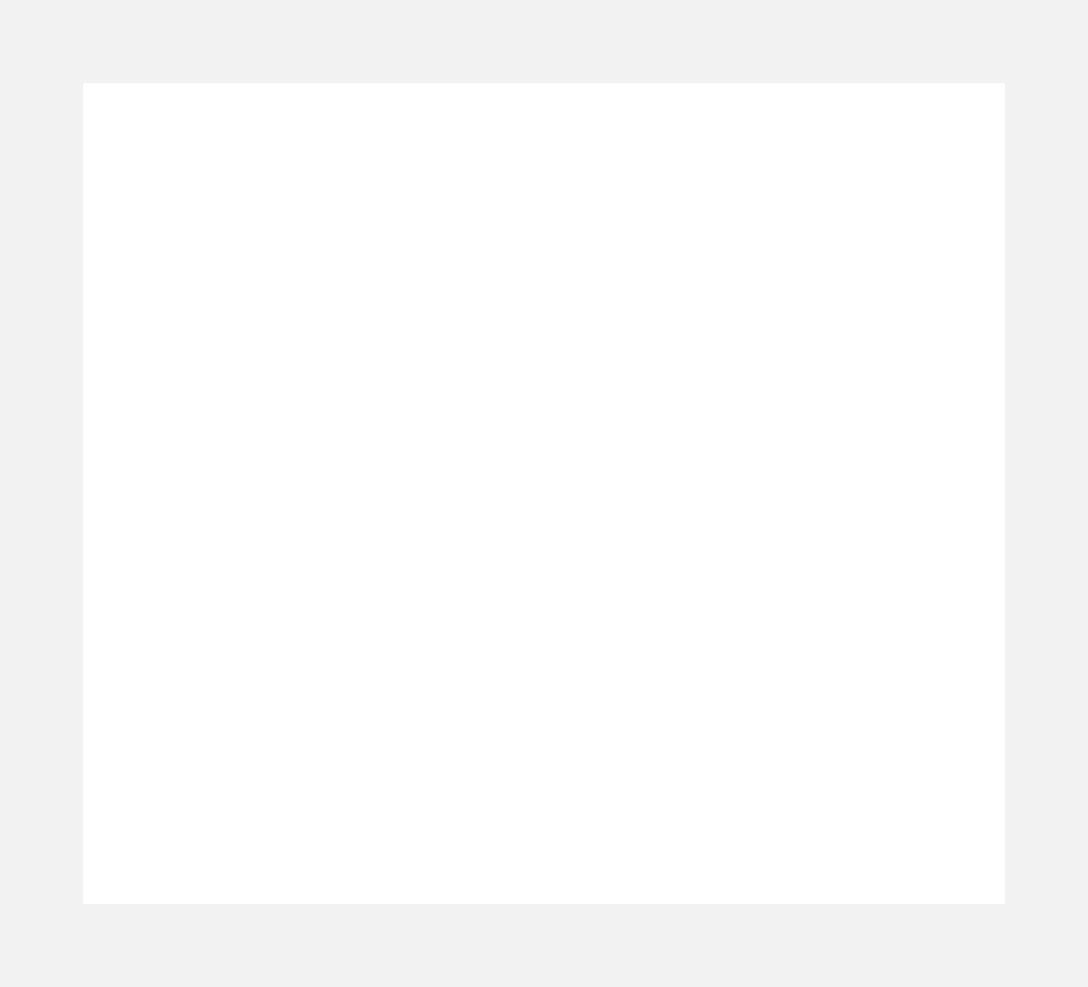 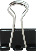 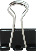 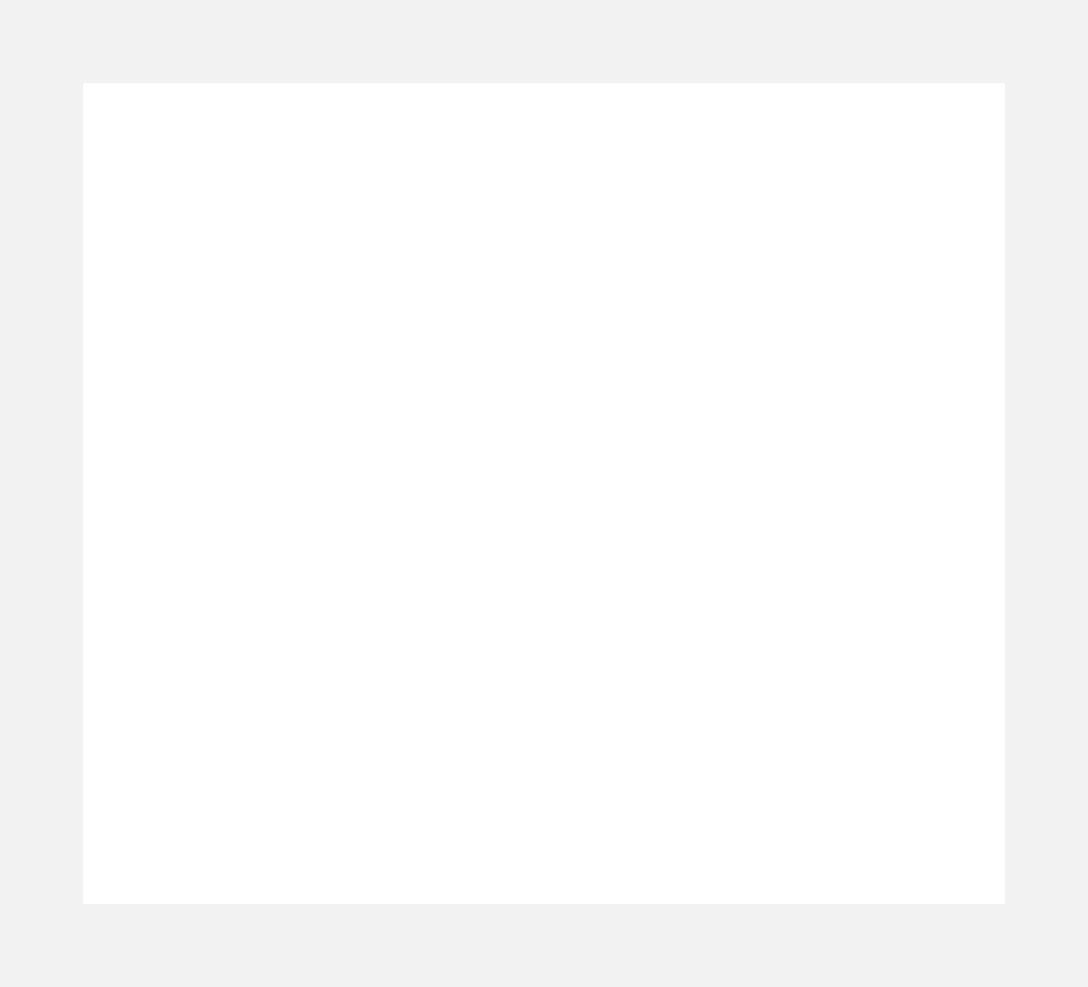 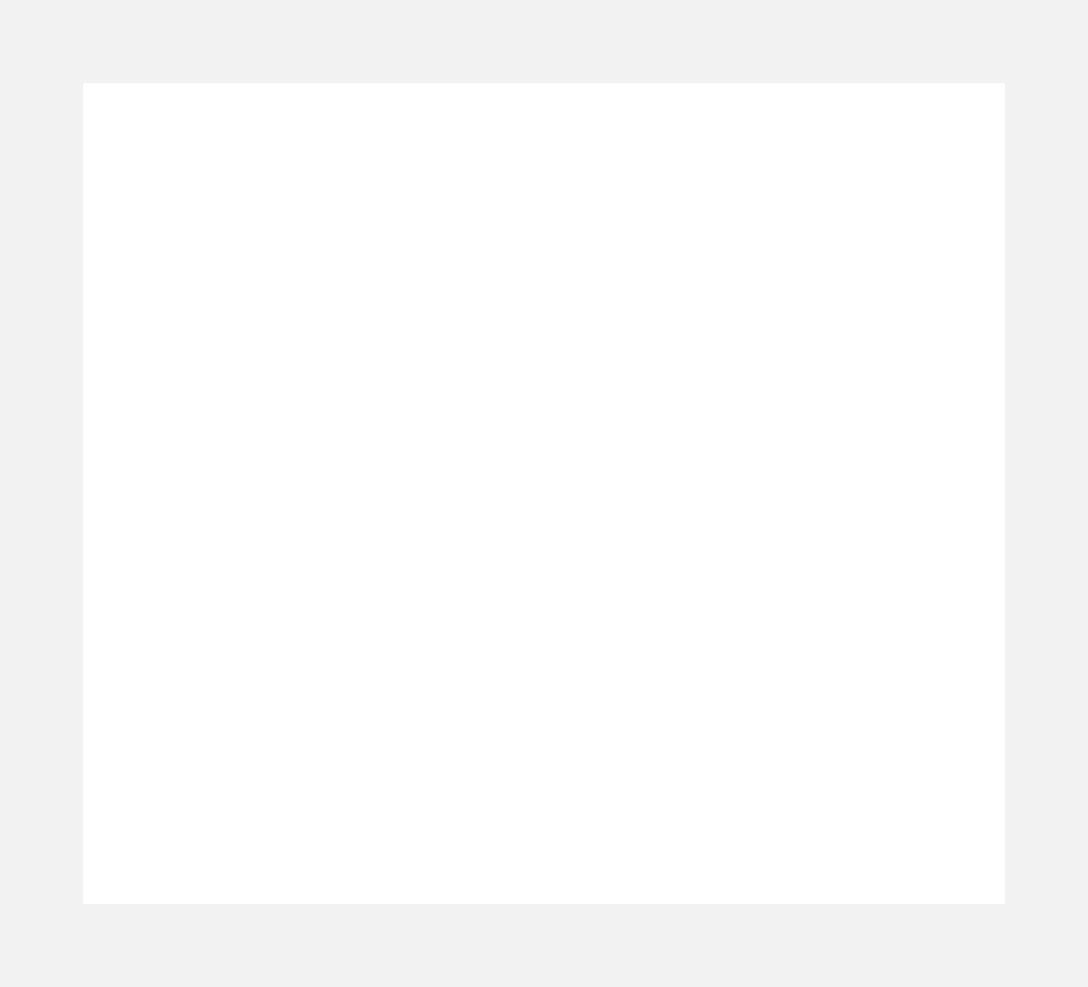 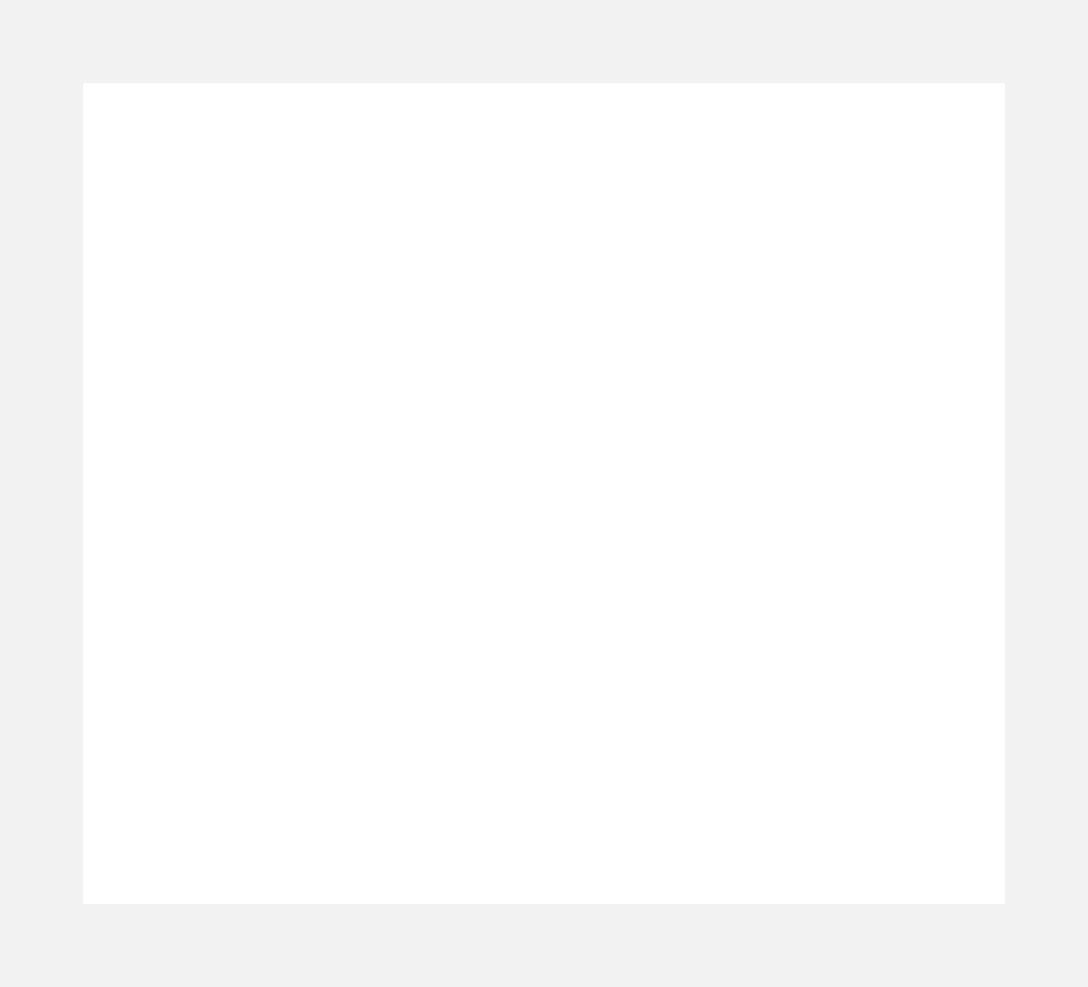 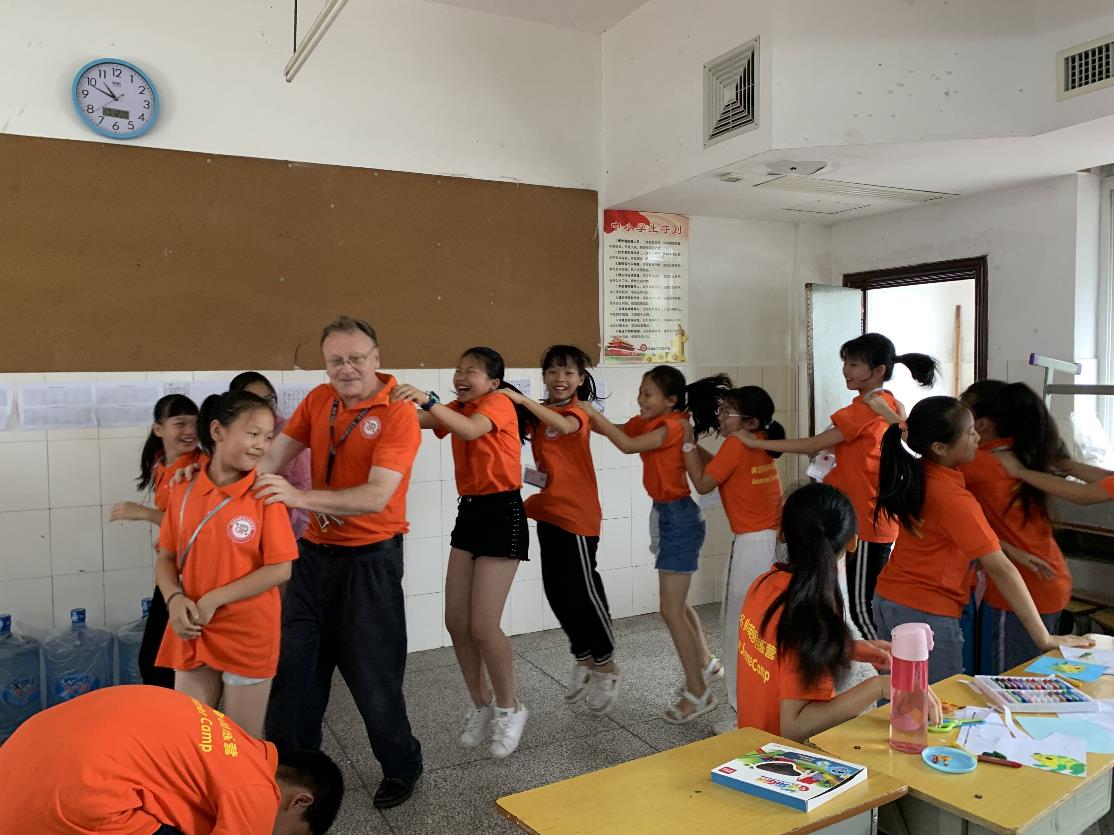 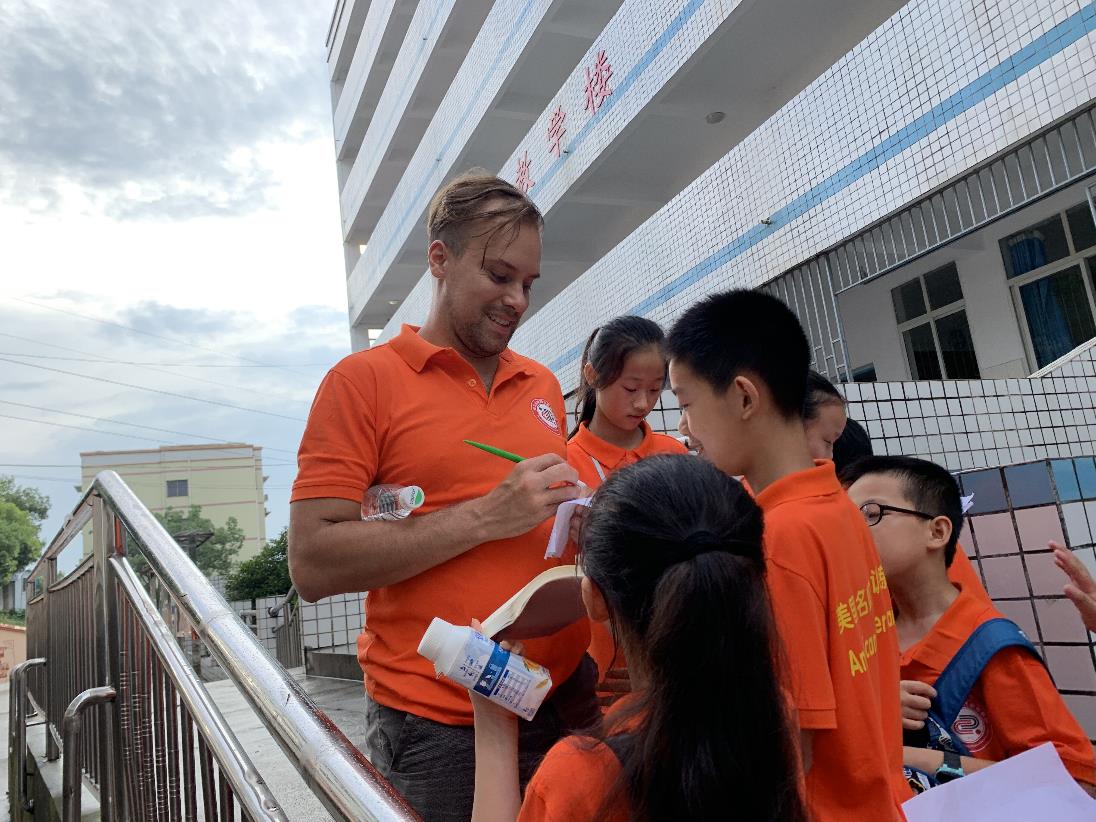 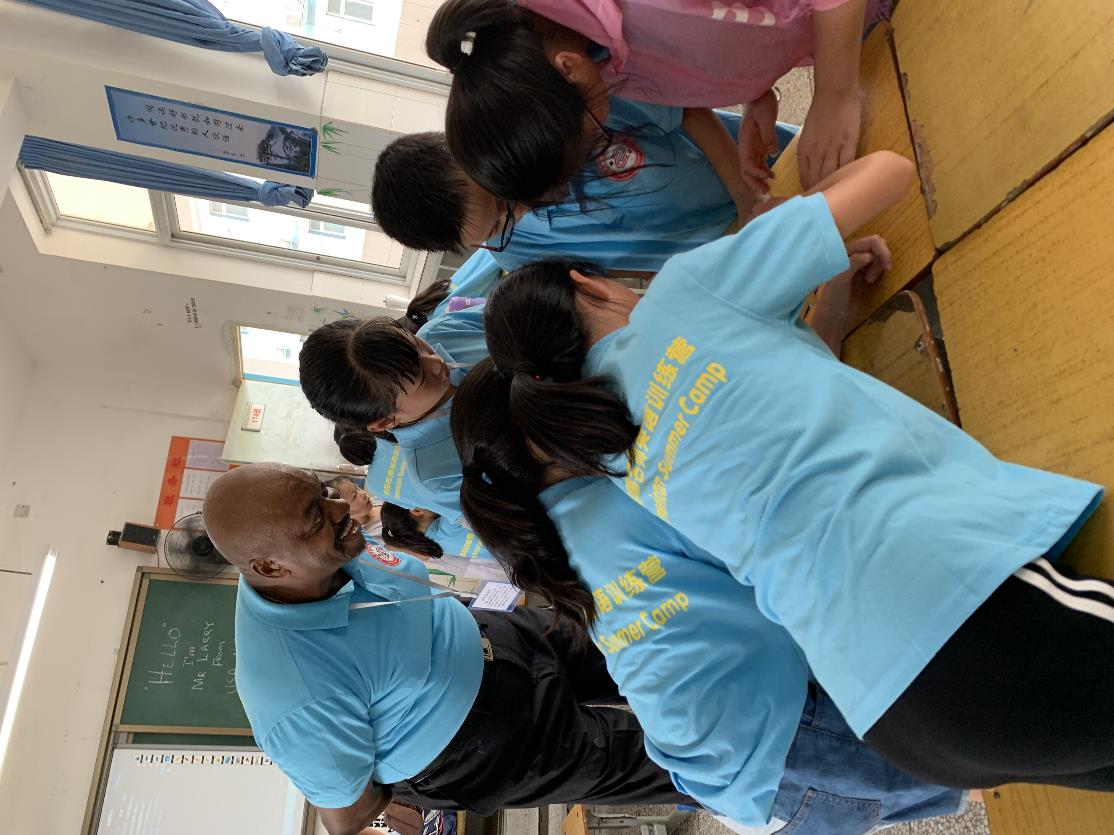 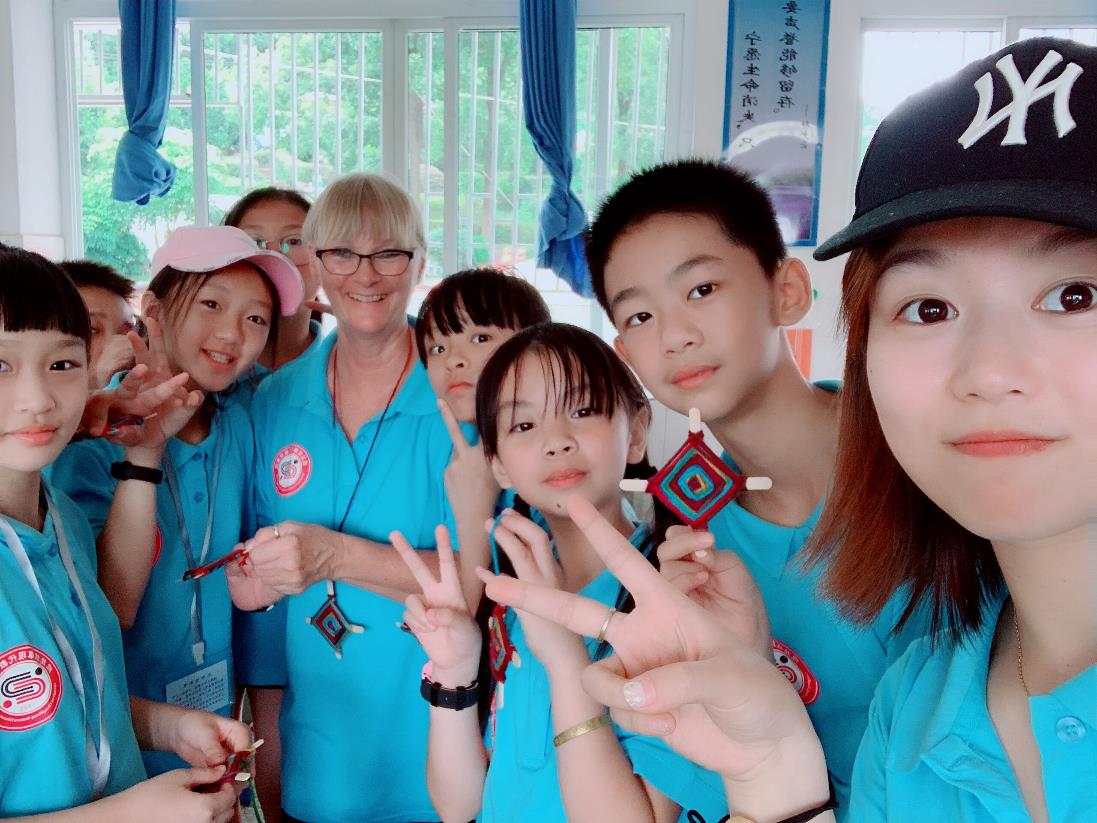 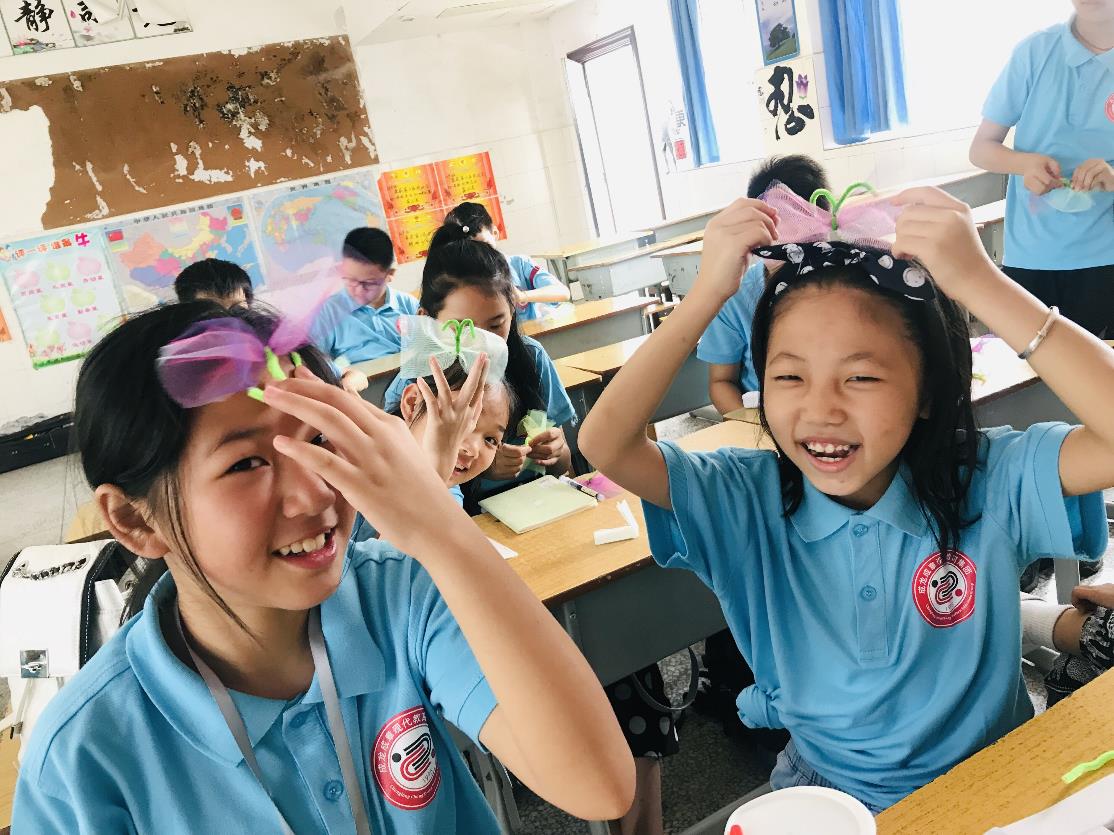 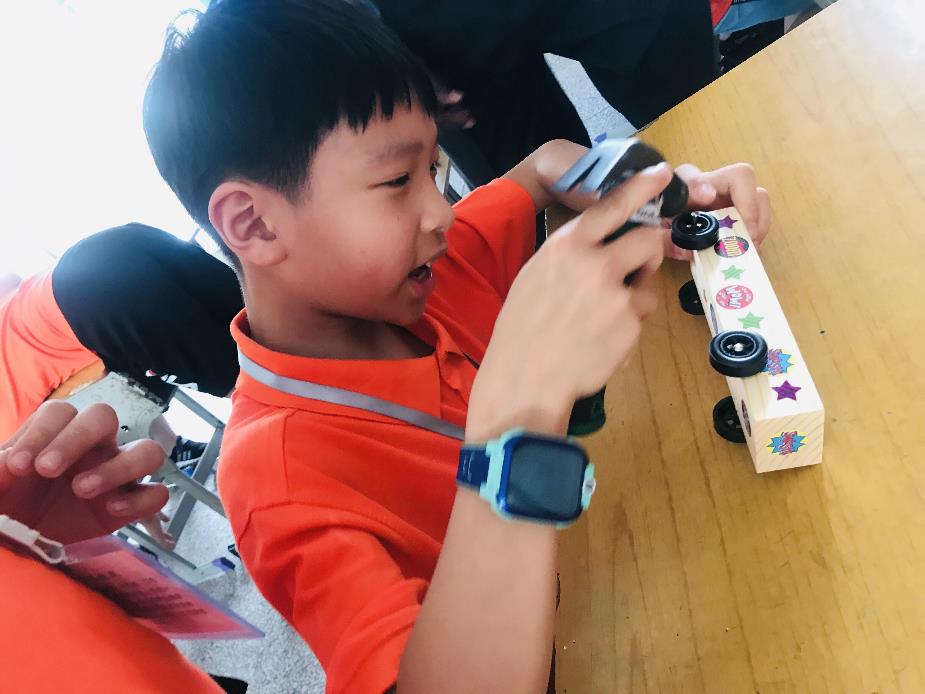 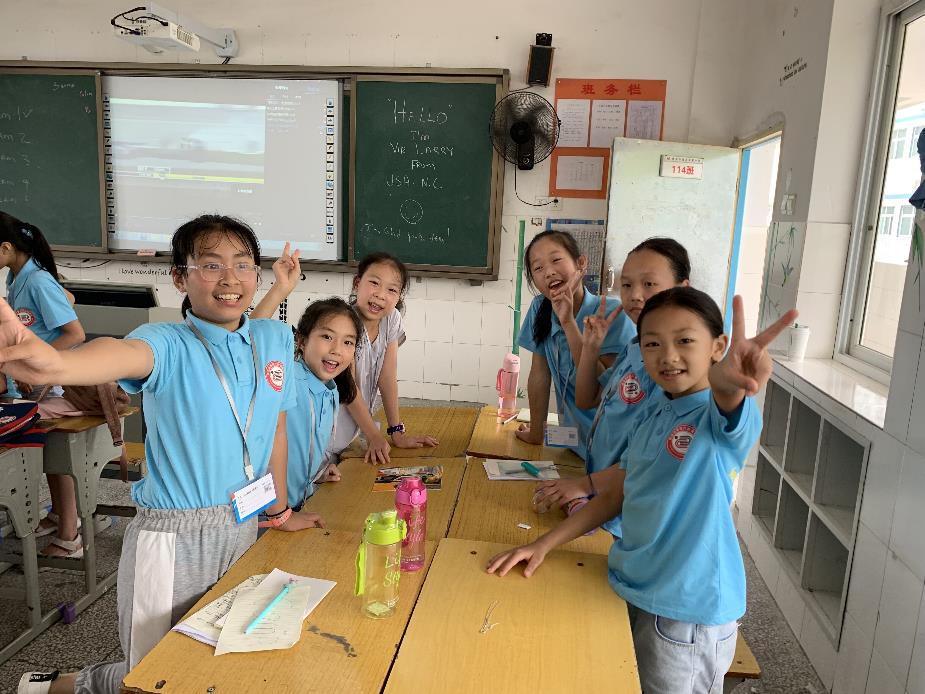 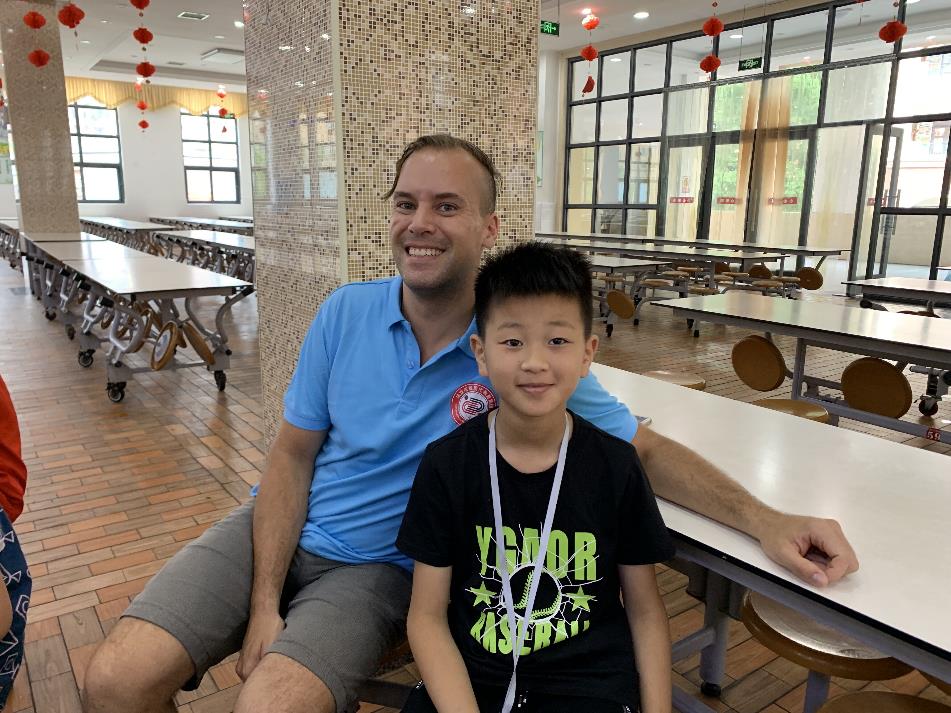 ●
●
●
●
●
●
●
●
●
●
●
●
●
●
●
●
●
●
●
●
●
●
●
●
●
●
●
●
●
●
●
●
●
●
●
●
●
●
●●
●
●
●
●
●
●
●
●
●
●
●
●
●
●
●
●
●
●
●
●
●
●
●
●
●
●
●
●
●
●
●
●
●
●
●
●
●
●
●
●
●
●
●
●
●
●
●
●
●
●
●
●●
●
●
●
●
●
●
●
●
●
●
●
●
●
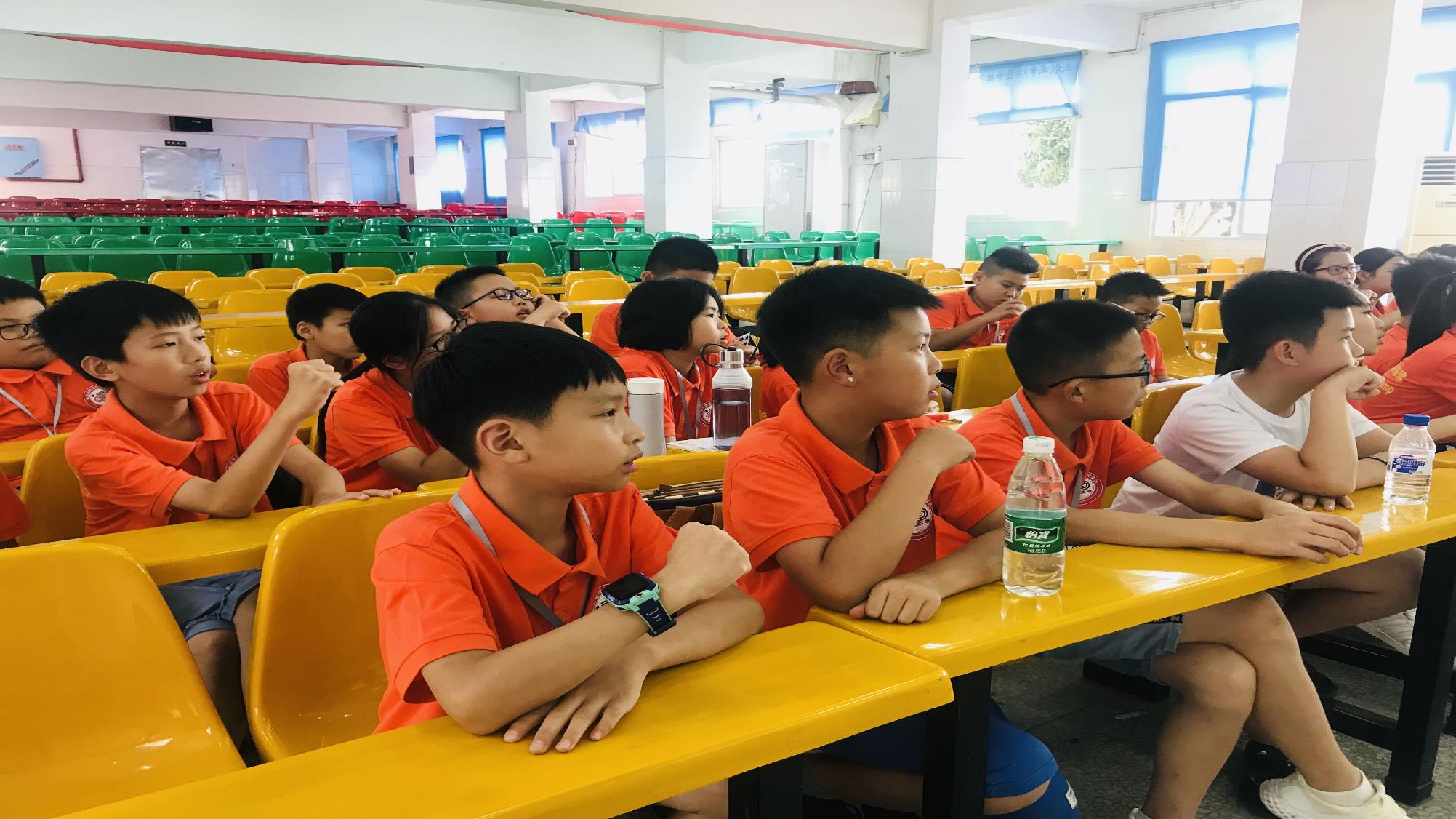 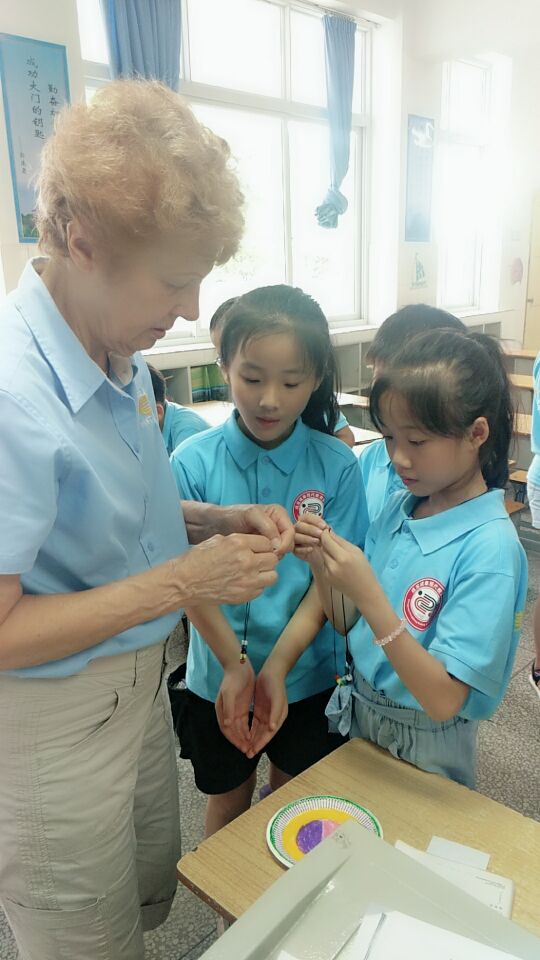 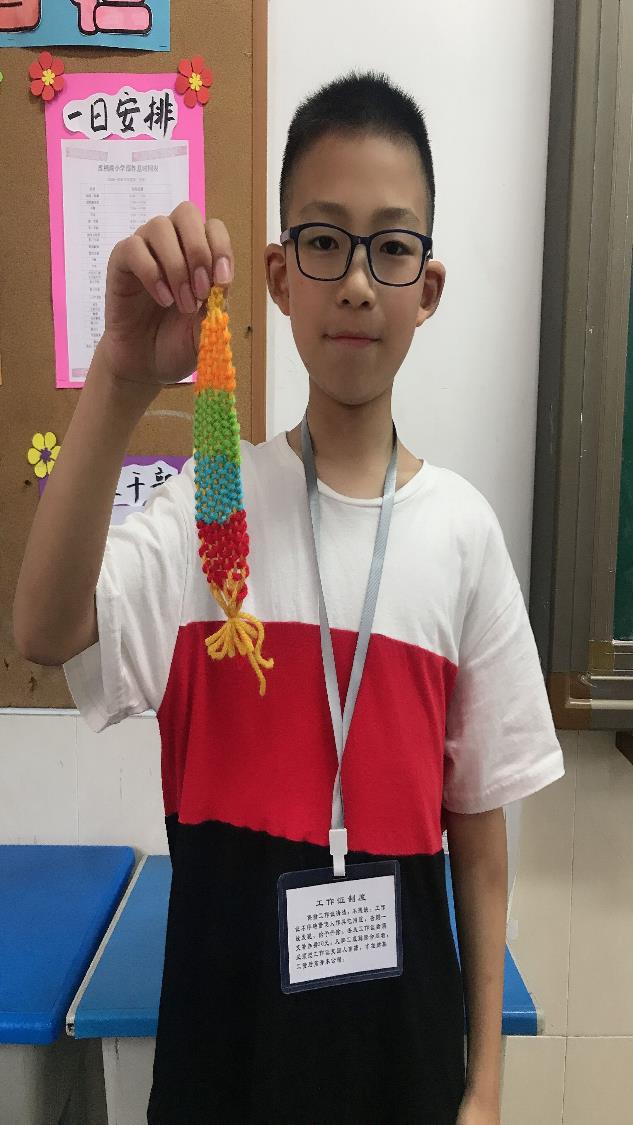 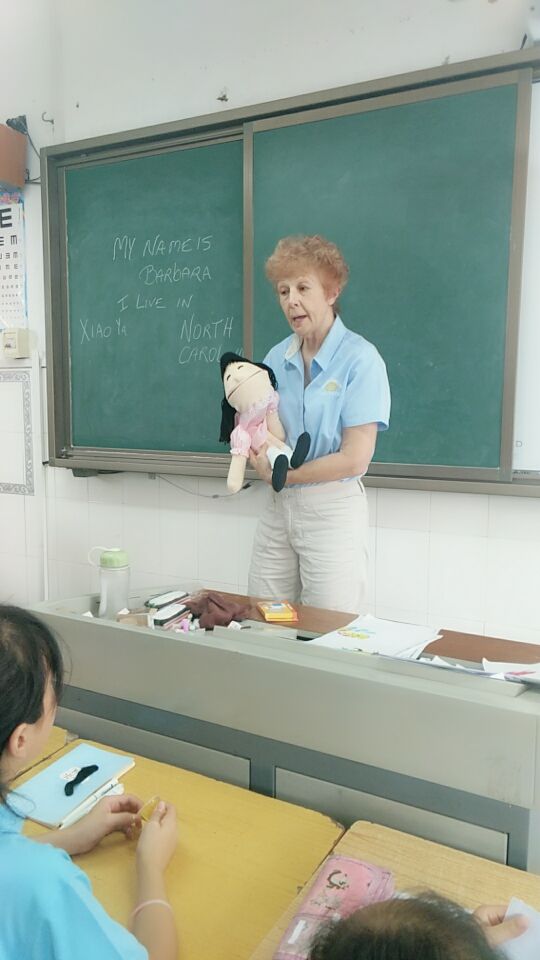 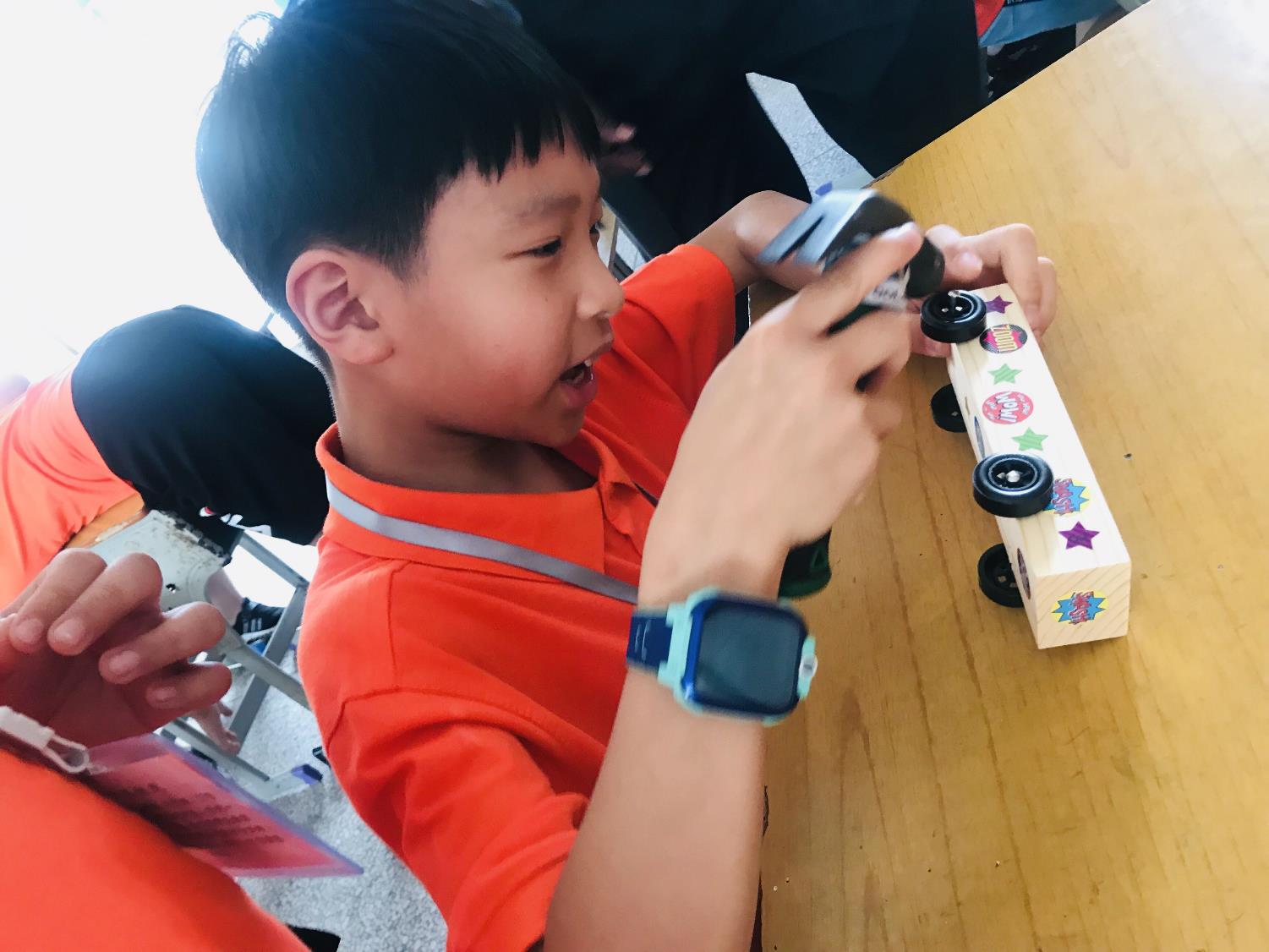 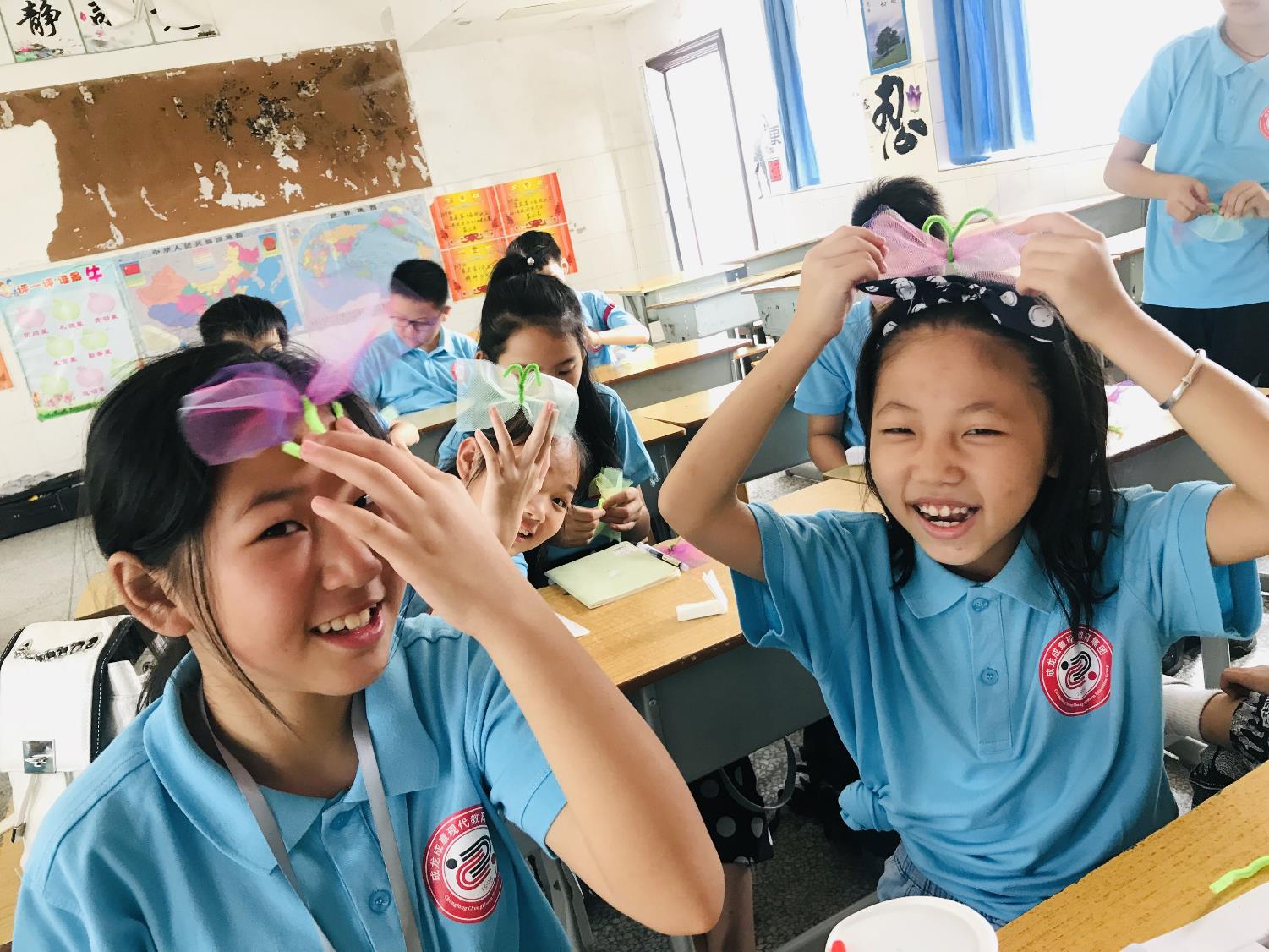 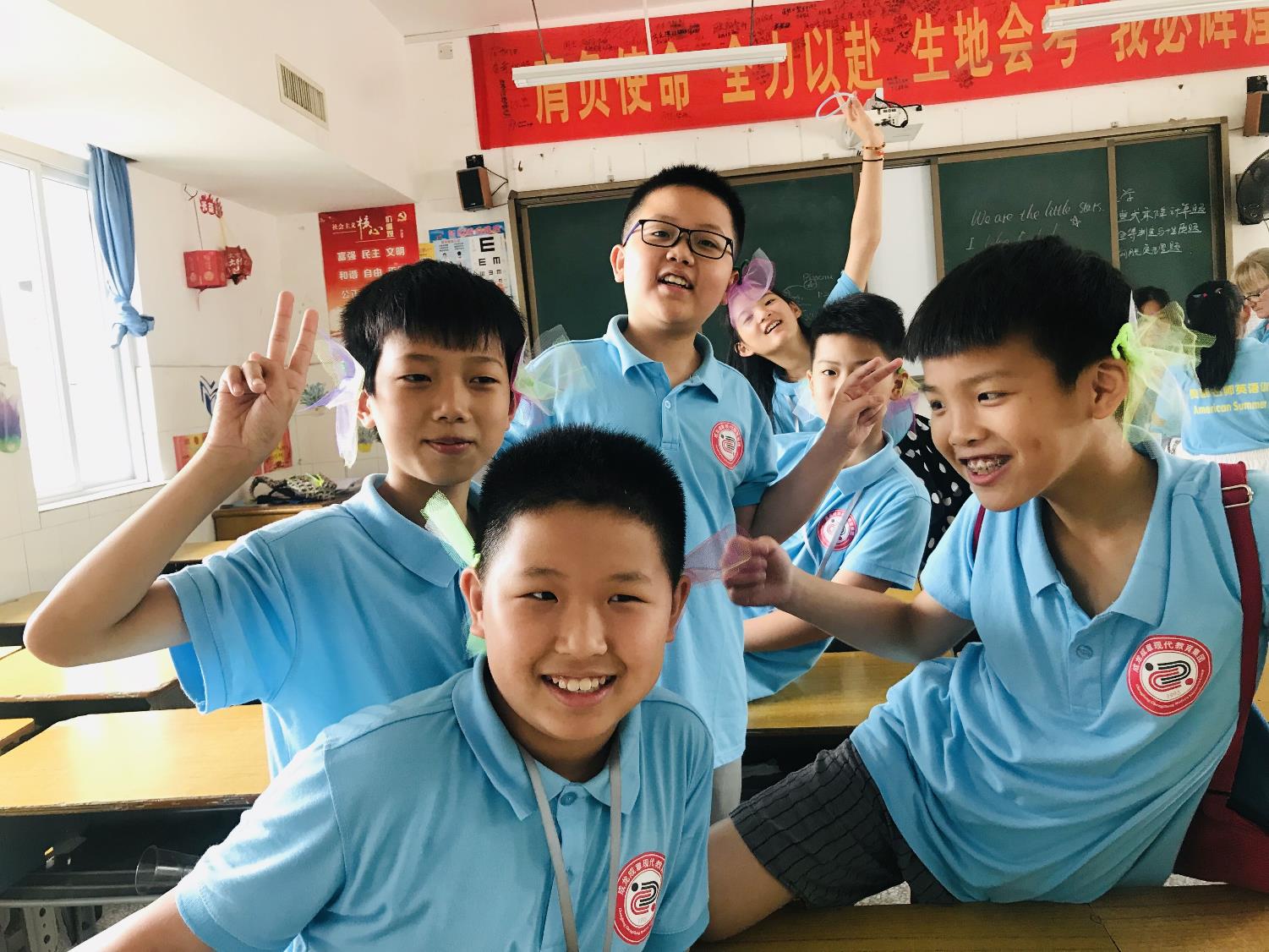 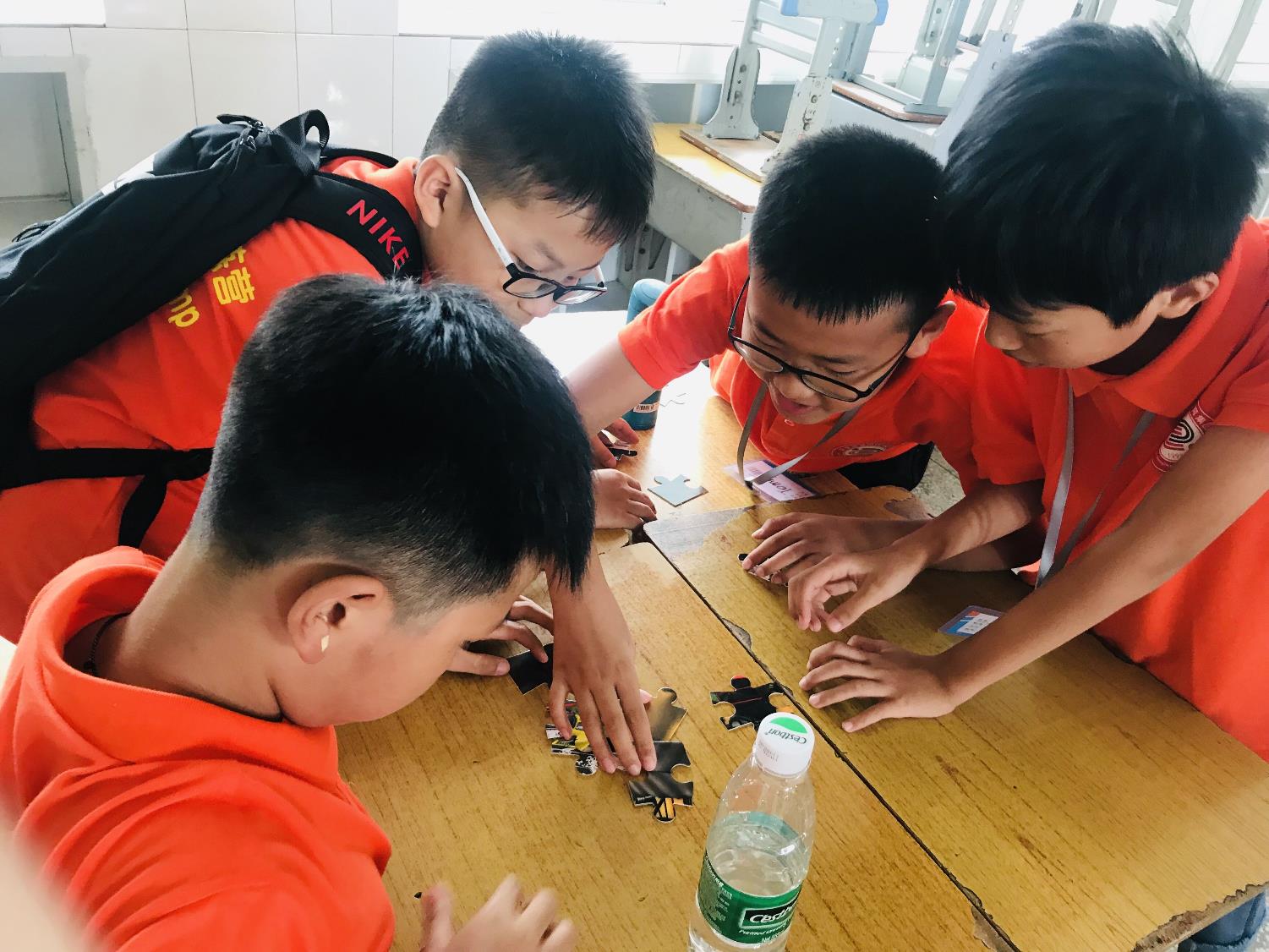 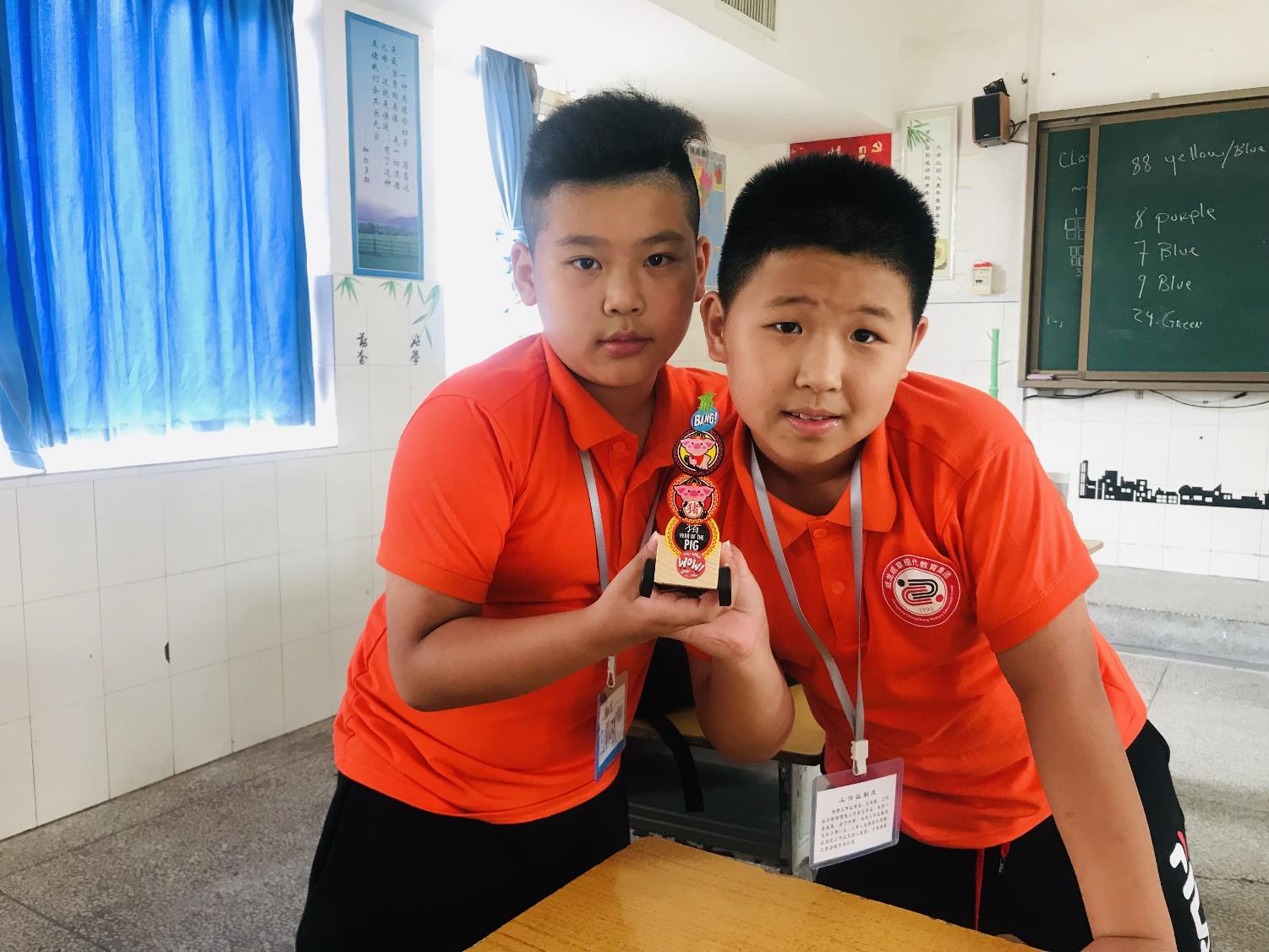 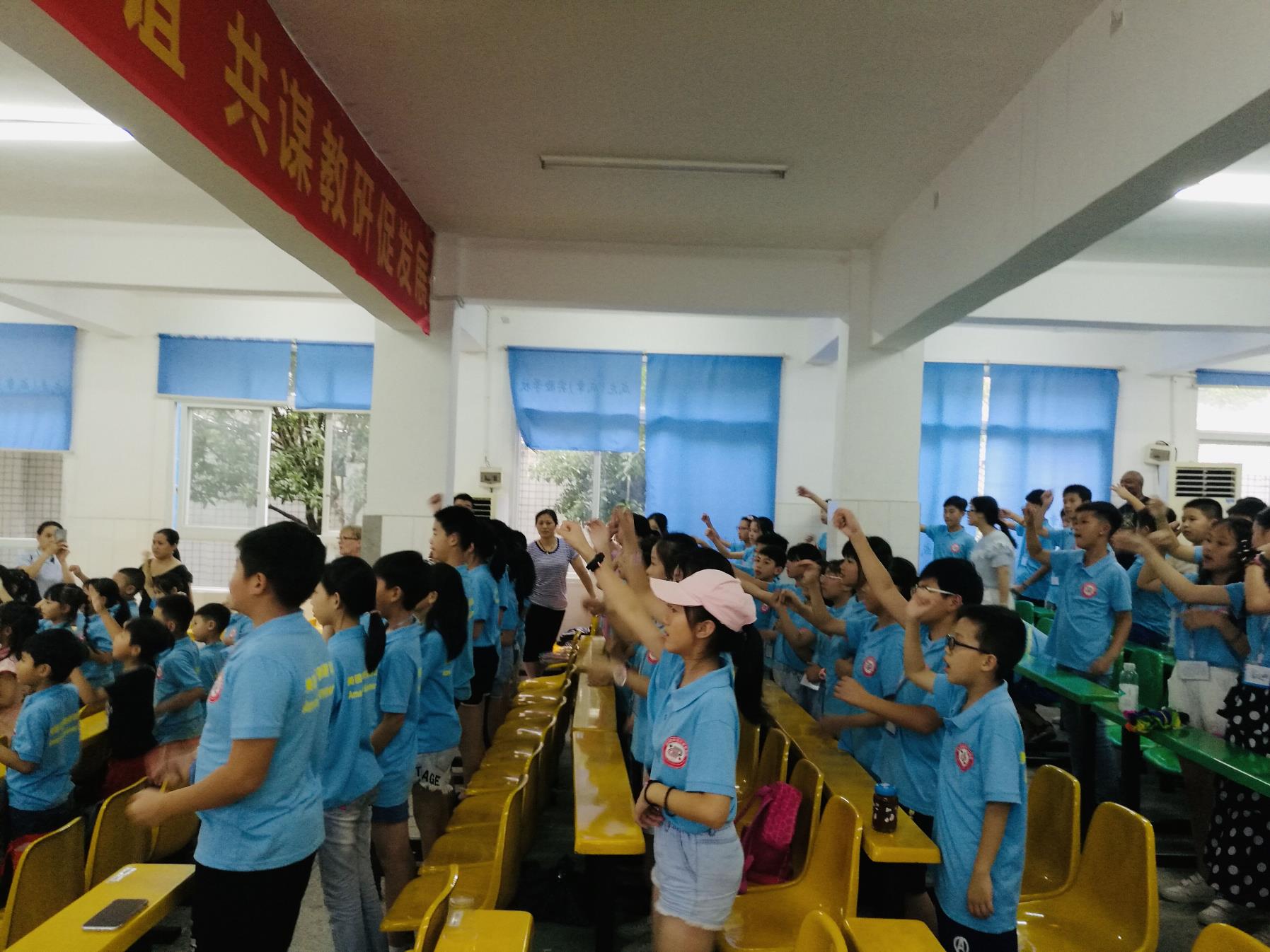 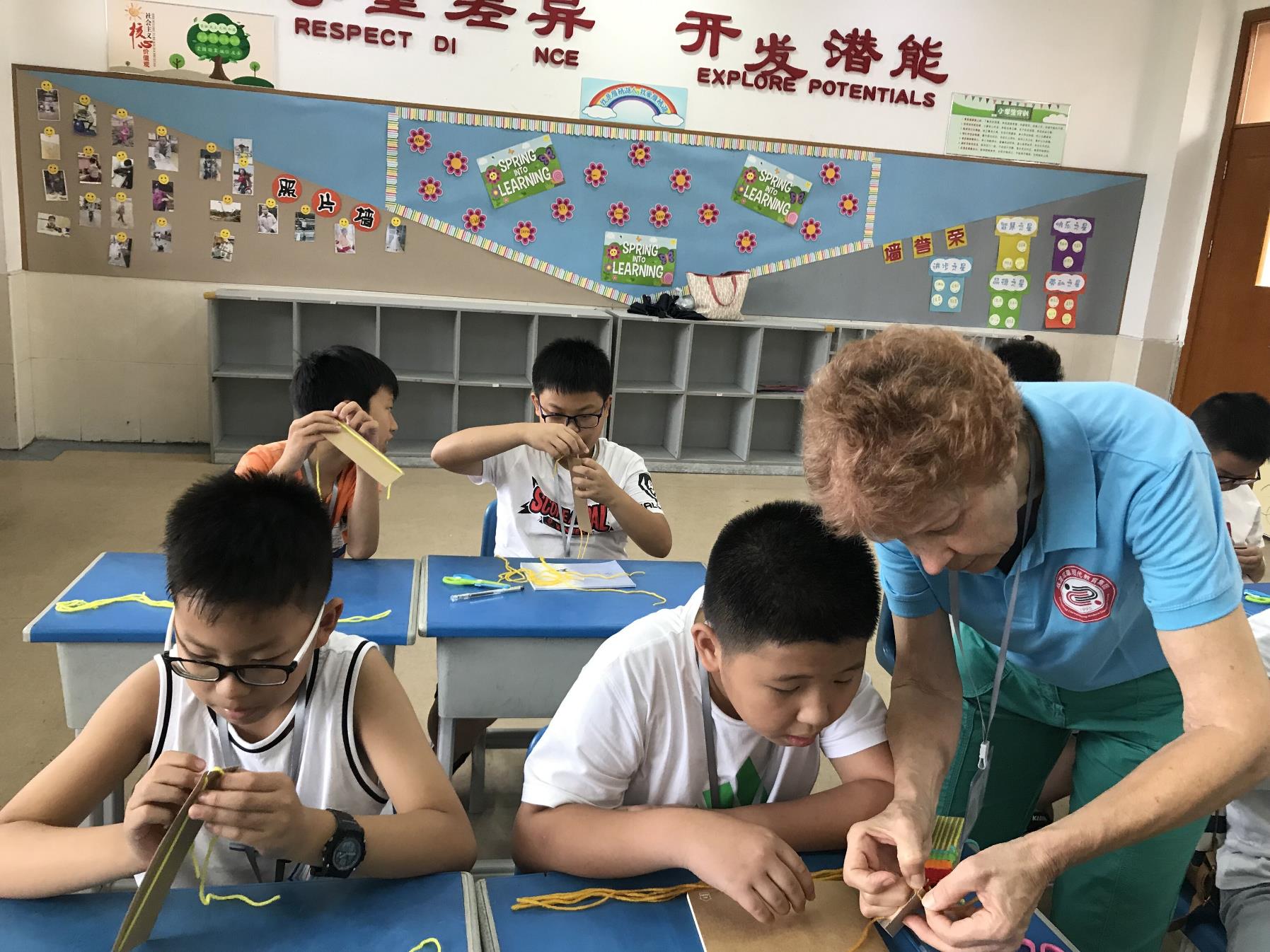 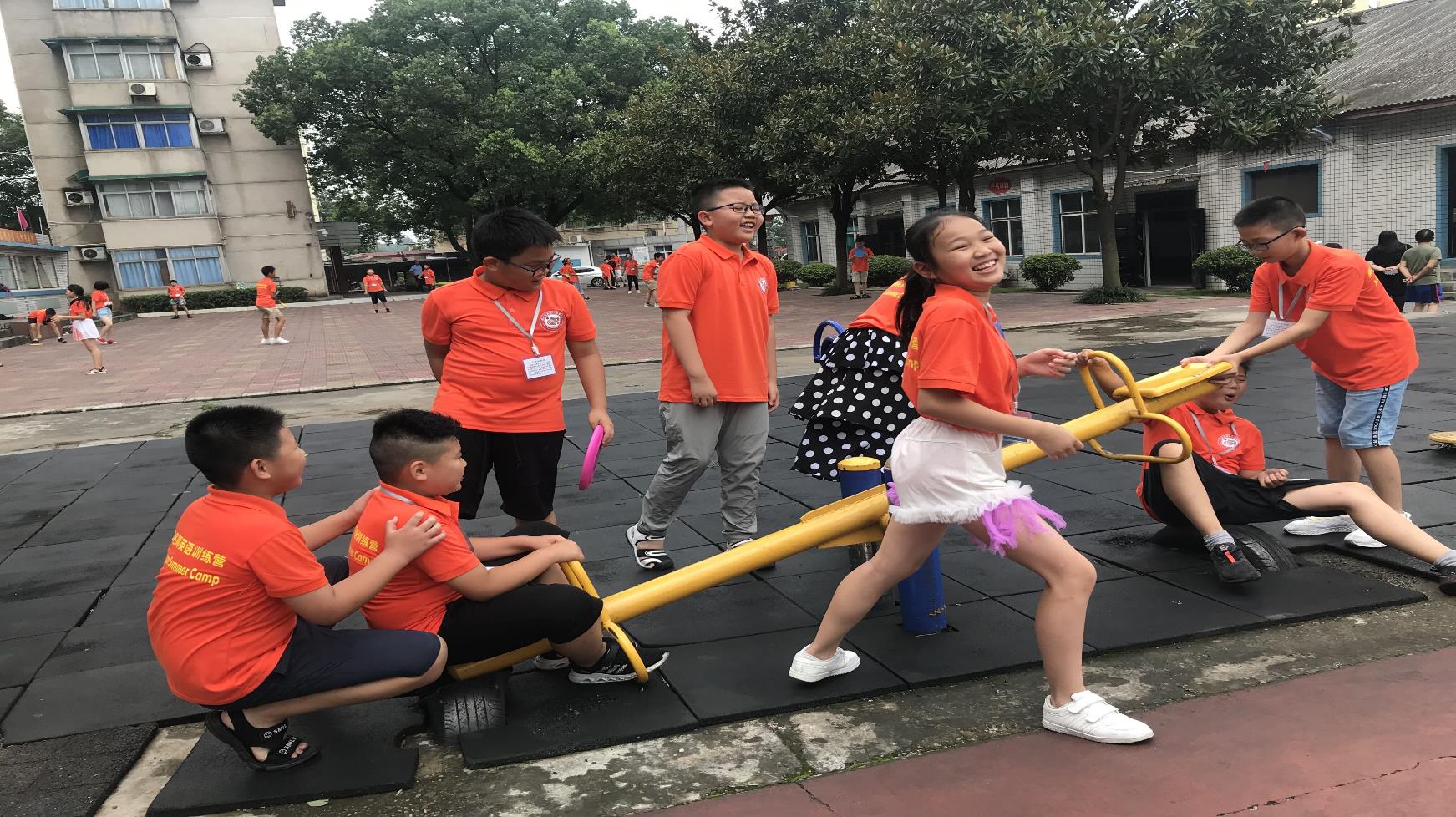 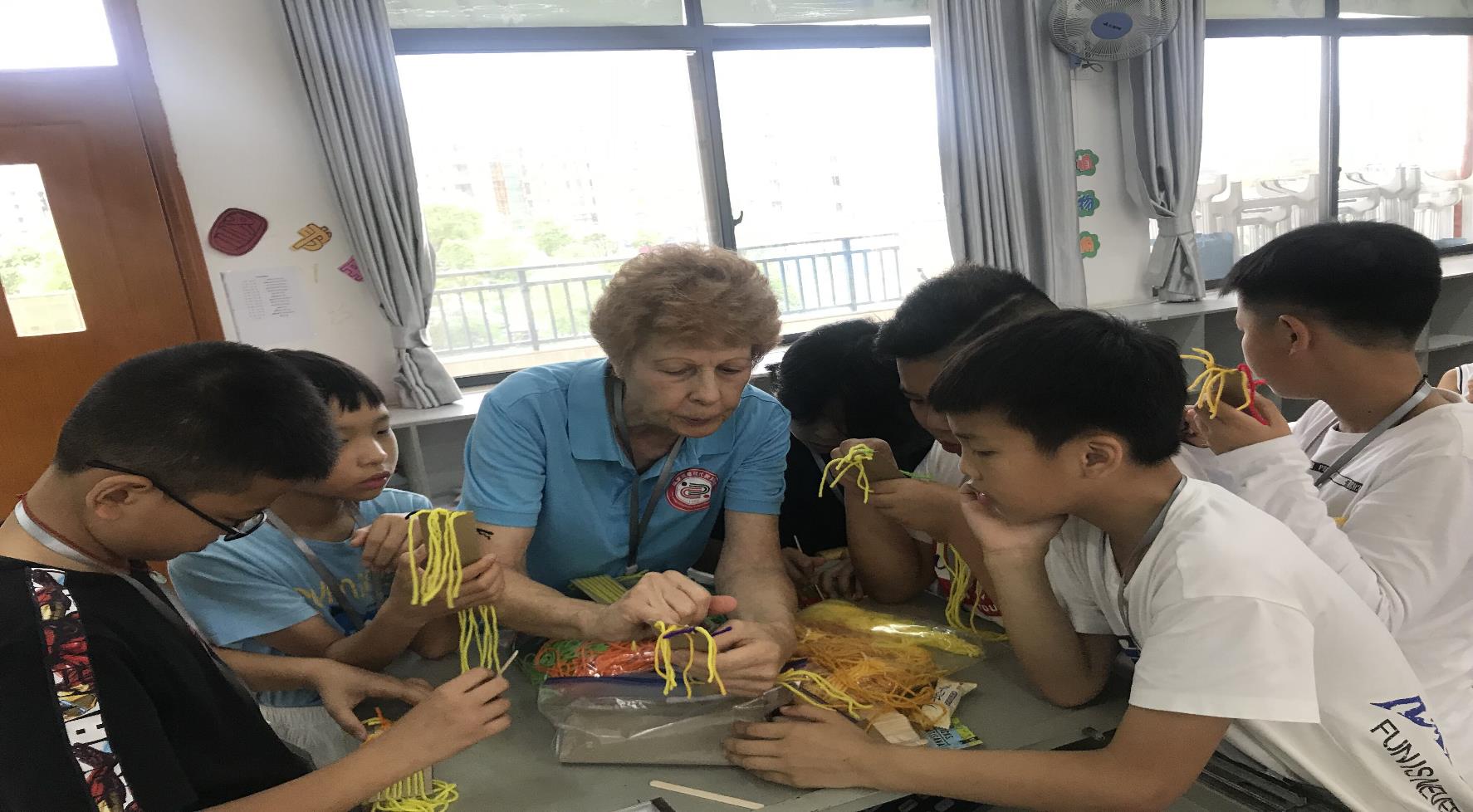 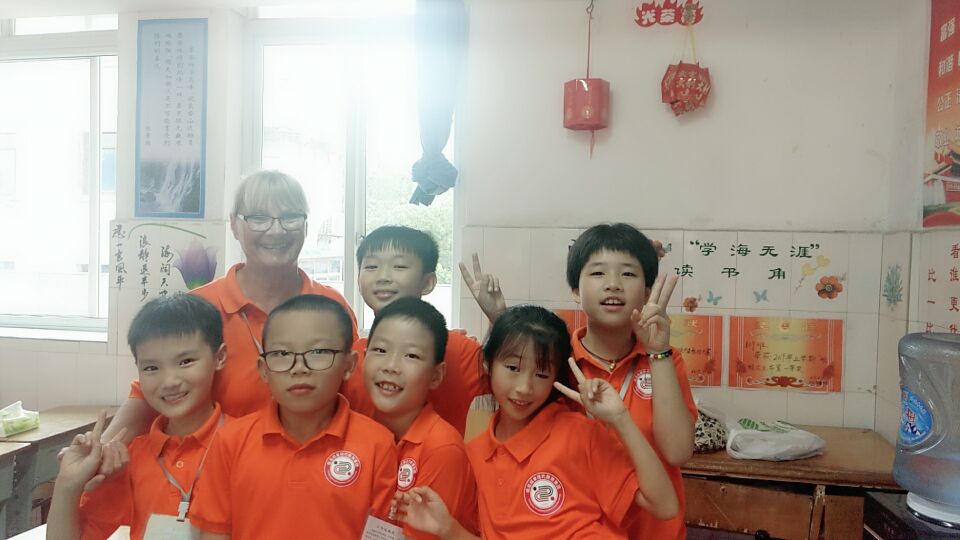 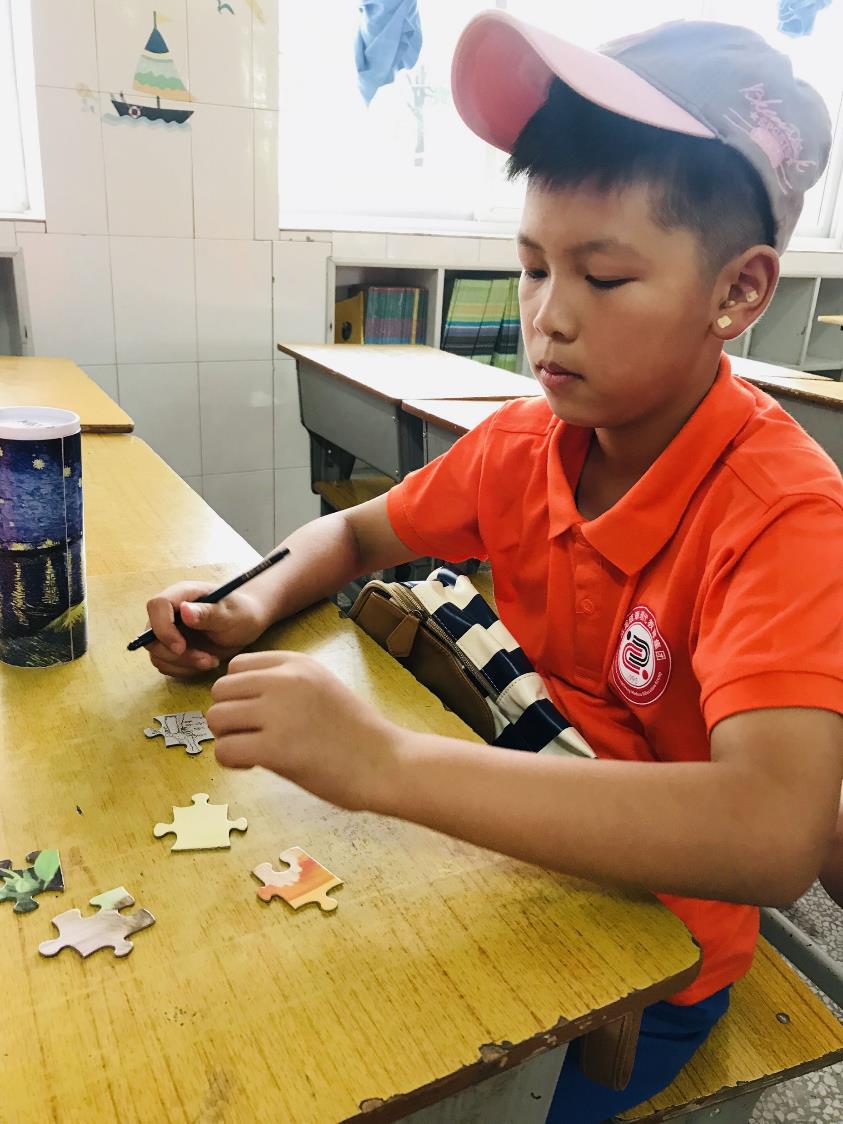 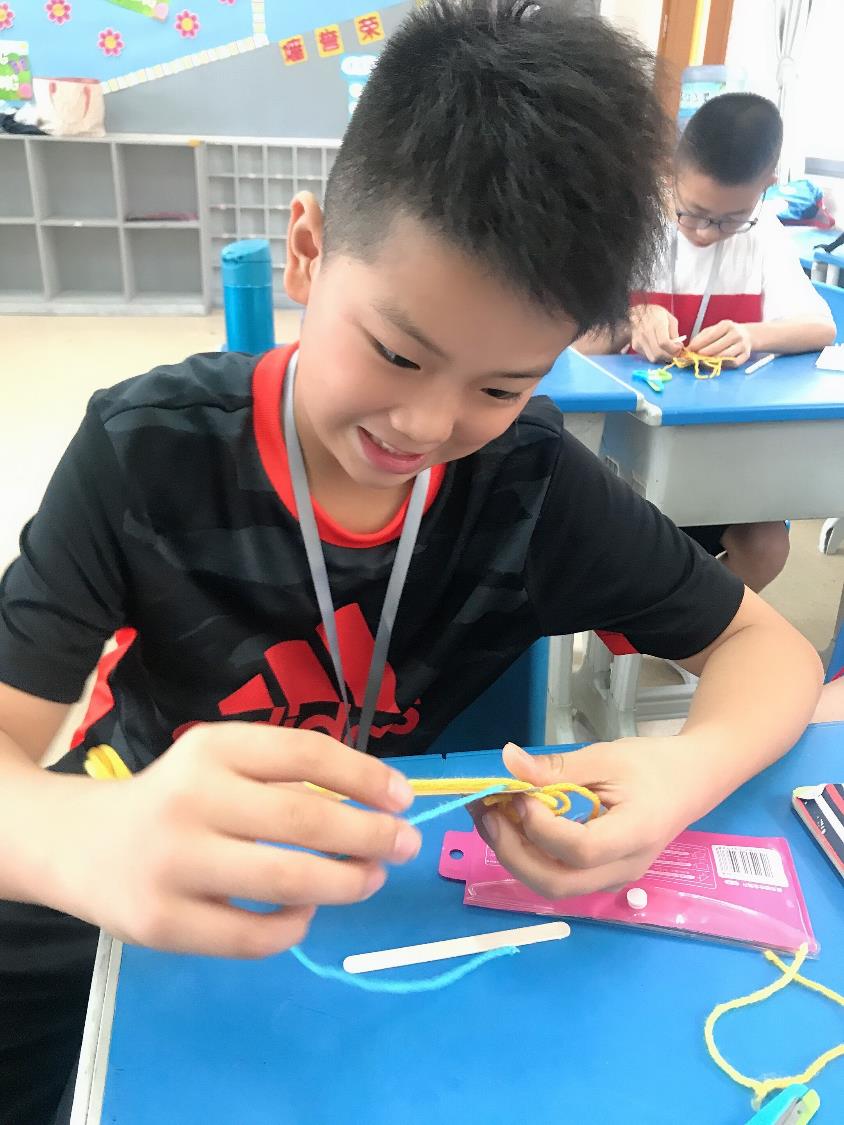 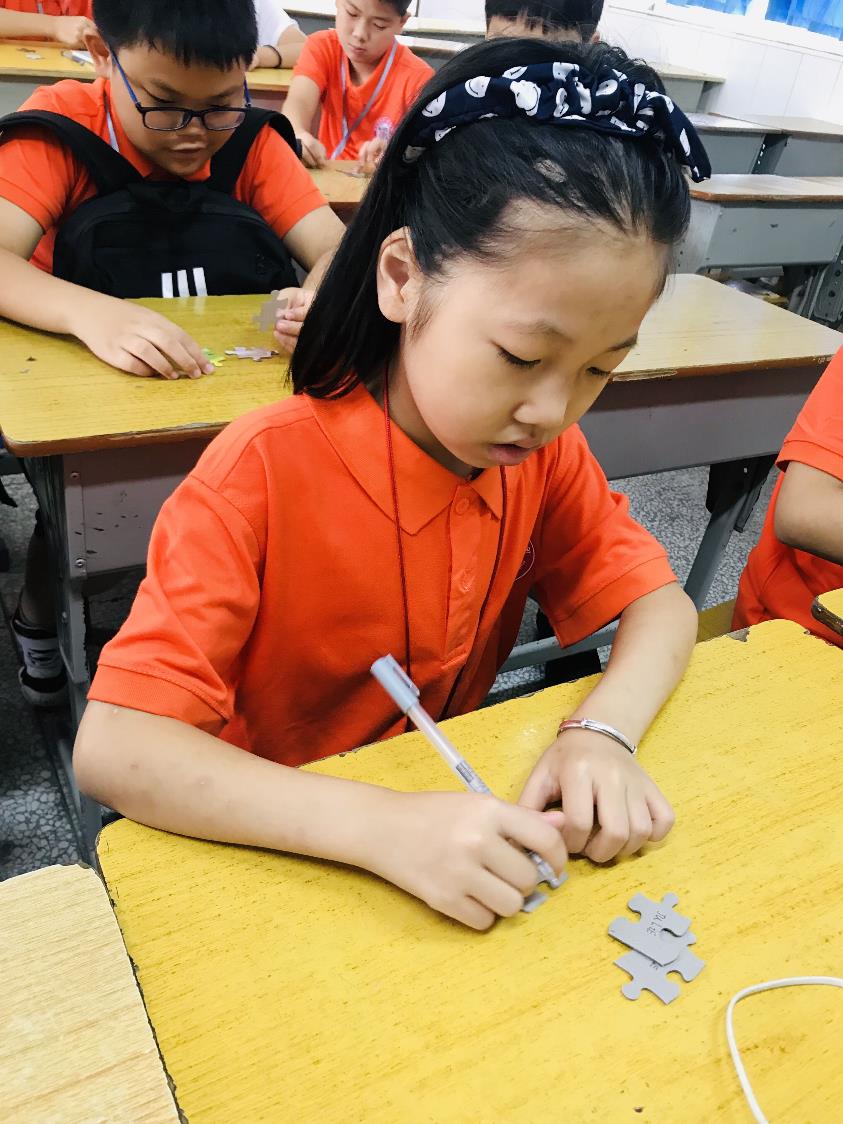 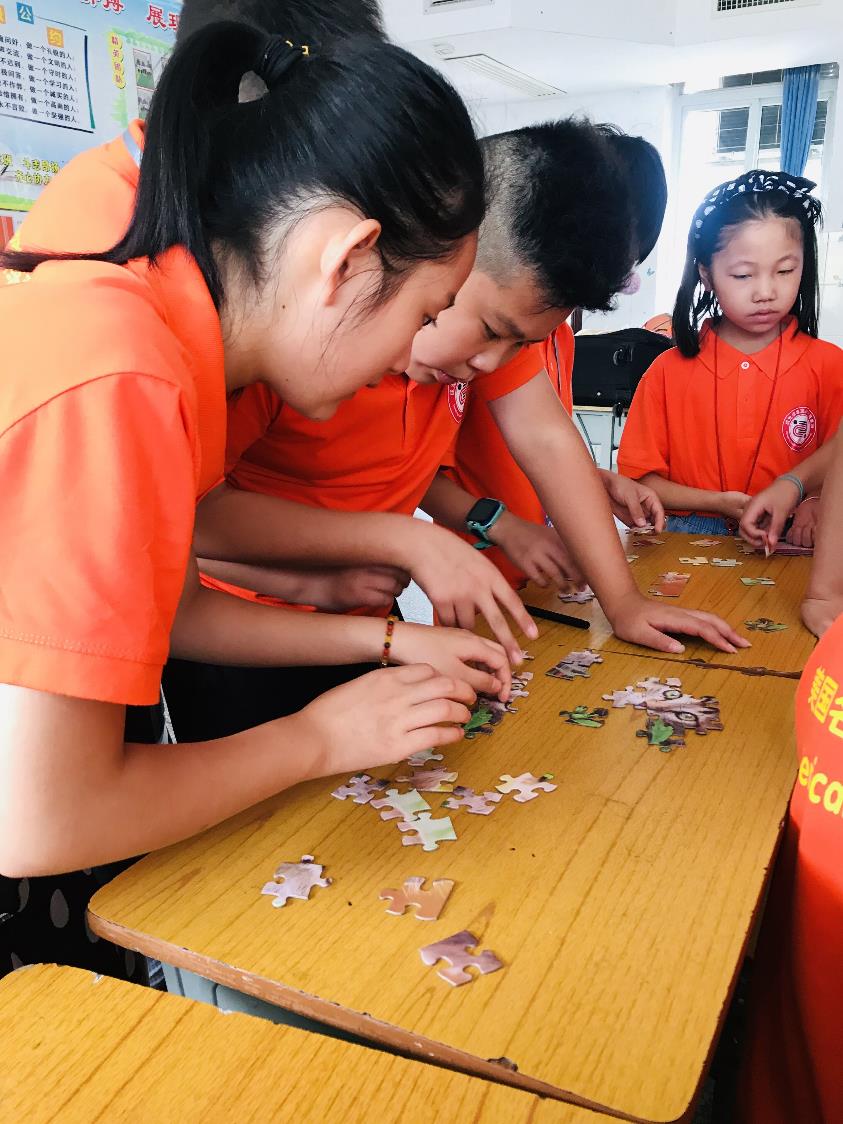 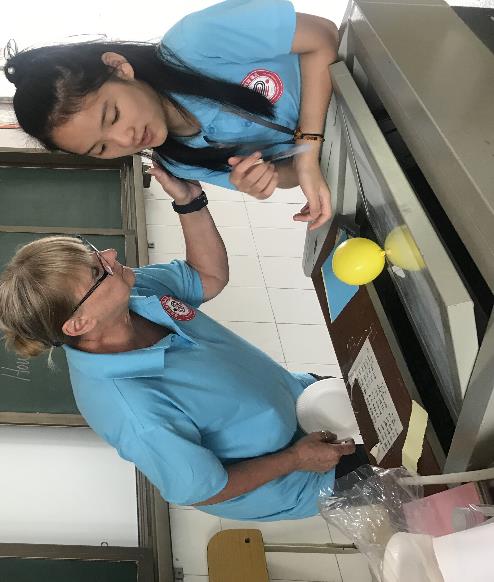 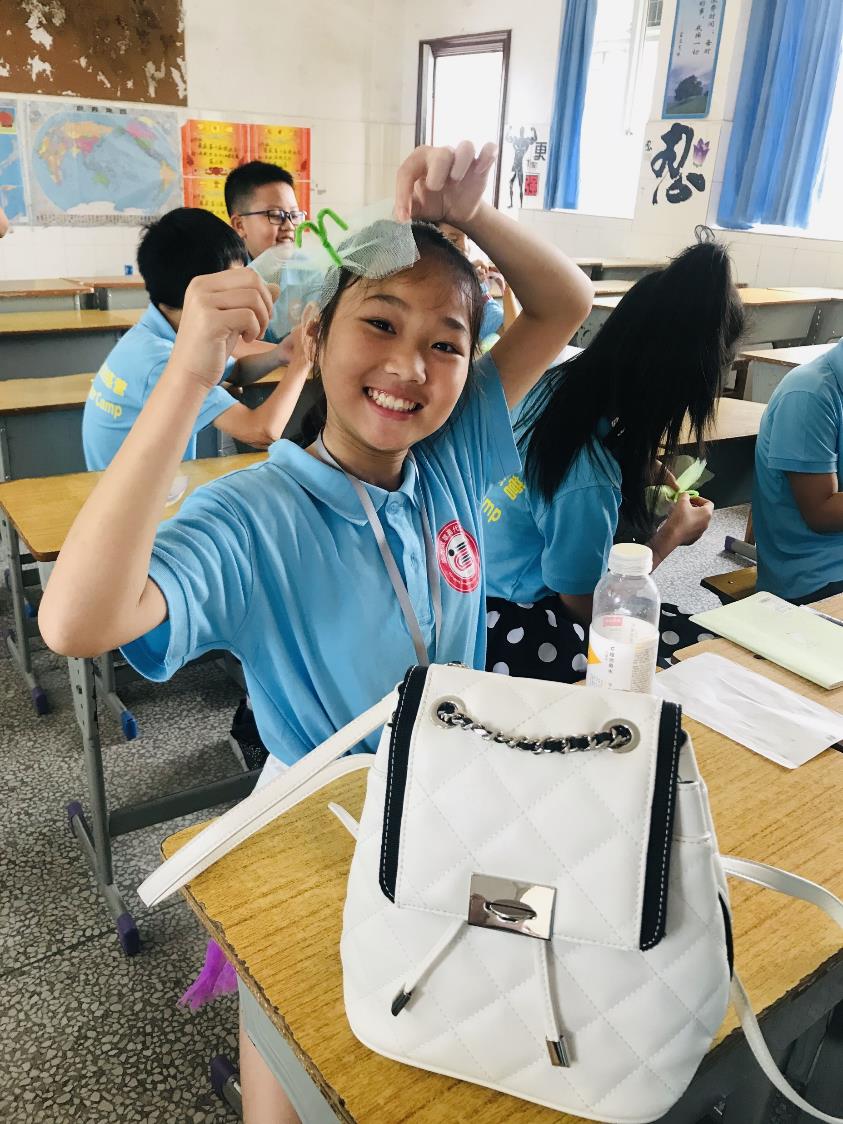 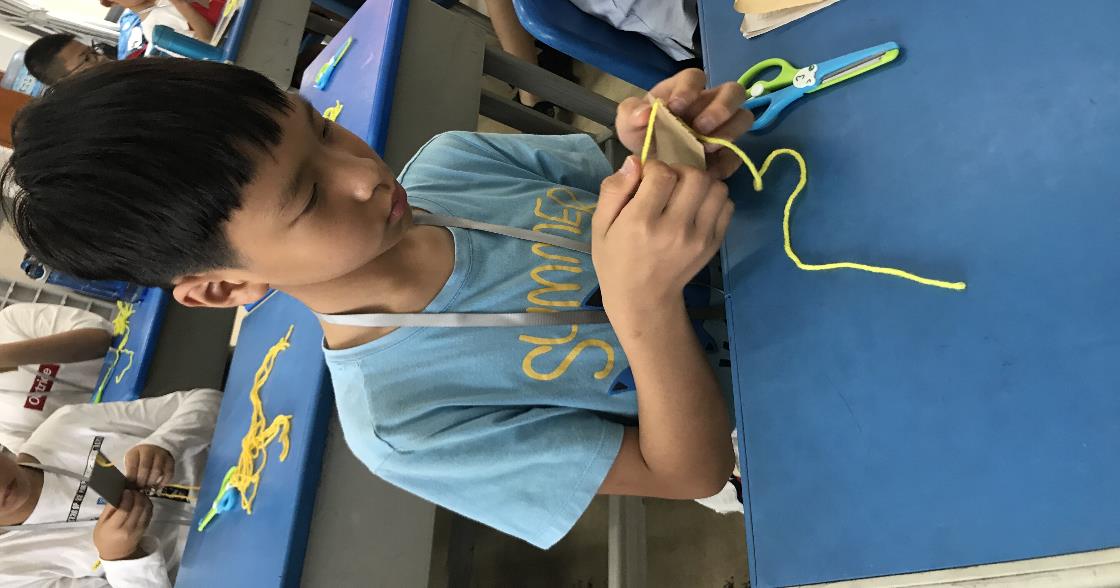 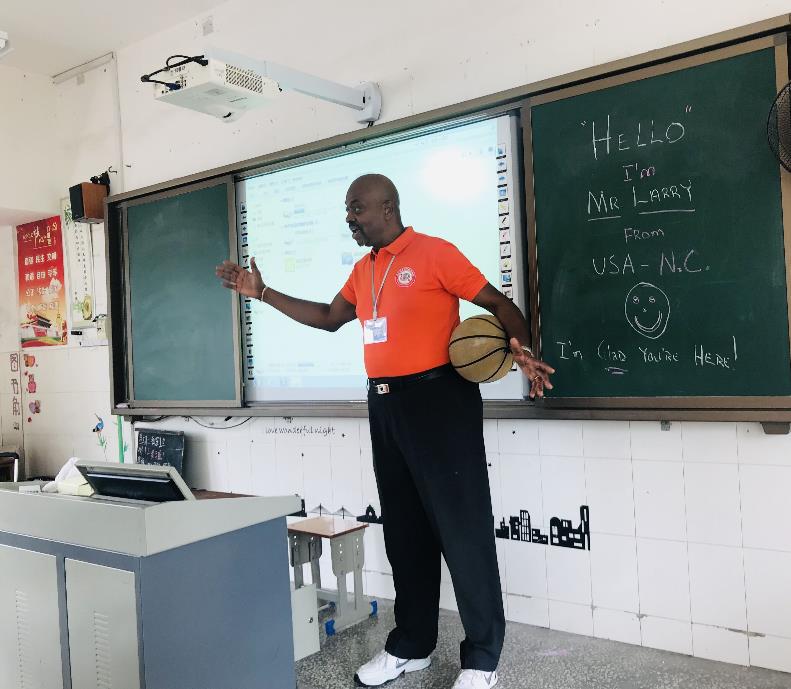 _____________________________________________________________________________________________________
_____________________________________________________________________________________________________
_____________________________________________________________________________________________________
_____________________________________________________________________________________________________
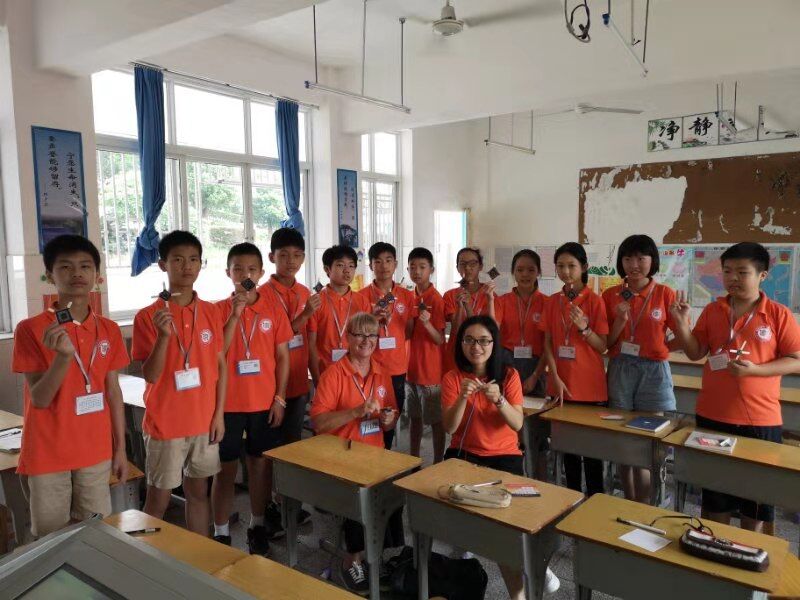 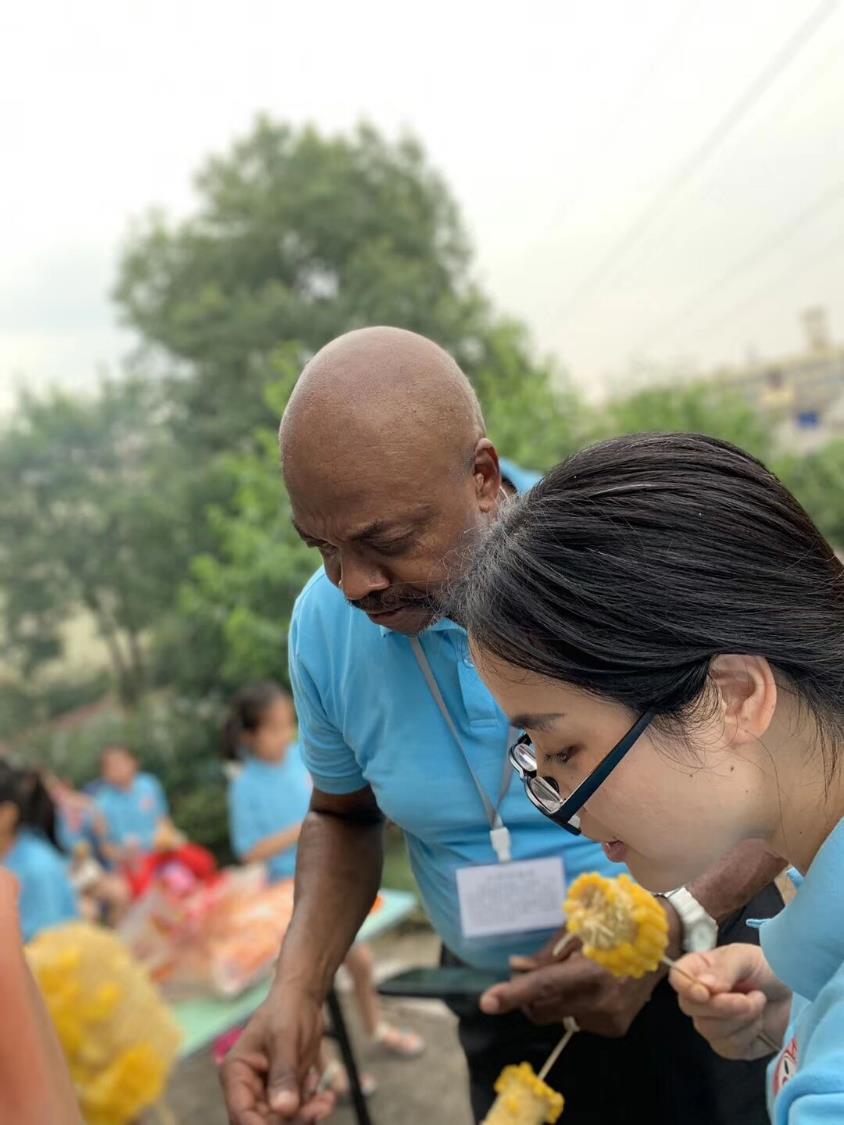 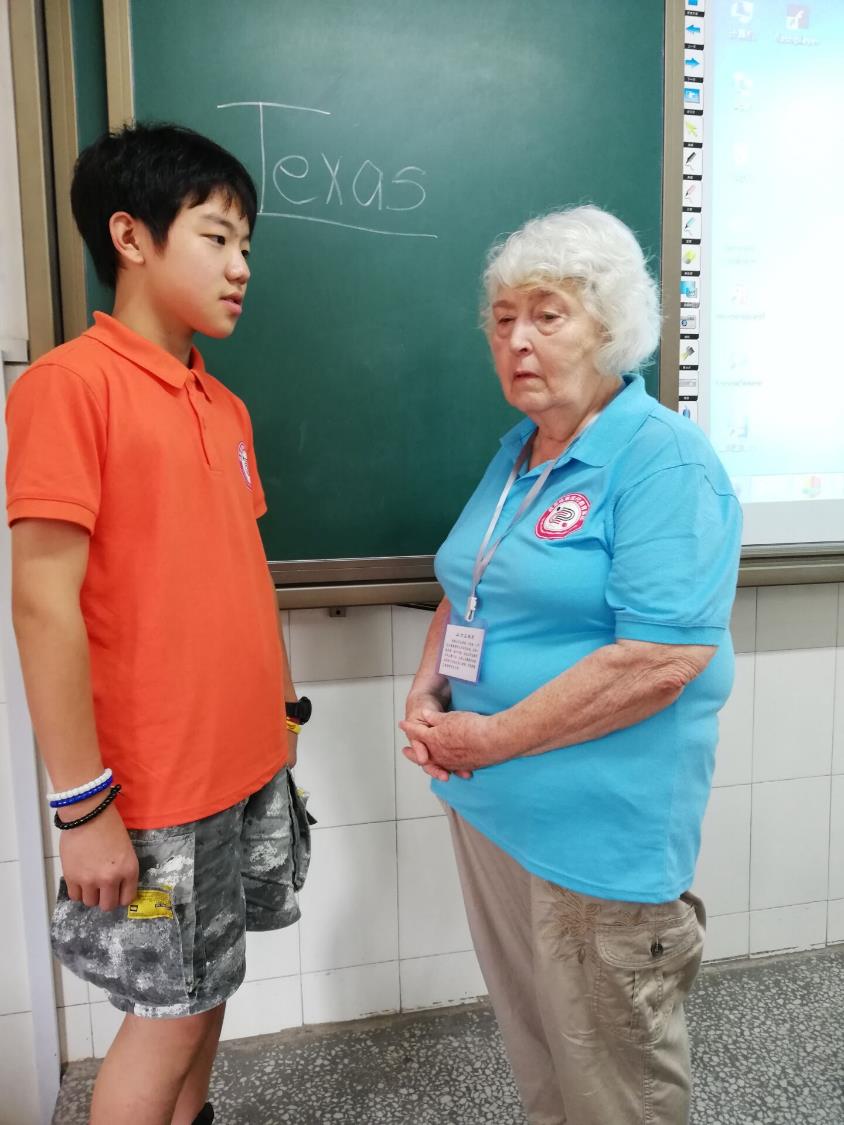 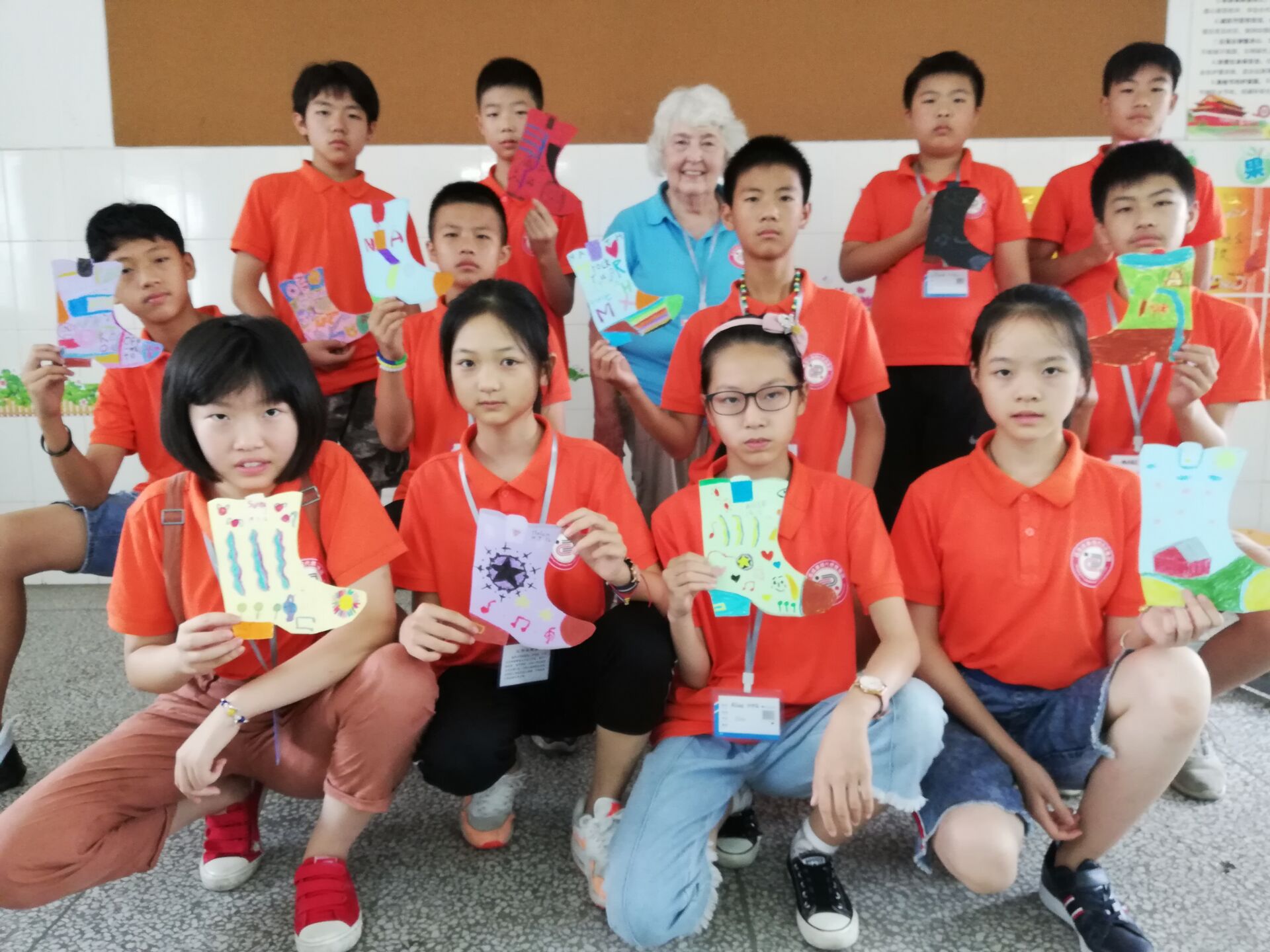